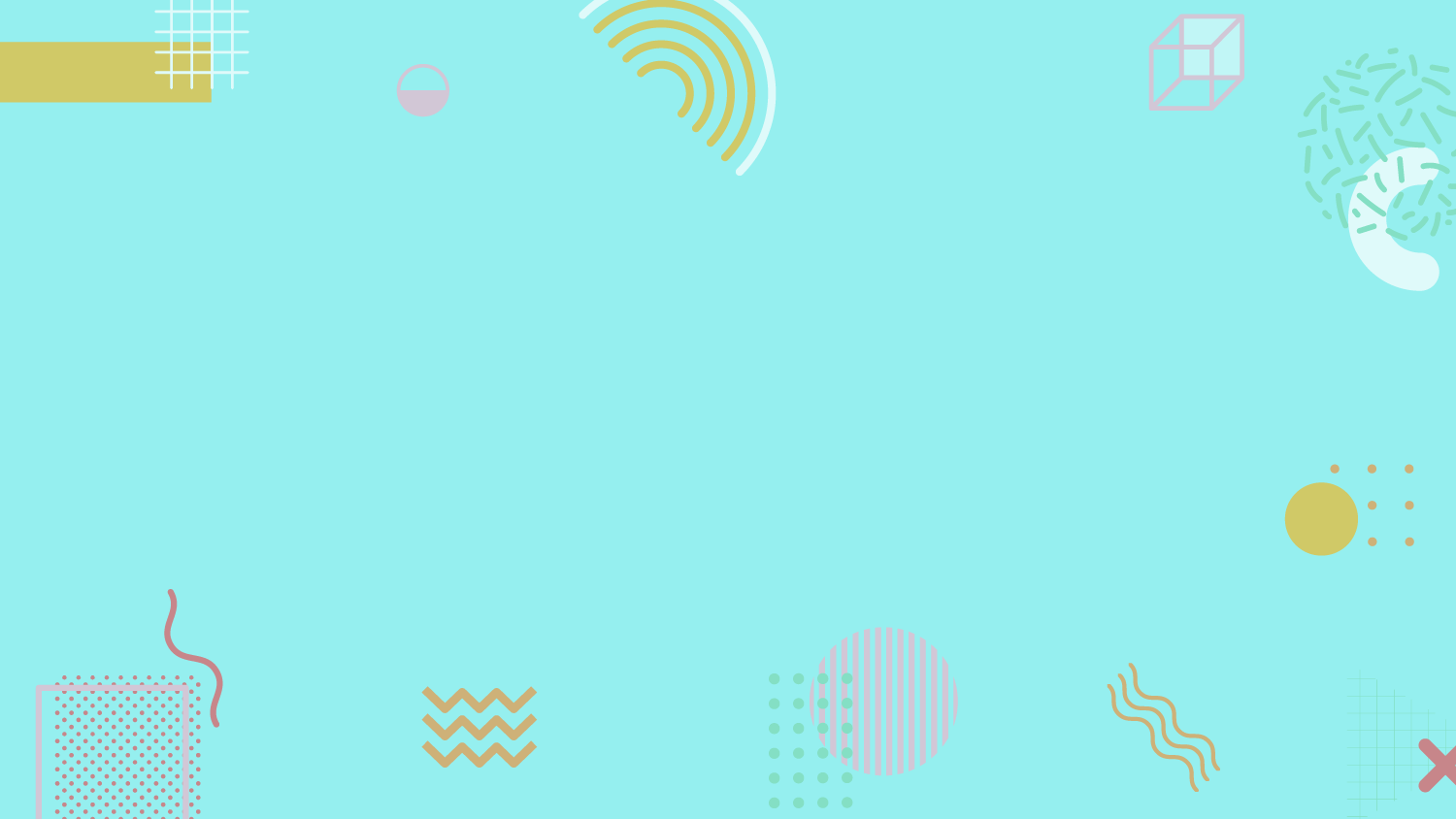 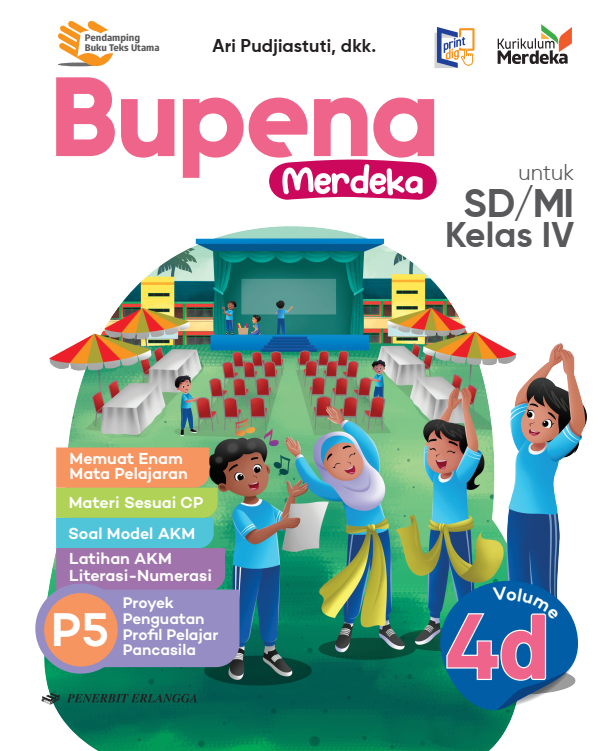 MEDIA MENGAJAR
BUPENA
UNTUK SD/MI KELAS 4
PENDIDIKAN JASMANI, OLAHRAGA, DAN KESEHATAN (PJOK)
Aktivitas Kebugaran Jasmani yang Berkaitan dengan Kesehatan
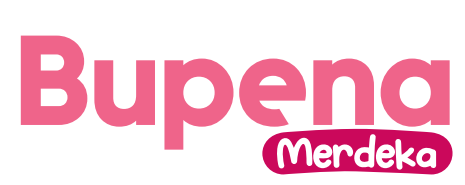 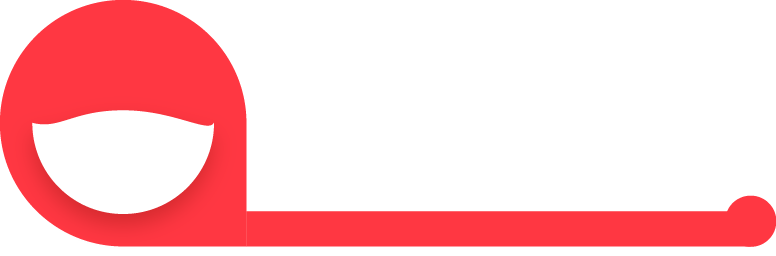 BAB
7
Kebugaran jasmani adalah kemampuan seseorang untuk melakukan aktivitas tanpa merasakan kelelahan berlebihan.
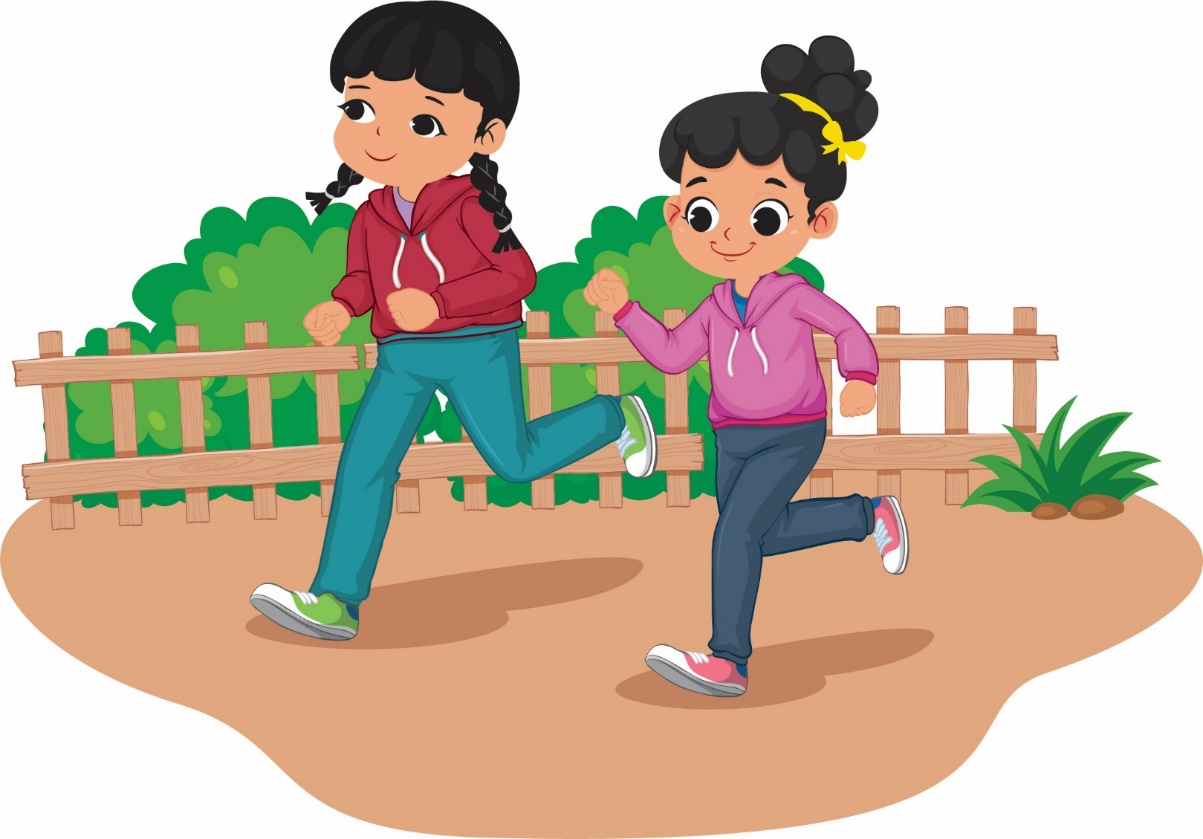 Kebugaran jasmani dapat ditingkatkan dengan rajin berolahraga.
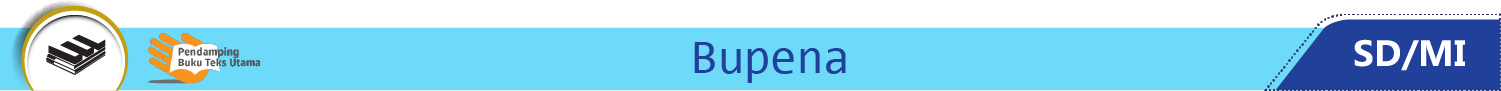 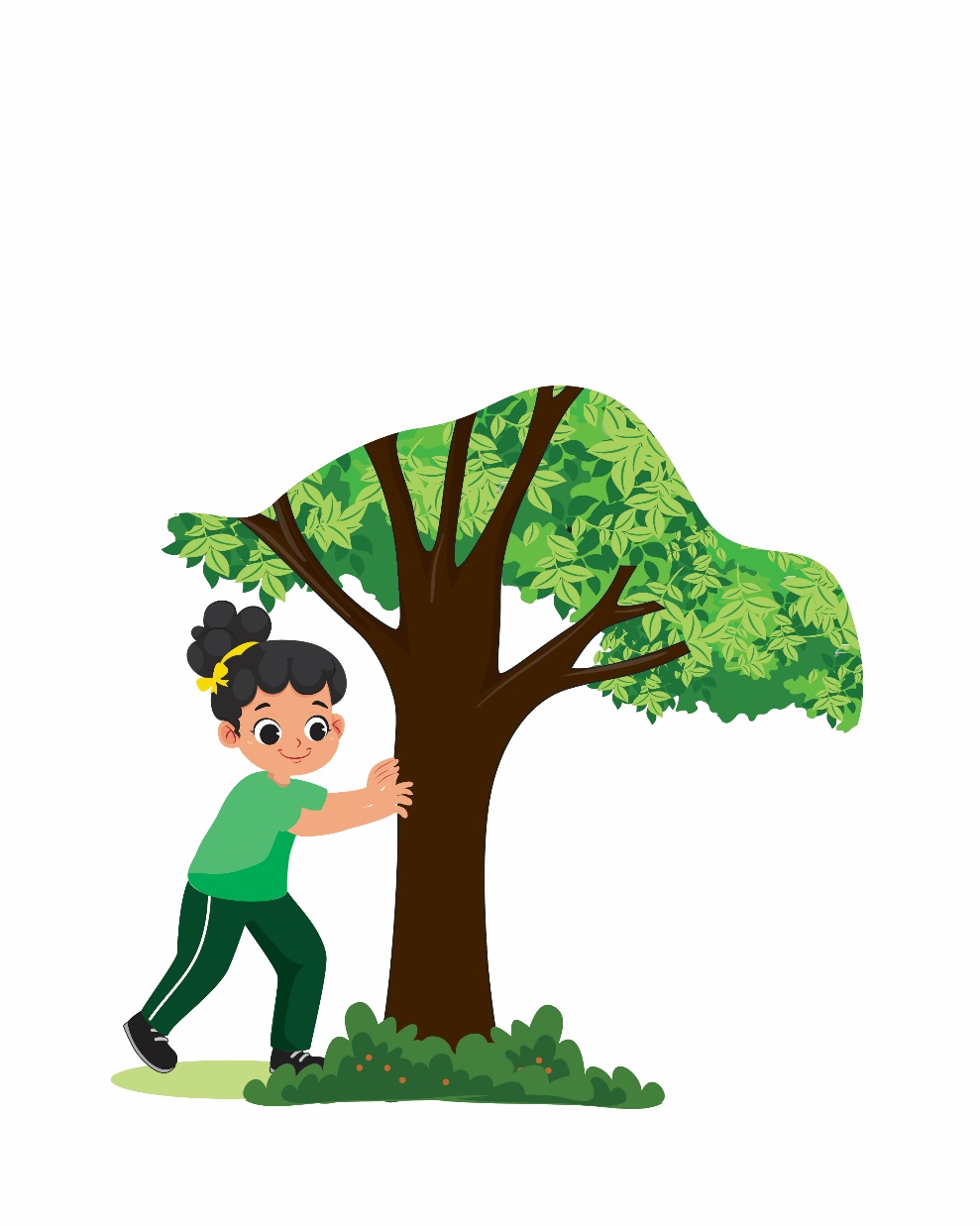 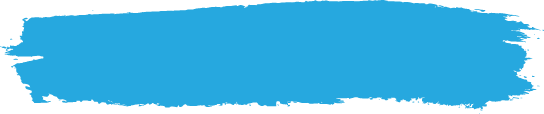 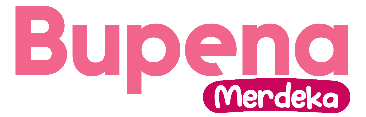 A. Latihan Kekuatan Otot
1
Latihan kekuatan otot lengan dengan mendorong pohon.
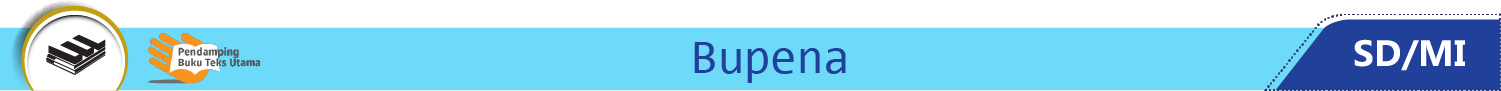 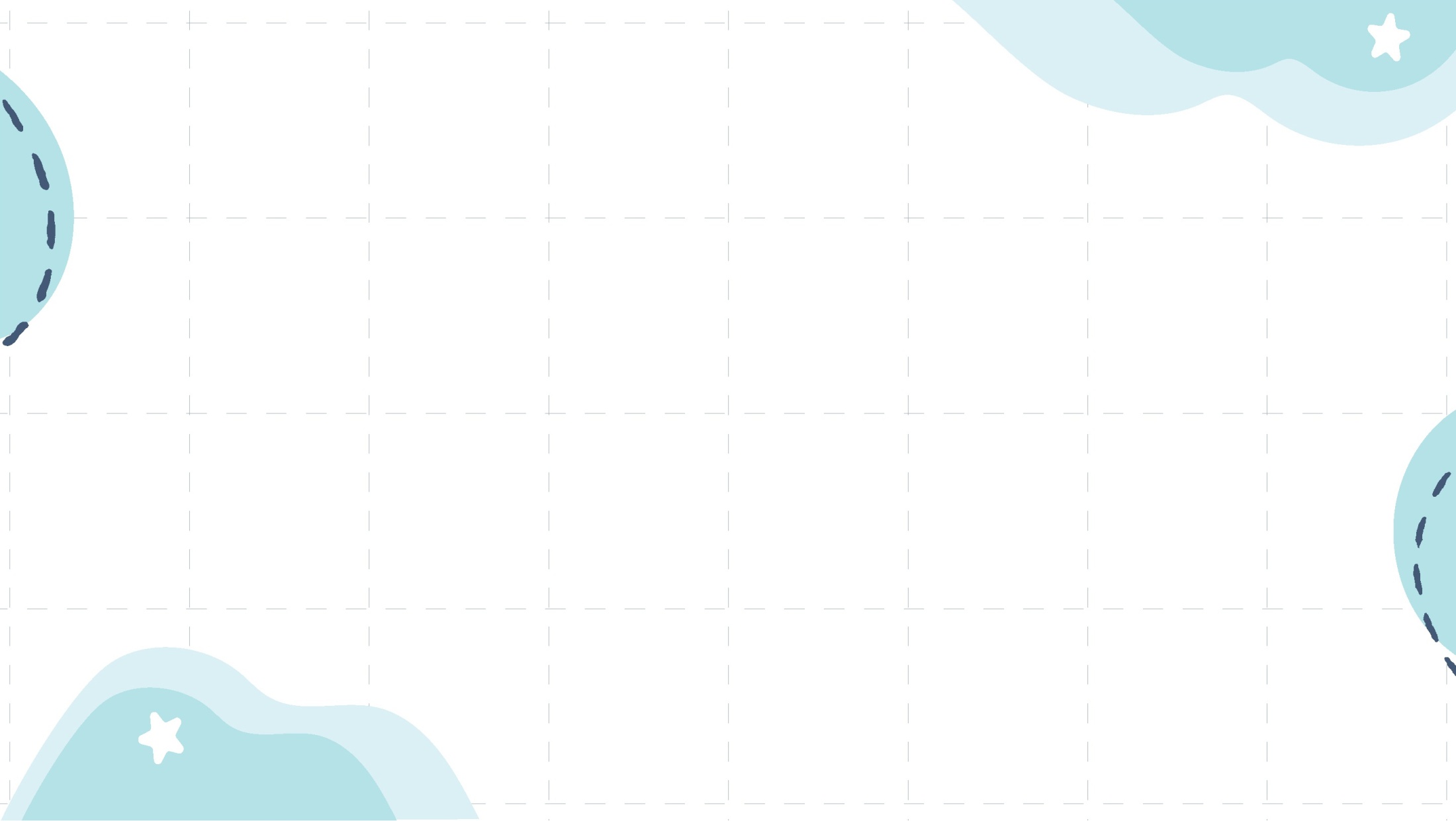 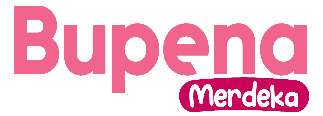 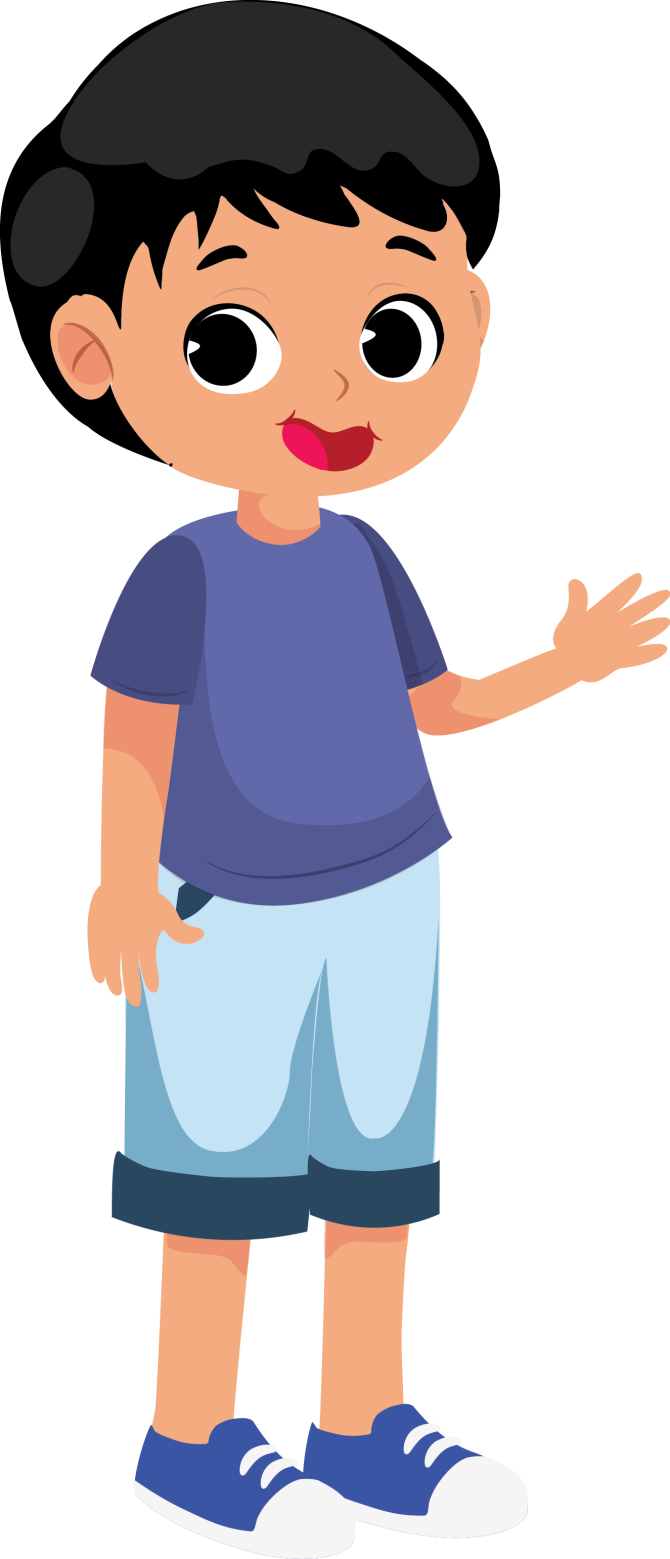 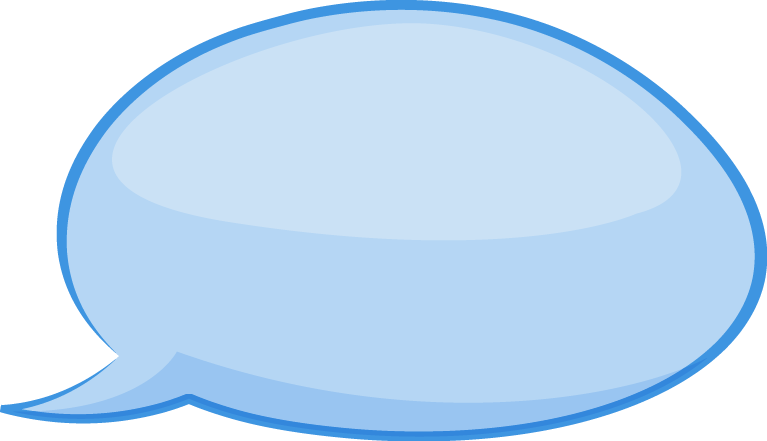 Ayo, praktikkan gerakan latihan otot dan daya tahan otot tubuh berikut.
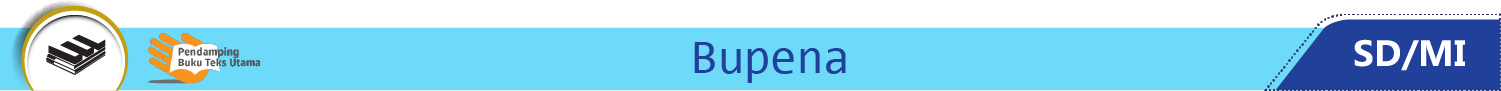 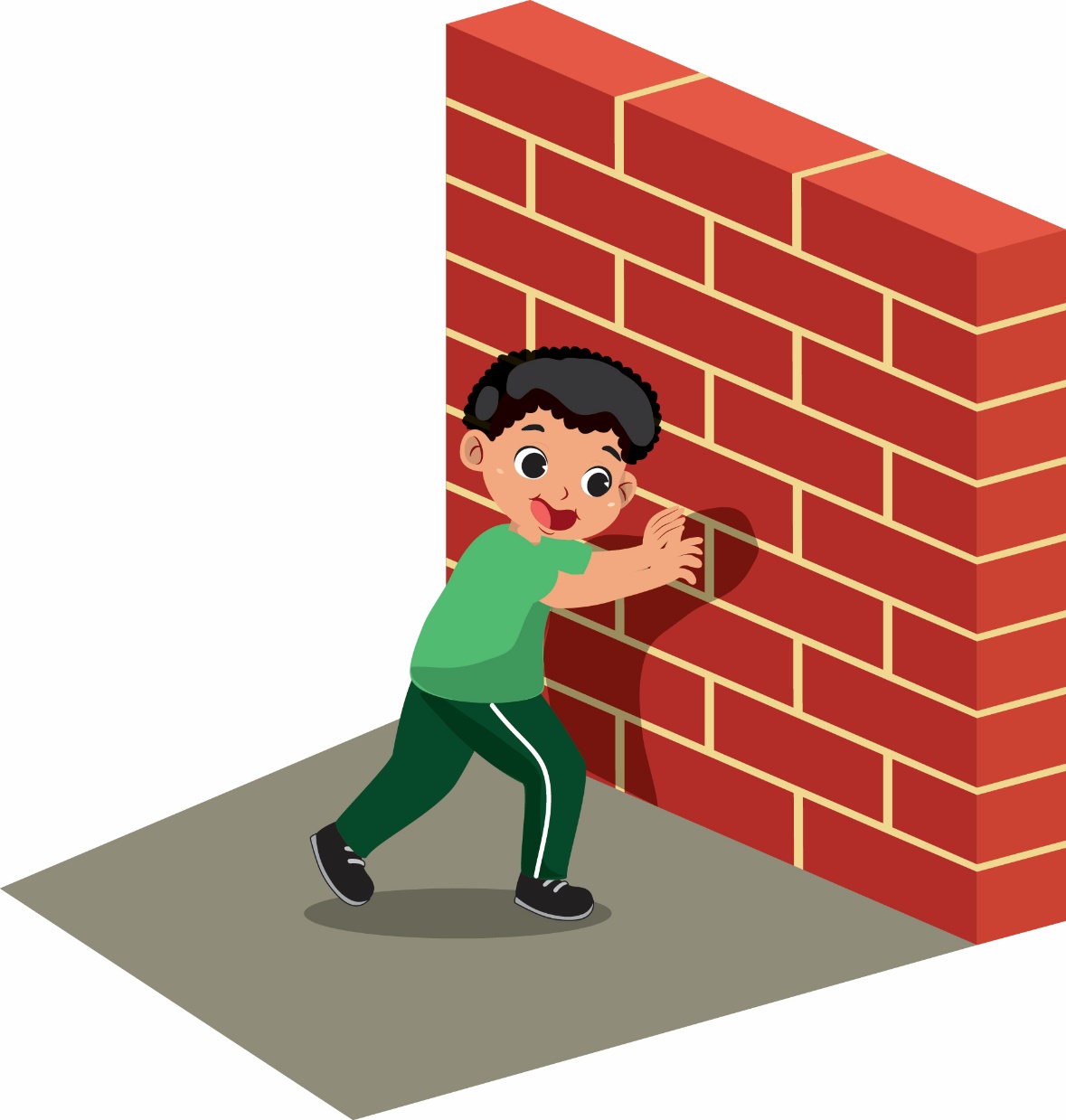 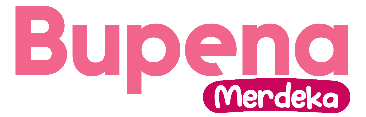 2
Latihan kekuatan otot lengan dengan mendorong tembok.
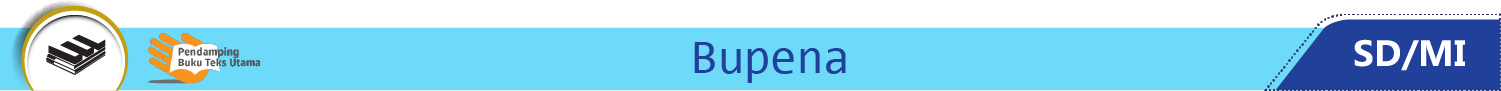 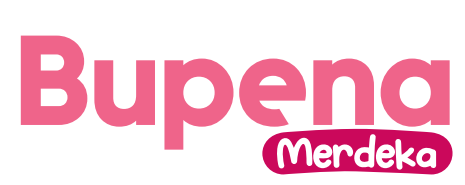 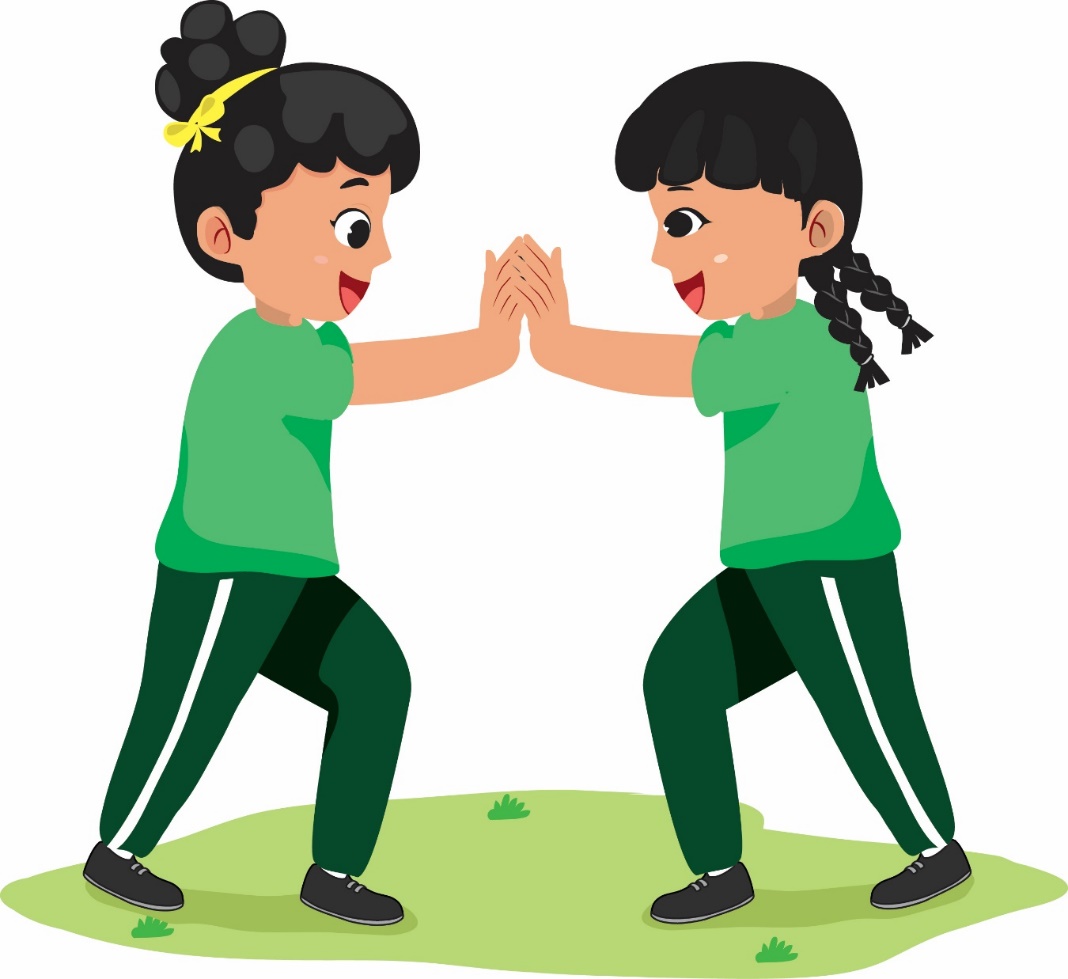 Latihan kekuatan otot lengan dengan saling mendorong telapak tangan berpasangan.
3
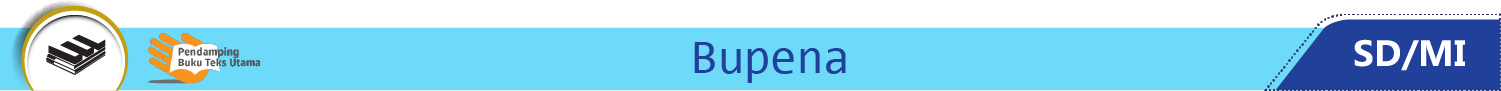 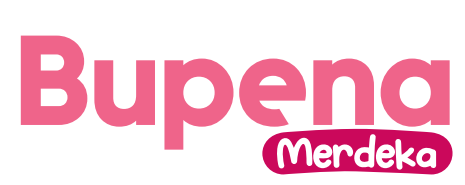 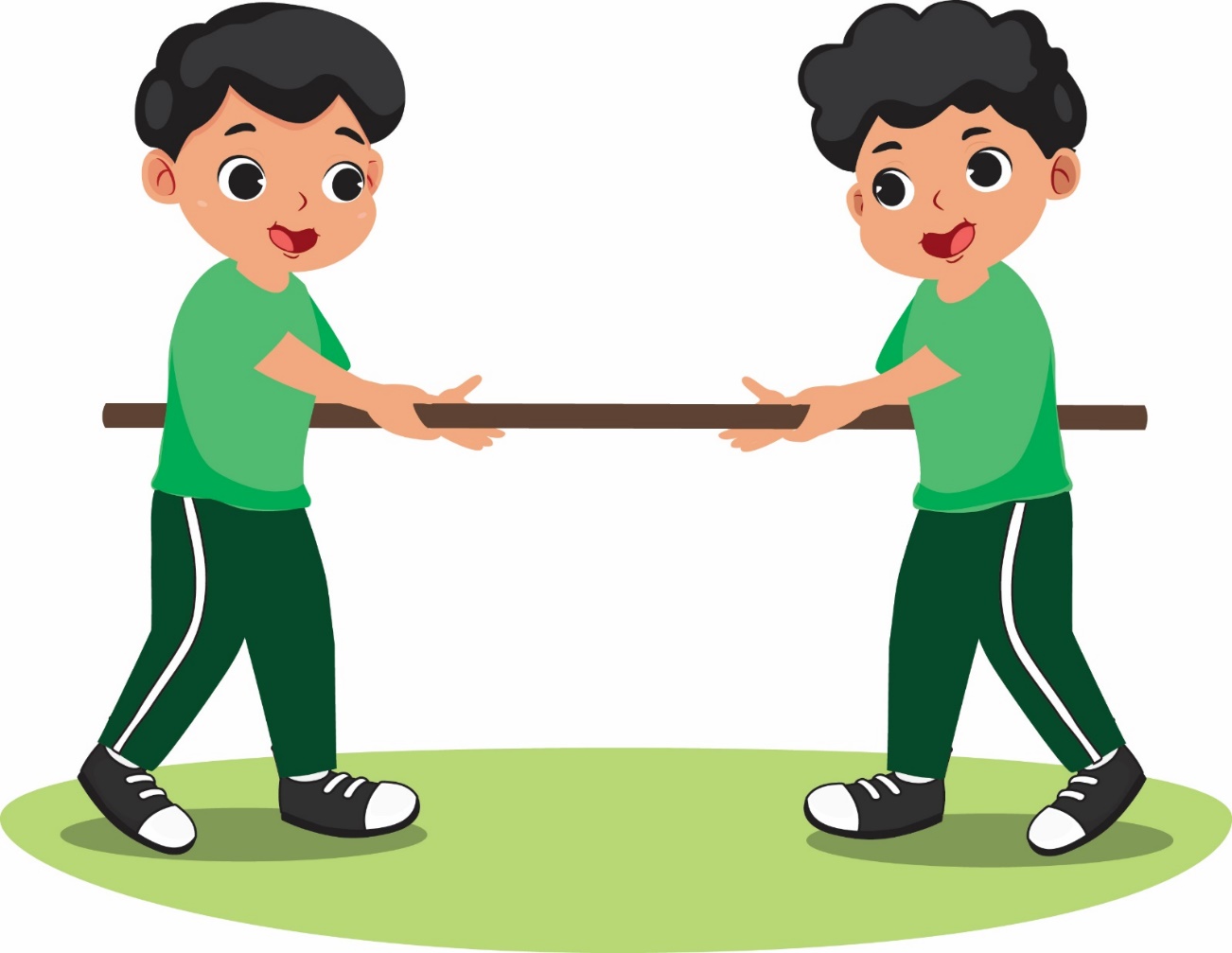 Latihan kekuatan otot lengan dengan saling mendorong tongkat berpasangan.
4
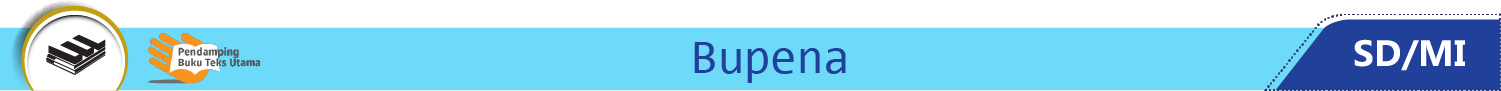 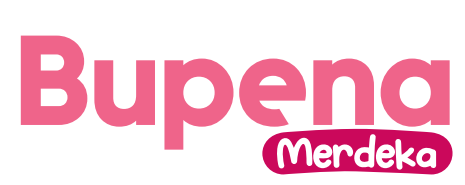 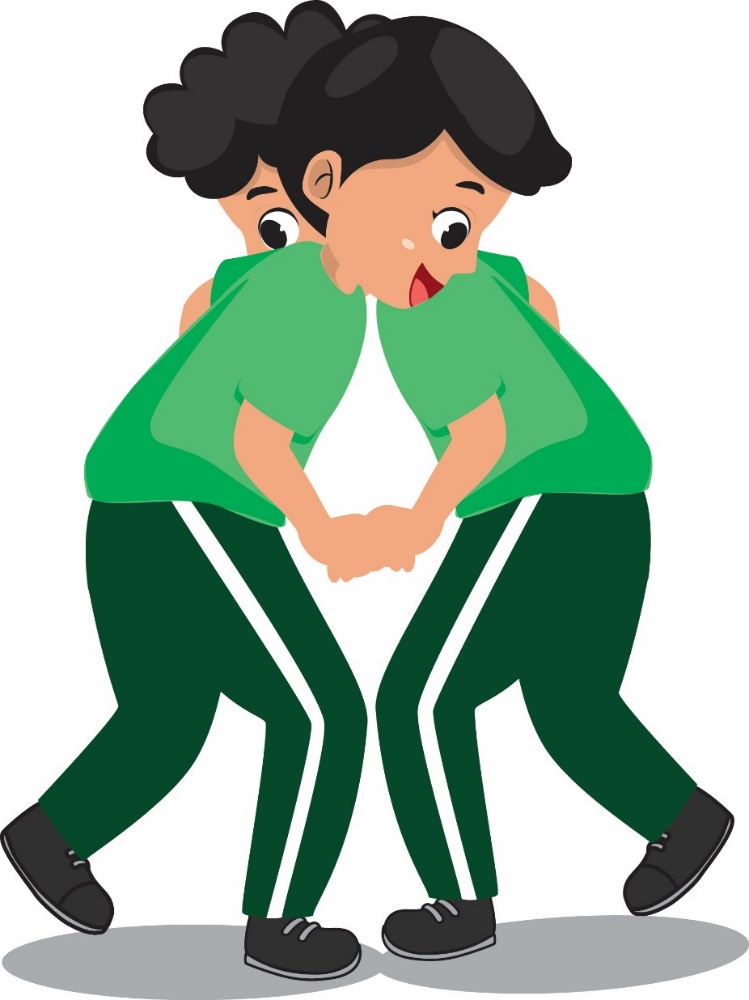 Latihan saling mendorong bahu dengan dua lengan berpasangan.
5
6
Latihan saling mendorong bahu sambil merangkak.
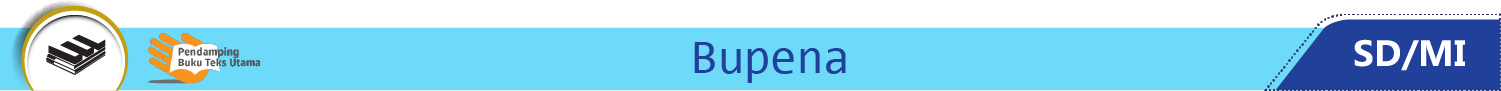 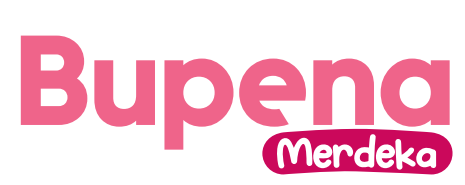 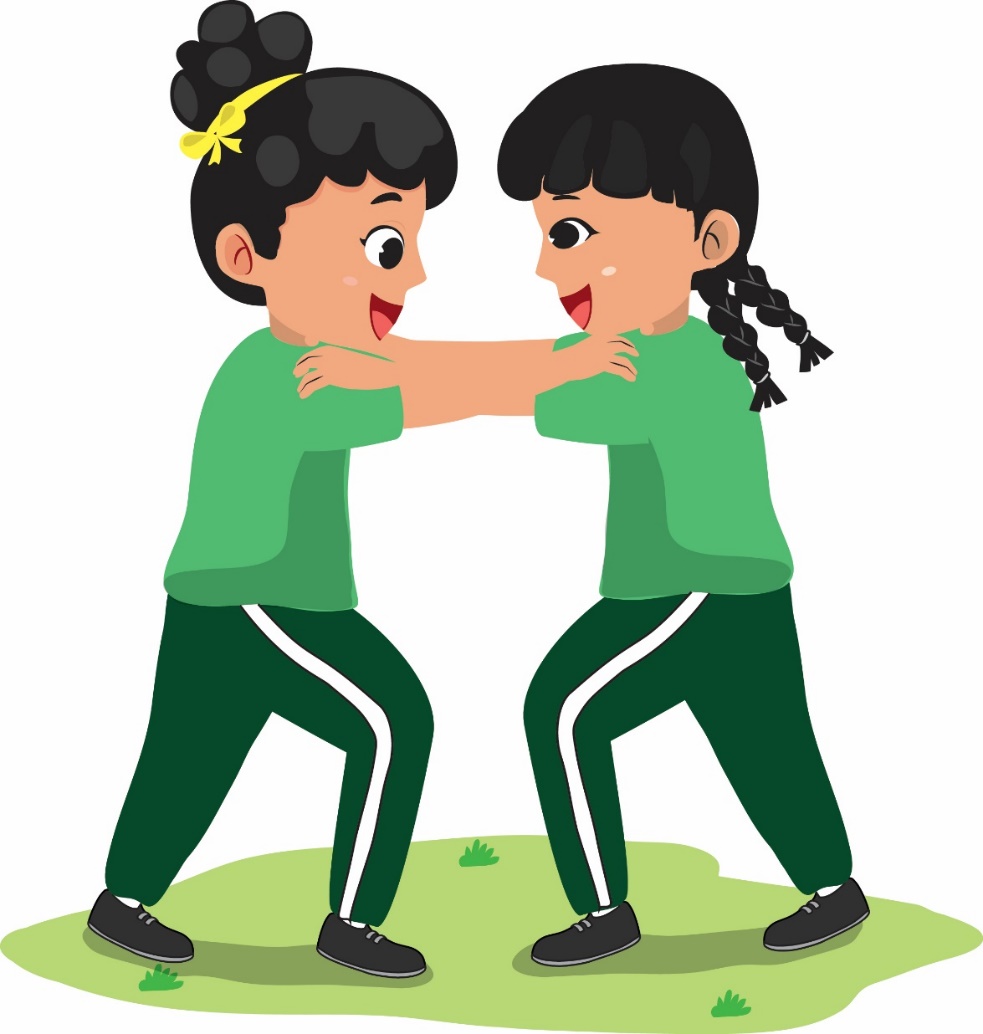 Latihan saling mendorong berpasangan.
7
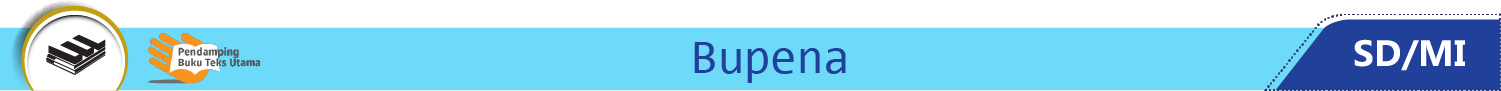 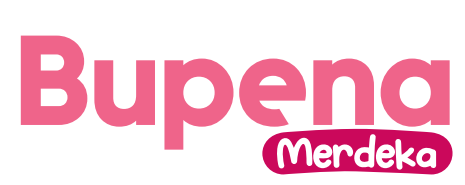 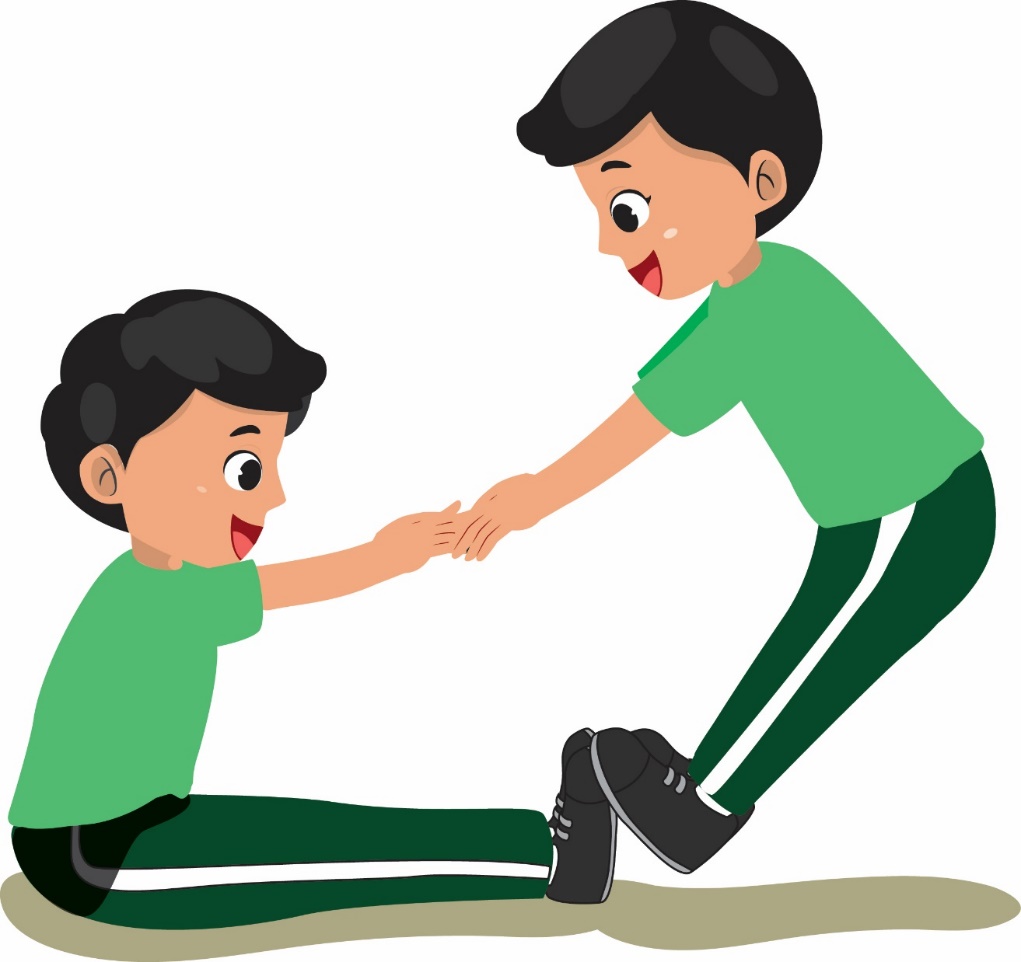 Latihan tarik-menarik berpasangan dengan satu lengan atau dua lengan.
8
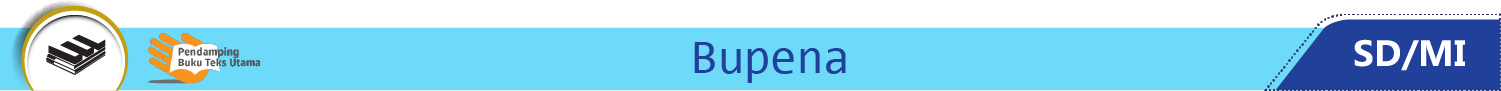 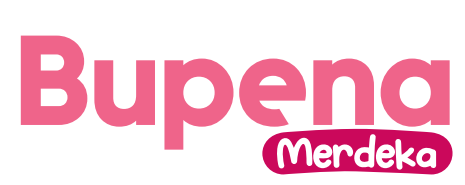 Latihan jongkok dengan bertumpu pada telapak tangan.
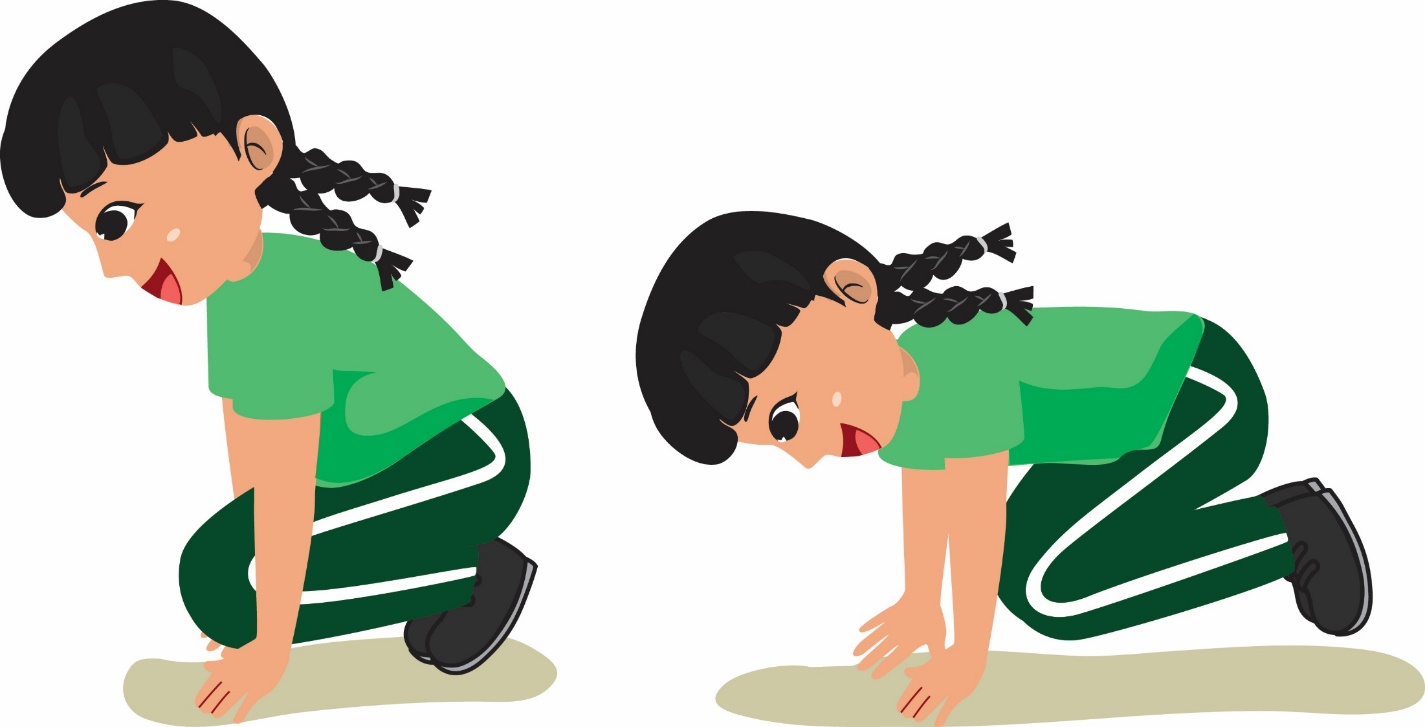 9
1
2
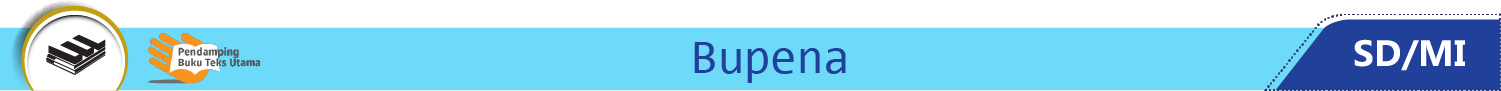 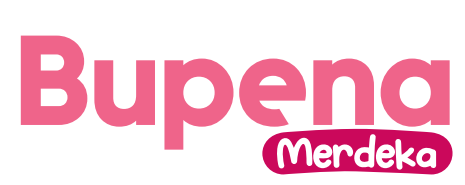 Latihan push up untuk melatih kekuatan otot lengan.
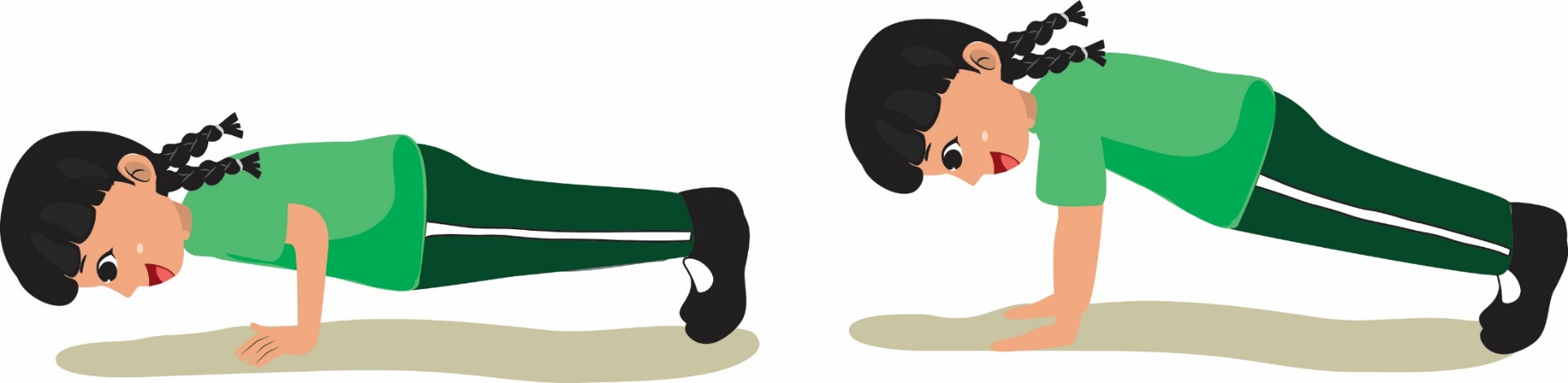 10
1
2
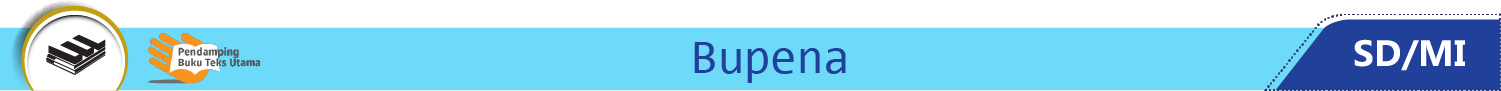 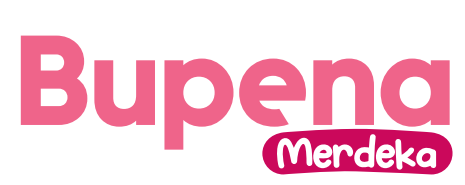 Latihan mengangkat kedua kaki dari sikap duduk.
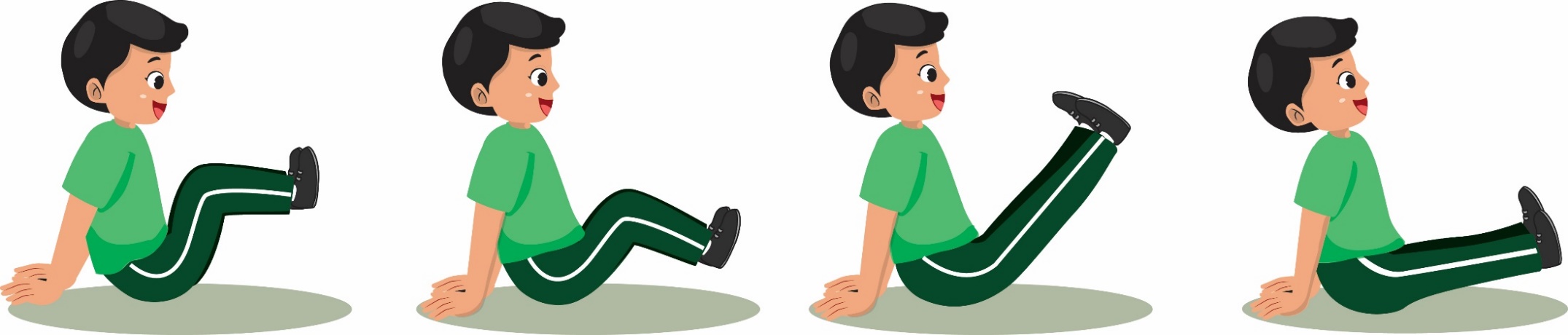 11
1
2
3
4
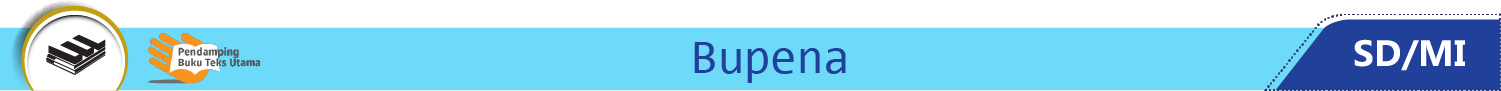 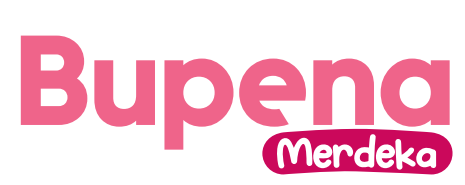 Latihan sit up untuk melatih kekuatan otot perut.
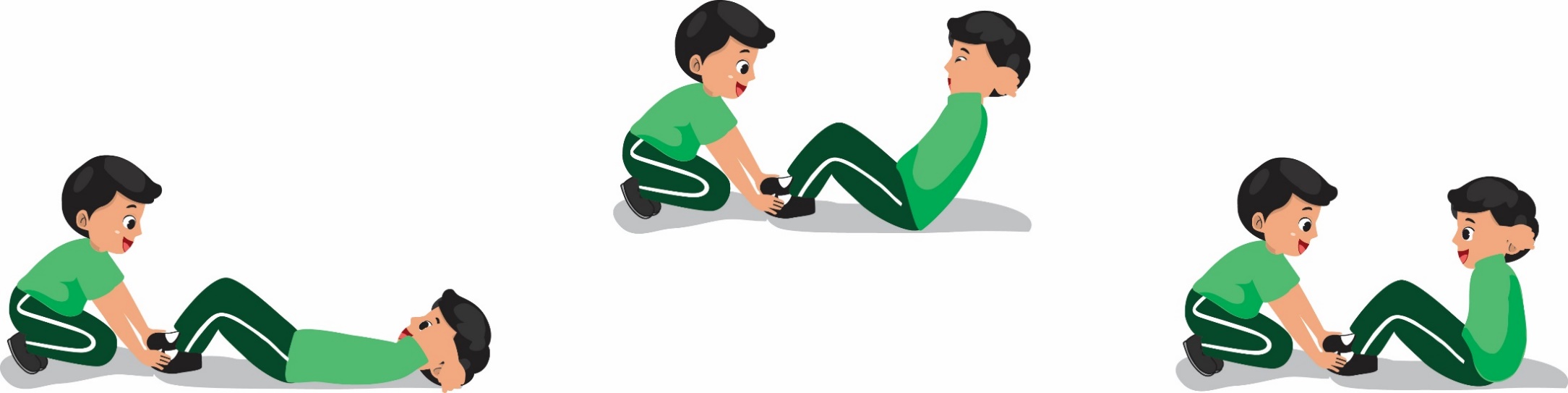 12
1
2
3
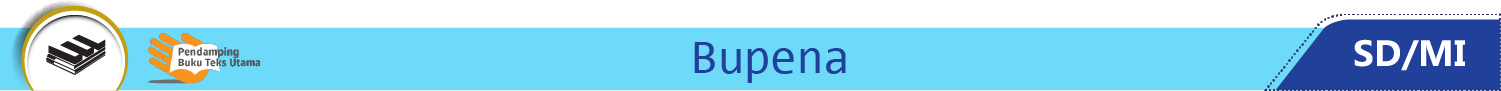 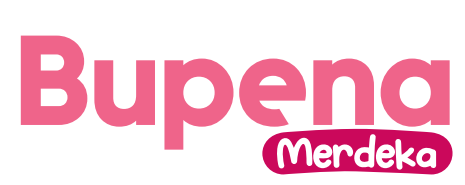 Latihan Latihan otot punggung (back lift).
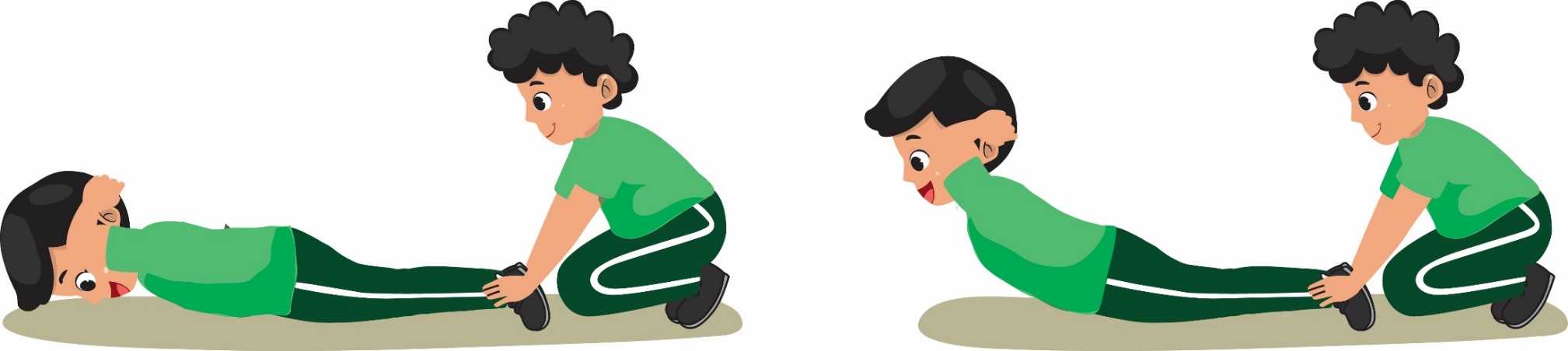 14
1
2
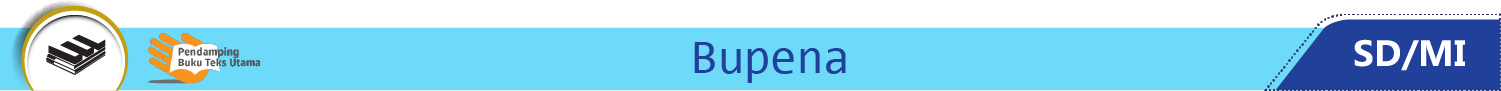 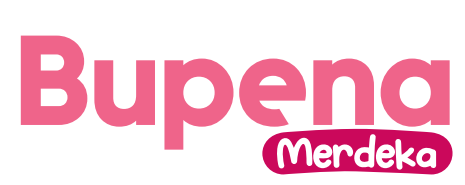 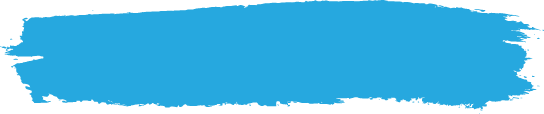 B. Latihan Daya Tahan Otot
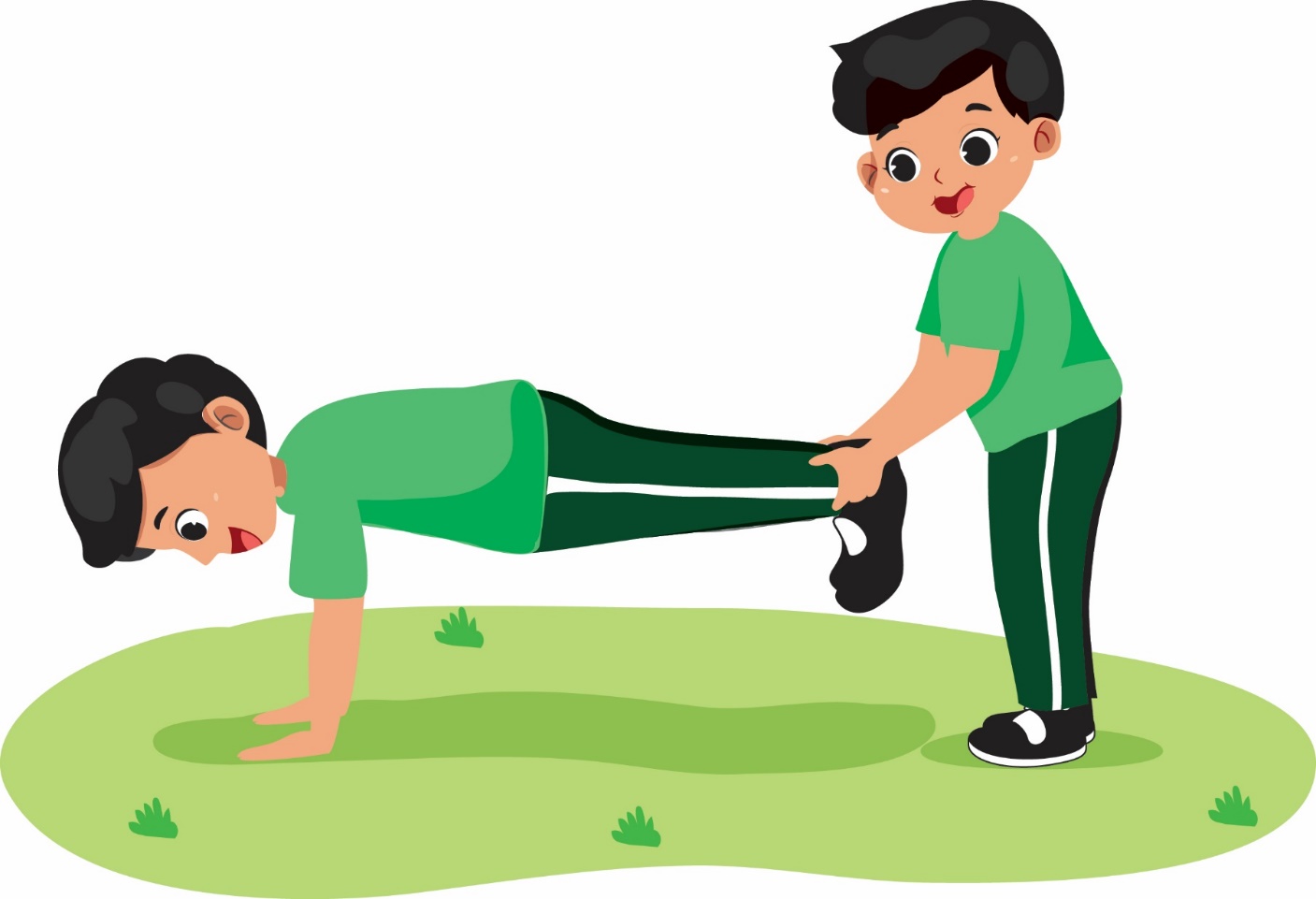 Permainan gerobak dorong melatih daya tahan otot lengan dan bahu.
1
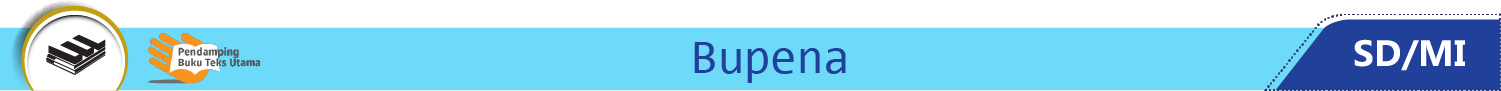 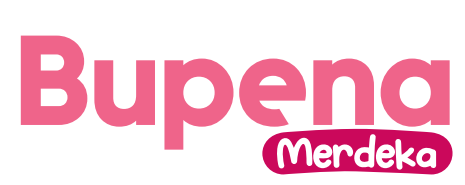 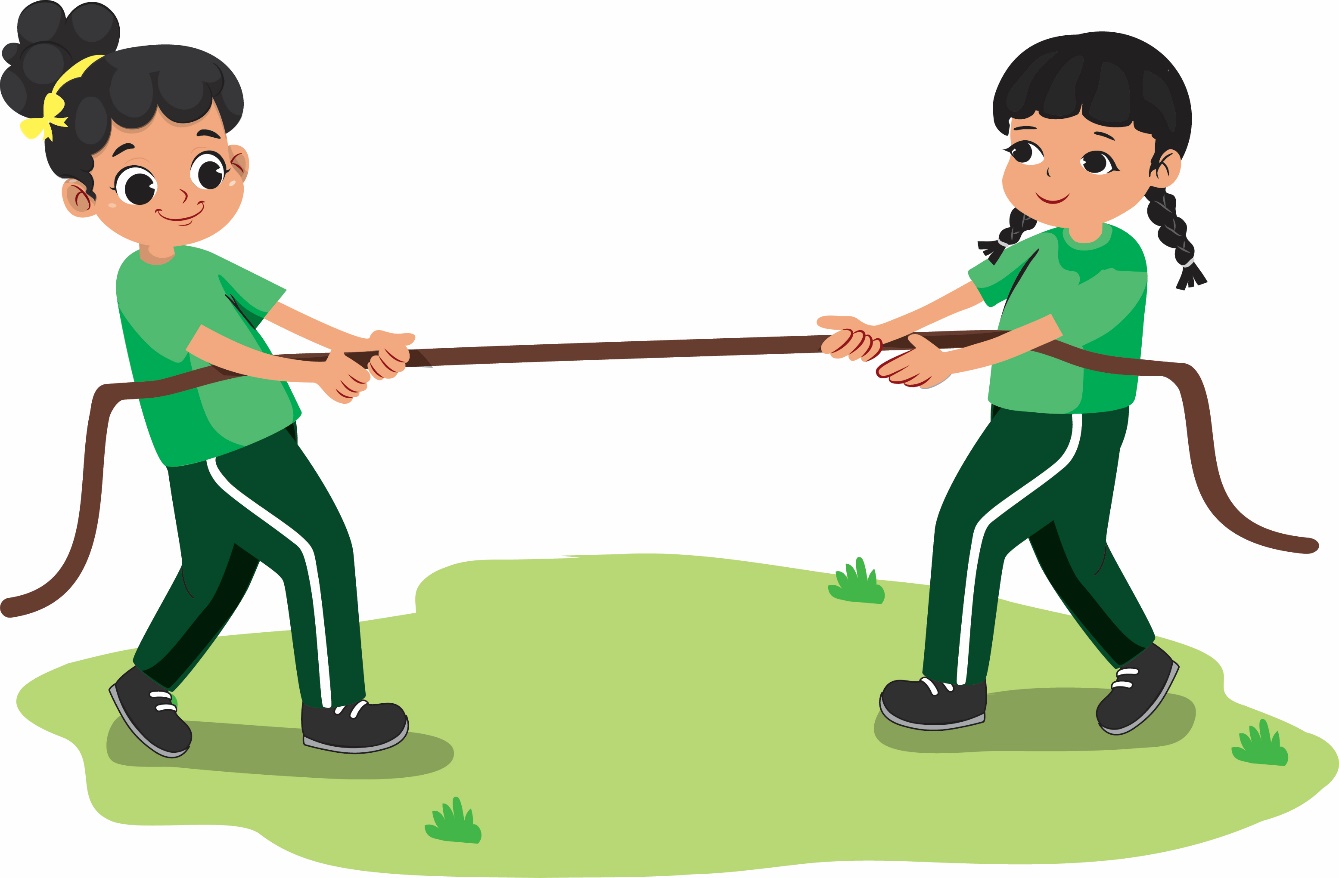 Latihan tarik-menarik tali berpasangan melatih dayatahan otot lengan.
2
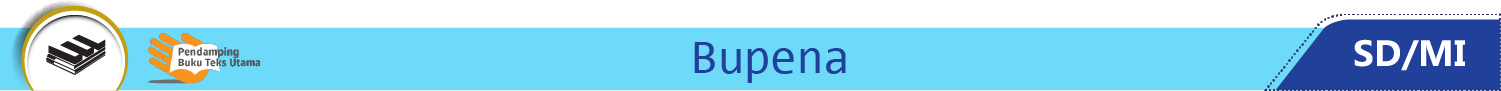 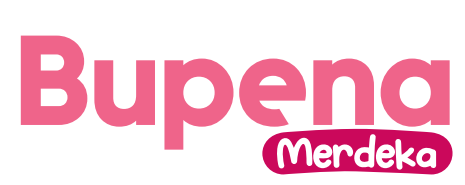 Latihan tarik-menarik seutas tali beregu melatih daya tahan otot lengan.
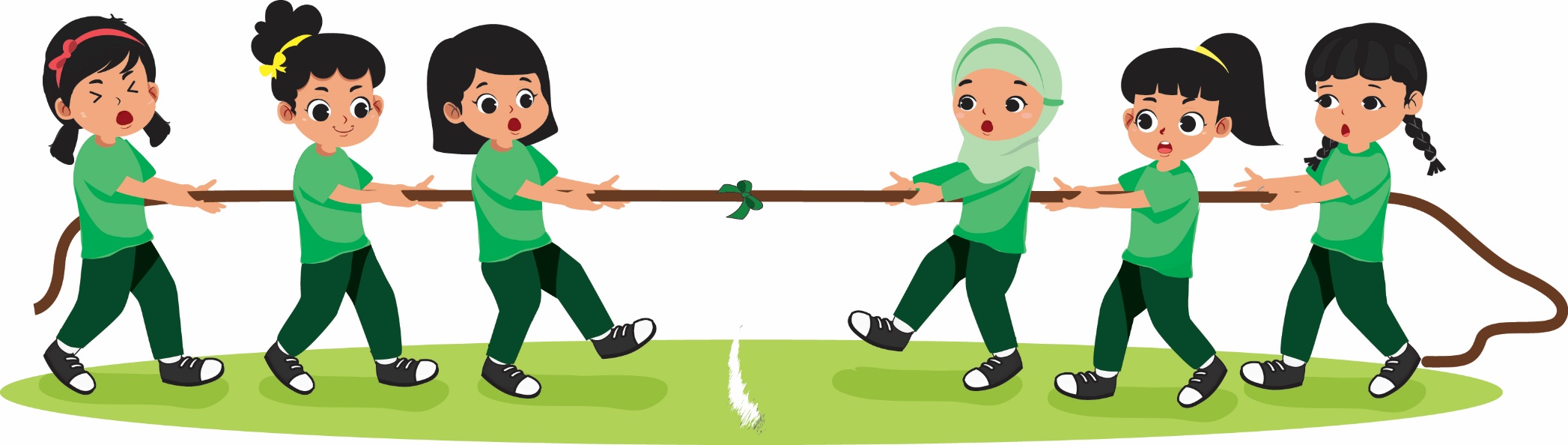 3
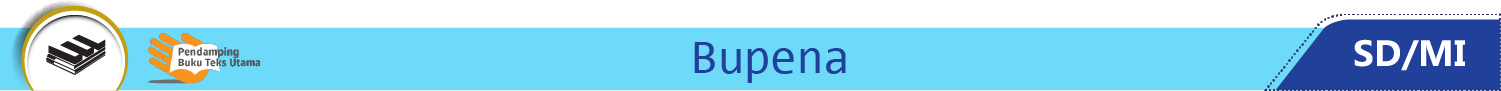 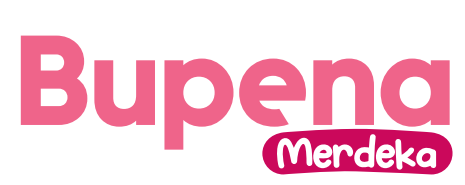 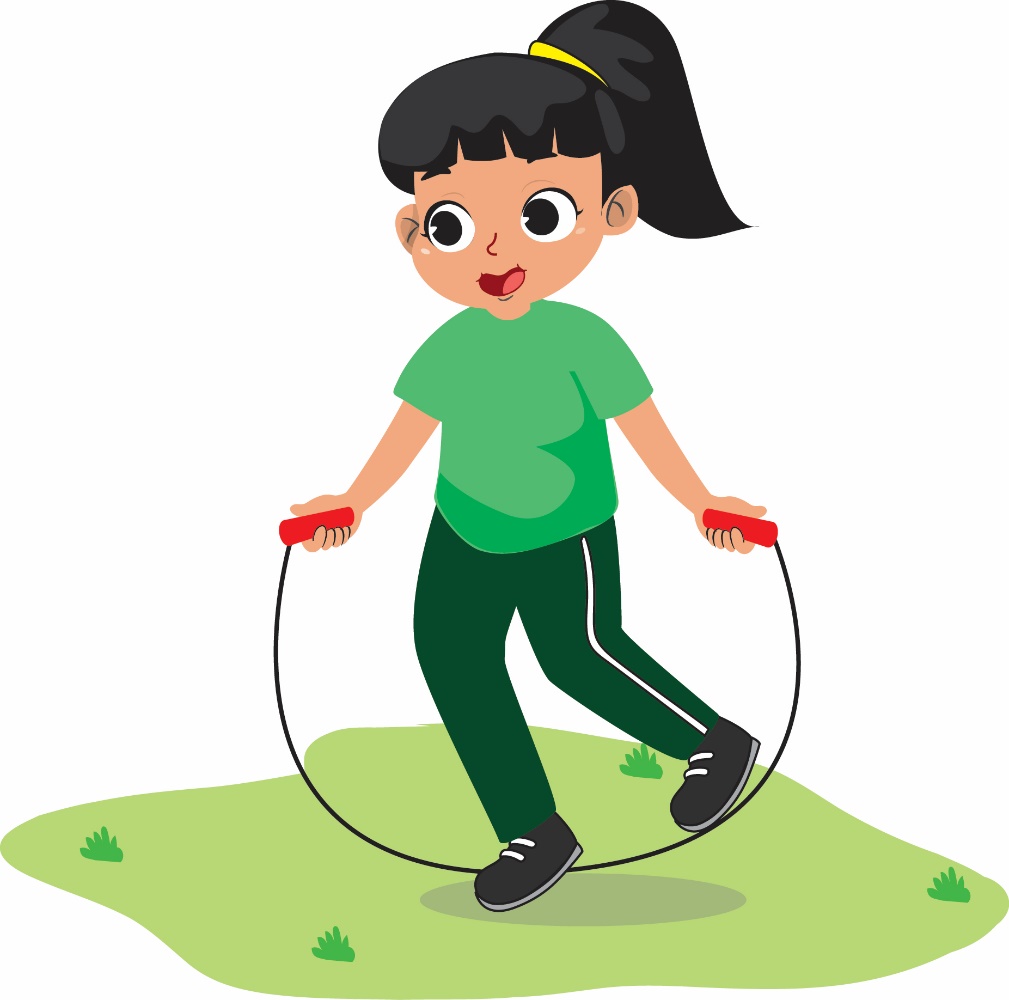 Latihan lompat taliperorangan dengan satu kaki melatih daya tahan otot kaki.
4
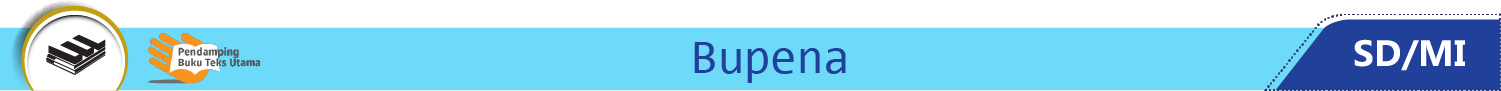 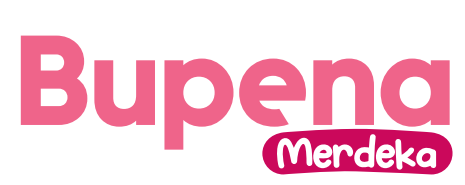 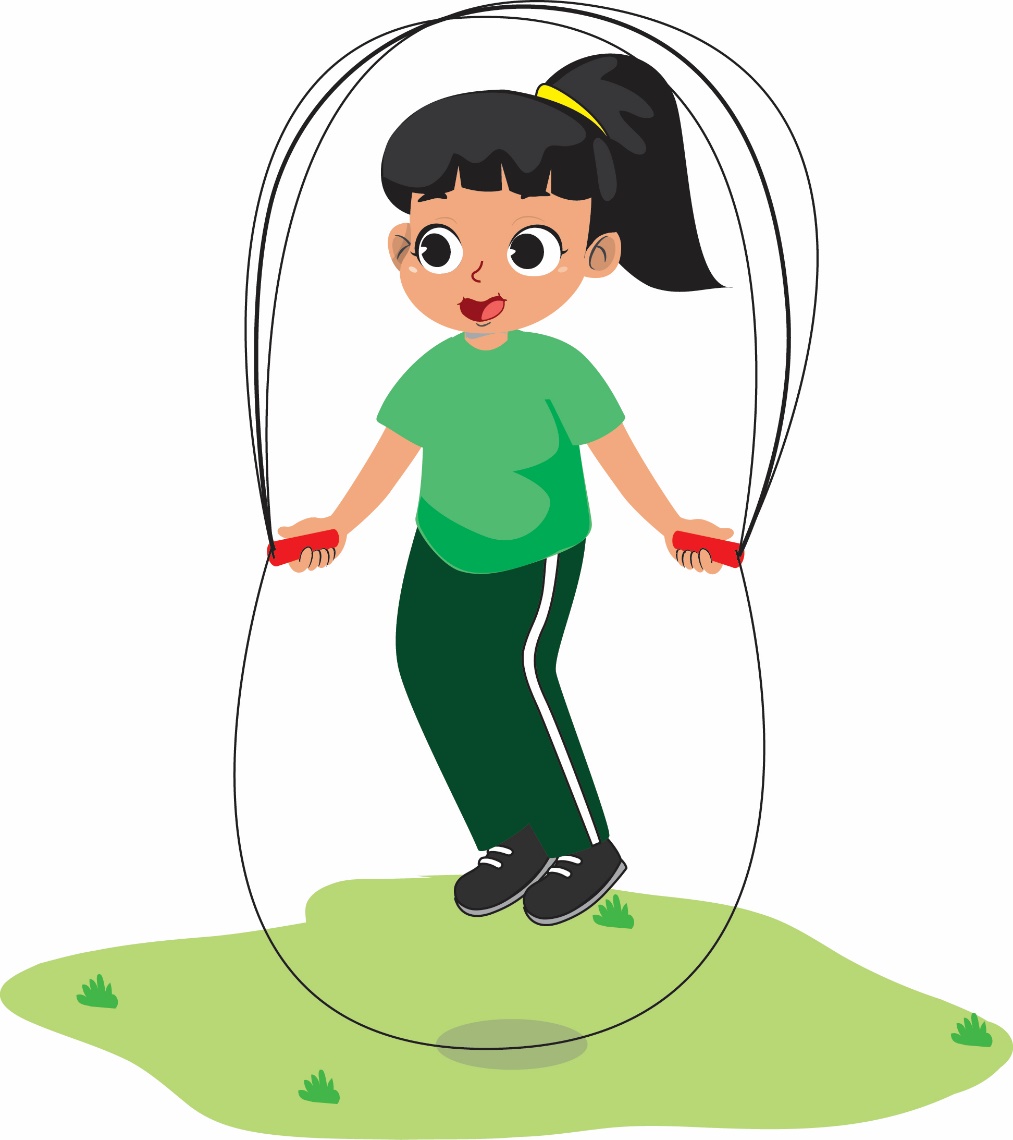 Latihan lompat taliperorangan dengan duakaki melatih daya tahanotot kaki.
5
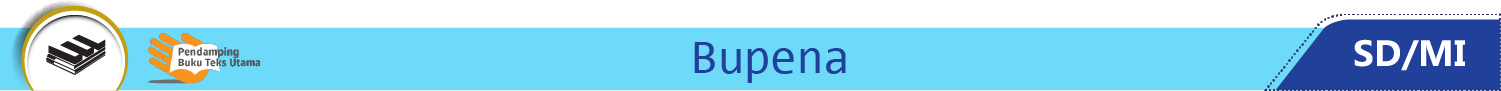 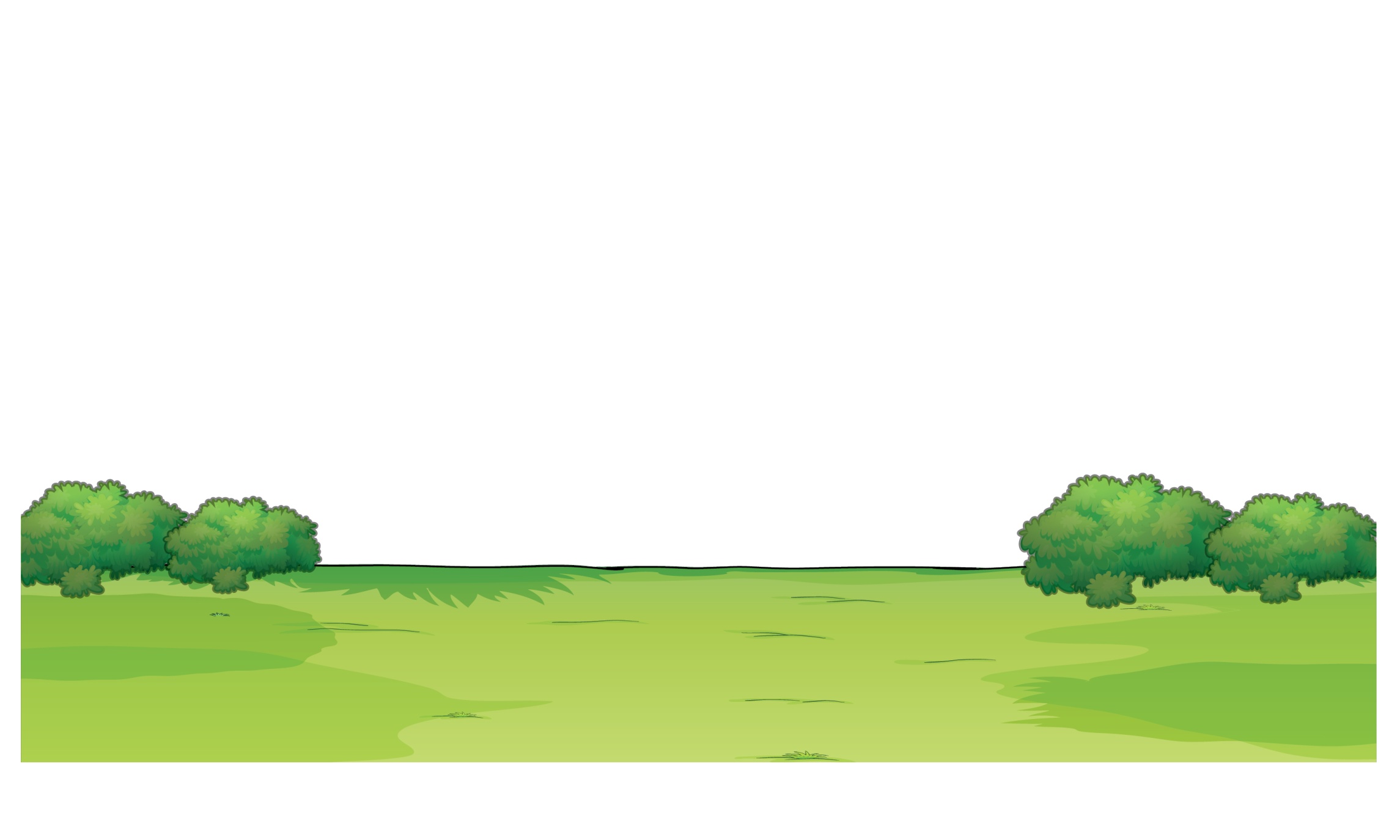 Menjaga Kebersihan dan Kesehatan Alat Reproduksi
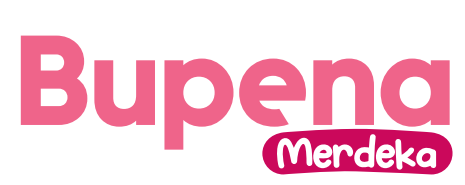 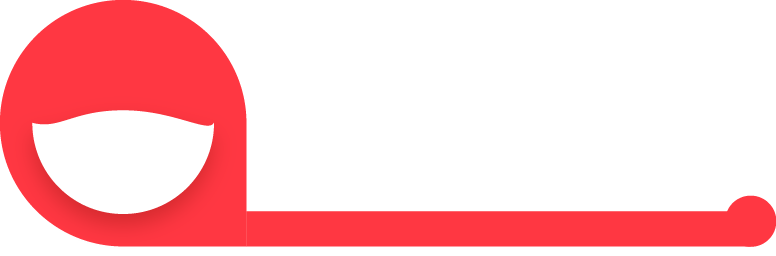 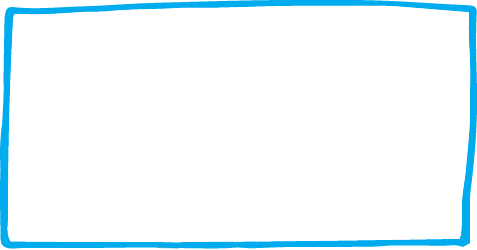 BAB
Alat reproduksi memiliki fungsi yang sangat penting bagi tubuh, yaitu untuk menghasilkan keturunan.
8
Memelihara alat reproduksi agar tetap sehat dan bersih sangat penting.
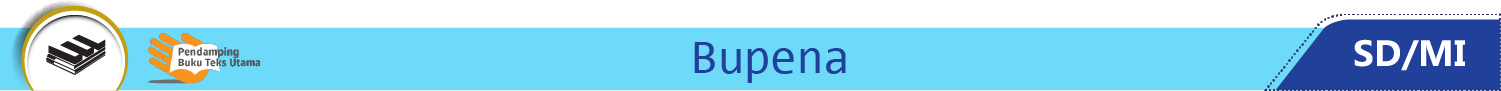 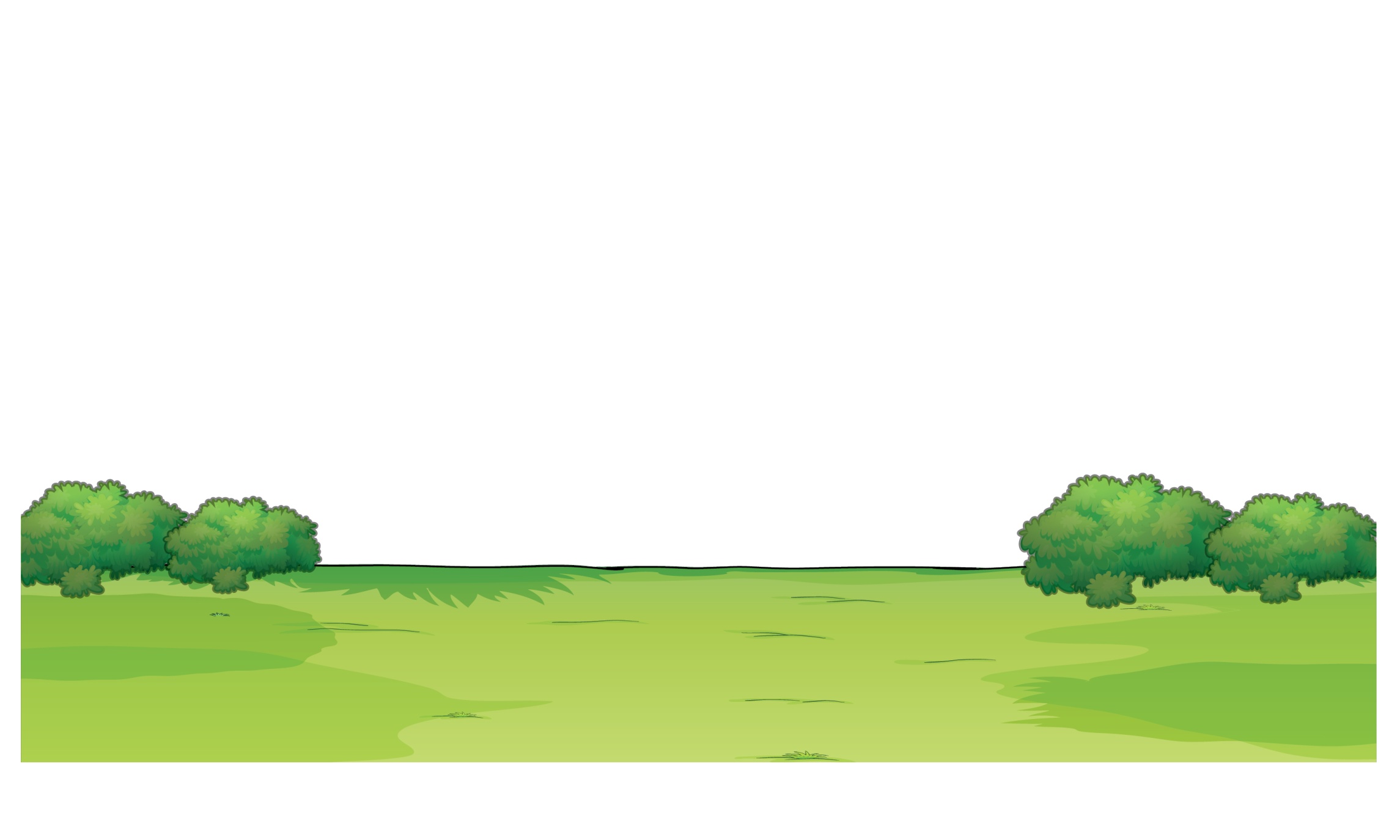 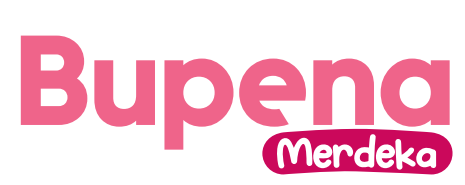 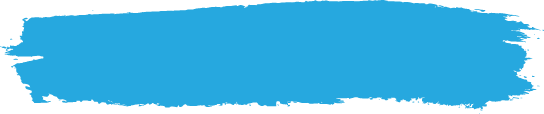 A. Menjaga Kebersihan dan Kesehatan Alat Reproduksi
Tujuan Menjaga Kebersihan Alat Reproduksi
Menjaga kesehatan alat reproduksi agar dapat berfungsi dengan baik.
3.  Mencegah munculnya 
     berbagai penyakit pada 
     alat reproduksi.
Mencegah munculnya bau tidak sedap pada alat reproduksi.
4. Dapat melakukan aktivitas 
sehari-hari dengan nyaman.
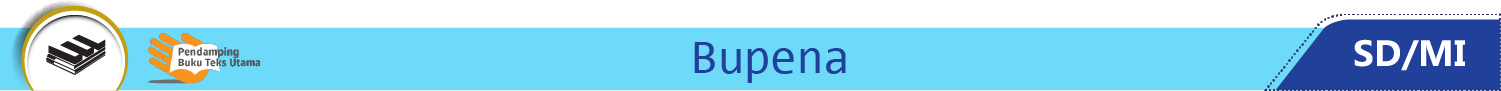 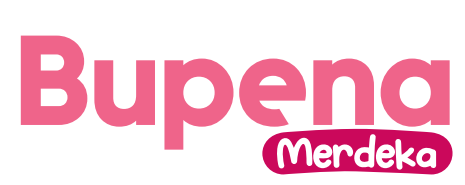 Cara Menjaga Kebersihan Alat Reproduksi
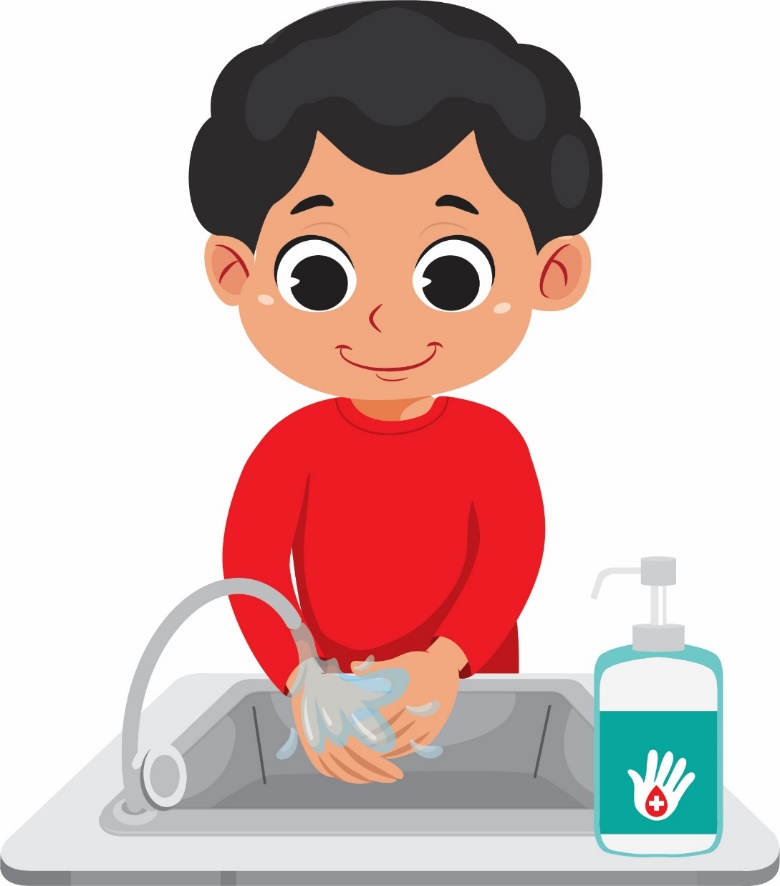 Cucilah tangan dengan sabun dan air bersih. Cucilah tangan ketika hendak atau selesai buang air kecil dan buang air besar.
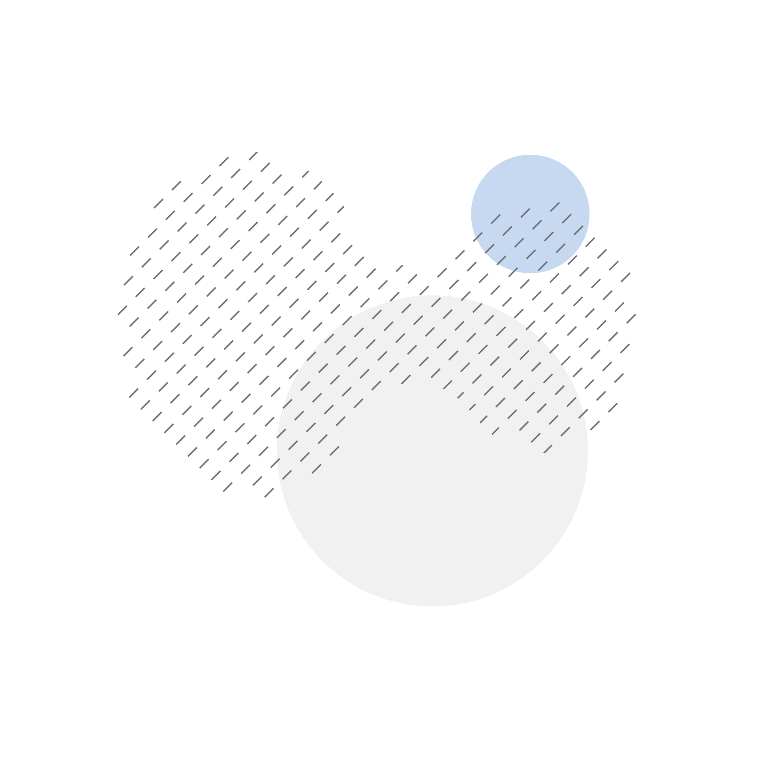 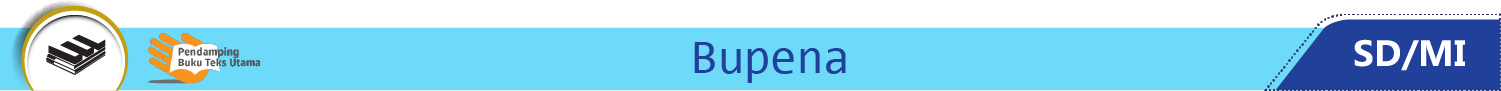 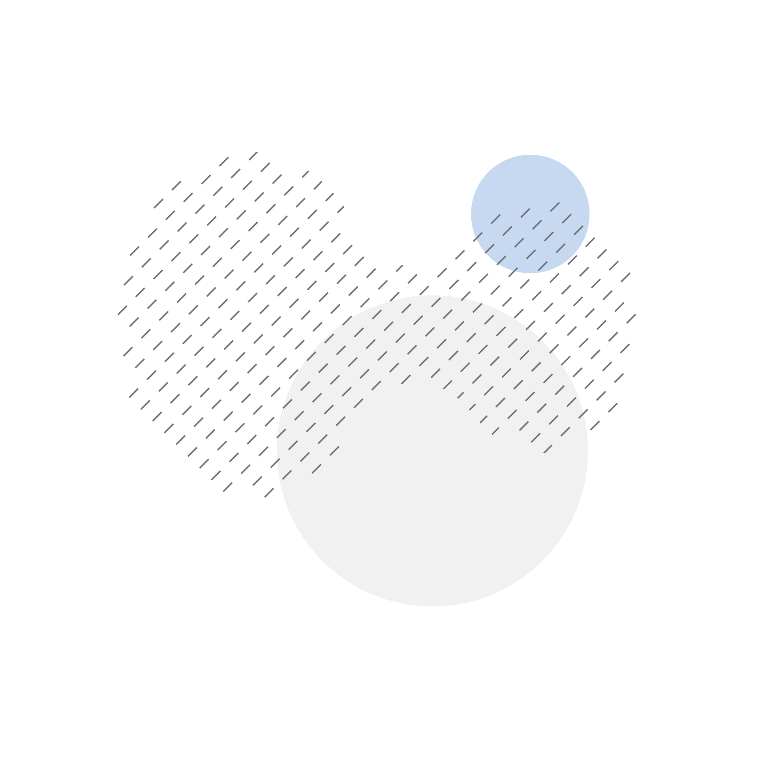 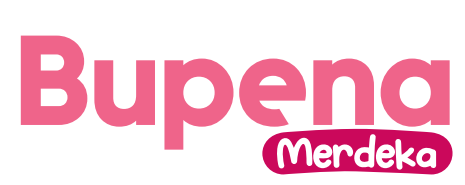 Cara Menjaga Kebersihan Alat Reproduksi
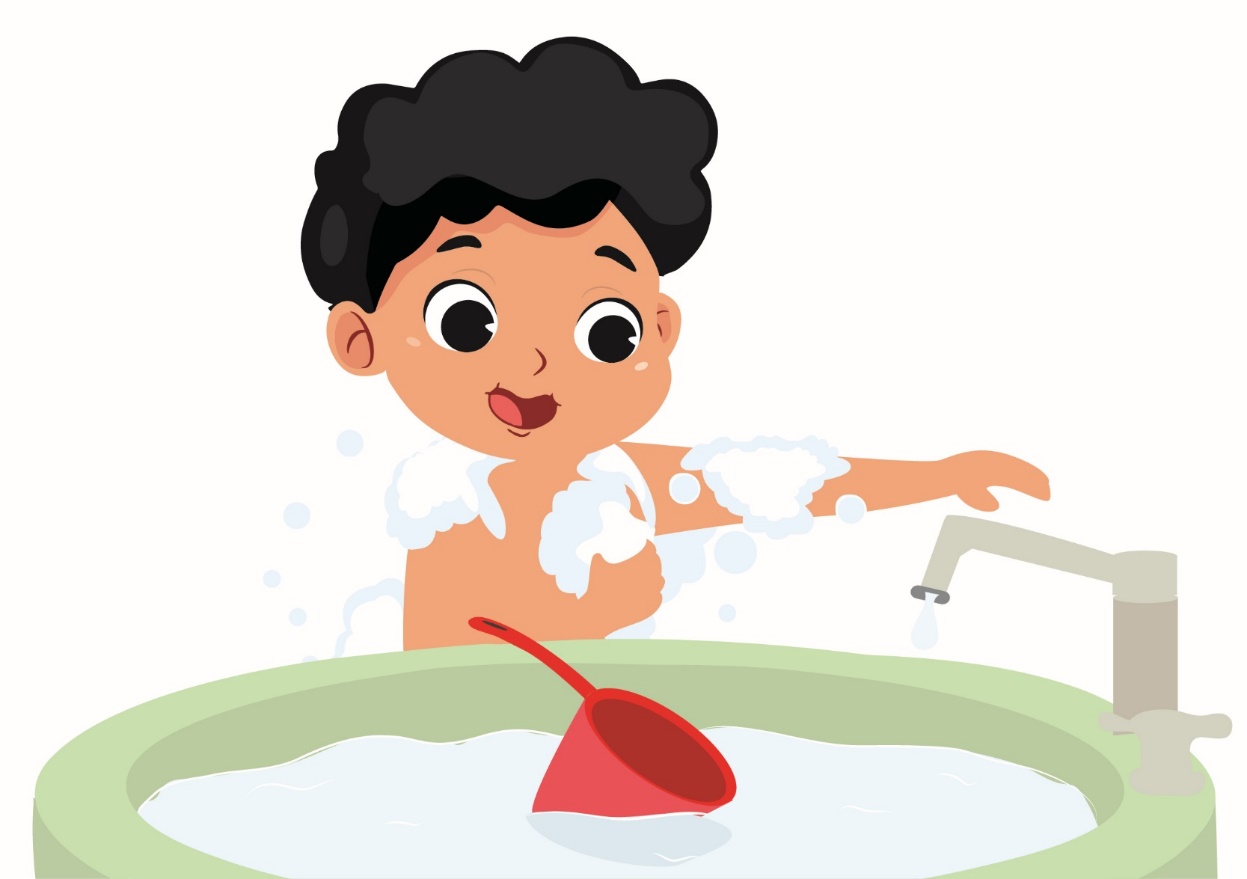 Mandilah secara teratur dua kali sehari dengan sabun dan air bersih. Cucilah rambut tiga kali seminggu.
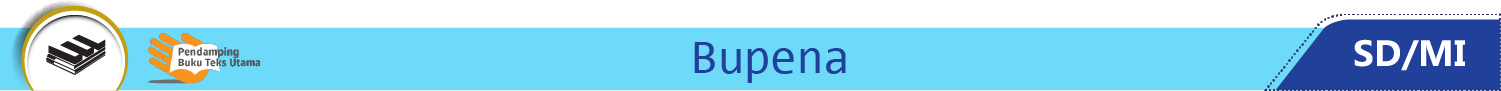 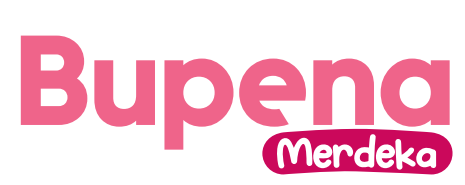 Cara Menjaga Kebersihan Alat Reproduksi
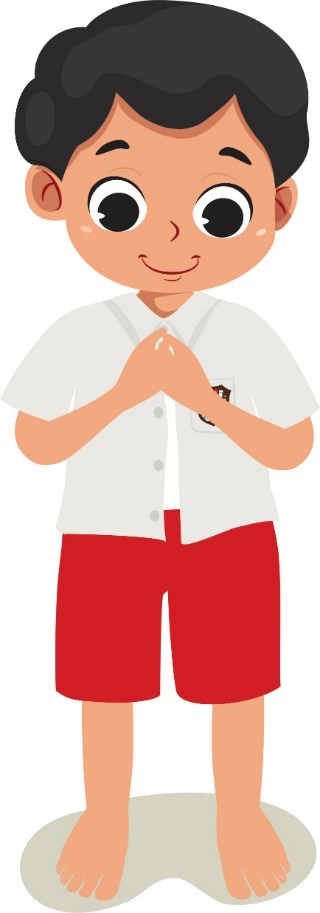 Pakailah pakaian yang bersih dan mudah menyerap keringat. Gantilah pakaian minimal dua kali sehari.
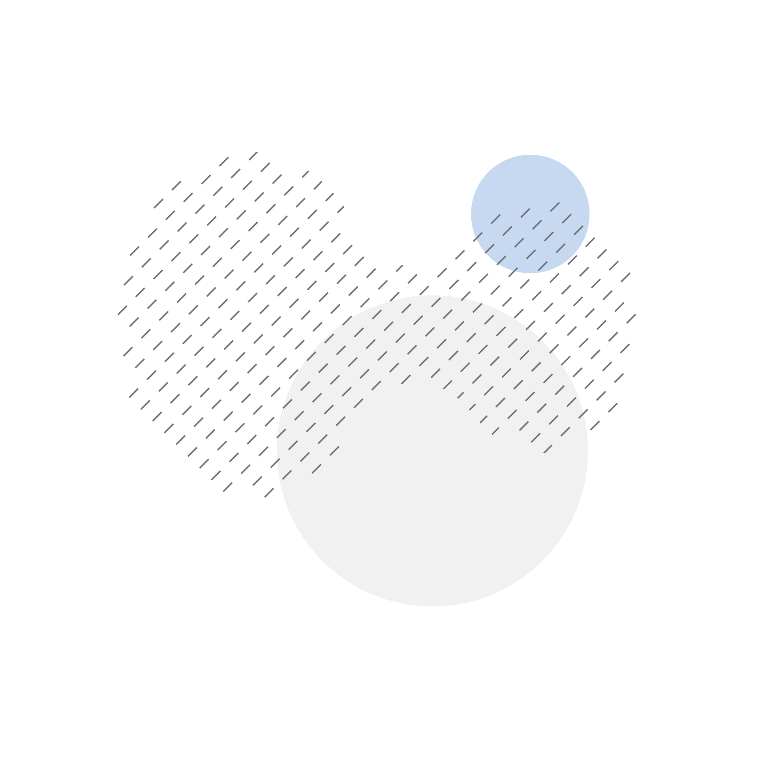 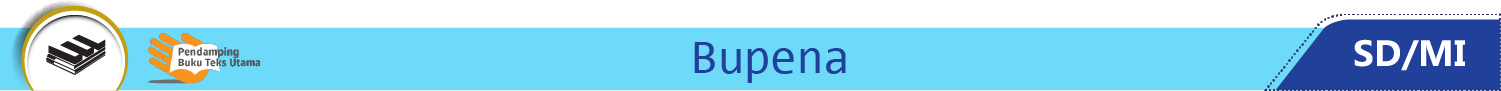 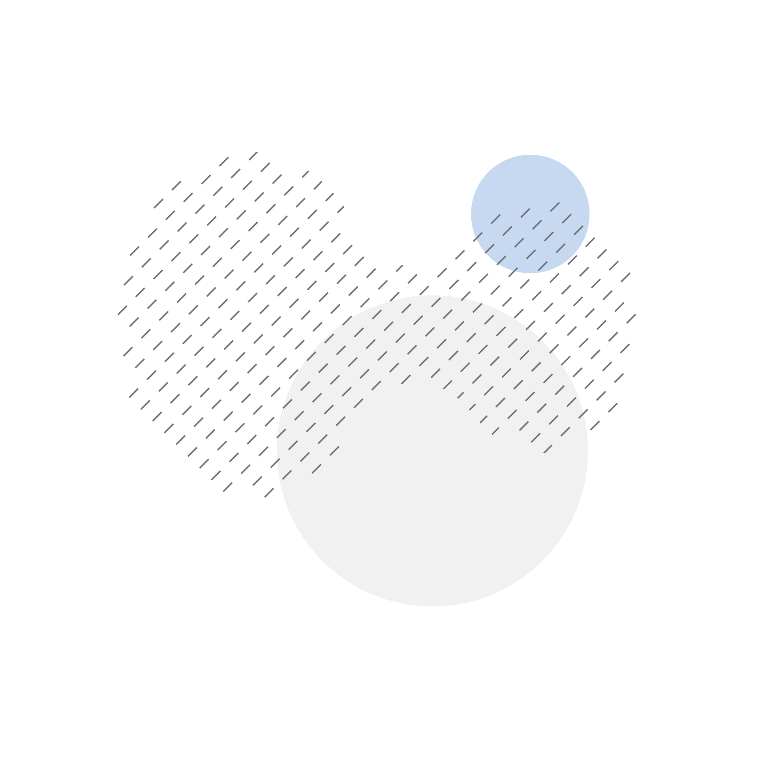 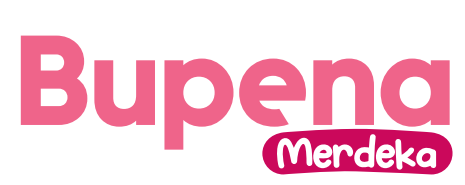 Cara Menjaga Kebersihan Alat Reproduksi
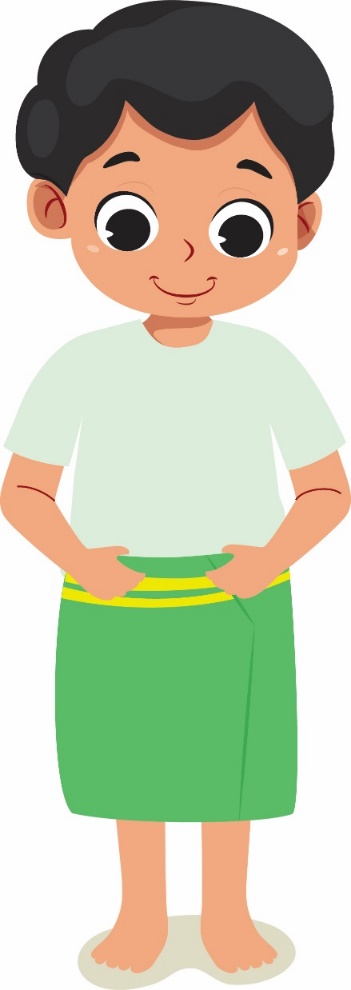 Tidak menggunakan handuk milik orang lain atau bergantian dengan orang lain.
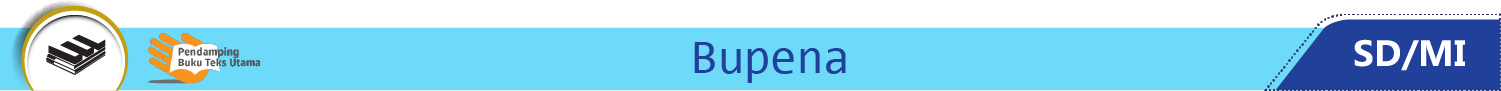 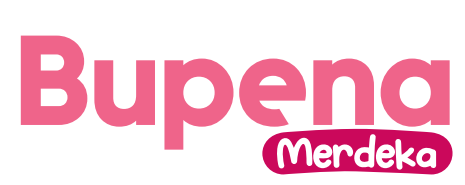 Cara Menjaga Kebersihan Alat Reproduksi
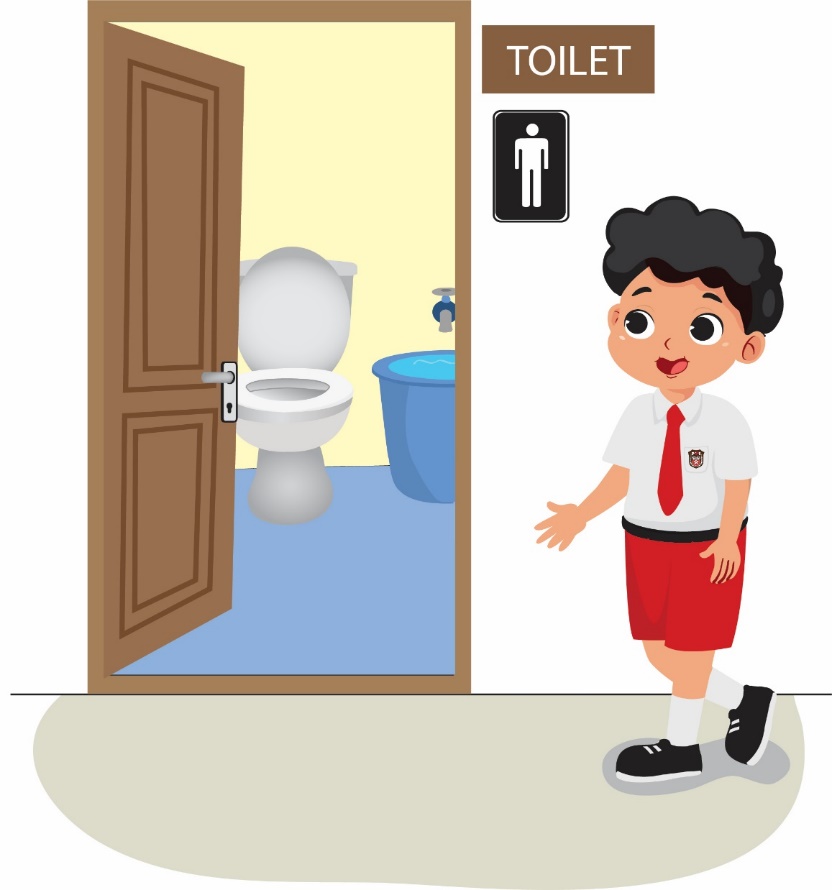 Gunakan toilet atau kamar mandi yang sesuai saat buang air kecil dan buang air besar.
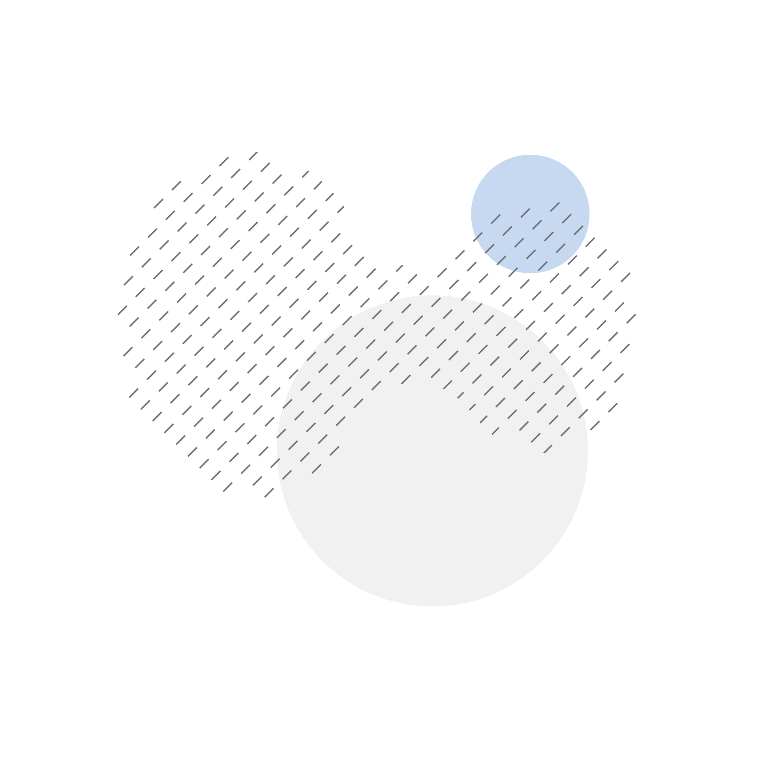 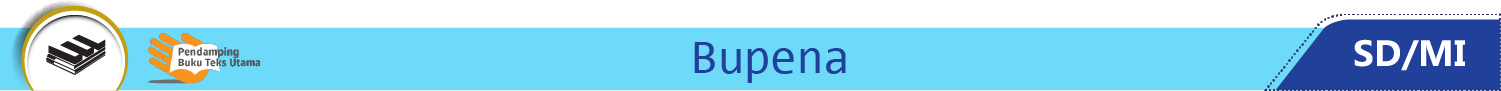 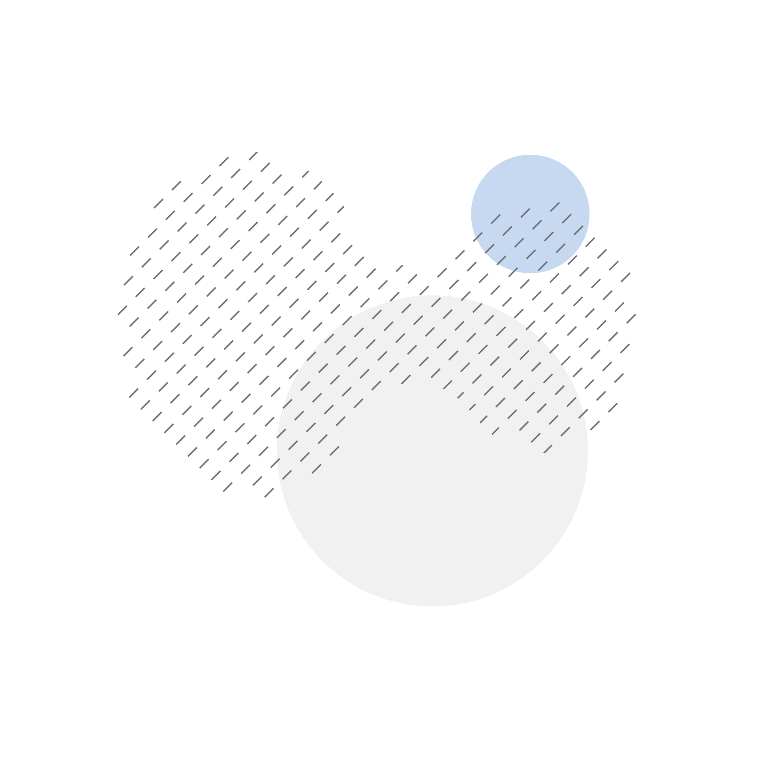 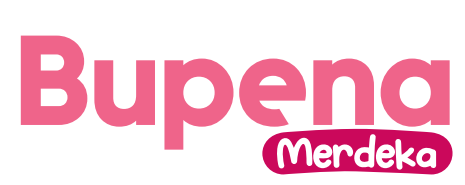 Cara Menjaga Kebersihan Alat Reproduksi
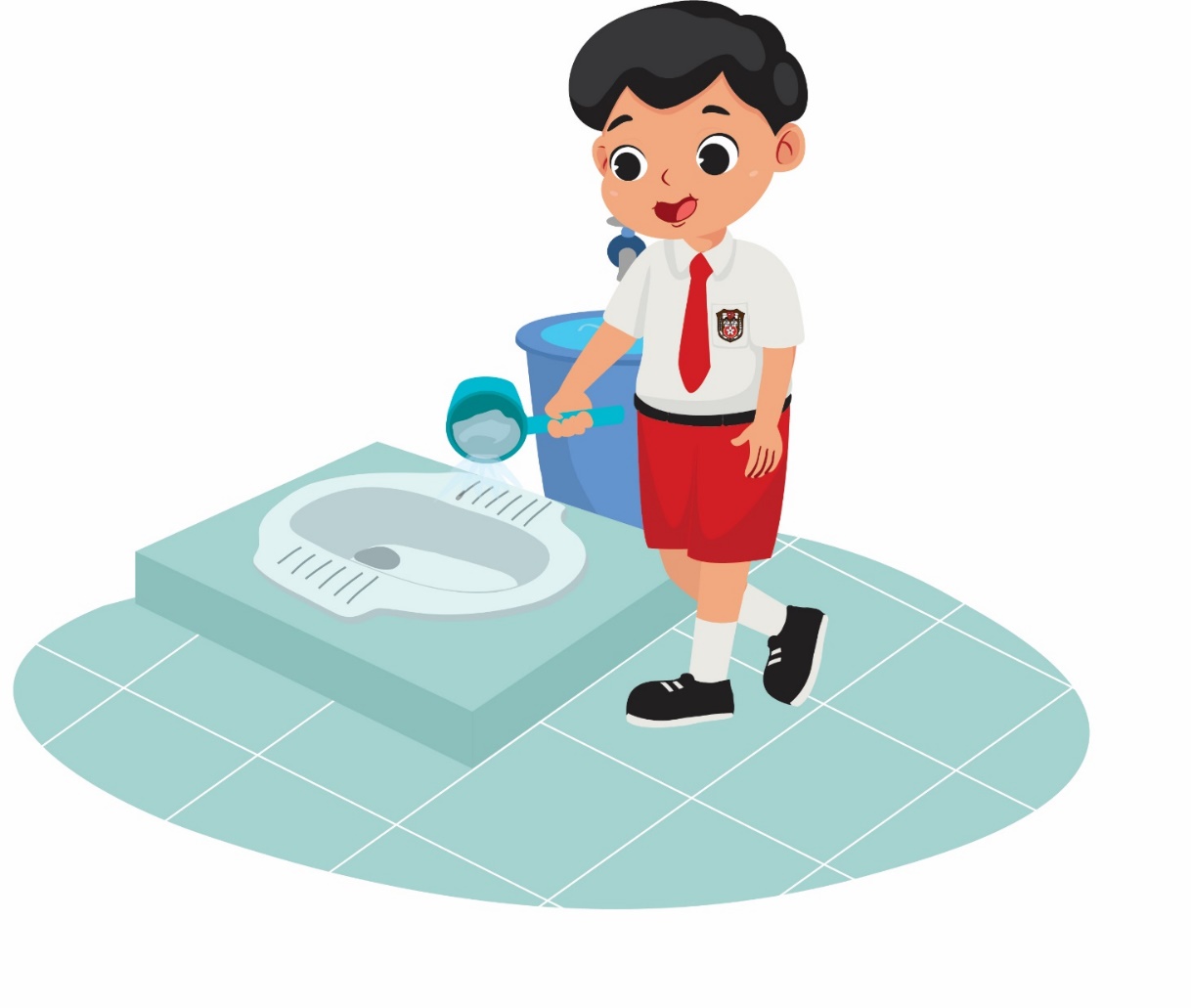 Jagalah kebersihan toilet setelah menggunakannya.
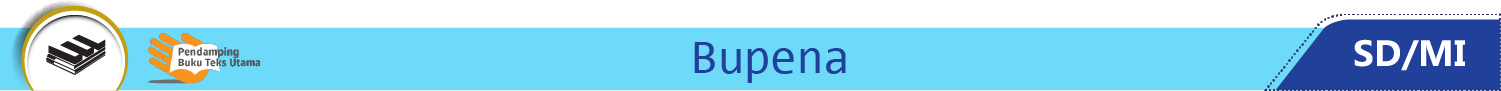 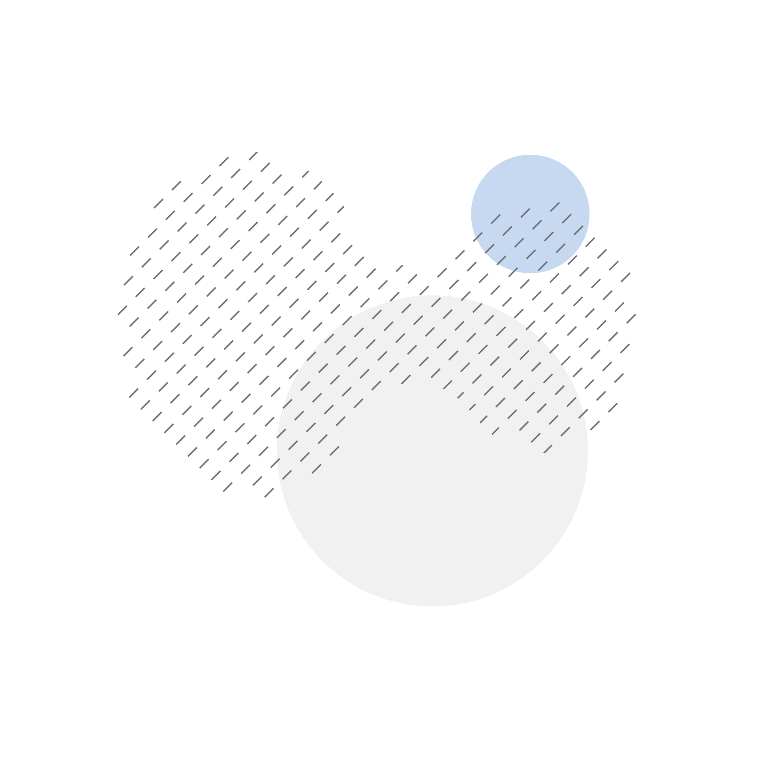 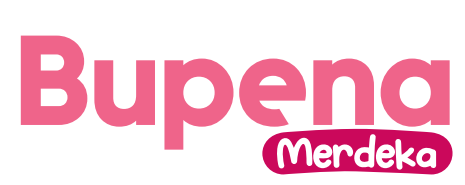 Cara Menjaga Kesehatan Alat Reproduksi
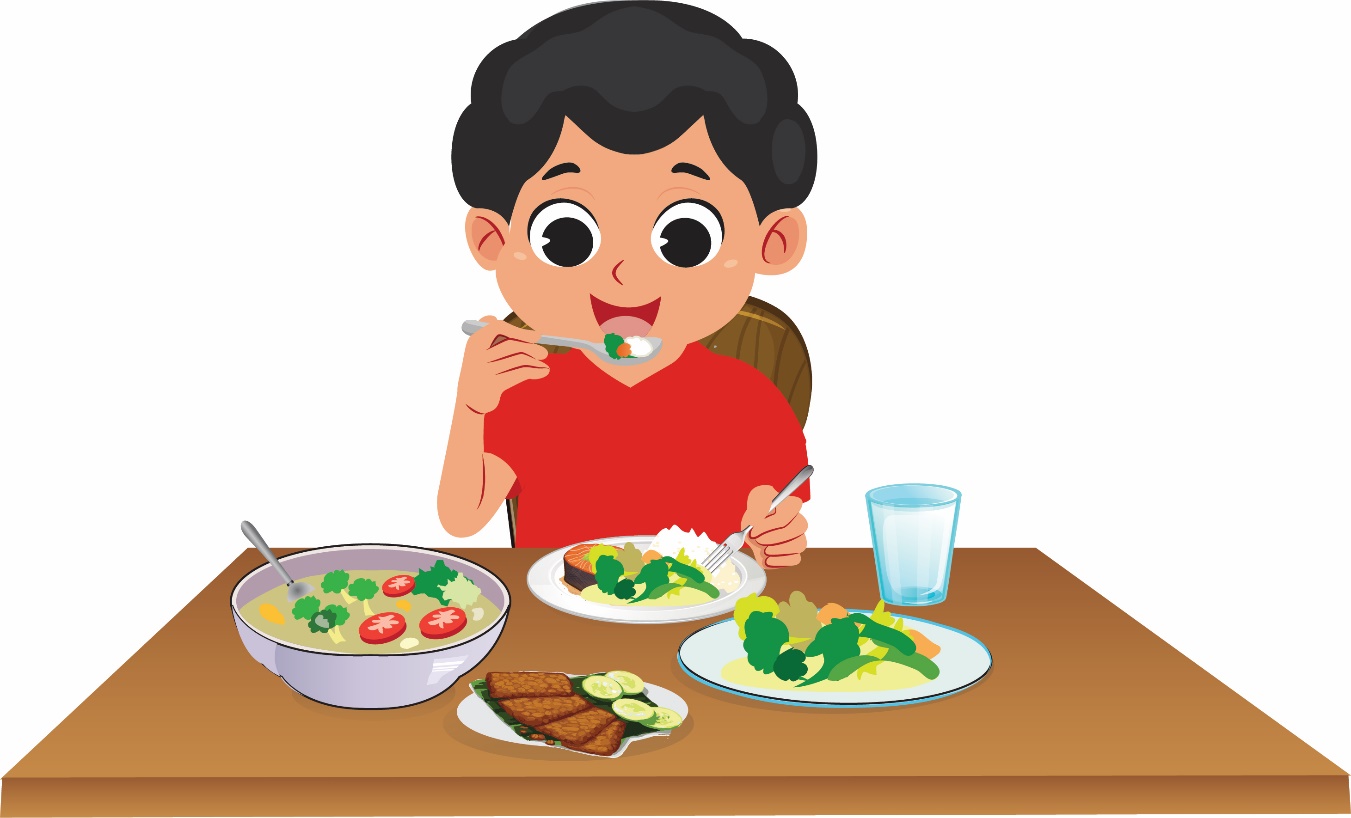 Biasakan mengkonsumsi makanan yang bergizi dan minum air secukupnya.
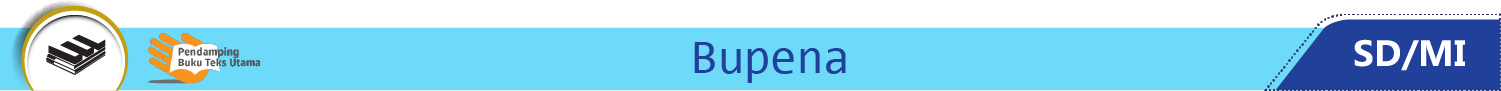 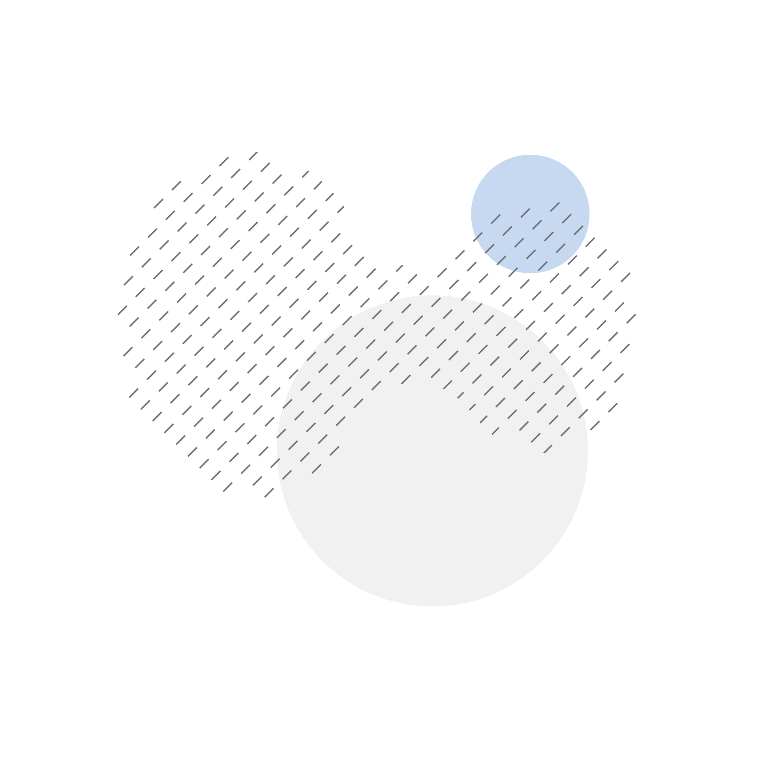 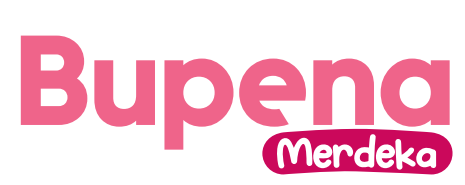 Cara Menjaga Kesehatan Alat Reproduksi
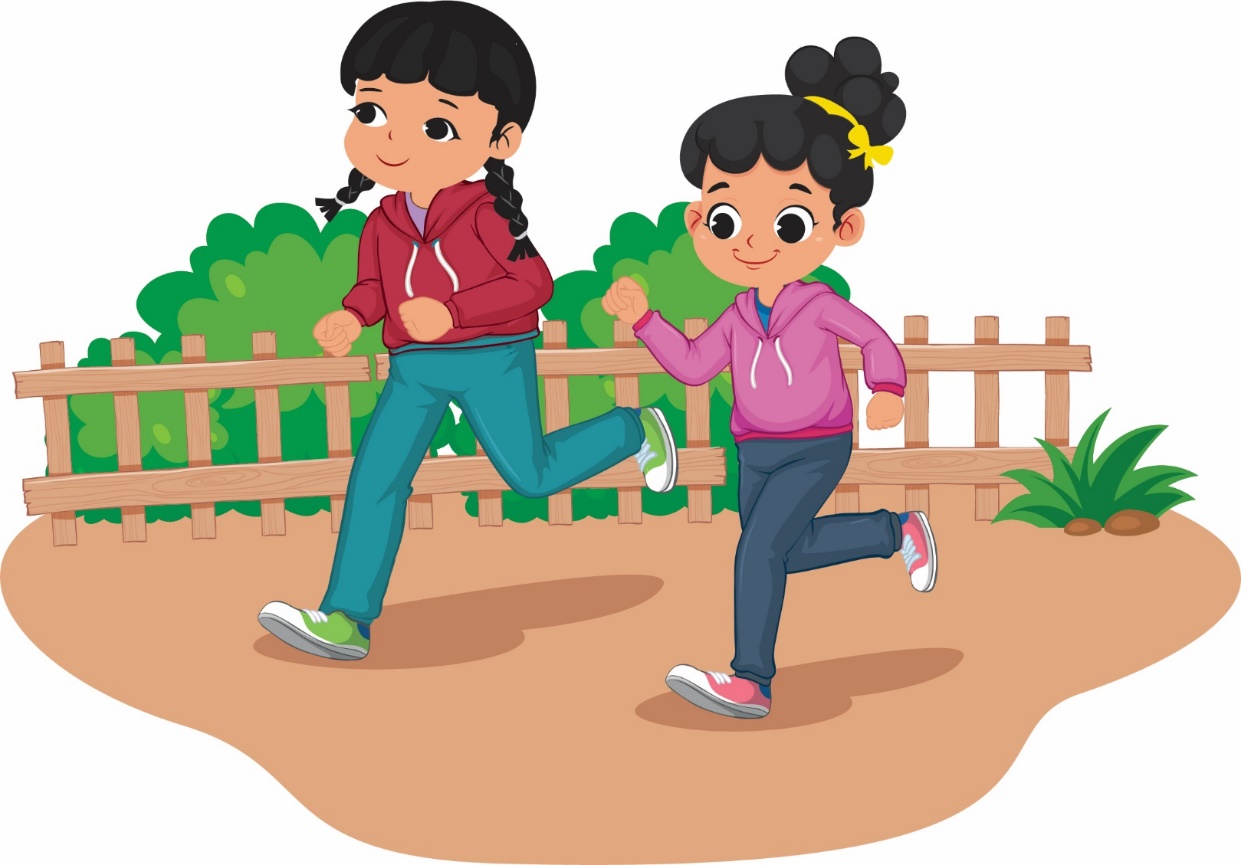 Berolahragalah secara teratur.
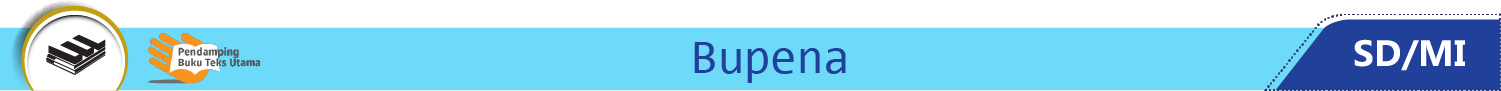 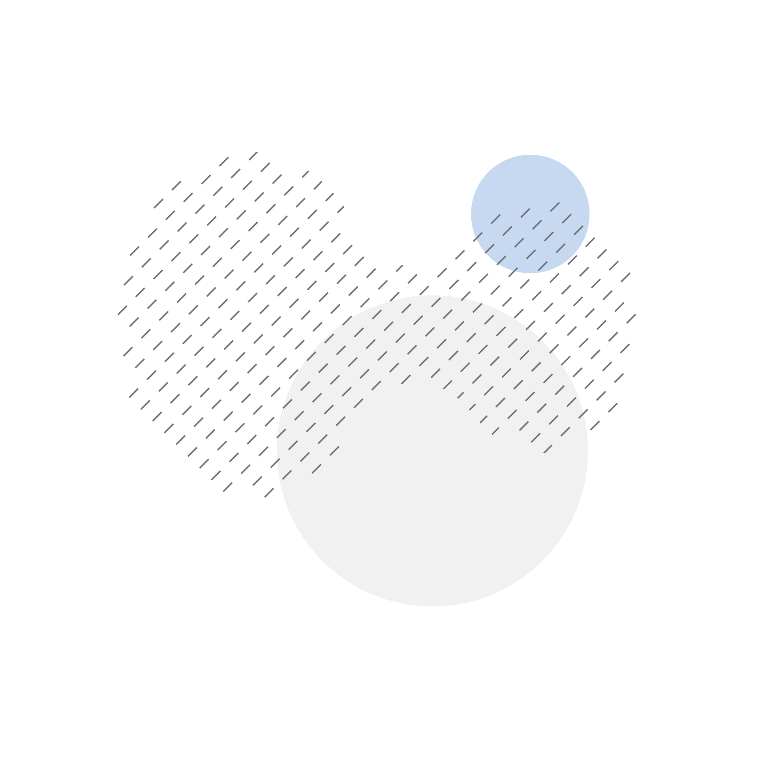 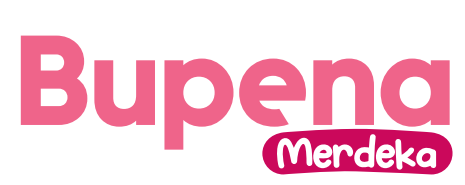 Cara Menjaga Kesehatan Alat Reproduksi
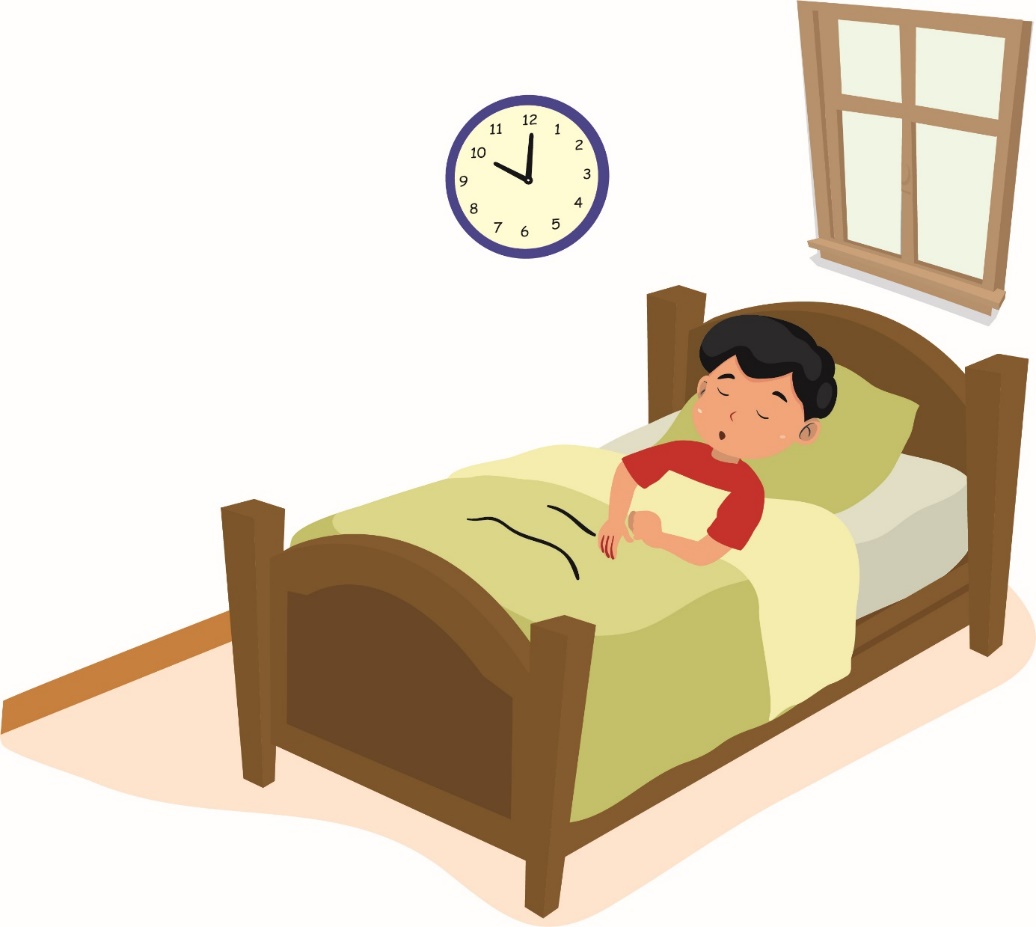 Istirahatlah yang cukup sesuai usiamu. Jangan tidur larut malam.
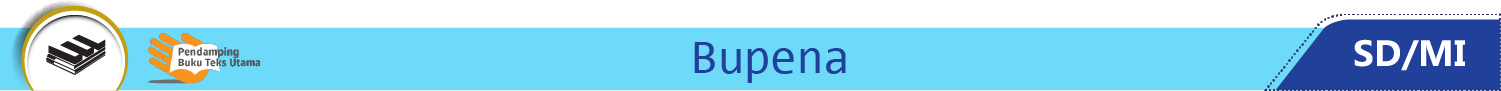 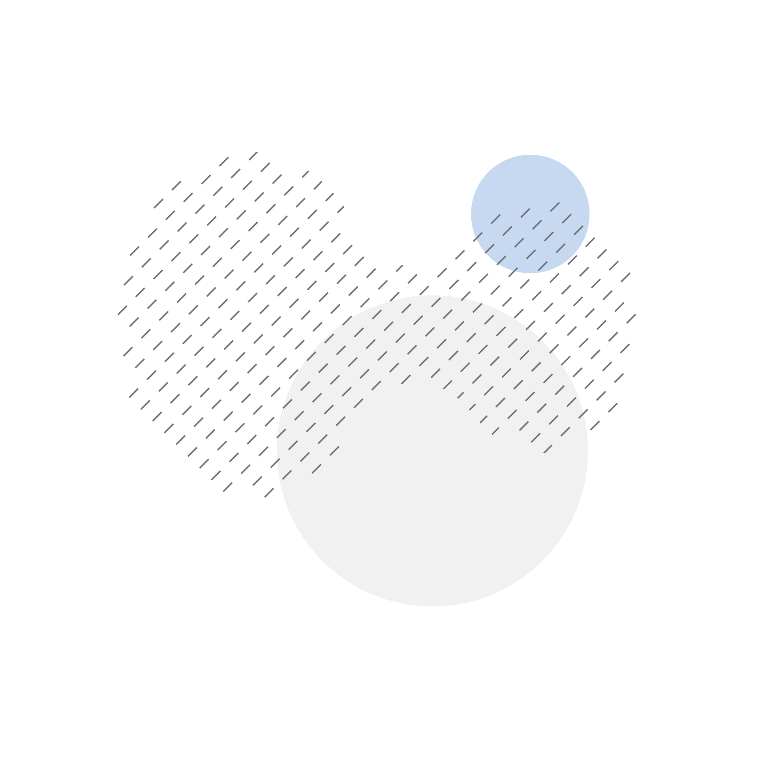 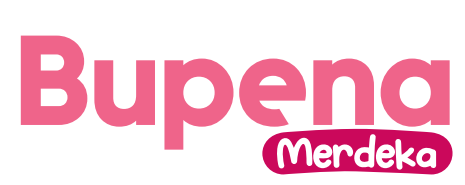 Cara Menjaga Kesehatan Alat Reproduksi
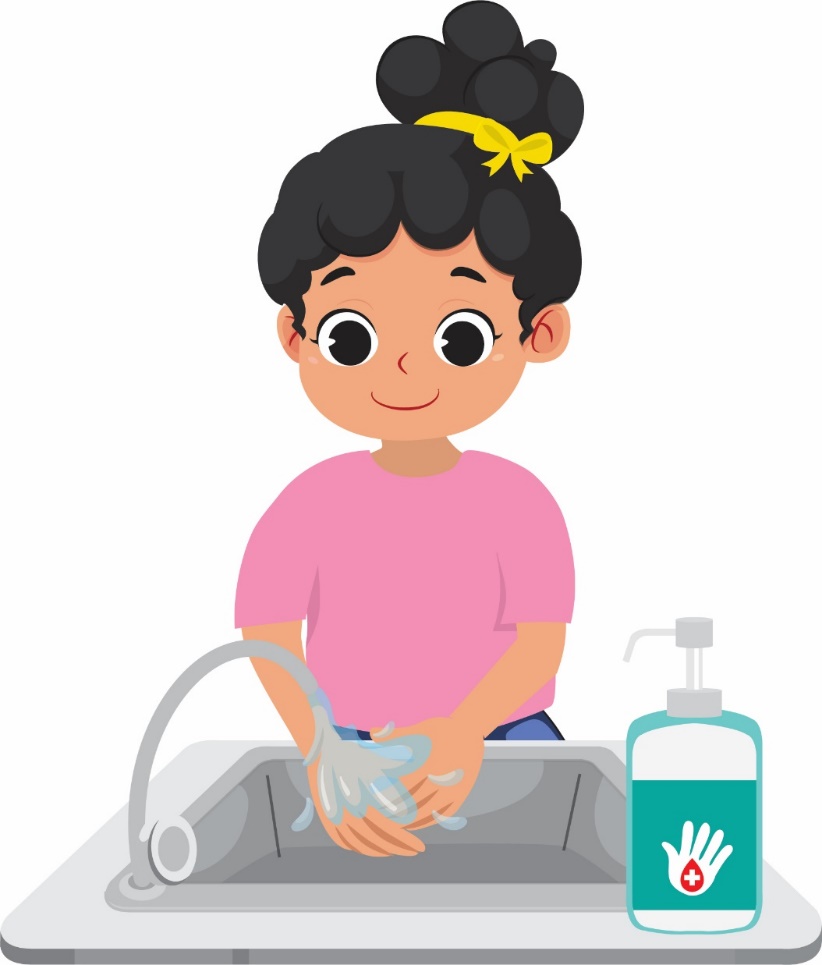 Jagalah kebersihan diri dan lingkunganmu.
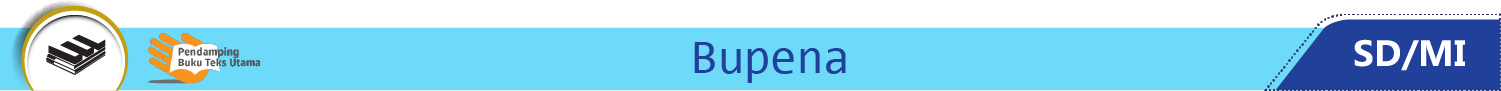 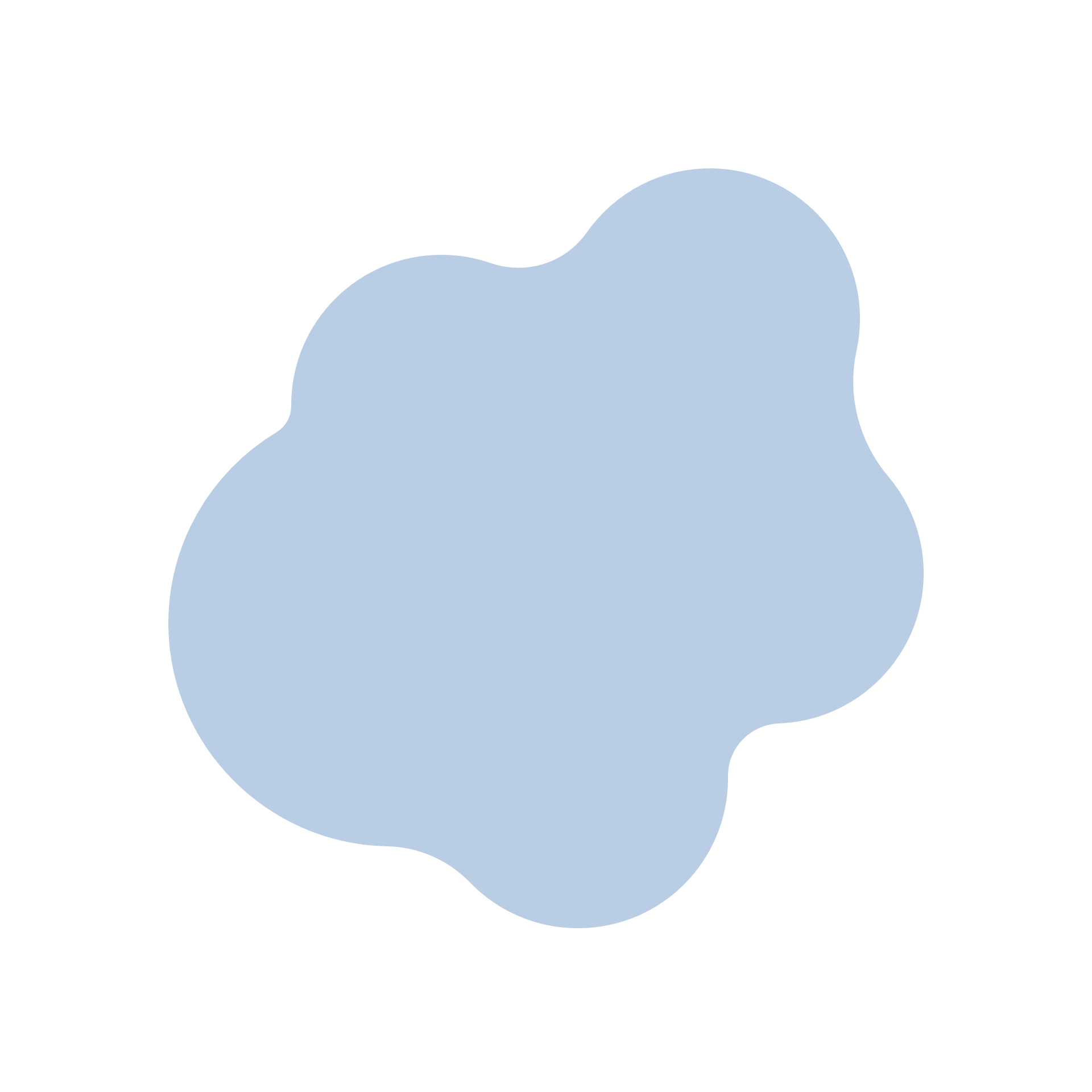 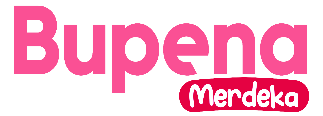 Apakah tukar-menukar handuk setelah berolahraga termasuk cara menjaga kebersihan alat reproduksi?
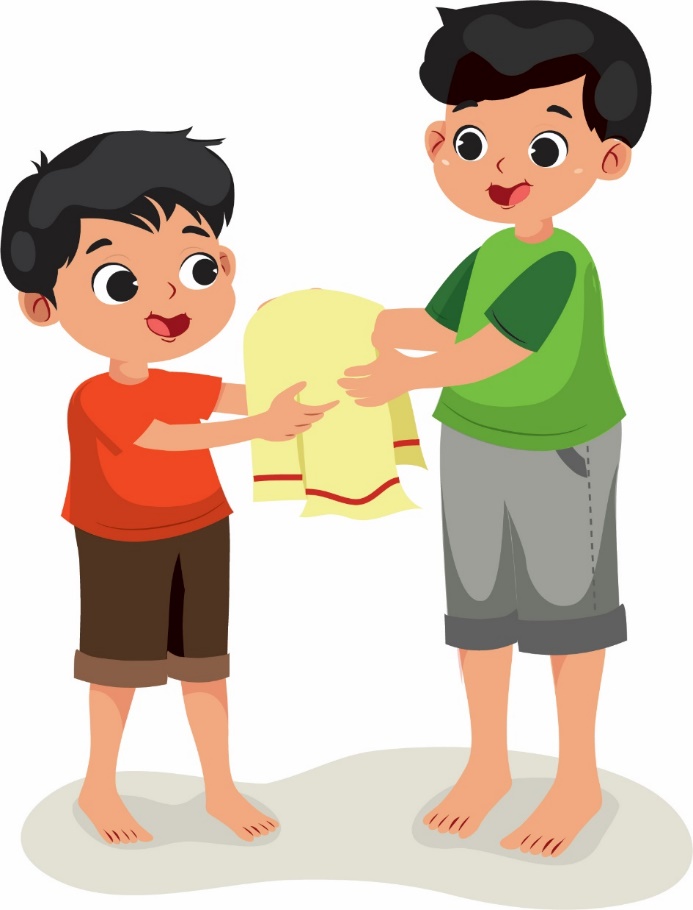 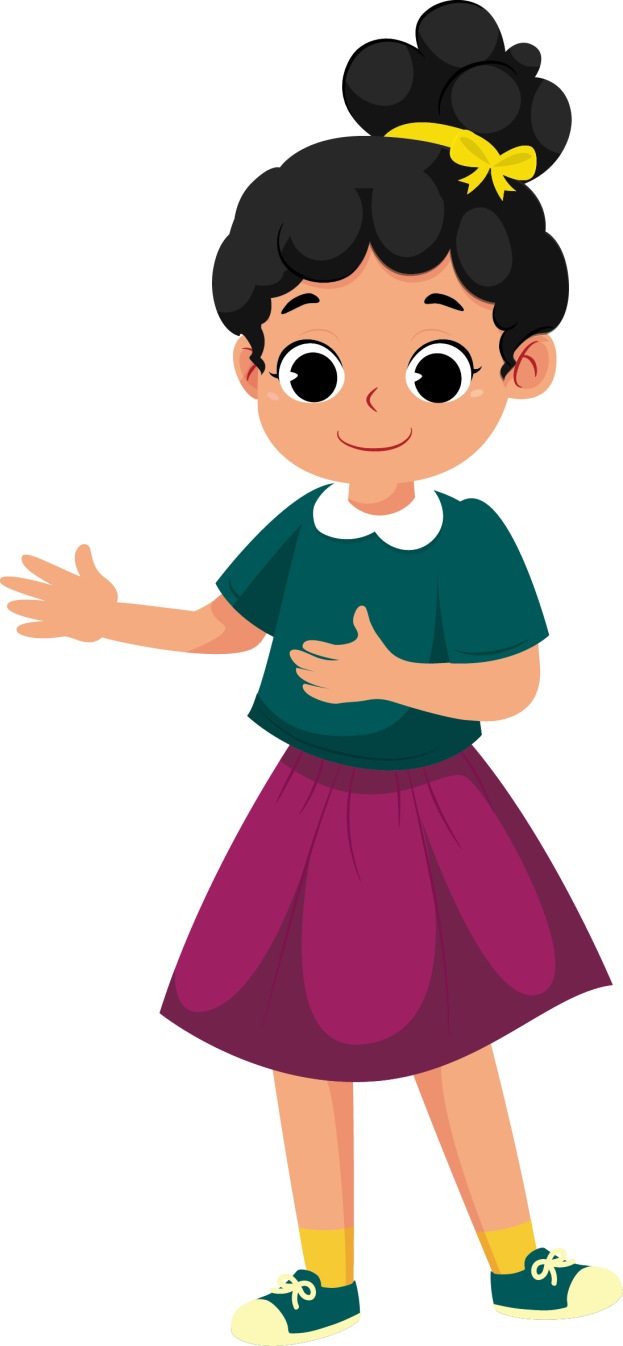 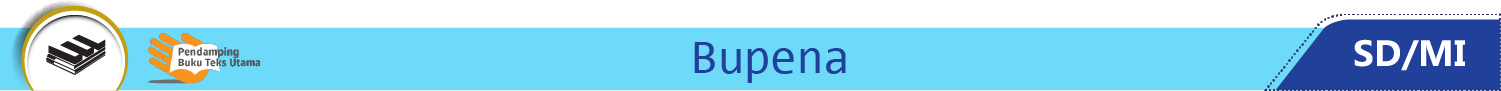 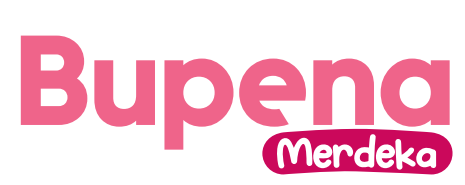 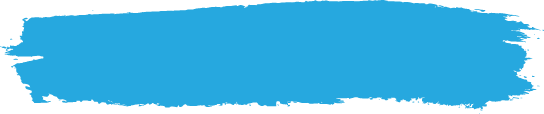 B. Menjaga Kesehatan dari Penyakit Menular
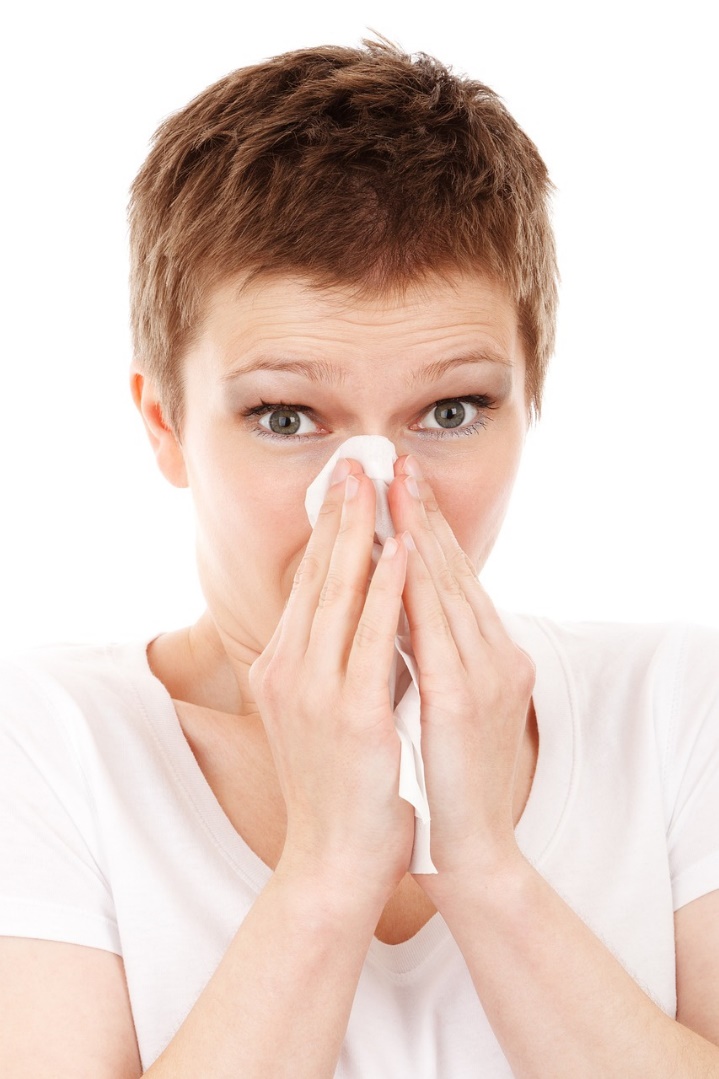 Penyakit menular adalah penyakit yang dapat menyebar cepat dari satu orang ke orang yang lain.
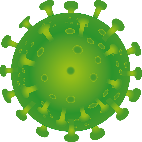 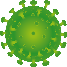 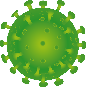 Penyakit menular dapat disebabkan oleh virus, bakteri, parasit, ataupun jamur.
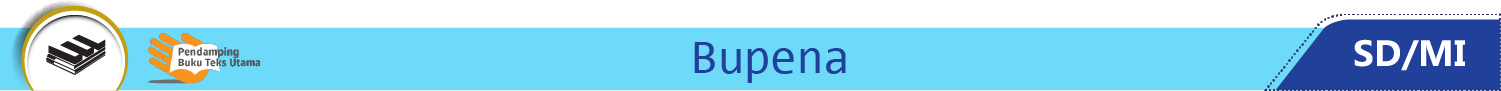 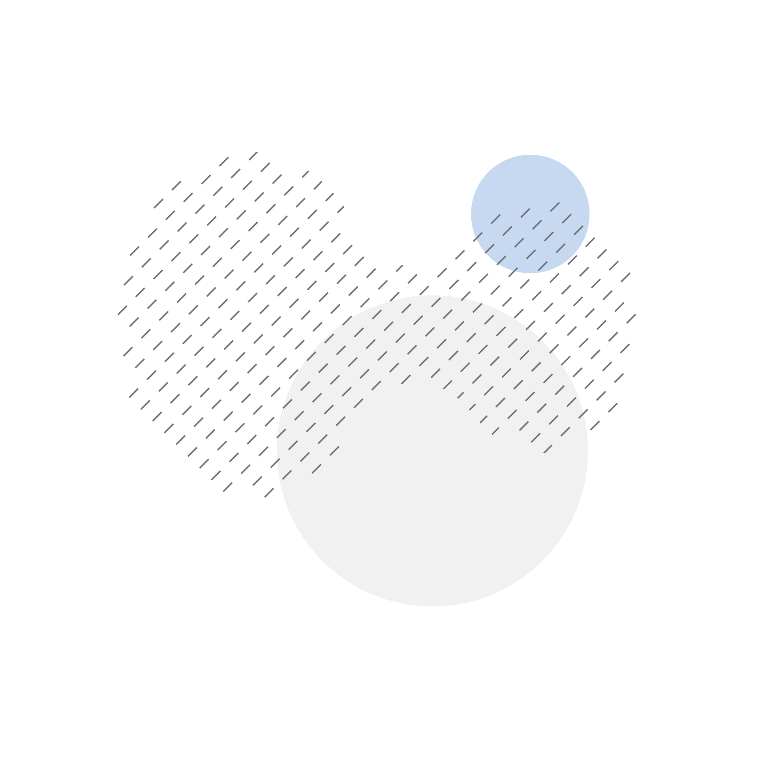 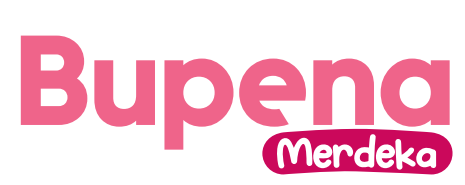 Cara Penyebaran Penyakit
Menular
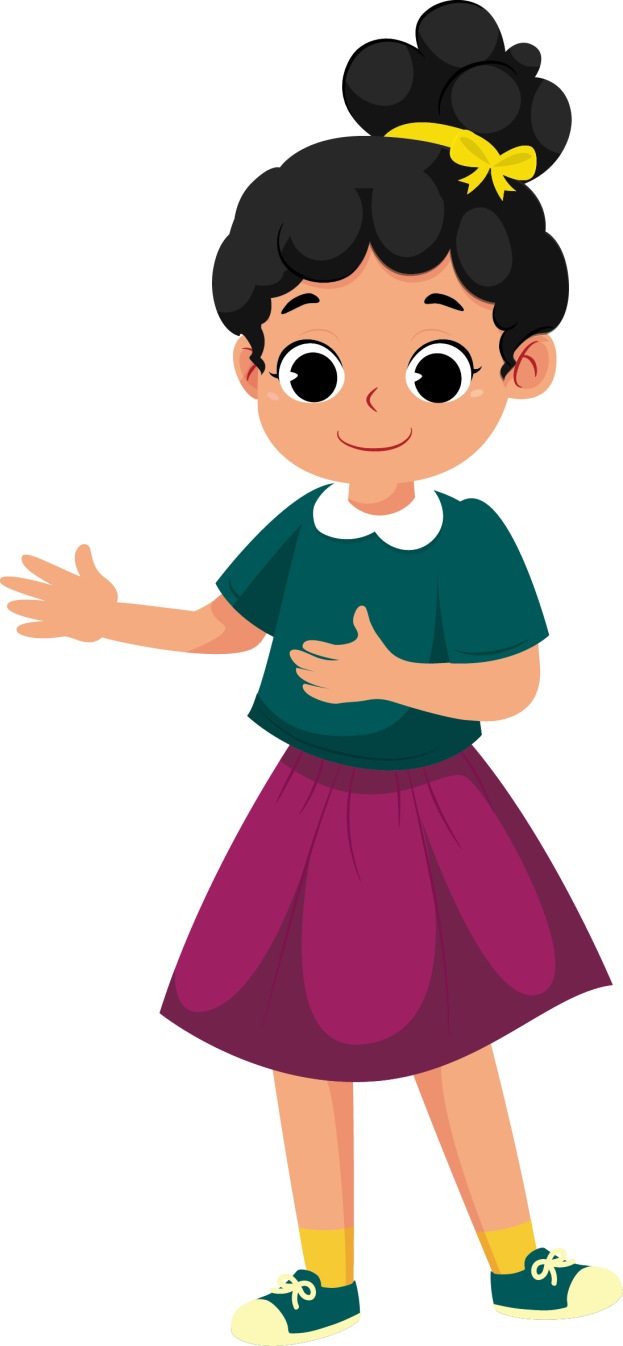 Penyebaran makanan atau minuman
Penyebaran kontak langsung
Penyebaran kontak tidak langsung
Penyebaran melalui udara
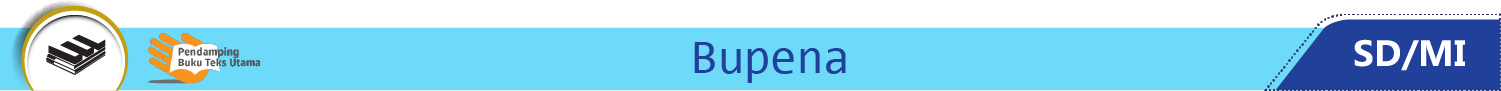 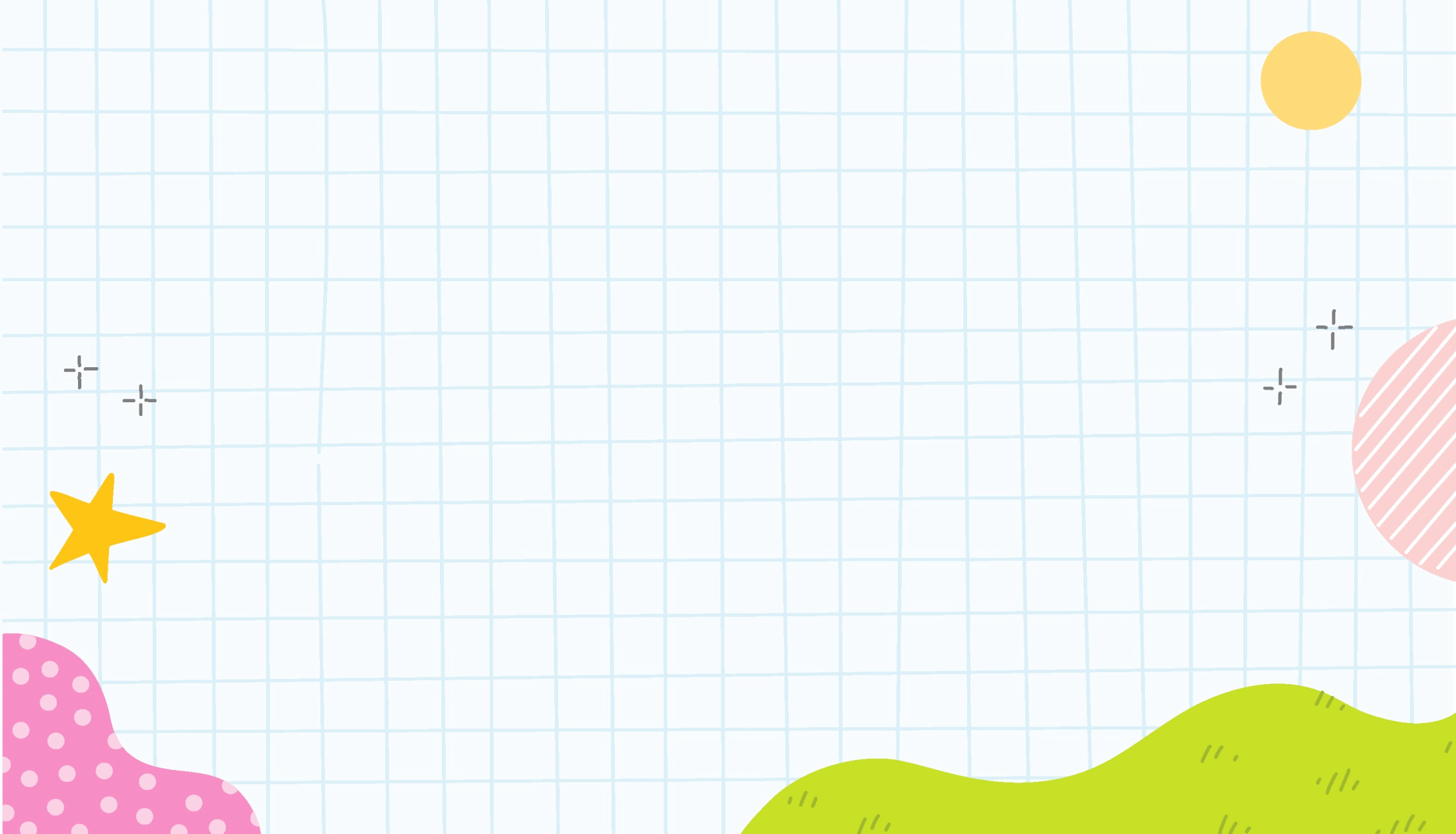 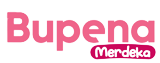 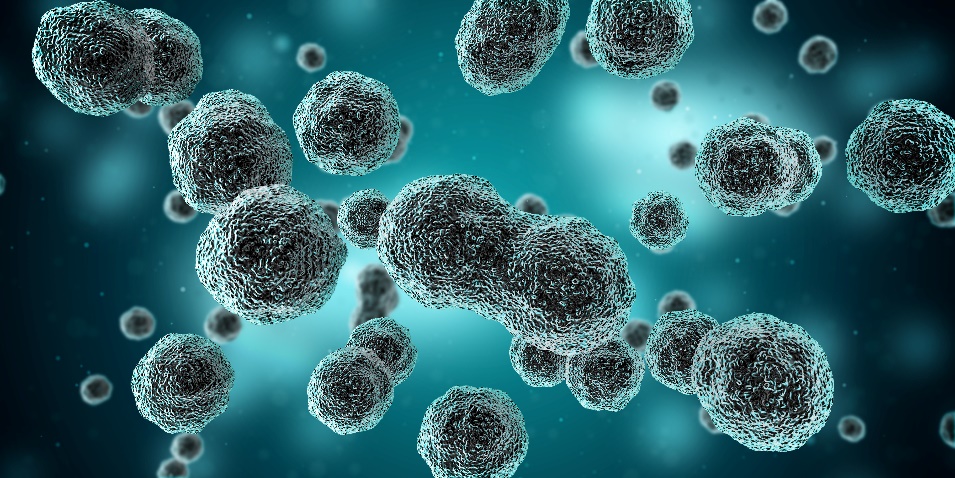 Penyakit kulit mudah menular dari satu orang ke orang lain melalui kontak langsung.
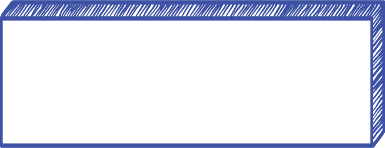 1. Penyakit Kulit
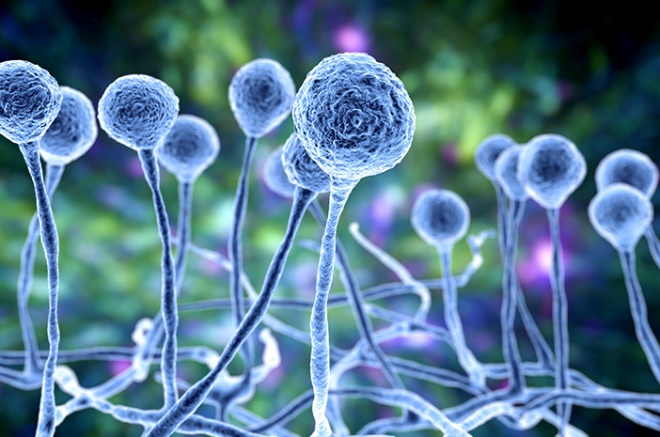 Penyakit kulit dapat disebabkan jamur atau bakteri.
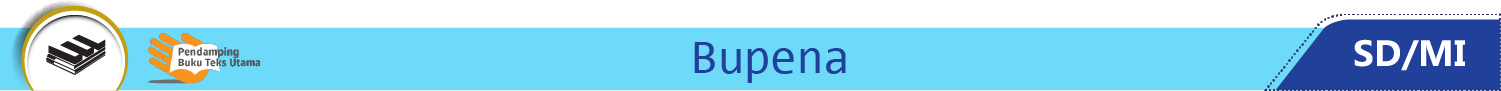 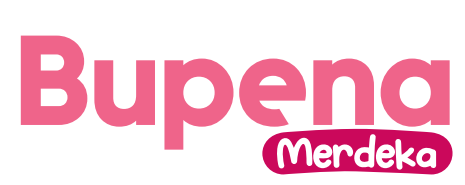 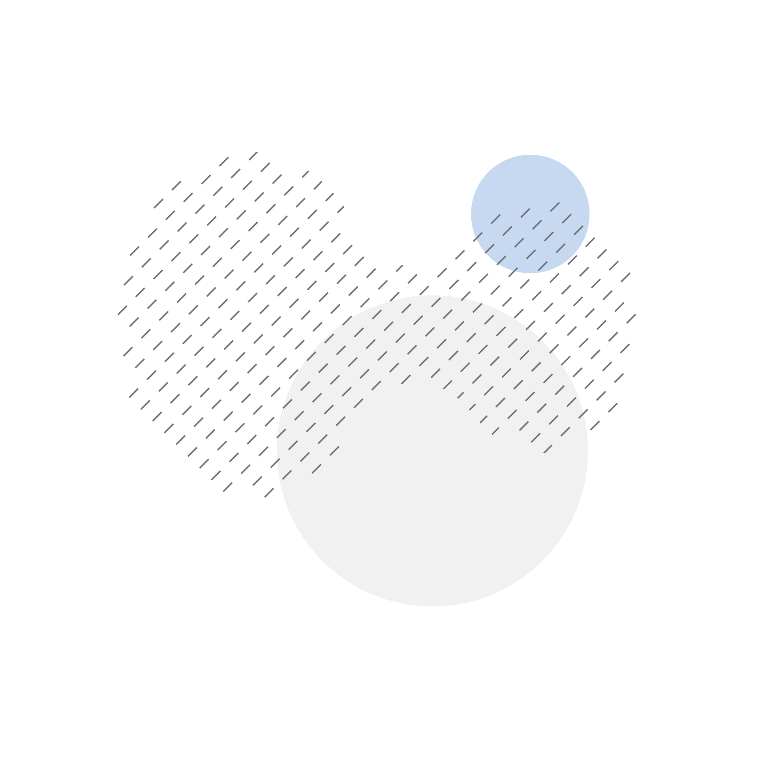 Pencegahan Penyakit Kulit
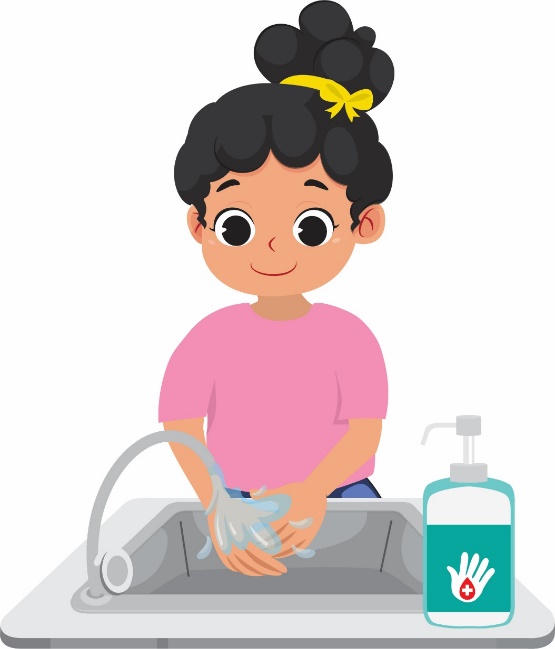 Menjaga kebersihan diri sendiri.
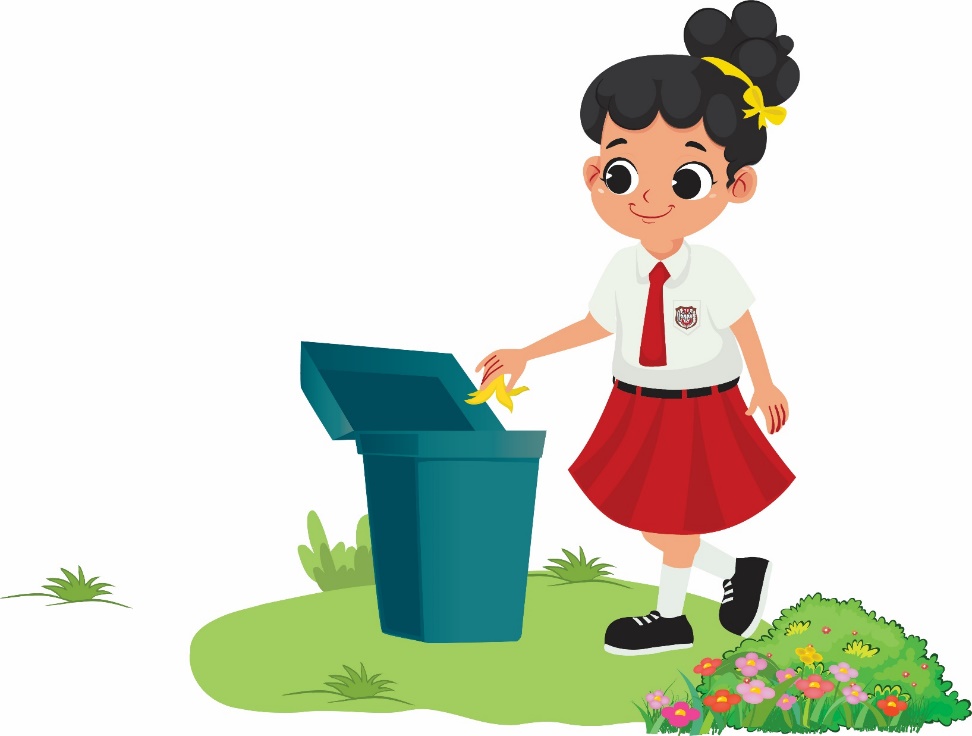 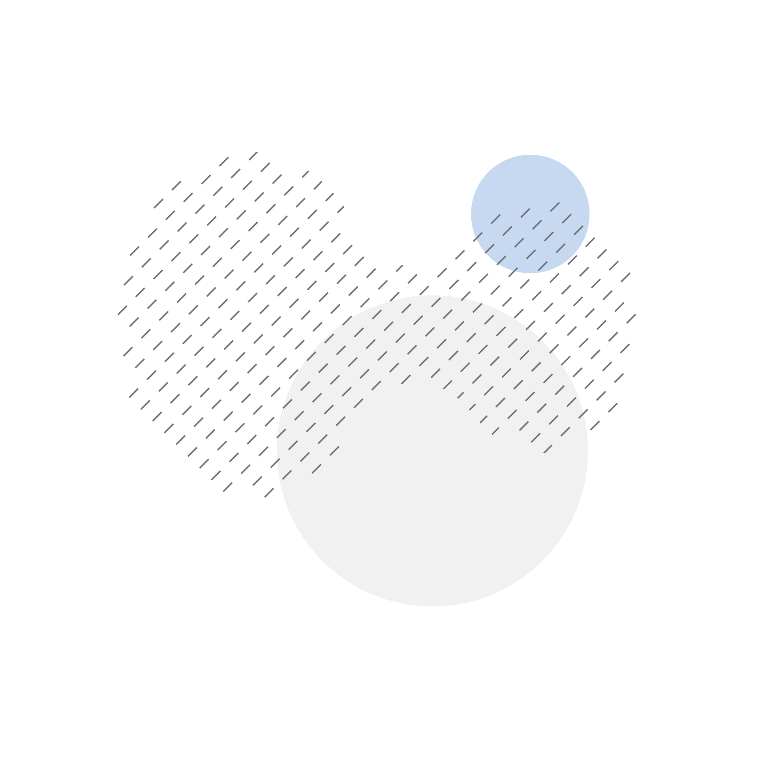 Menjaga kebersihan lingkungan.
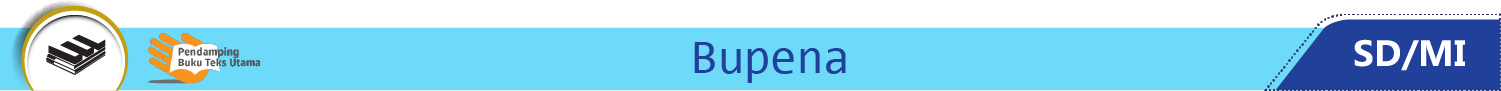 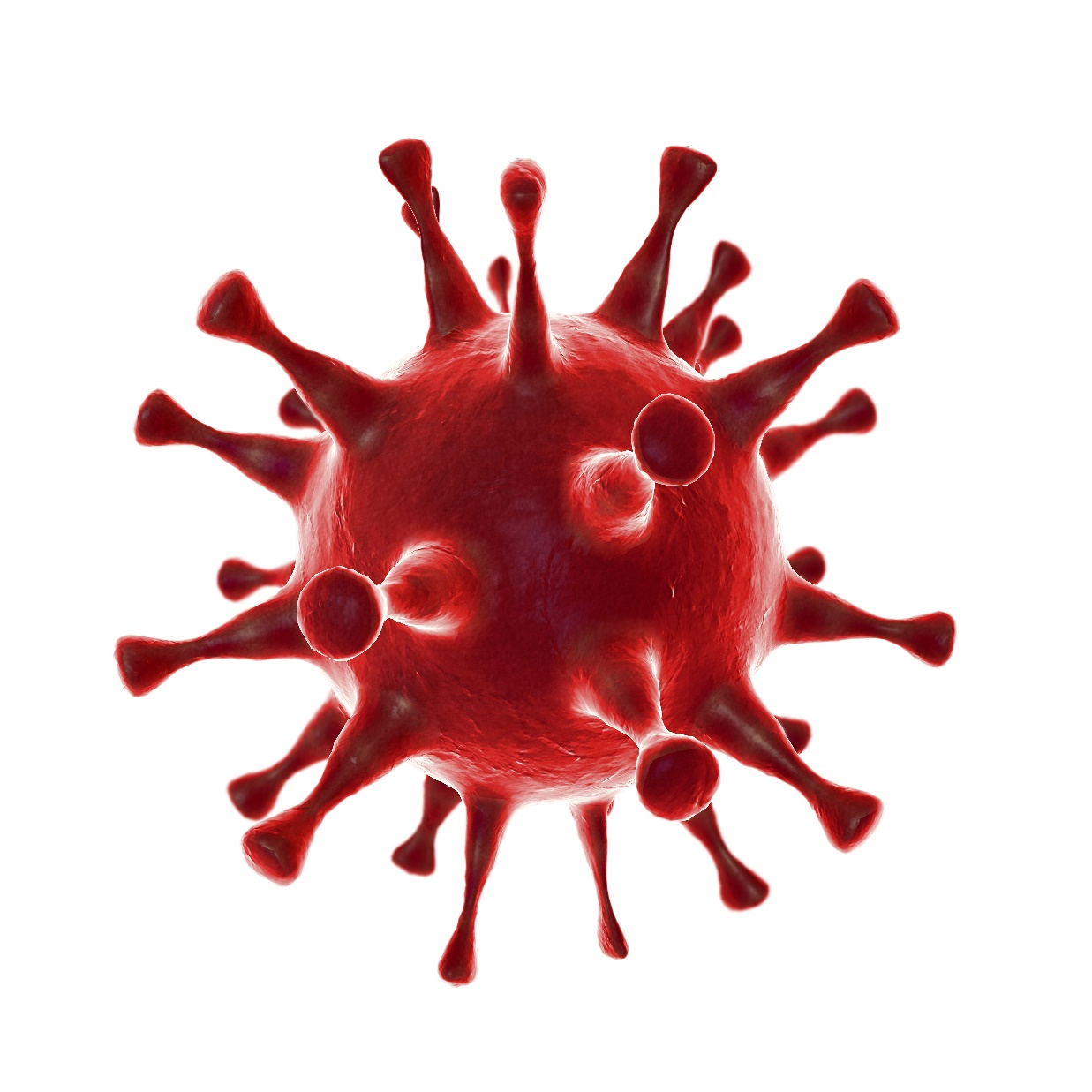 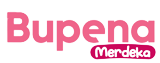 Influenza disebabkan oleh virus influenza yang menginfeksi saluran pernafasan.
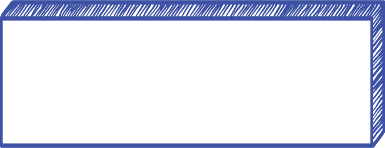 2. Influenza
Virus dapat ditularkan melalui udara ketika penderita penyakit bersin atau batuk.
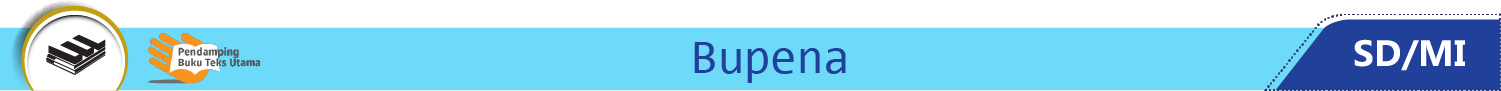 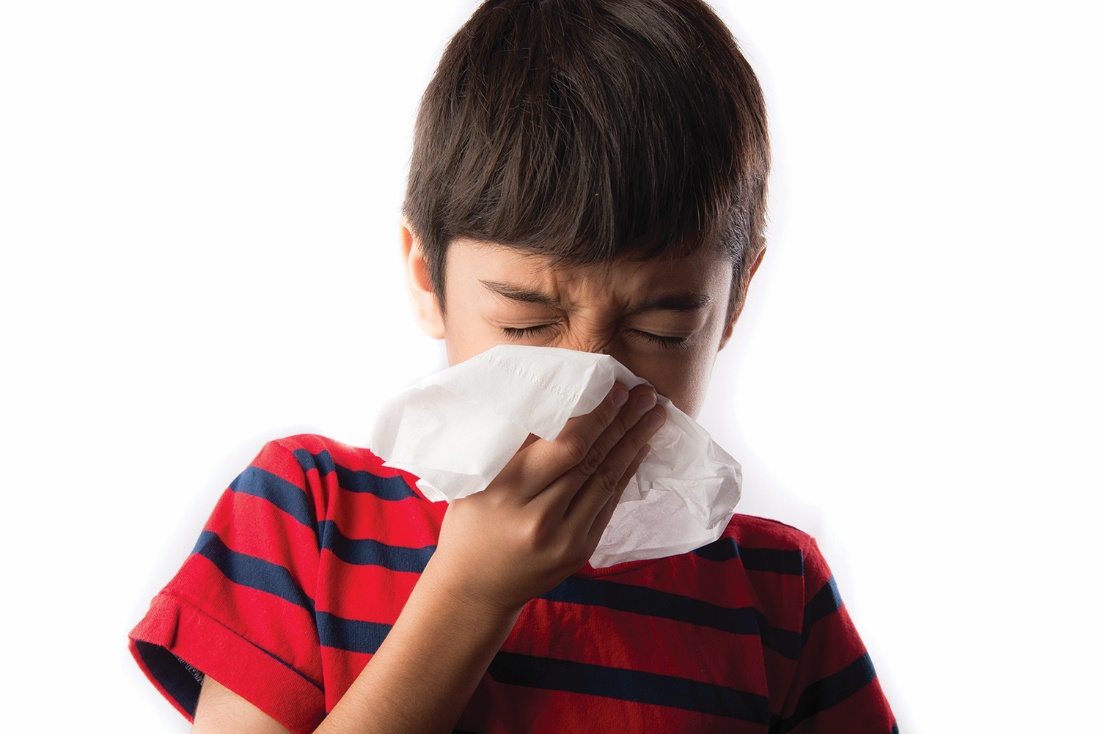 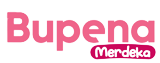 Gejala Penyakit Influenza
1. Demam.
2.  Bersin.
Sakit tenggorokan.
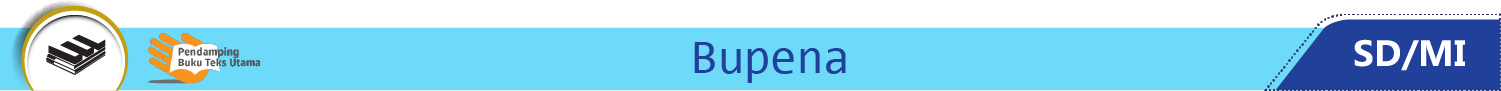 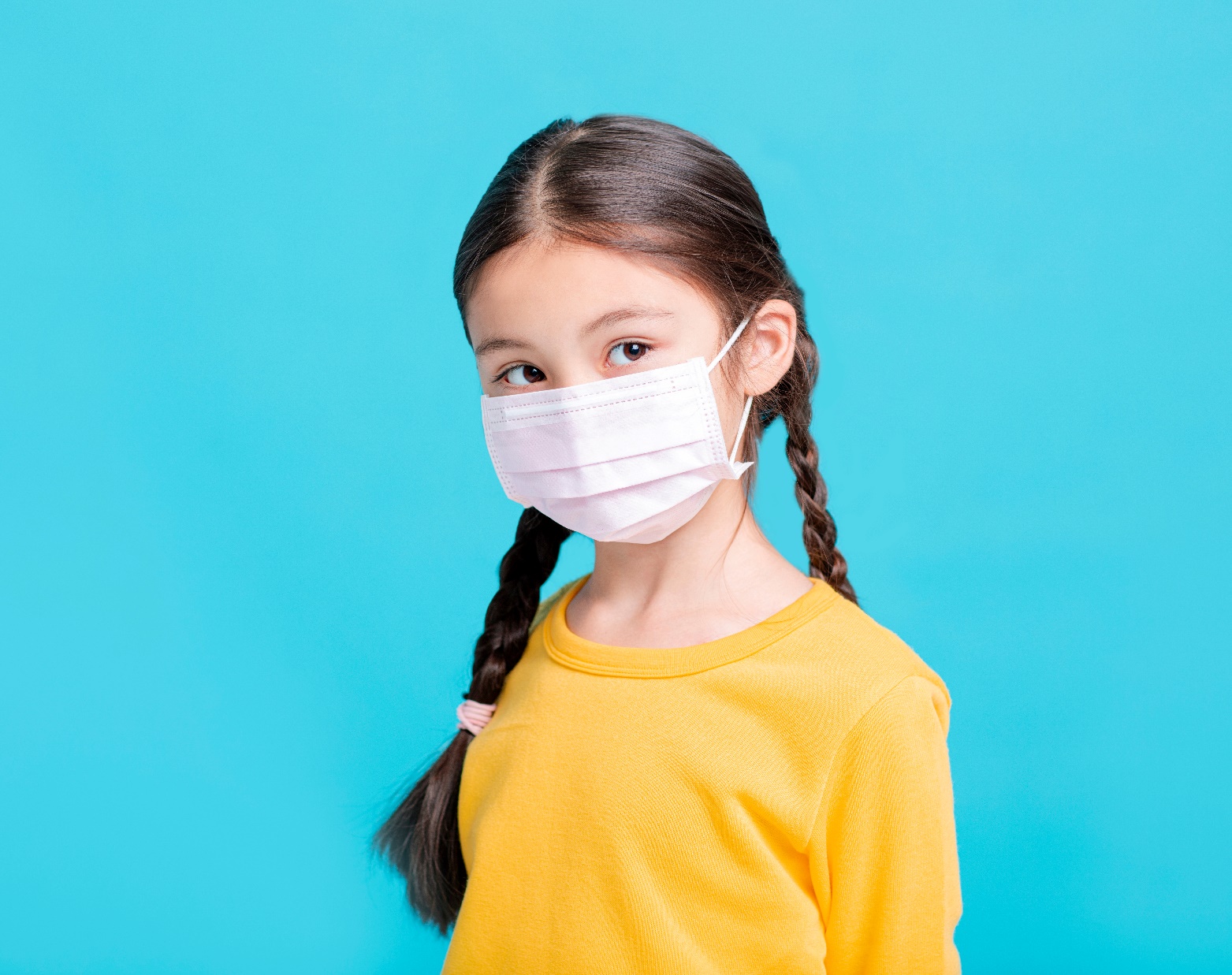 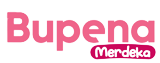 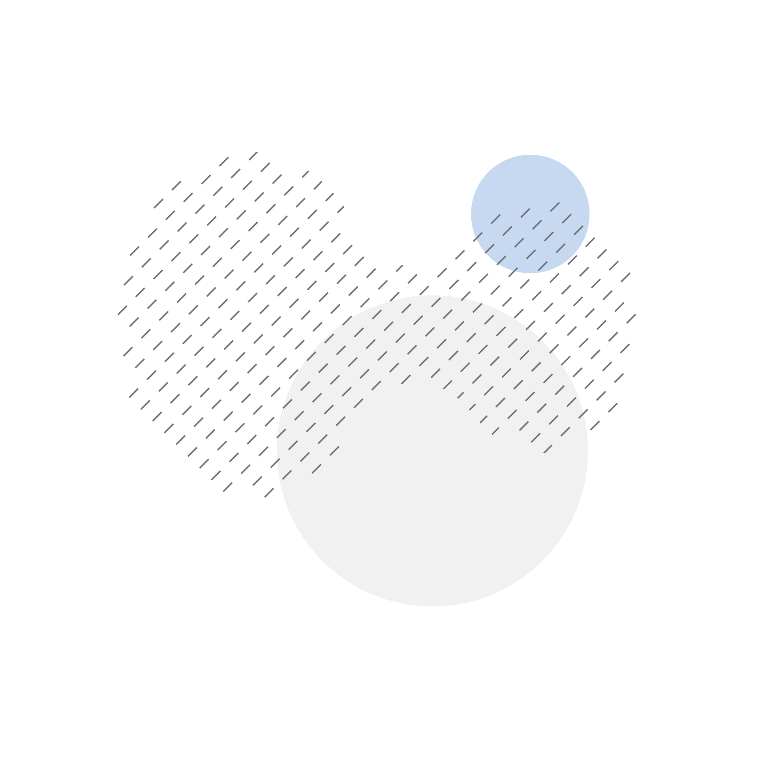 Pencegahan Penyakit Influenza
Memakai masker.
Mengkonsumsi makanan bergizi.
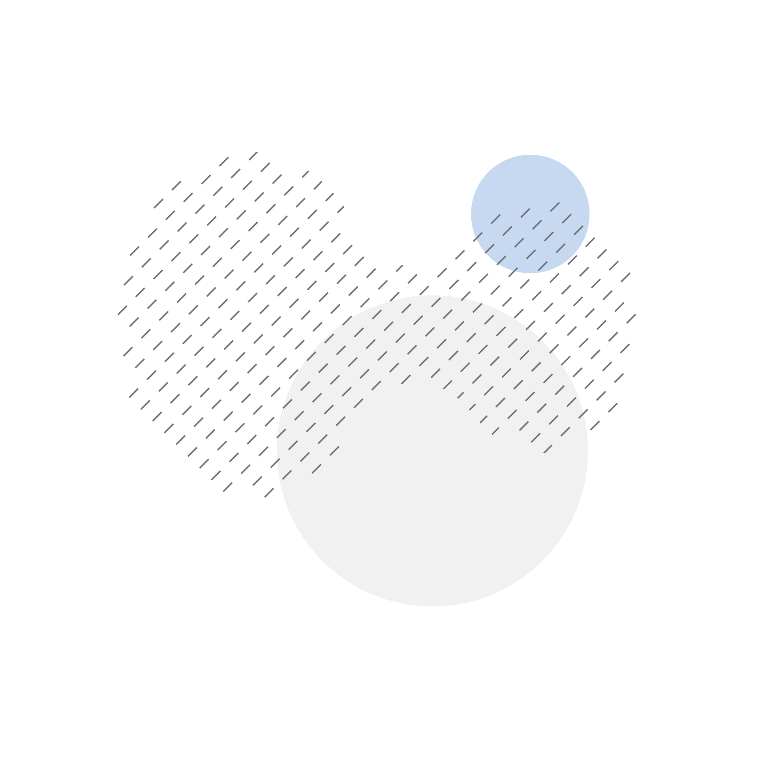 Istirahat dengan 
cukup.
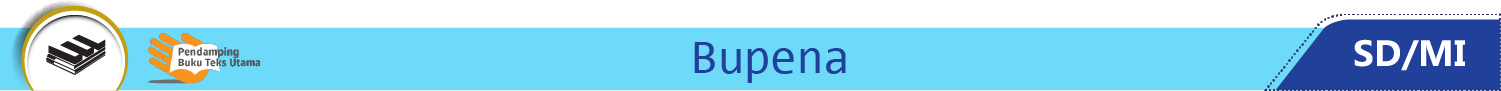 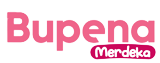 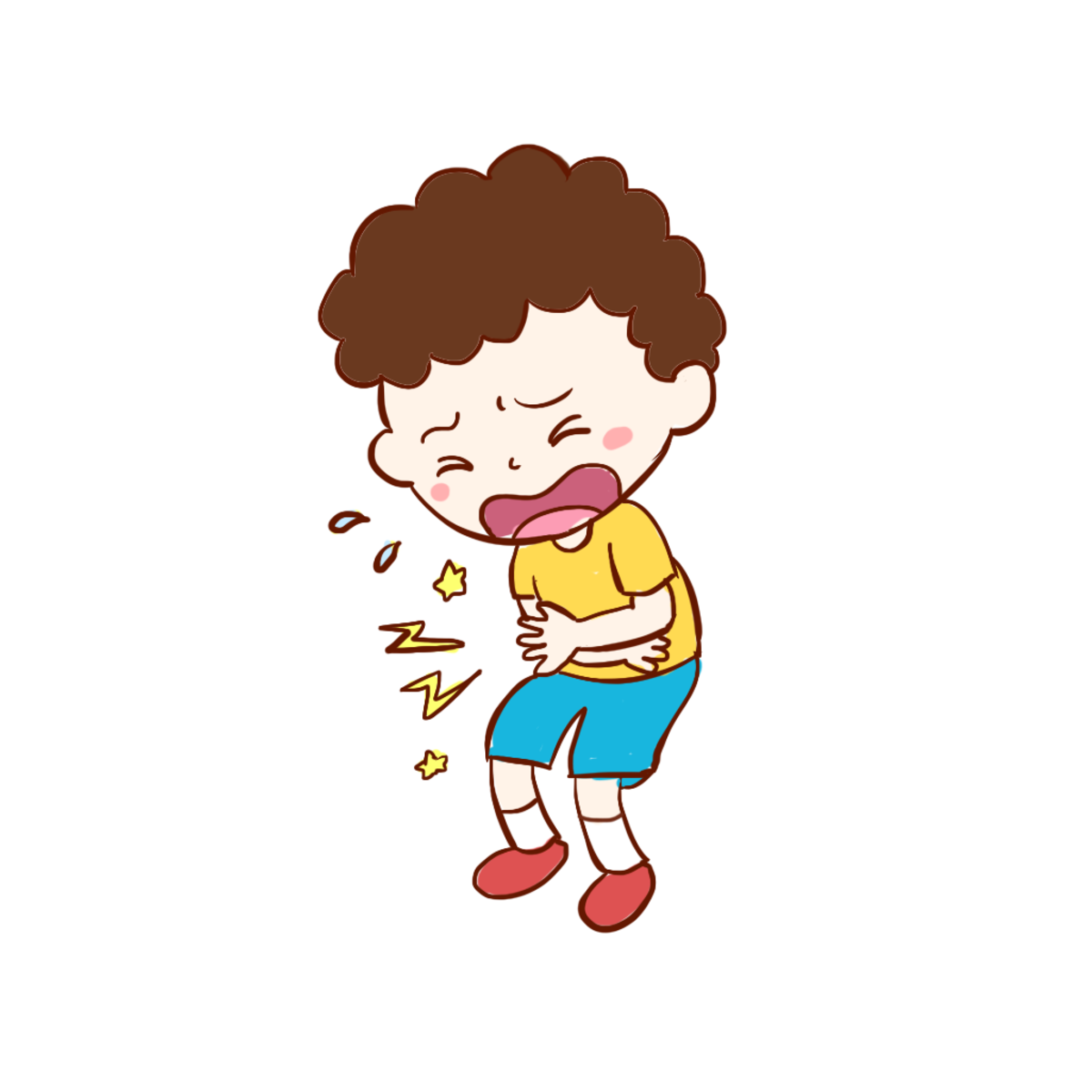 Diare disebabkan oleh infeksi bakteri, infeksi virus, keracunan makanan, atau mengonsumsi obat yang kurang sesuai dengan tubuh.
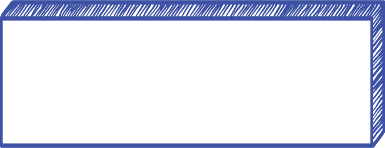 3. Diare
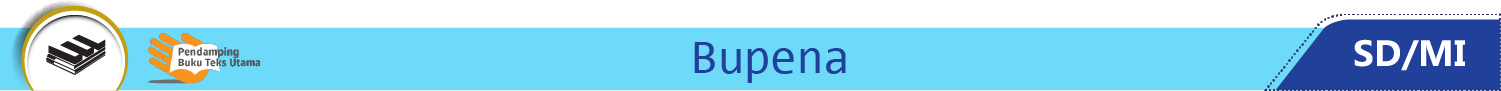 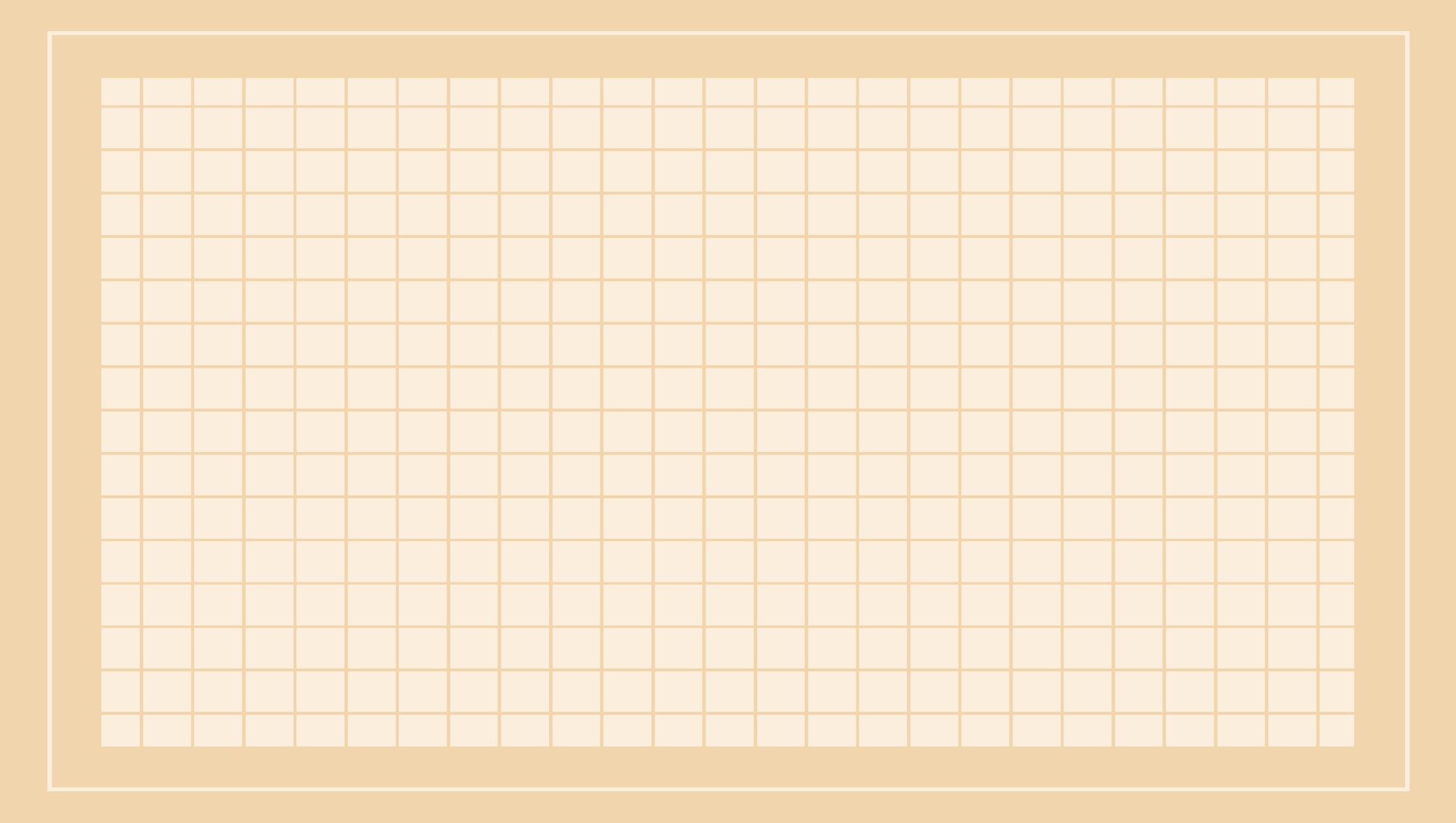 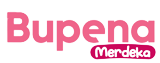 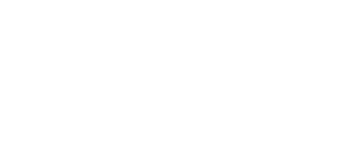 Gejala Penyakit Diare
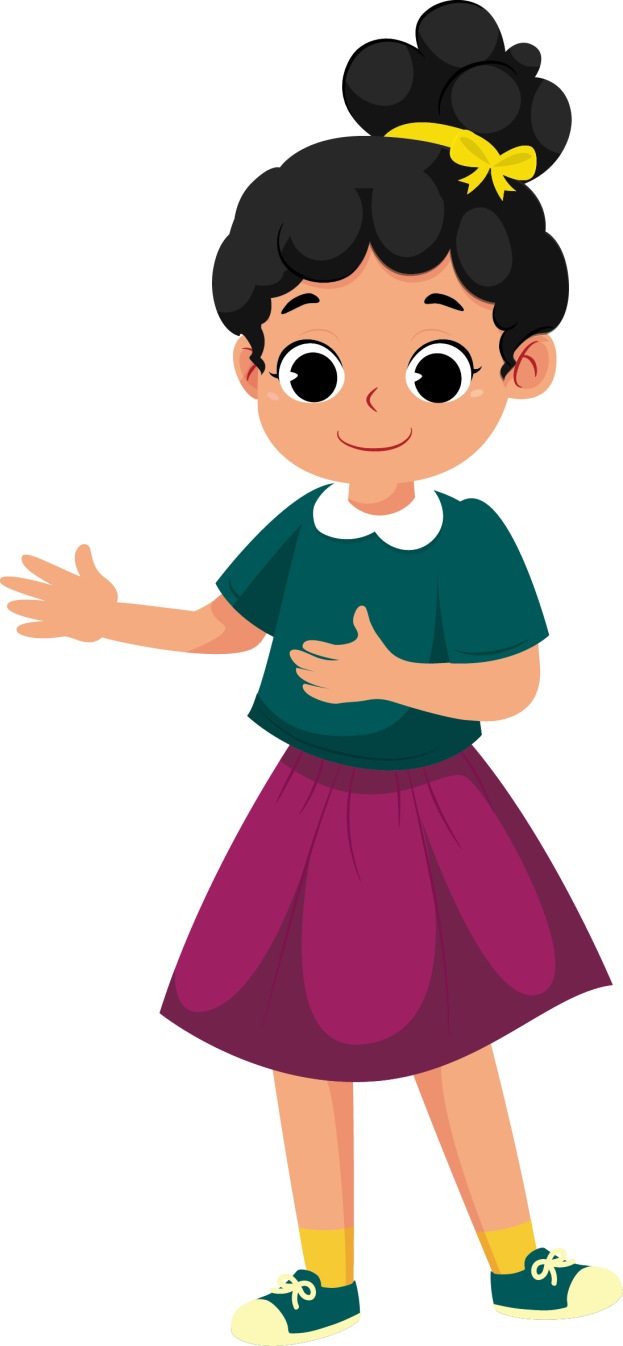 Demam.
2.  Sakit perut.
Sering buang air besar (dalam bentuk encer).
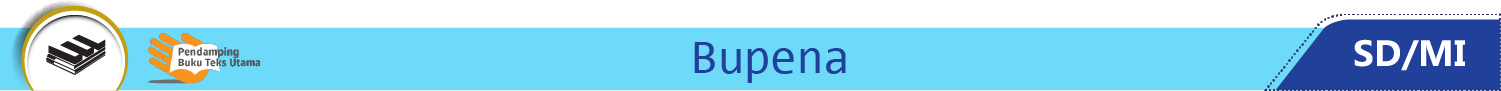 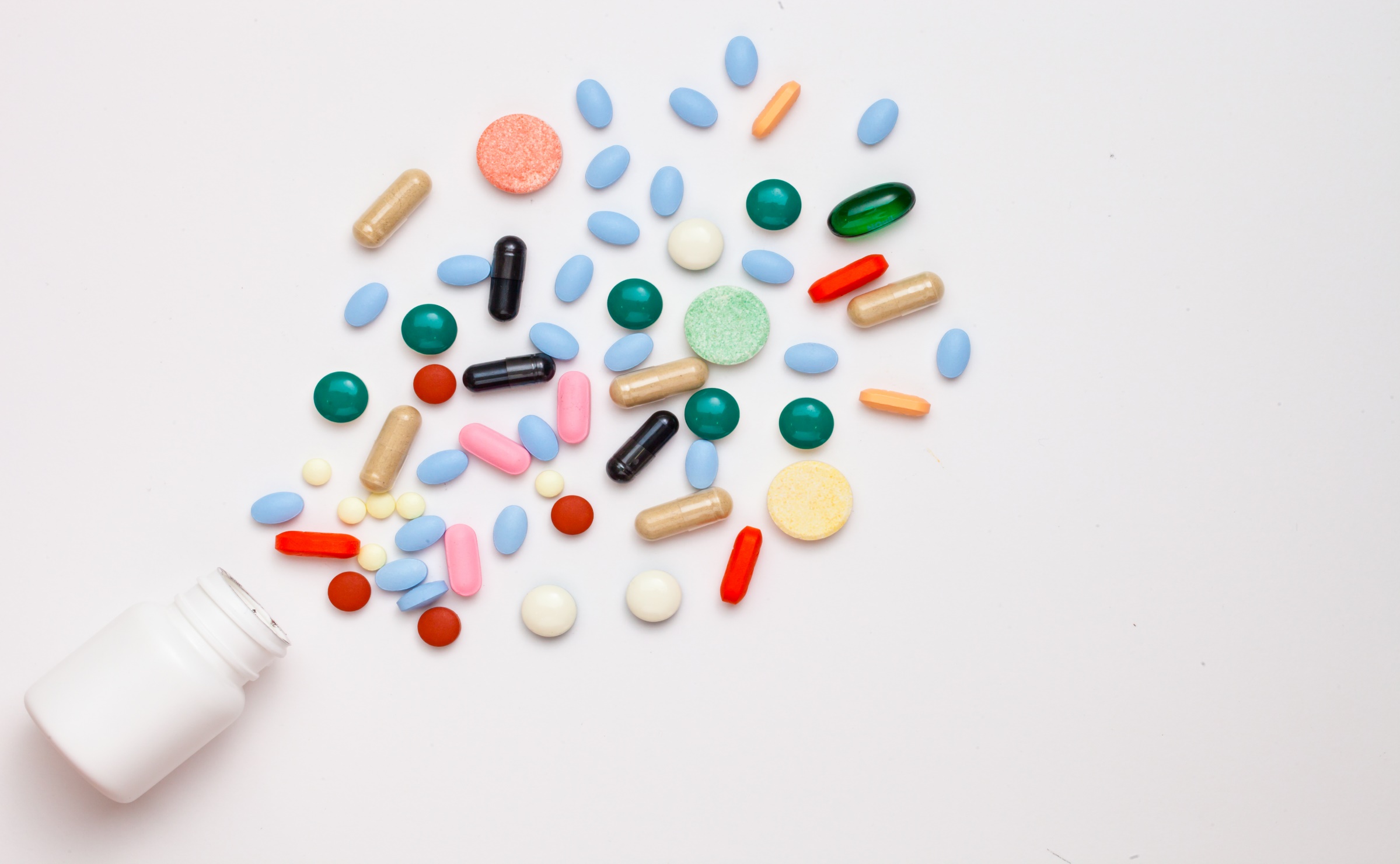 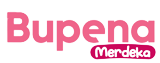 Pertolongan Penderita Diare
Memberikan larutan oralit dan obat – obatan.
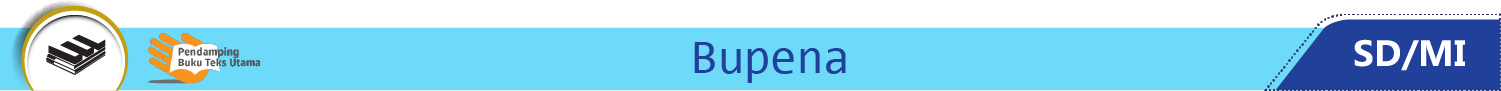 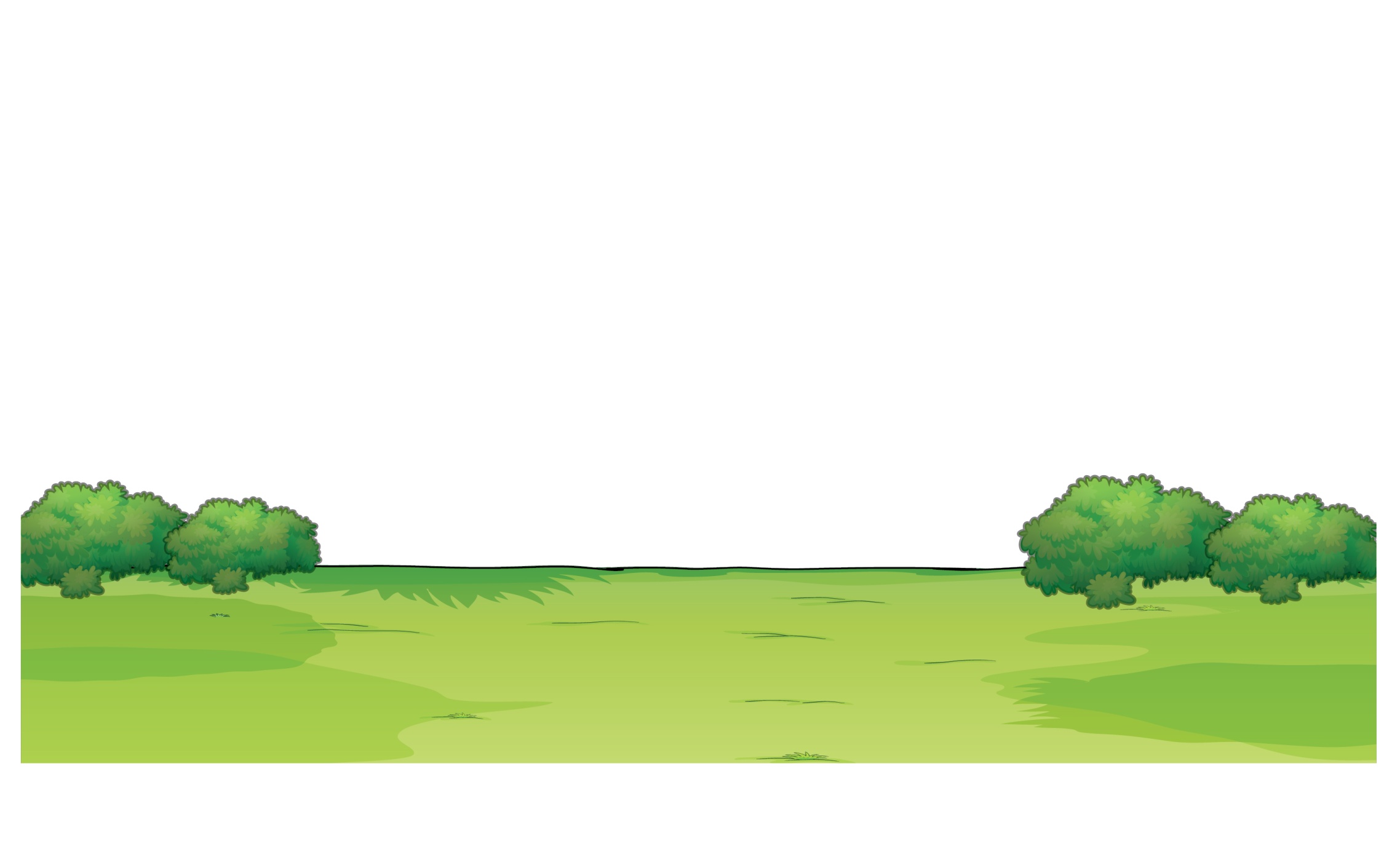 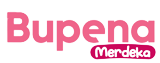 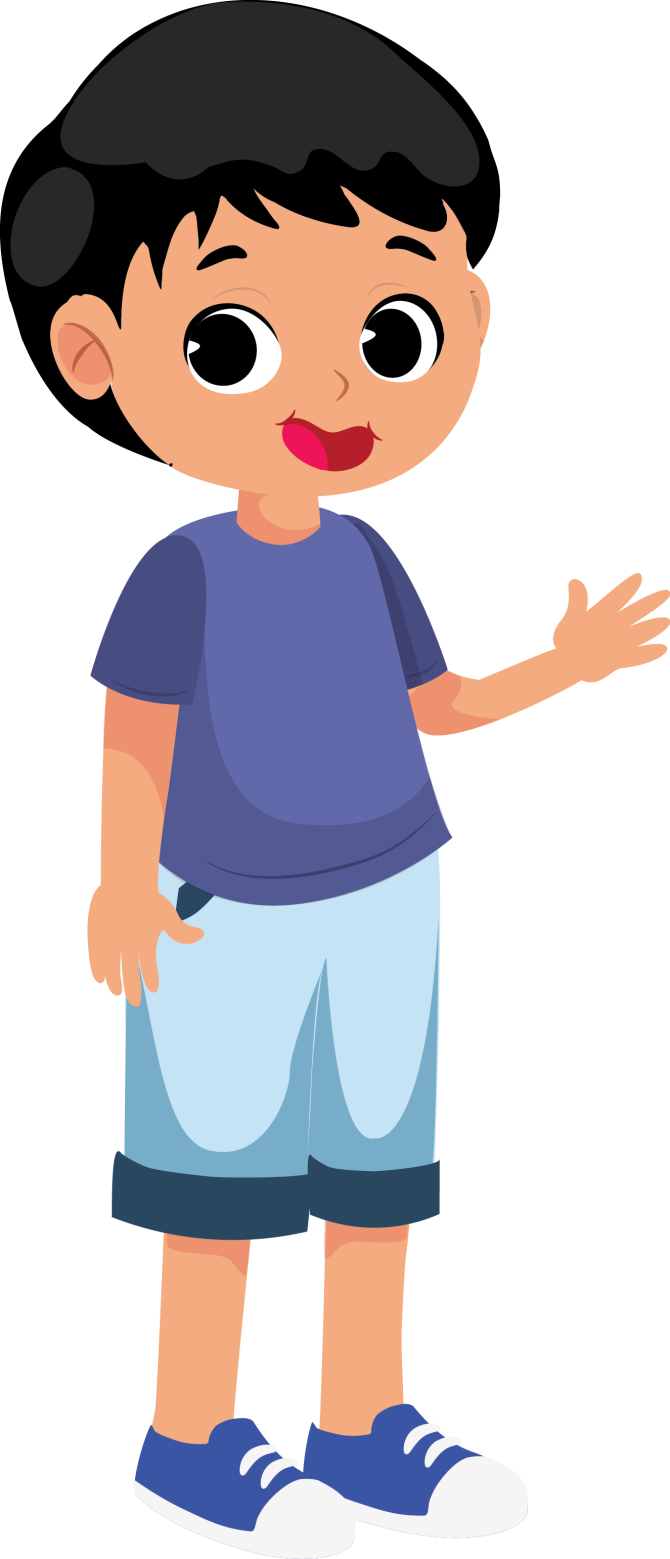 Penyakit demam berdarah dengue (DBD) disebabkan oleh virus dengue yang ditularkan melalui nyamuk Aedes aegypti.
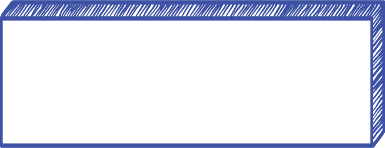 4. Demam Berdarah Dengue (DBD)
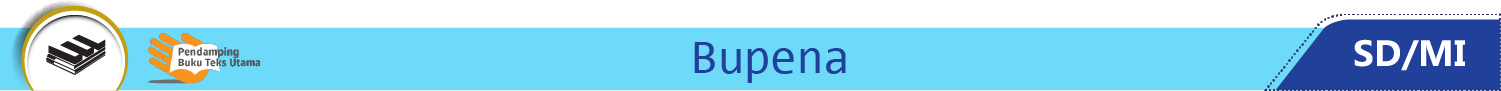 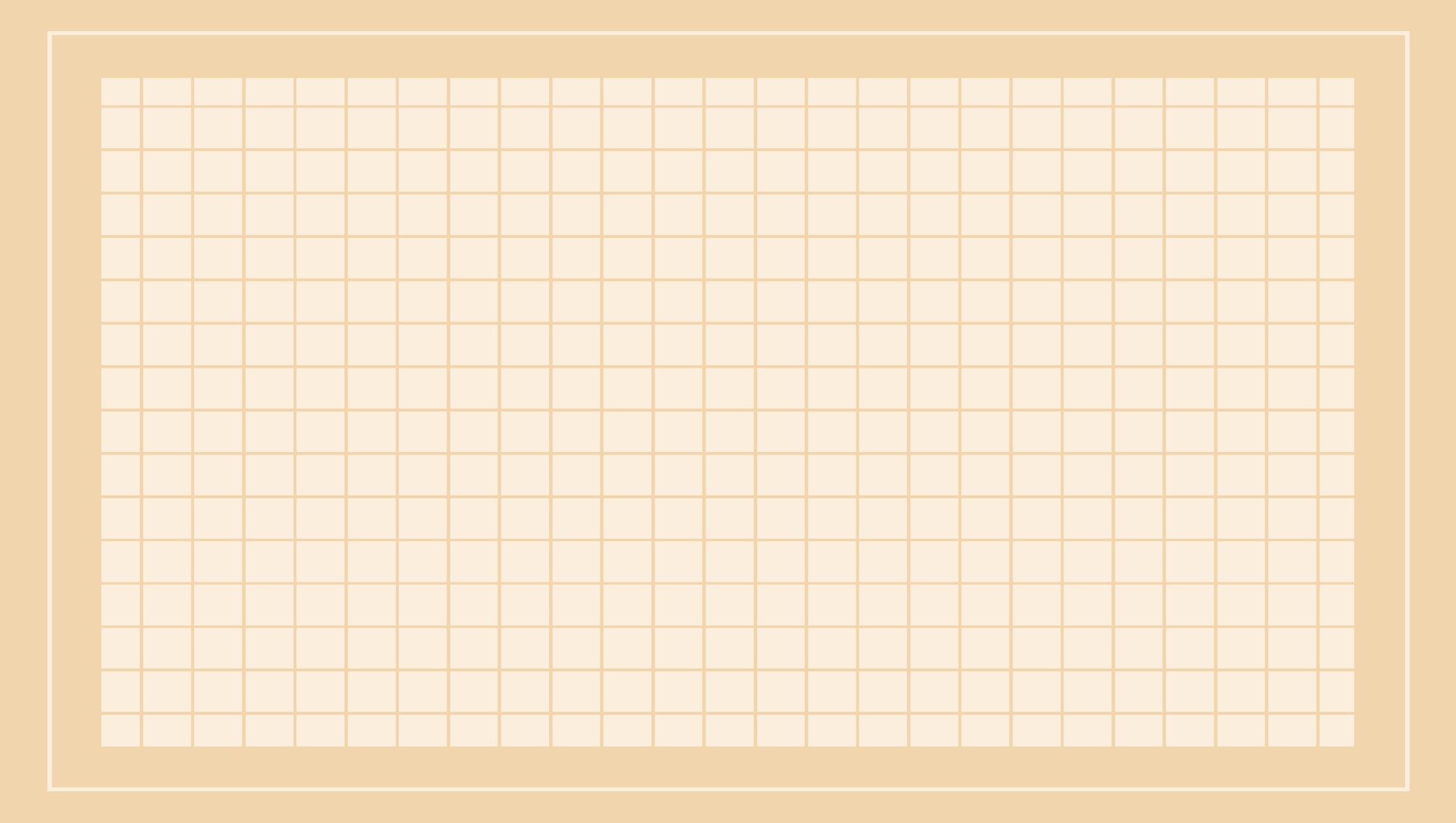 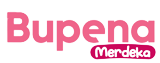 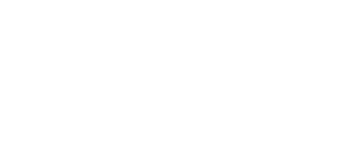 Gejala Penyakit DBD
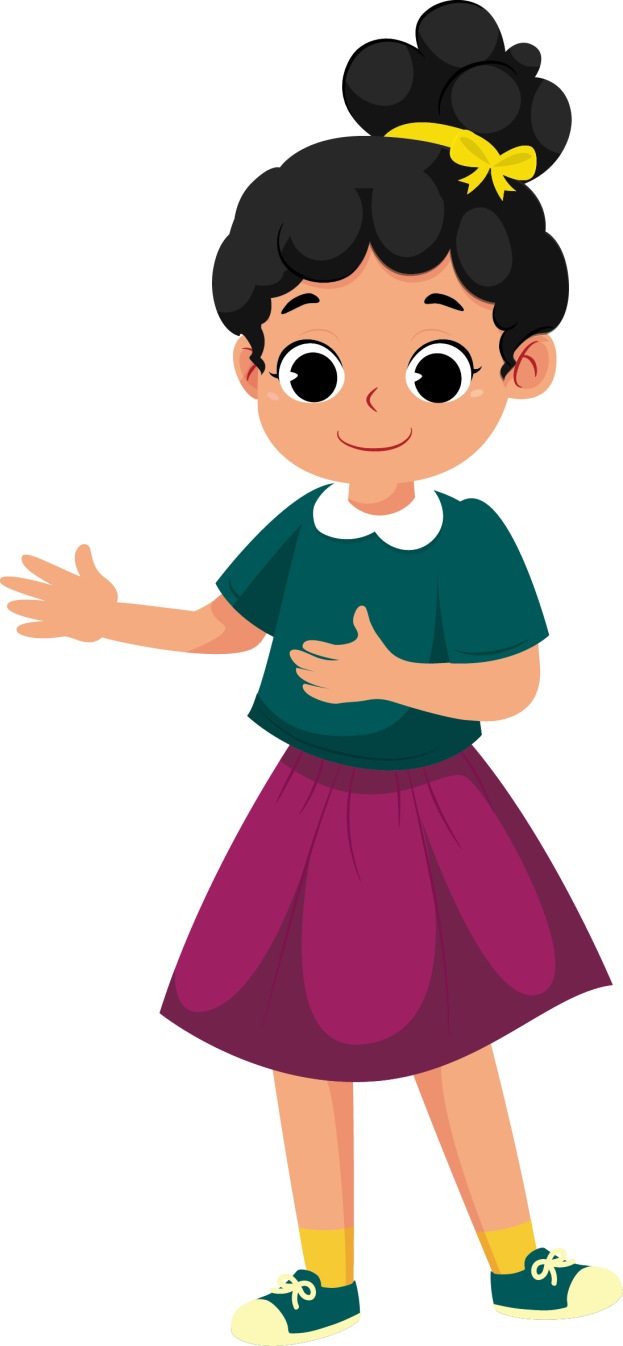 Demam tinggi.
2.  Nyeri otot dan sendi.
Nyeri pada perut.
Muncul bintik merah.
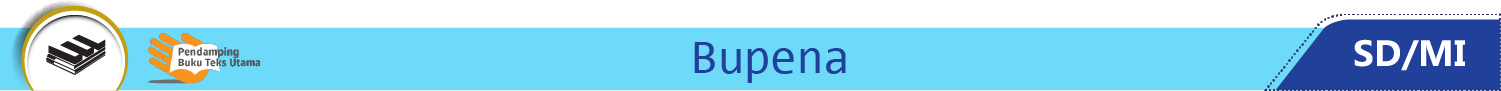 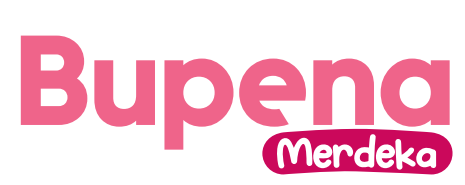 Pencegahan Demam Berdarah
Menguras tempat penampungan air atau bak mandi.
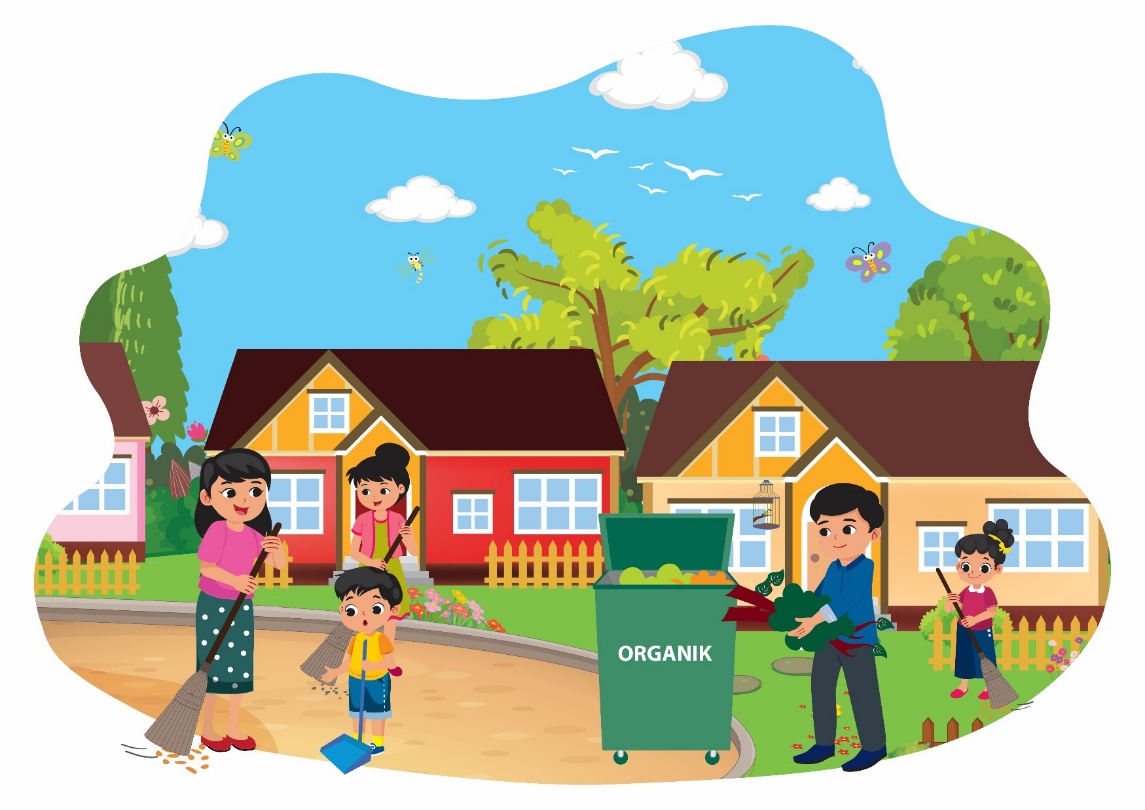 Menutup rapat tempat pembuangan air.
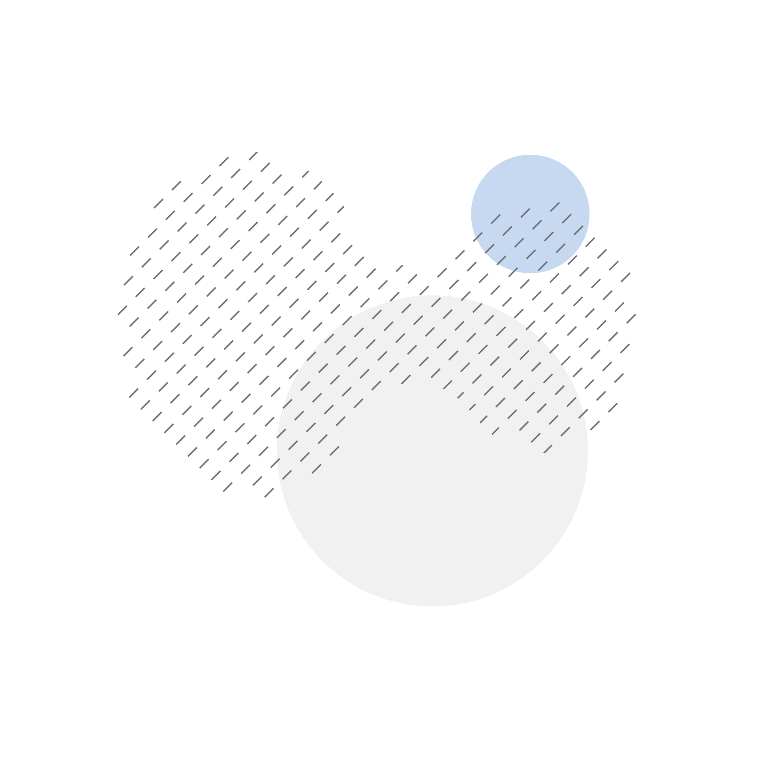 Mengubur barang bekas.
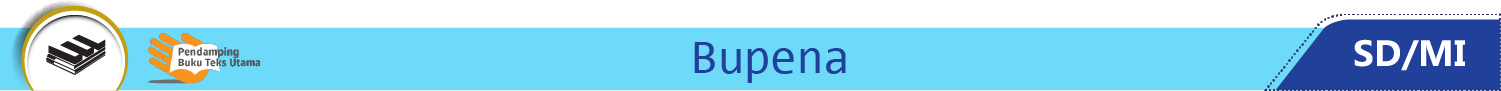 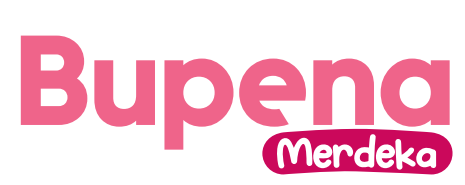 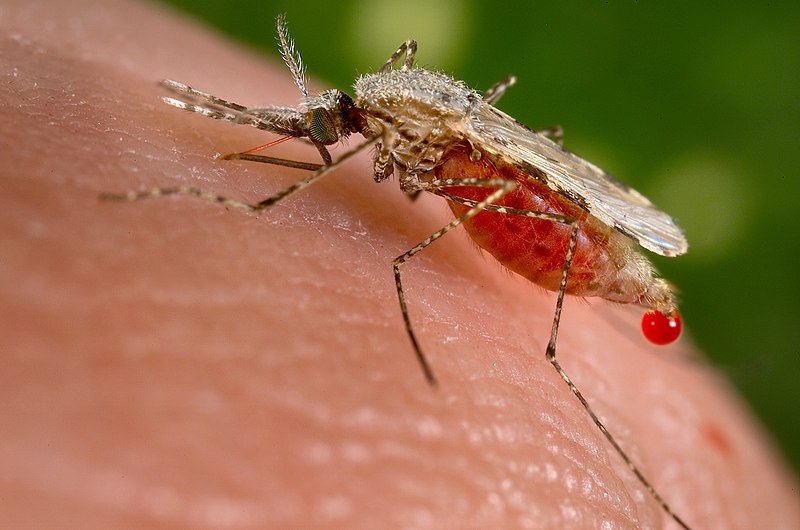 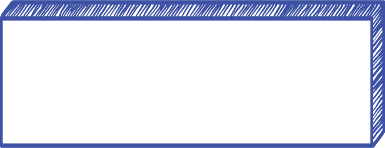 5. Malaria
Penyakit malaria merupakan penyakit menular yang diakibatkan oleh parasit plasmodium yang disebabkan oleh nyamuk Anopheles betina yang terinfeksi.
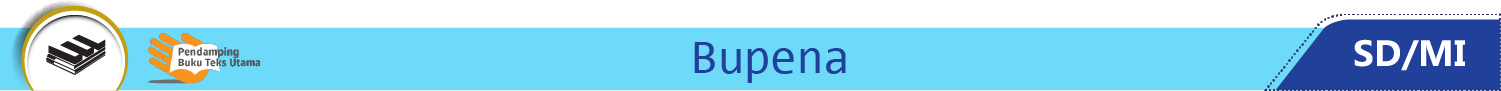 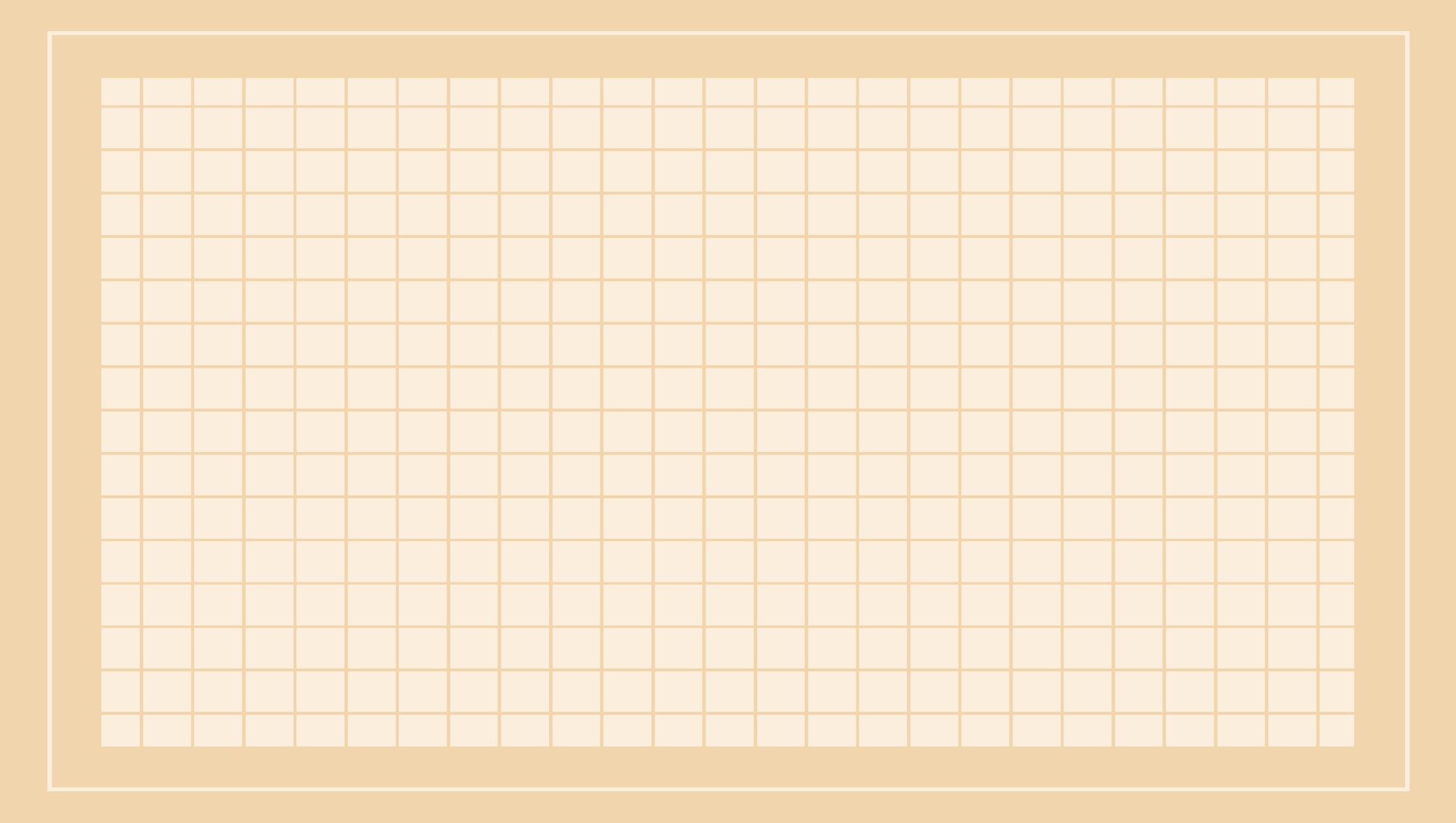 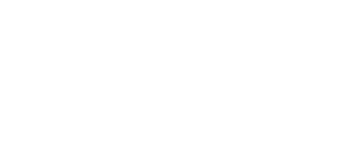 Gejala Penyakit Malaria
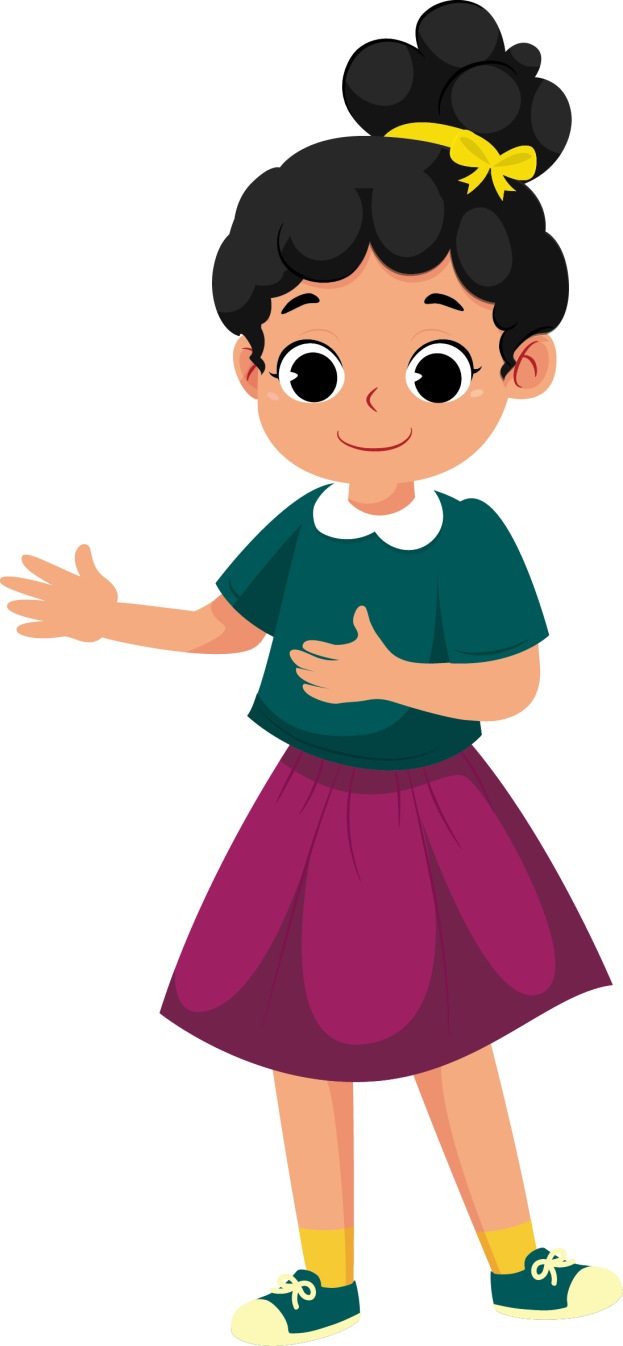 Demam.
2.  Sakit kepala.
Mual dan nyeri otot.
Tubuh menggigil.
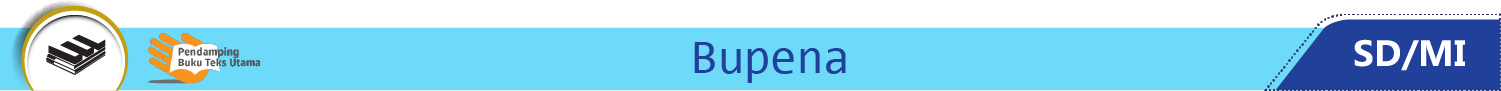 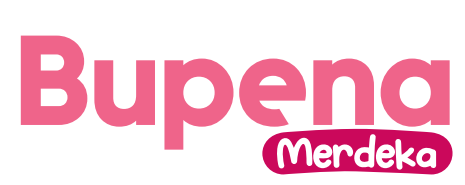 Pencegahan Penyakit Malaria
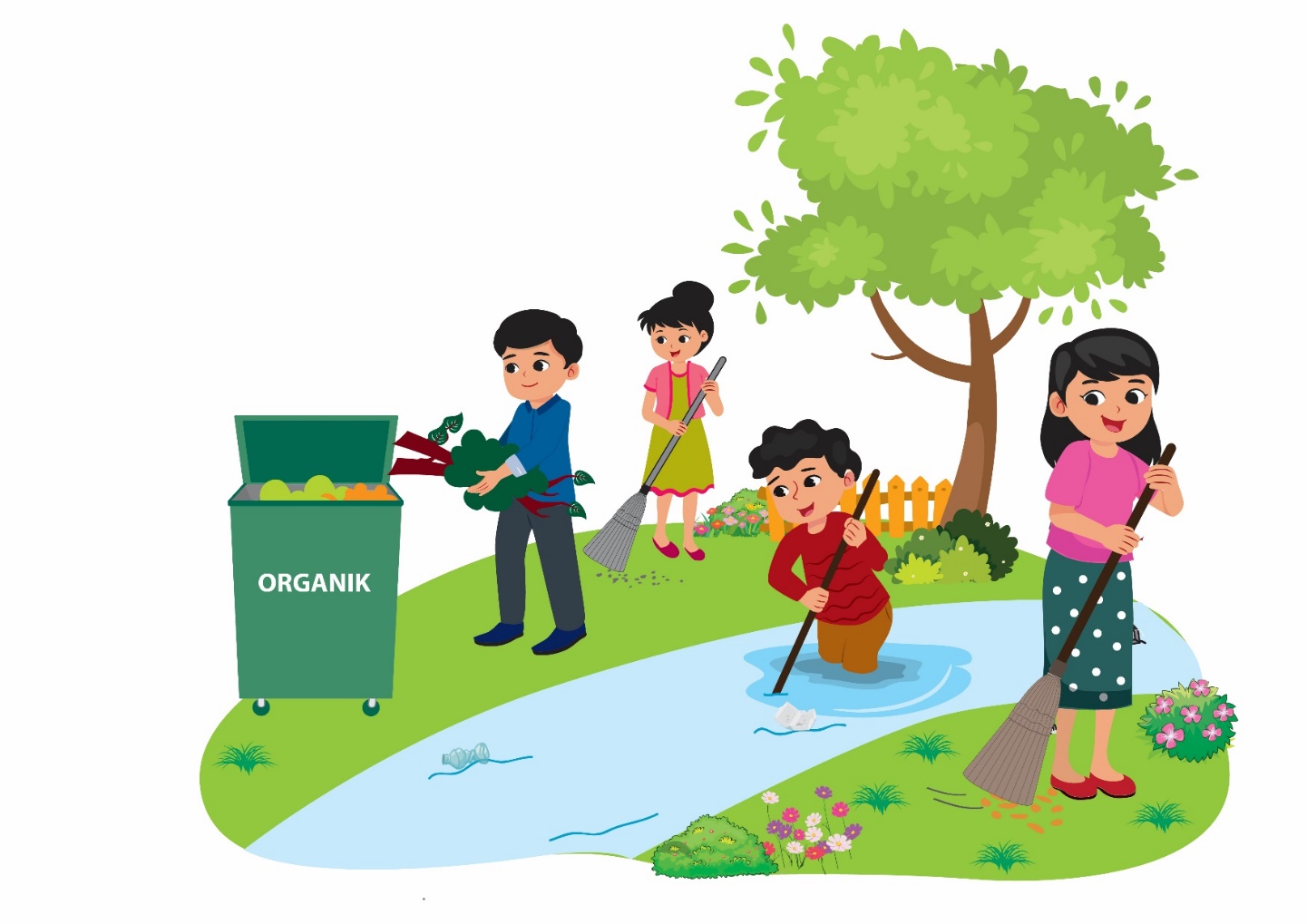 Menjaga kebersihan lingkungan.
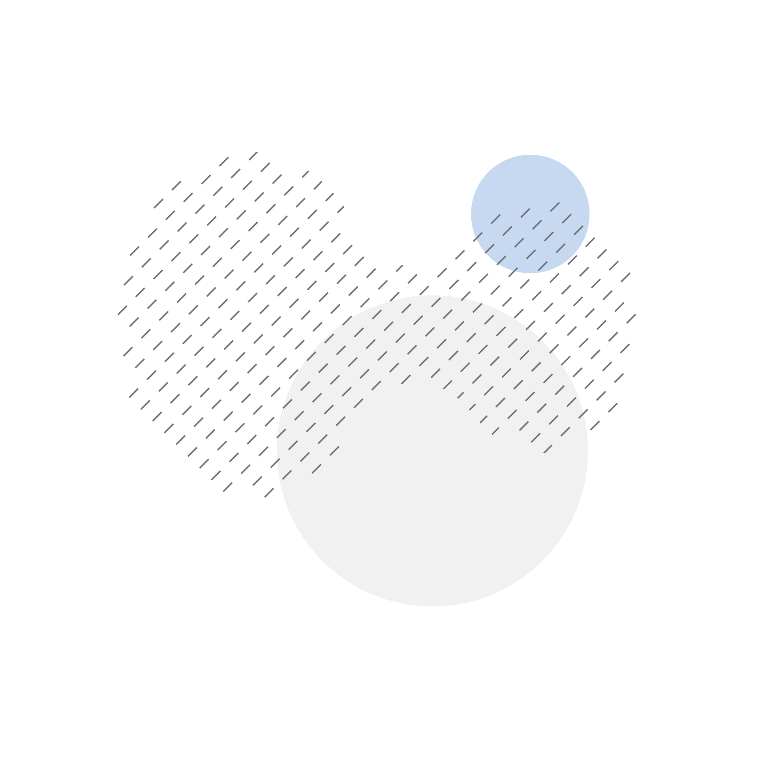 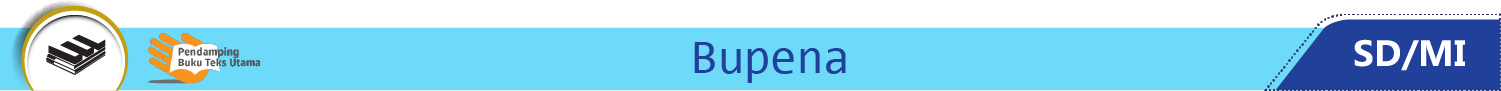 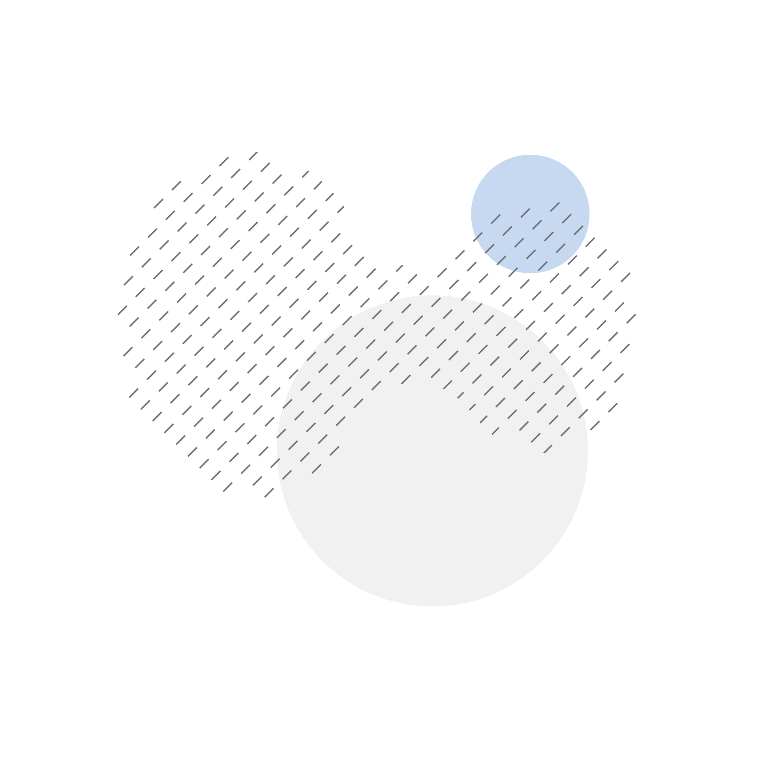 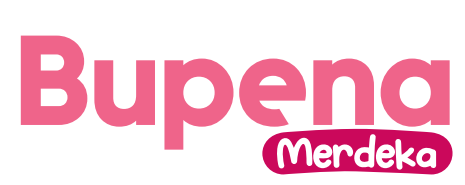 Pencegahan Penyakit Malaria
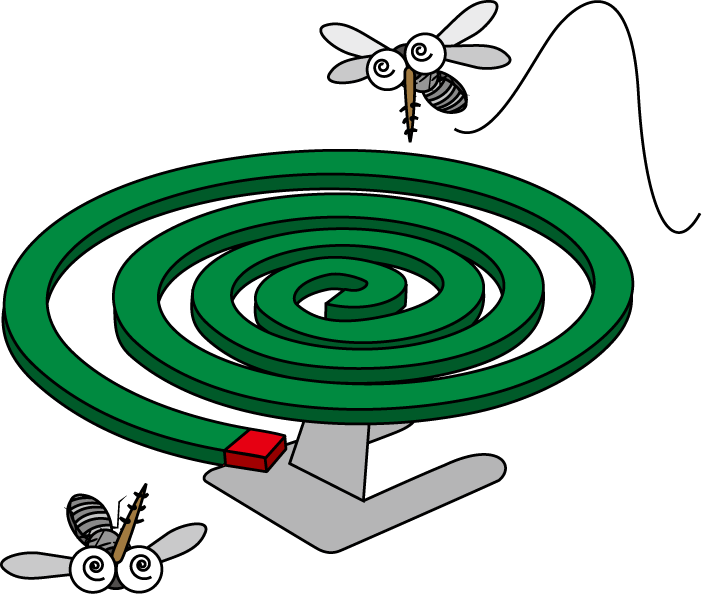 Menggunakan obat anti nyamuk.
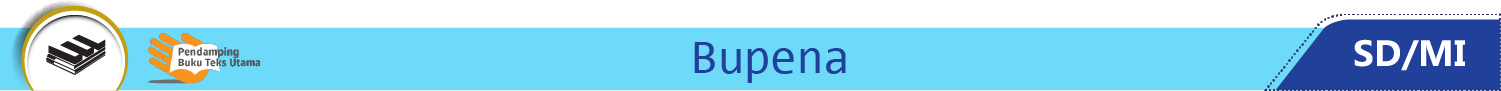 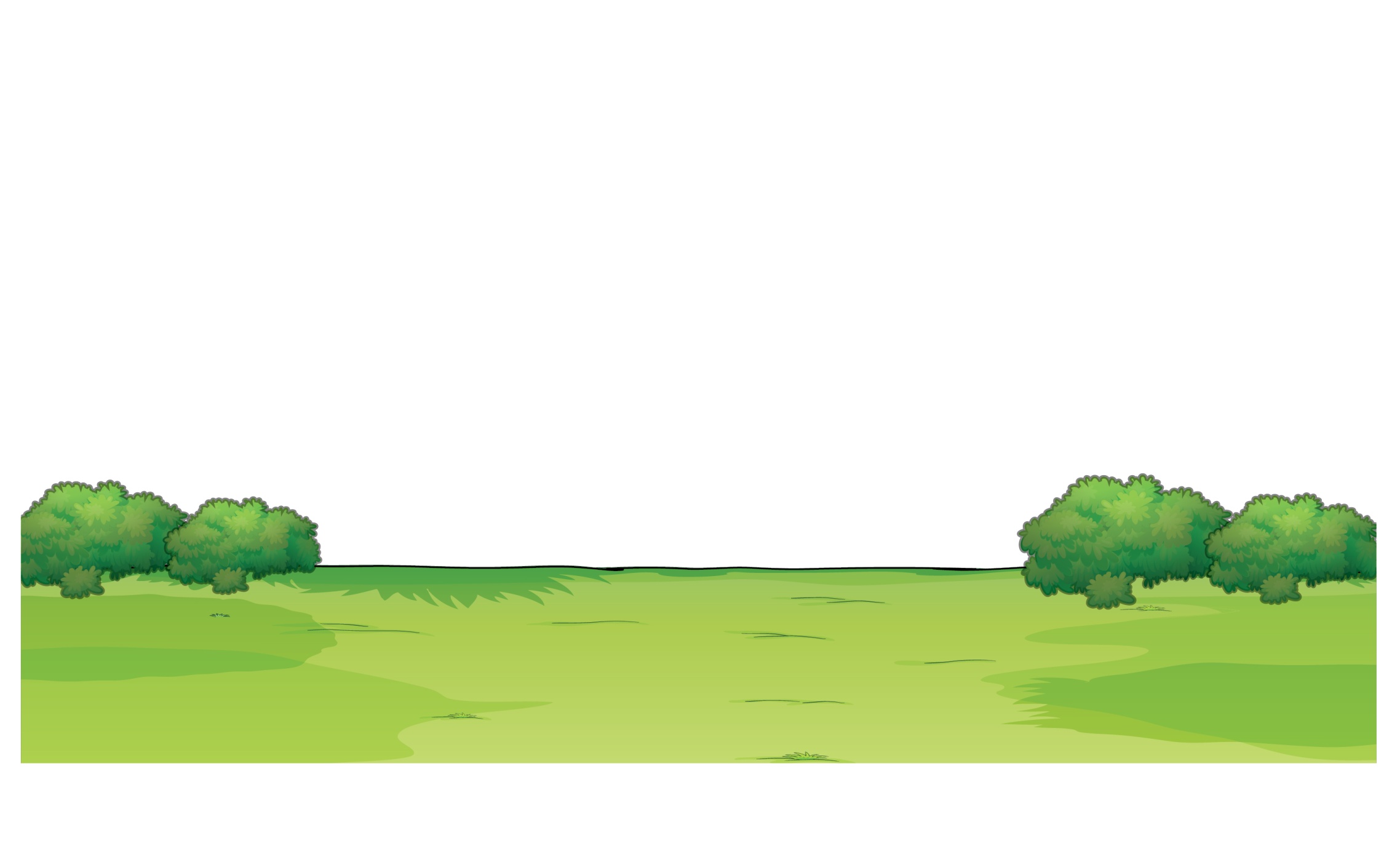 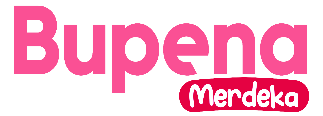 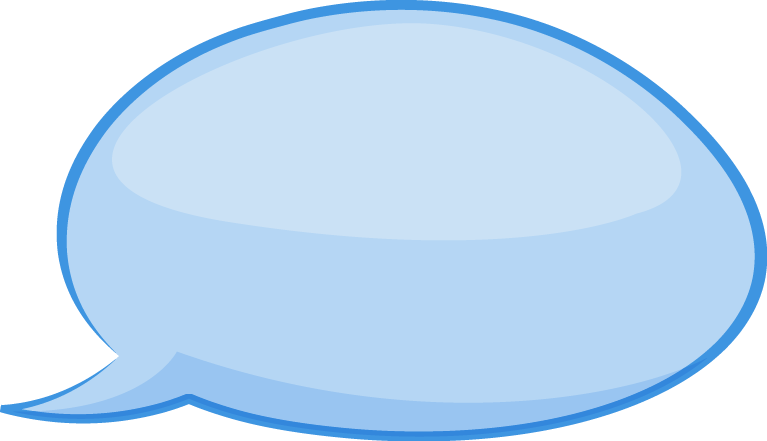 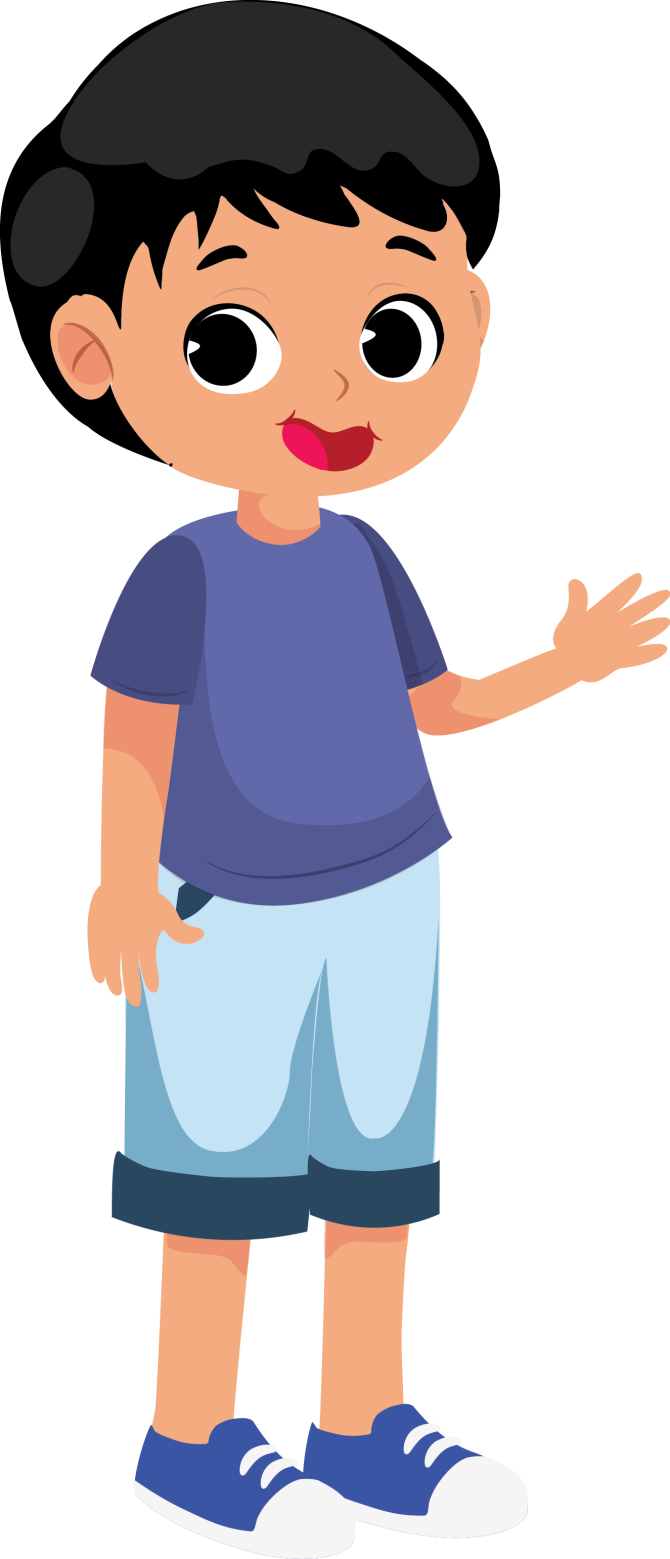 Mari terapkan berbagai cara pencegahan penyakit menular pada kehidupan sehari – hari mu.
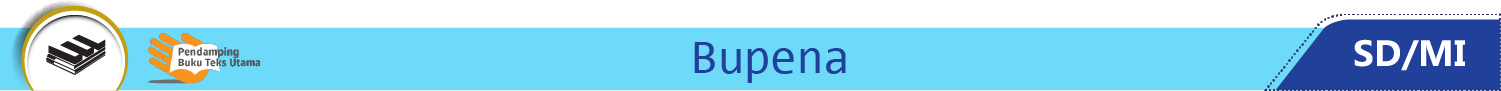 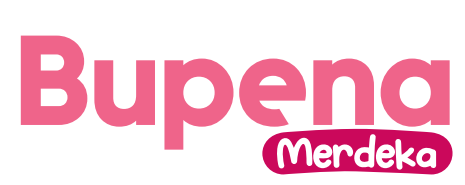 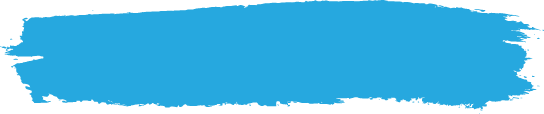 C. Menjaga Kesehatan dari Penyakit Tidak Menular
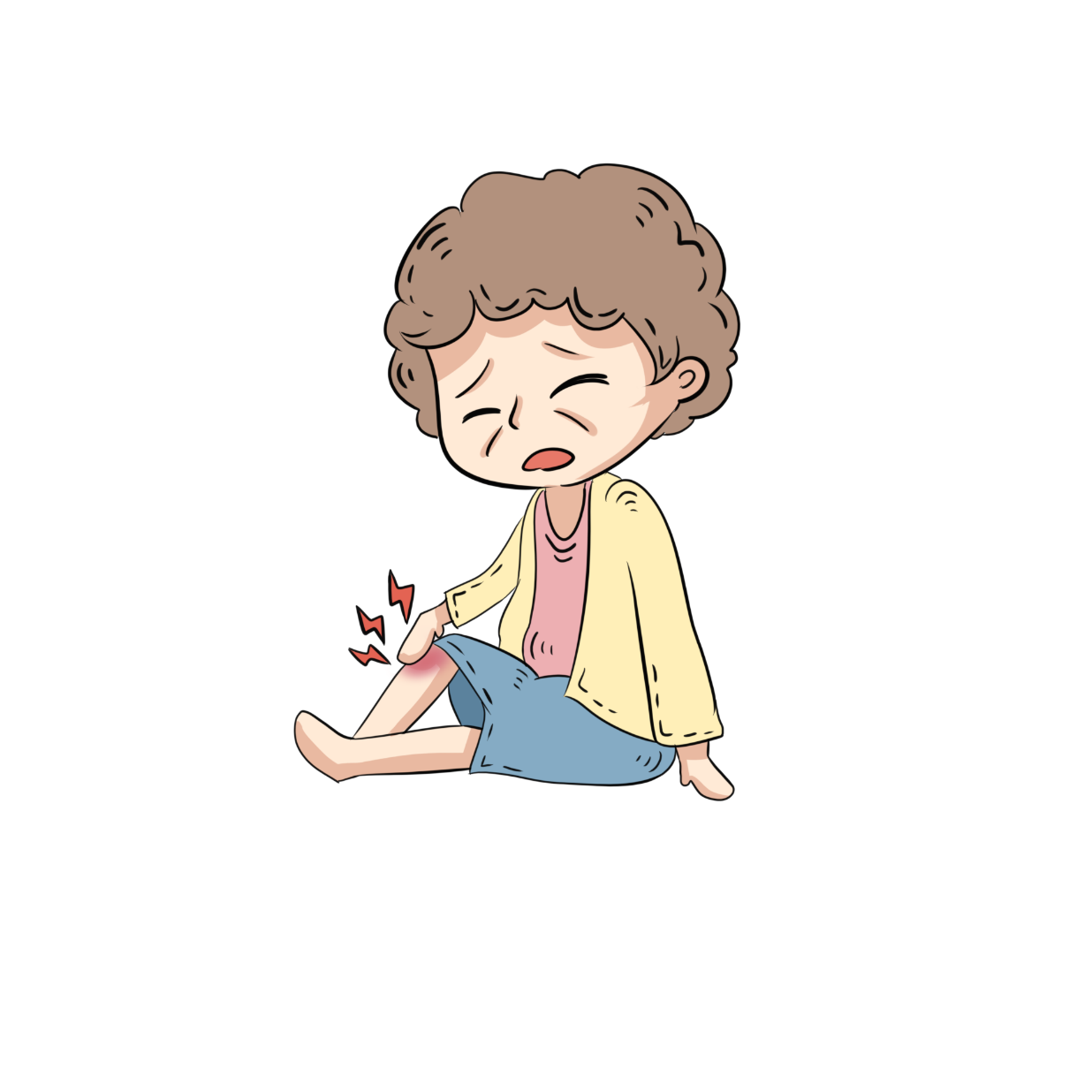 Penyakit tidak menular adalah penyakit yang tidak menyebar dari satu orang ke orang yang lain.
Penyakit menular disebabkan karena adanya masalah fisiologis atau fungsi tubuh.
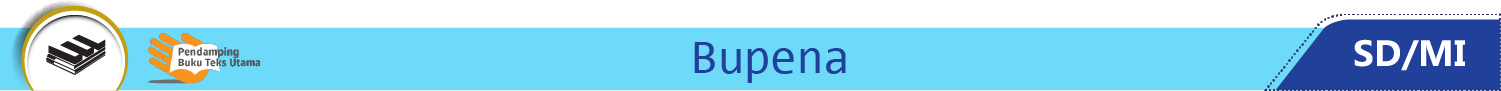 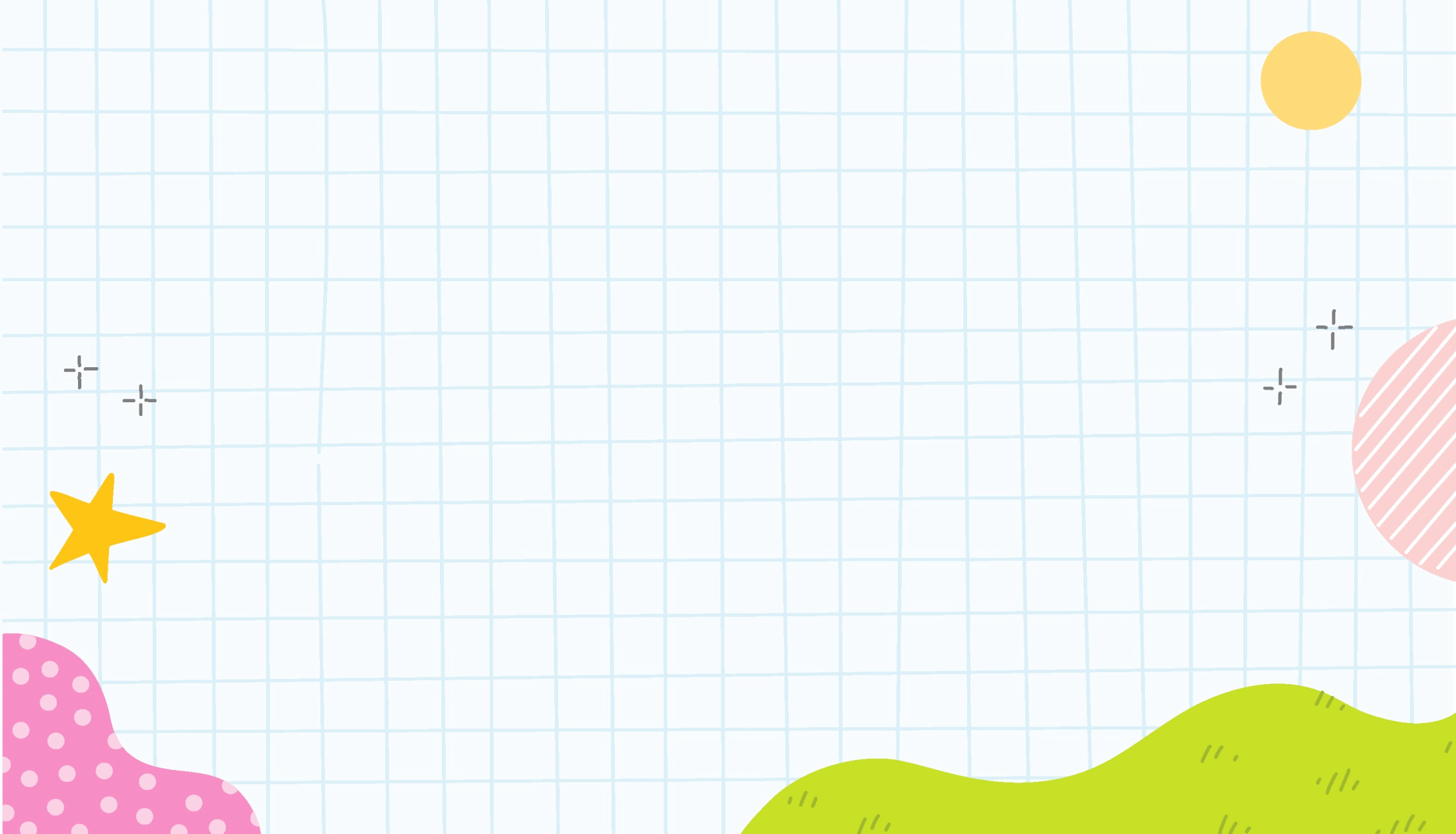 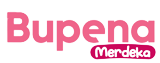 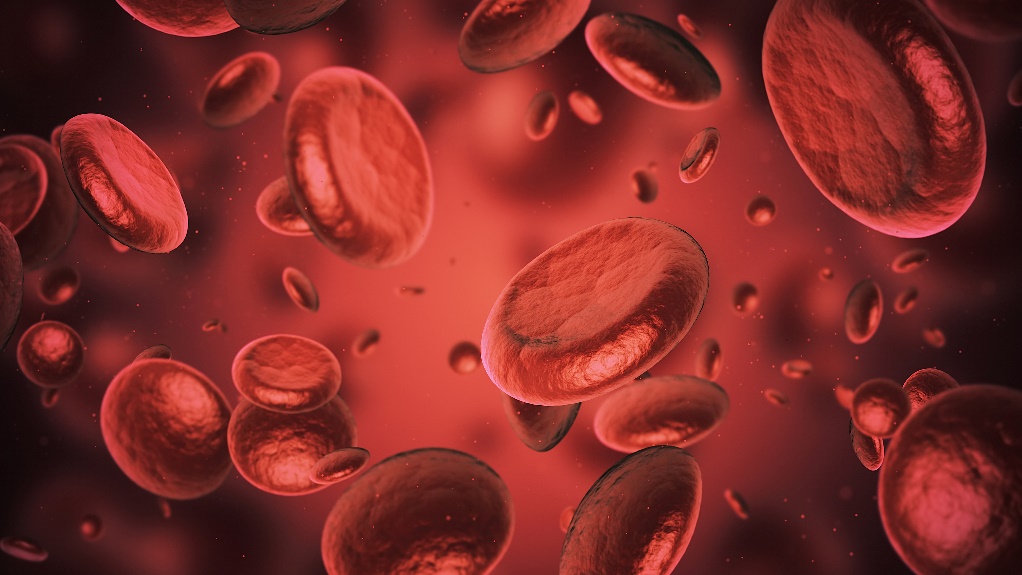 Hipertensi adalah keadaan di mana tekanan darah terhadap dinding arteri (pembuluh darah) sangat tinggi hingga melampaui batas normal.
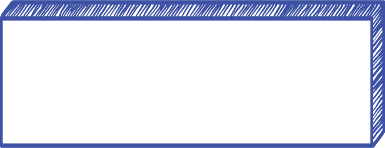 1. Hipertensi (Darah Tinggi)
Kondisi ini menyebabkan jantung bekerja lebih keras.
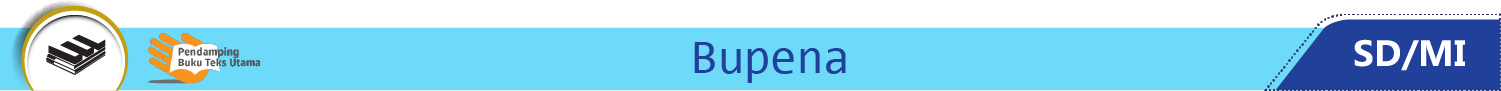 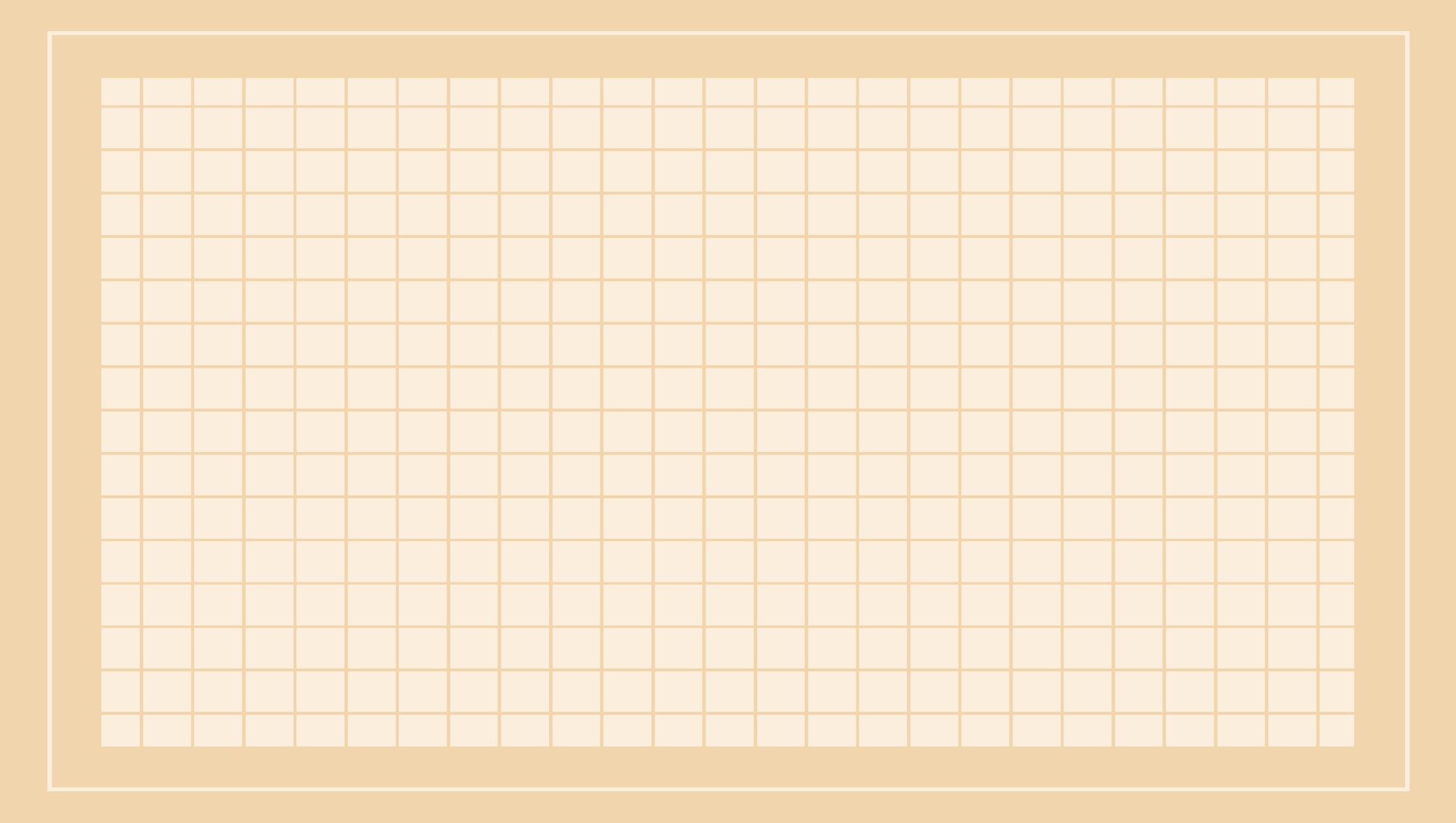 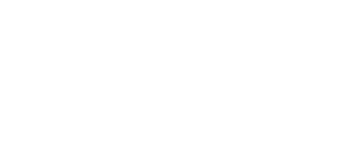 Gejala Hipertensi
Pusing.
5. Mudah lelah.
2.  Mimisan.
Sesak nafas.
Mual dan muntah.
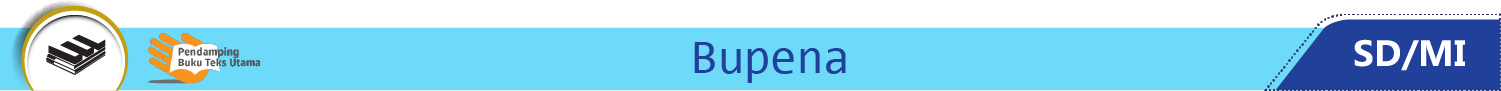 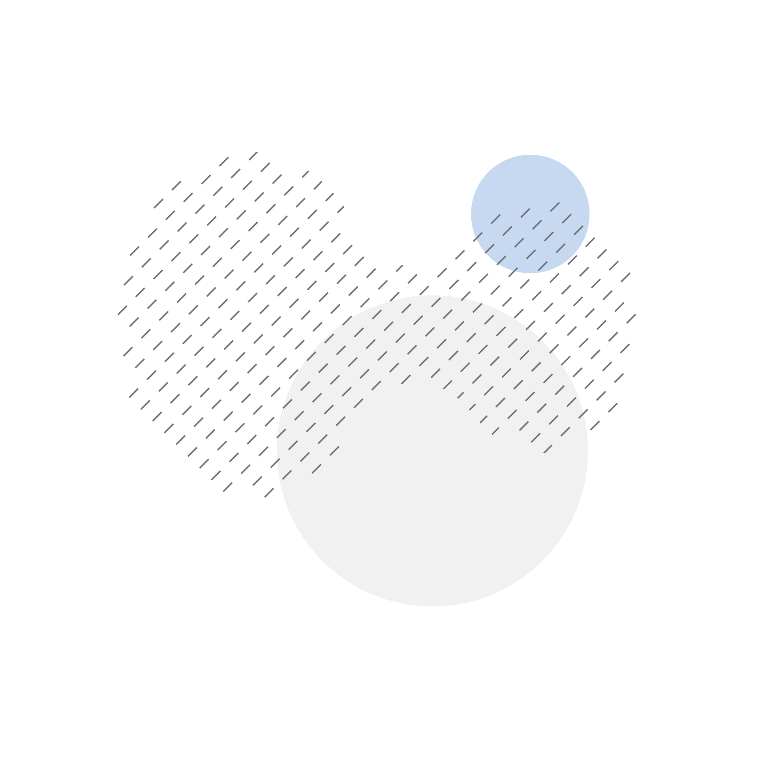 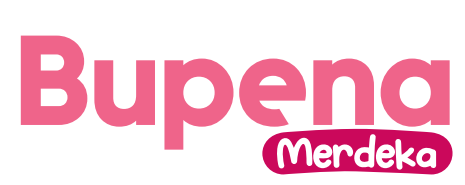 Pencegahan Penyakit Hipertensi
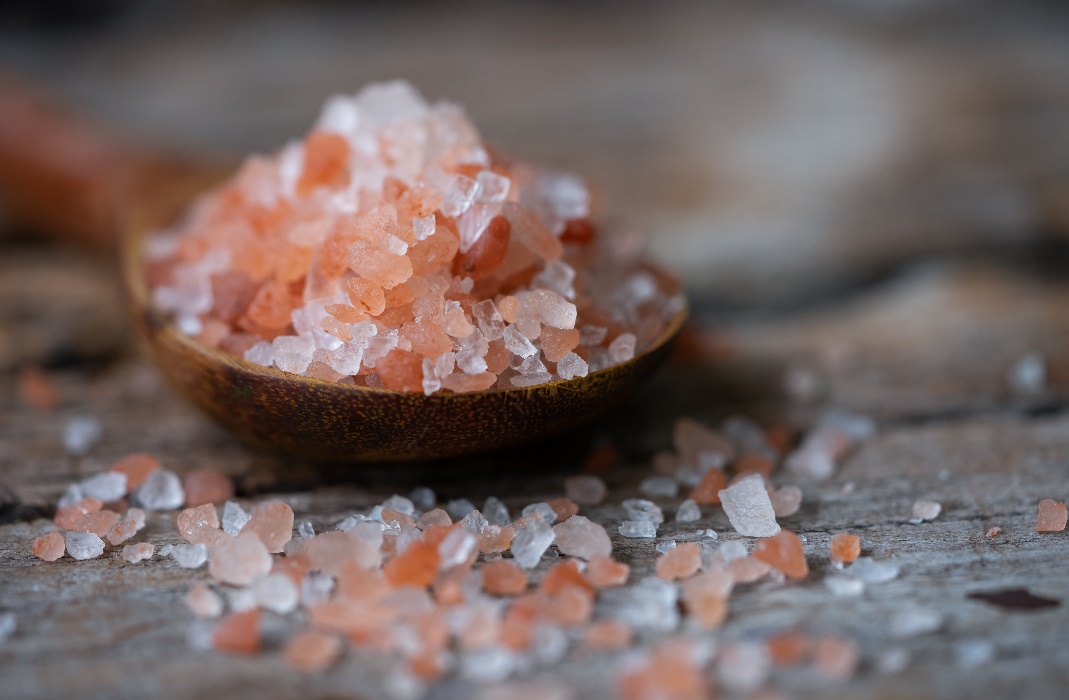 Mengurangi konsumsi garam.
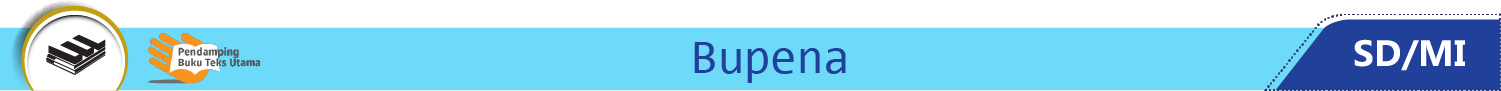 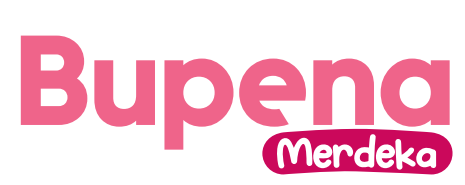 Pencegahan Penyakit Hipertensi
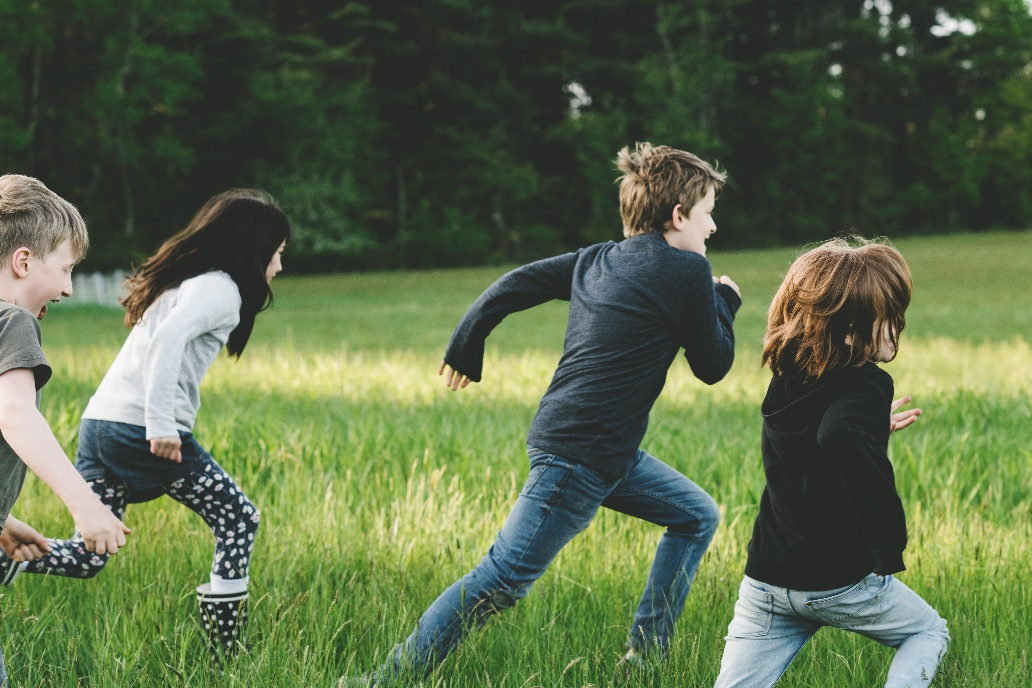 Berolahraga secara teratur.
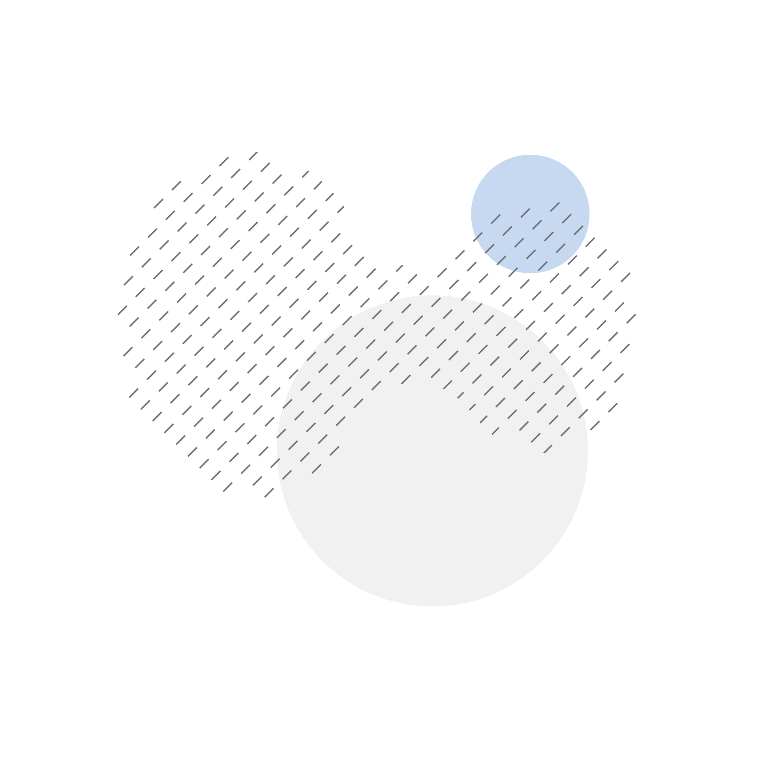 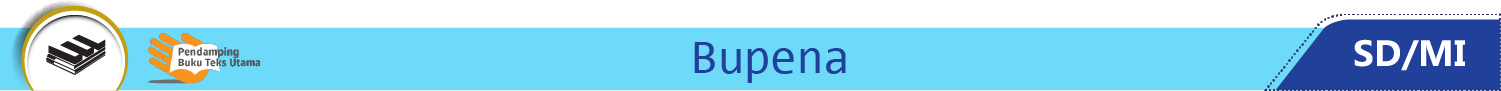 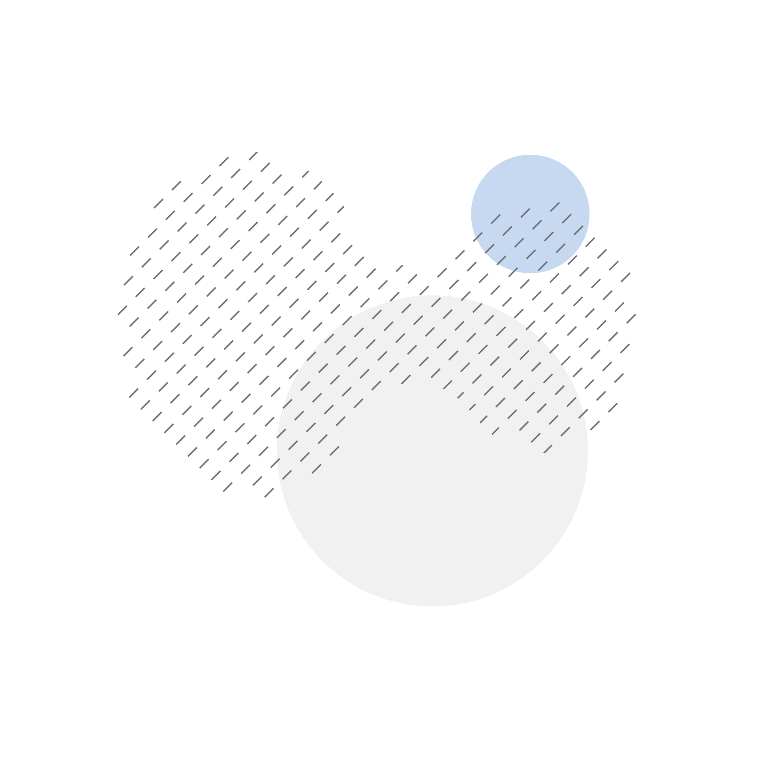 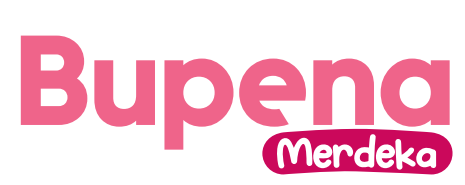 Pencegahan Penyakit Hipertensi
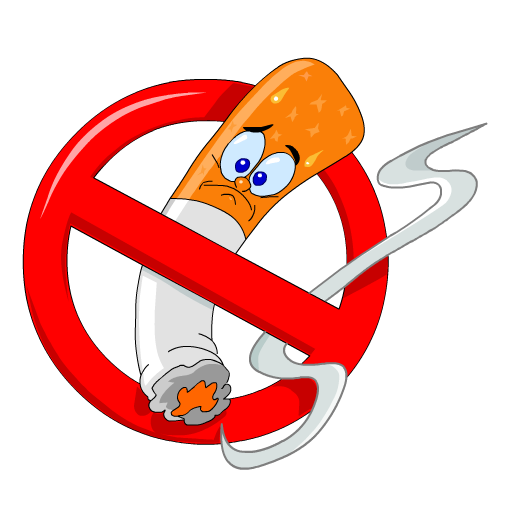 Tidak merokok dan menghindari asap rokok.
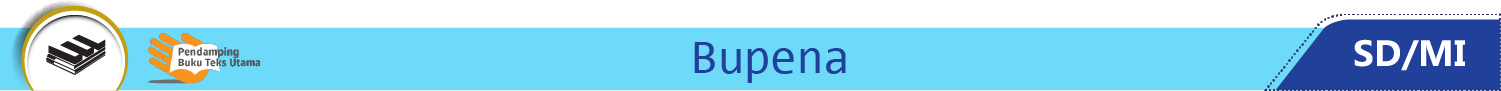 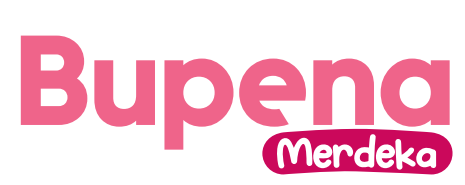 Pencegahan Penyakit Hipertensi
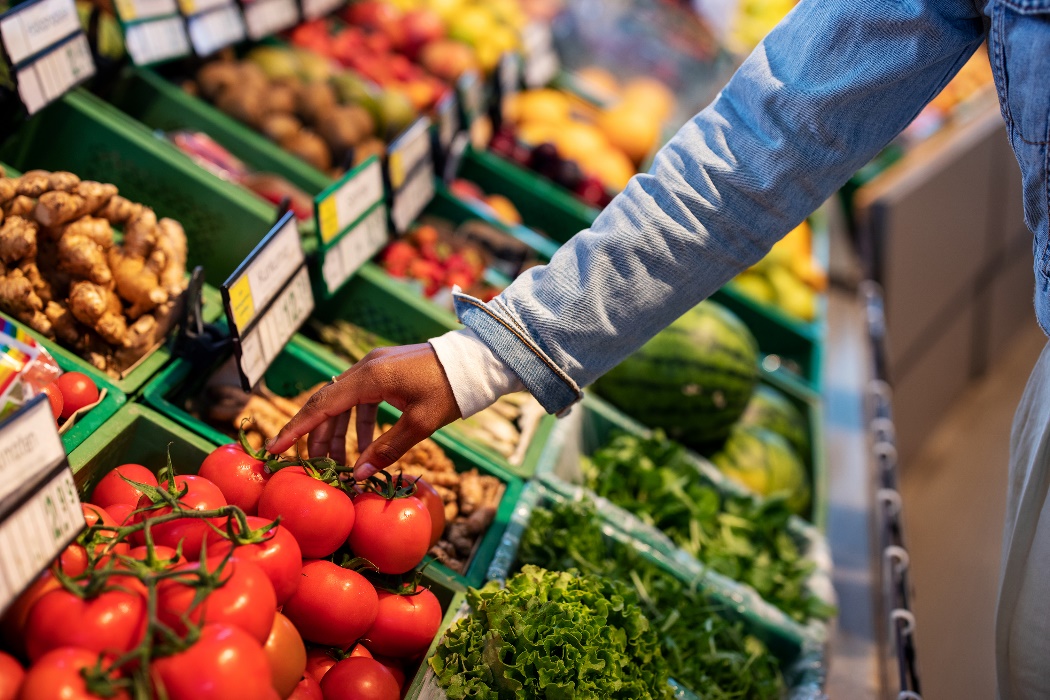 Menjaga pola makan dengan gizi yang seimbang.
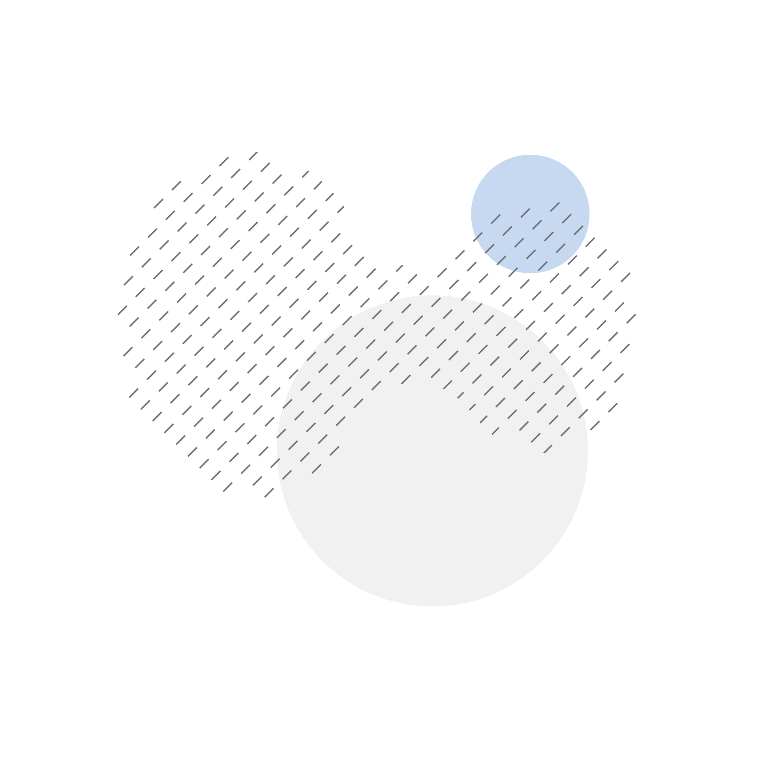 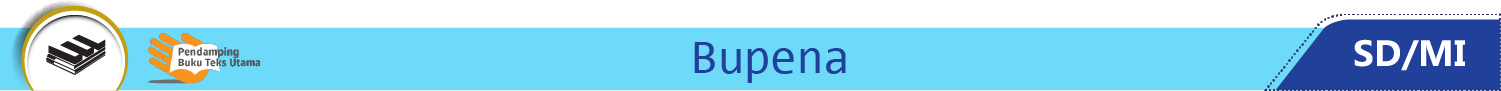 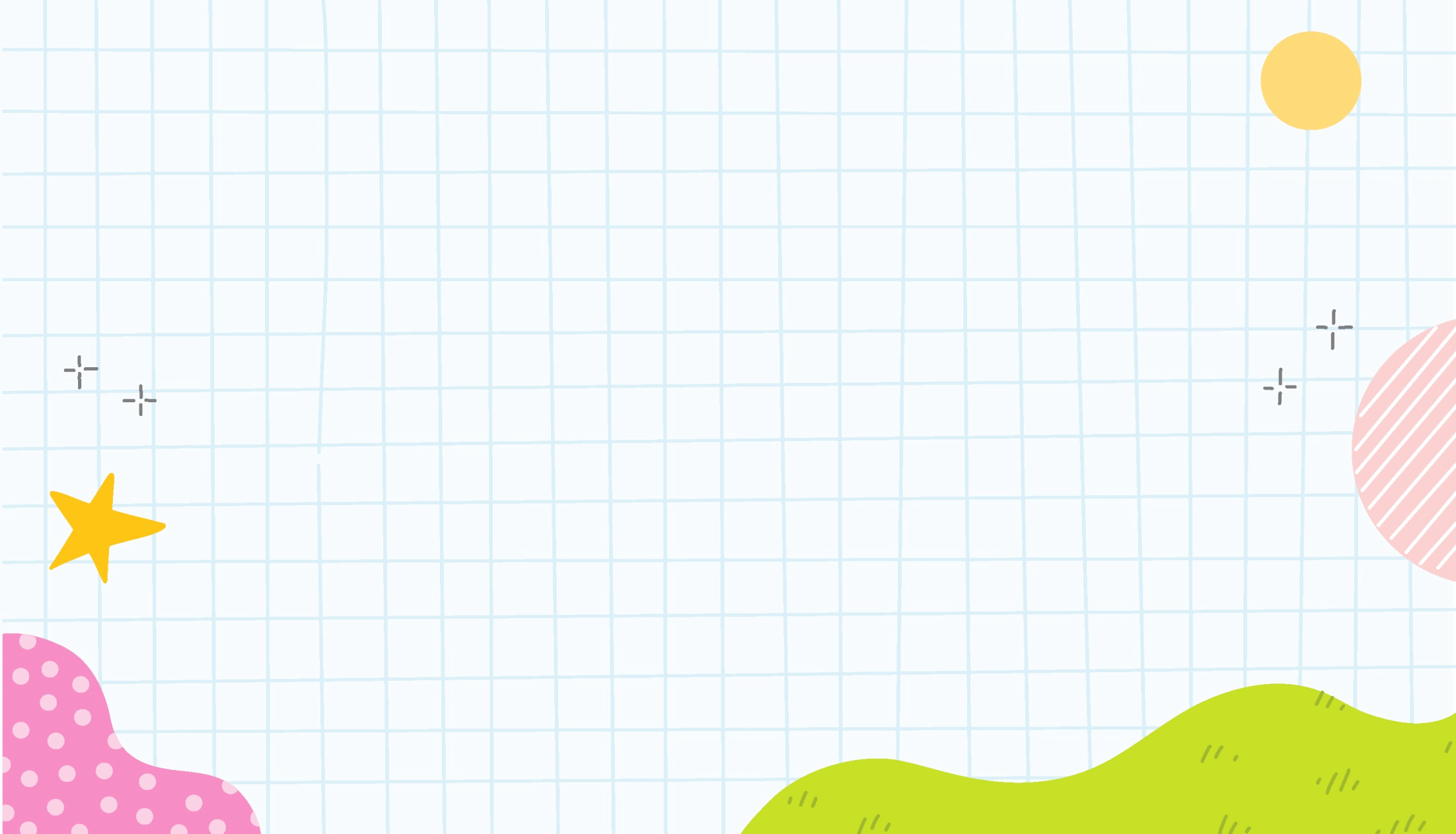 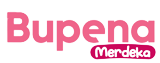 Diabetes merupakan penyakit yang ditandai oleh tingginya kadar gula darah.
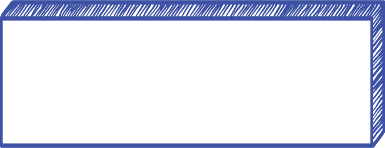 2. Diabetes
Diabetes terjadi karena gangguan fungsi insulin dan dapat disebabkan oleh faktor keturunan, obesitas, serta konsumsi makanan yang tidak sehat.
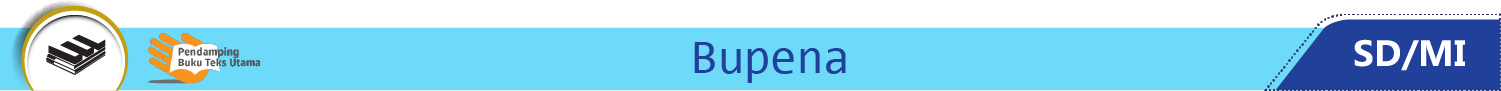 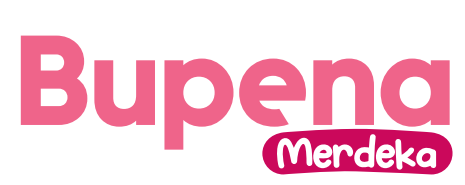 Pencegahan Penyakit Diabetes
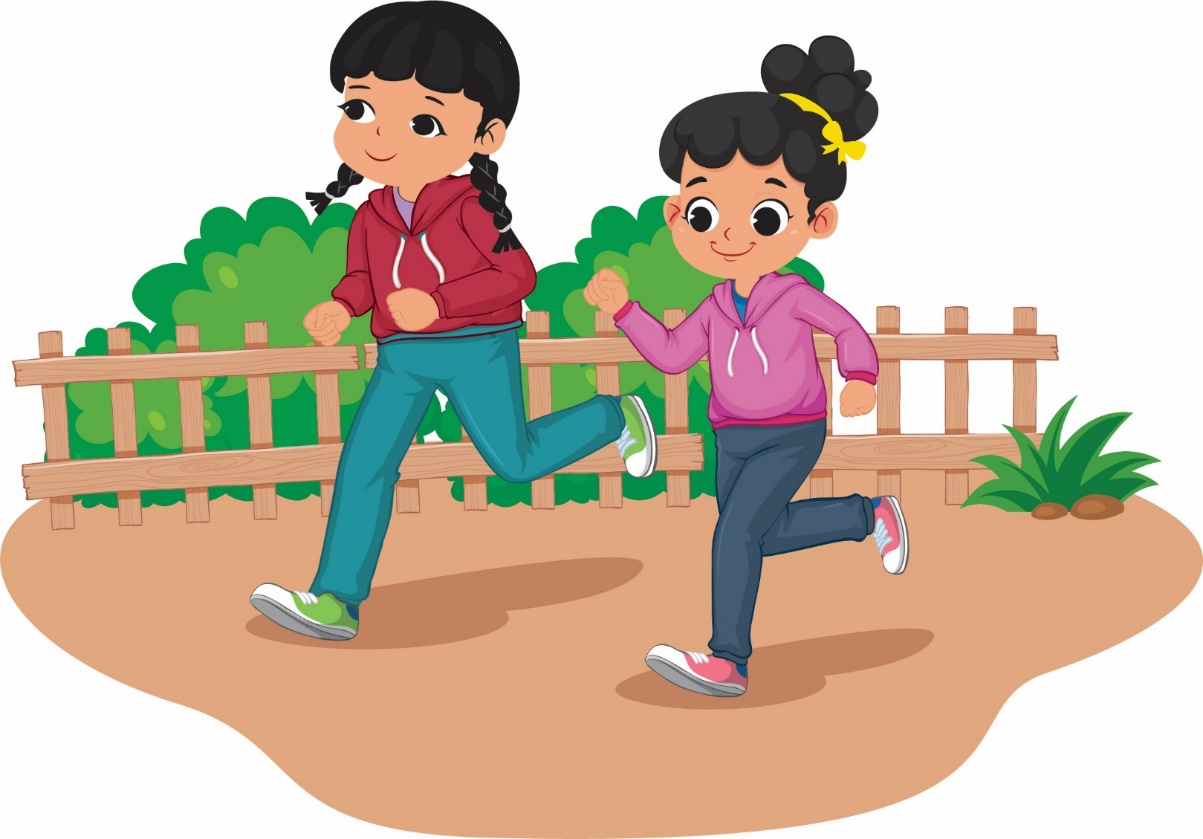 Berolahraga secara teratur.
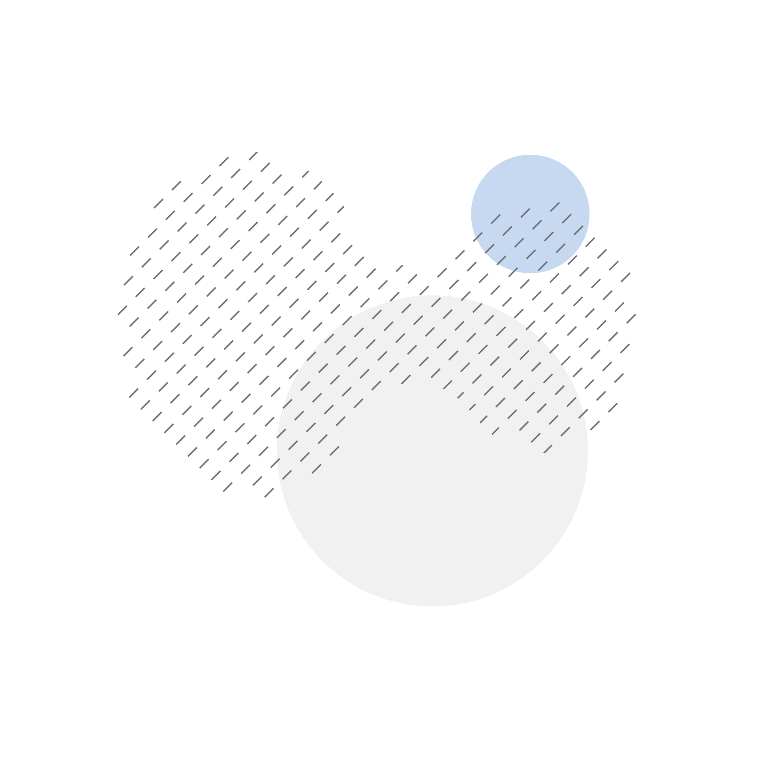 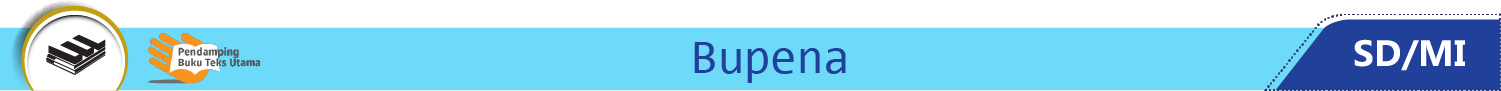 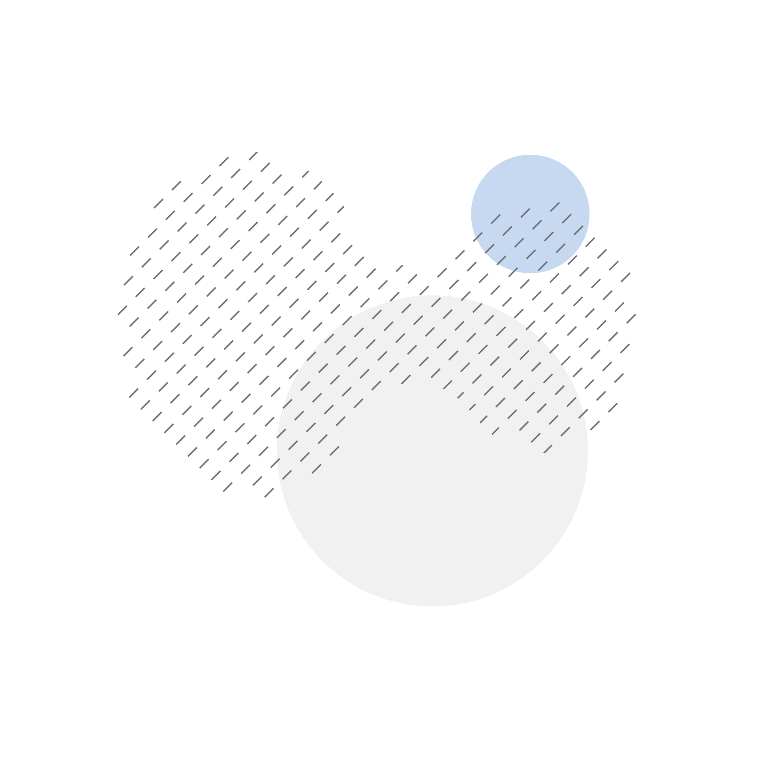 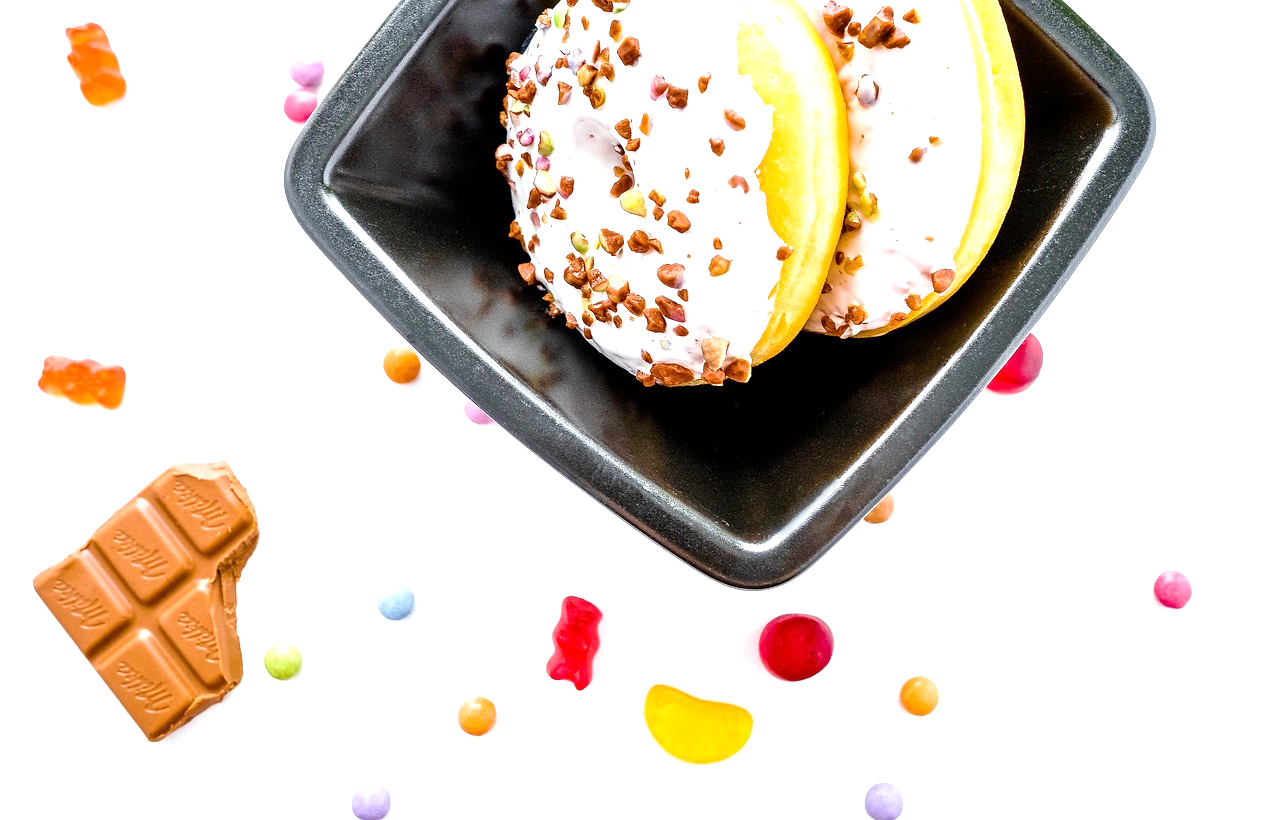 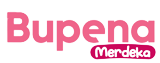 Pencegahan Penyakit Diabetes
Mengurangi konsumsi gula.
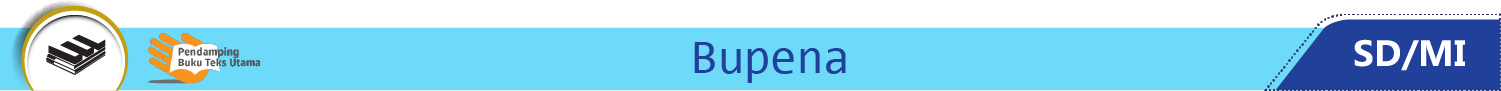 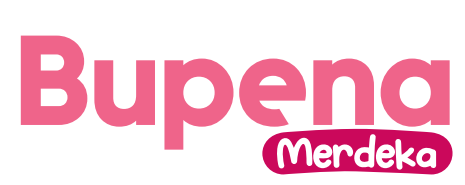 Pencegahan Penyakit Diabetes
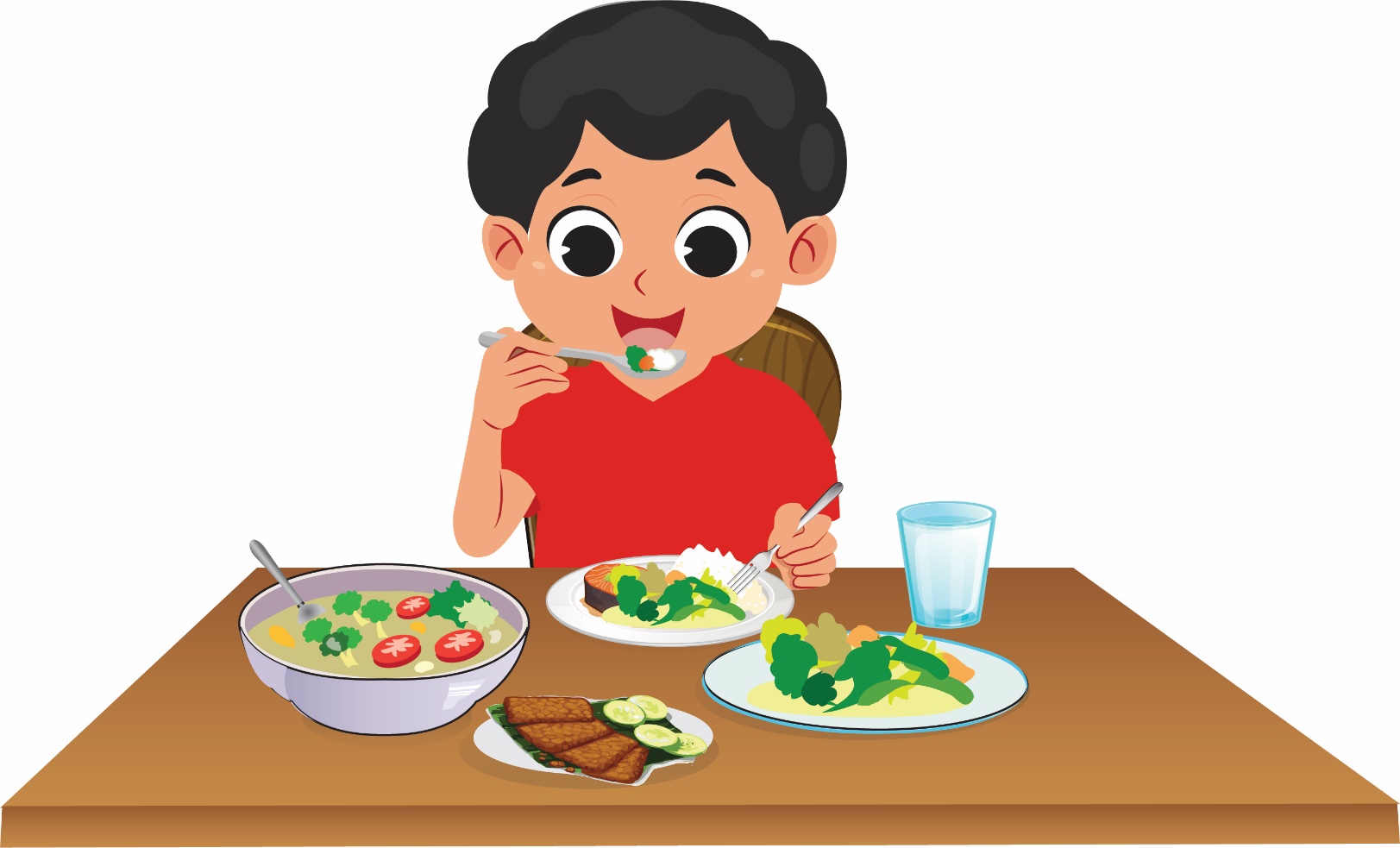 Menjaga pola makan dengan gizi yang seimbang.
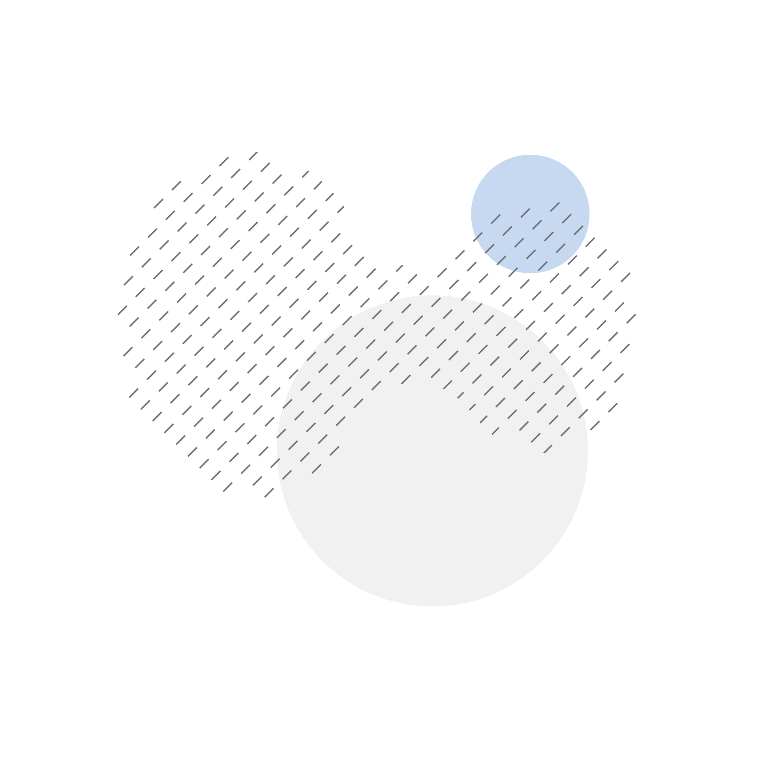 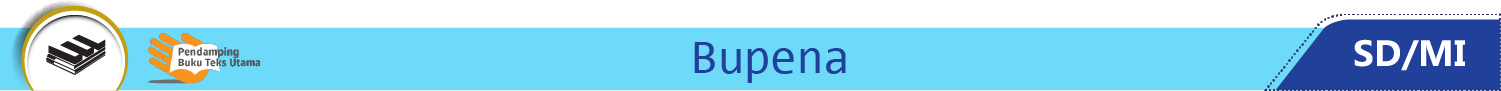 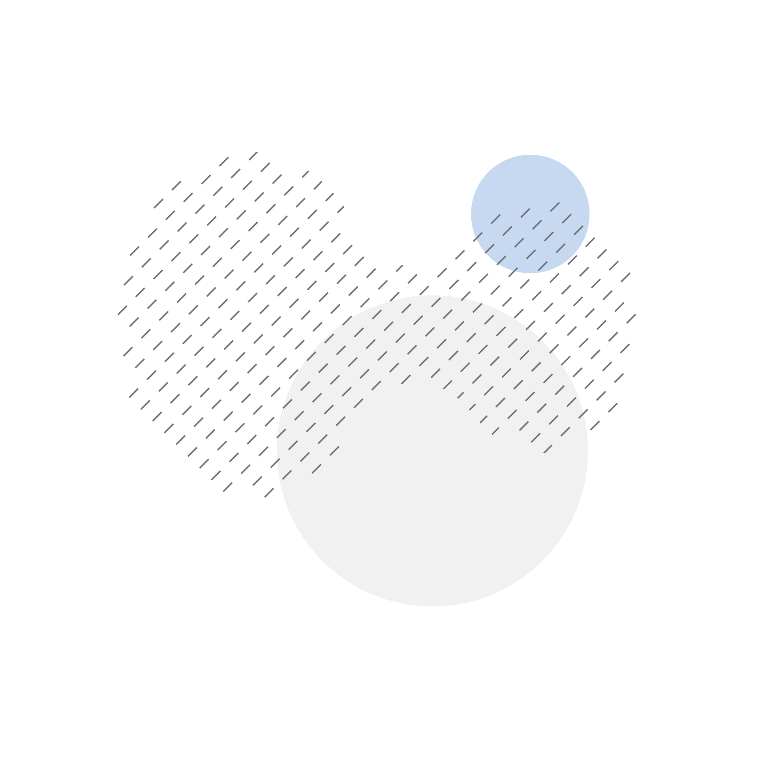 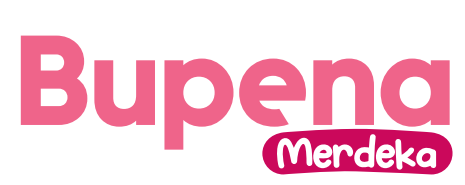 Pencegahan Penyakit Diabetes
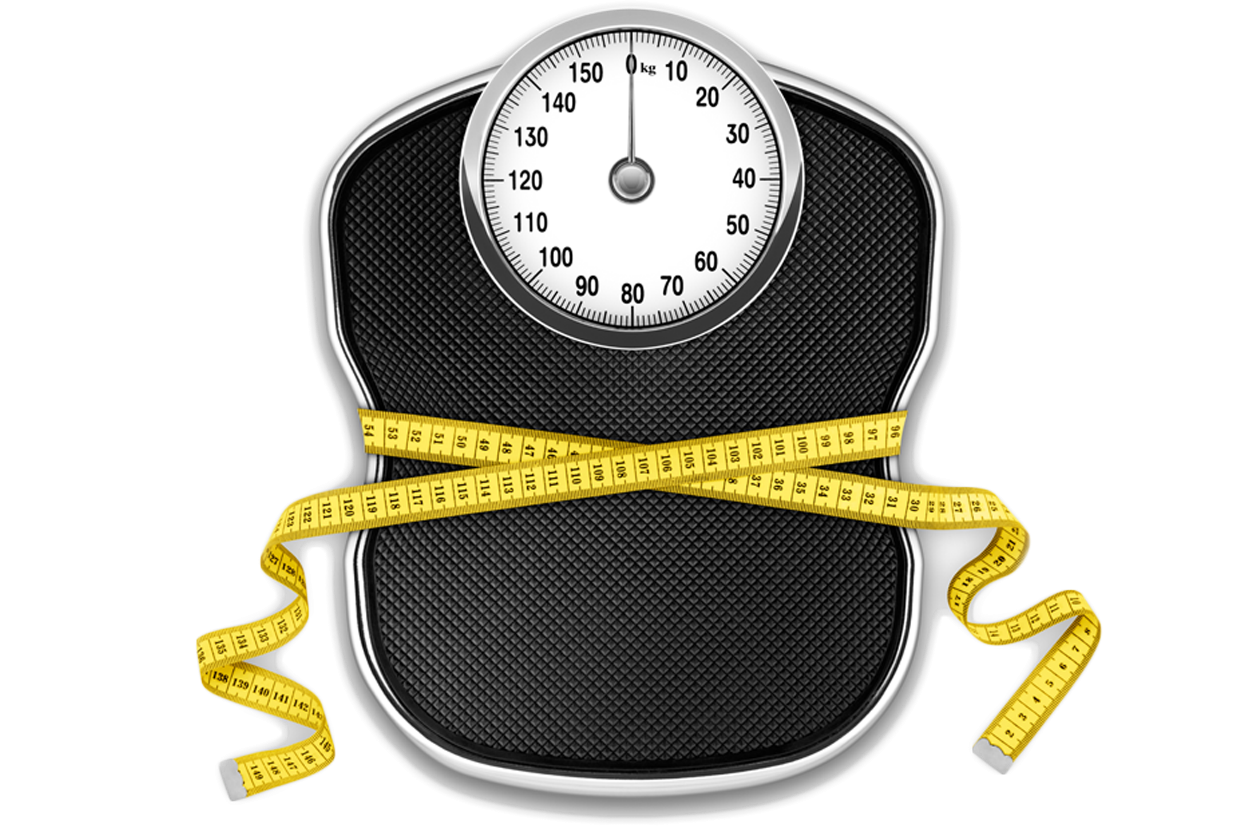 Menjaga berat badan ideal.
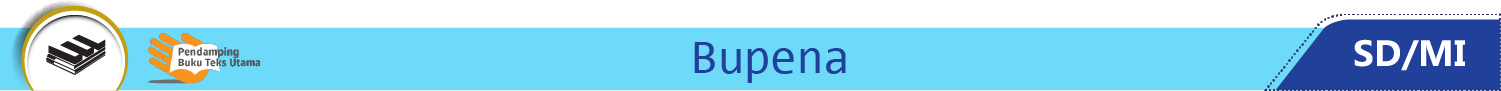 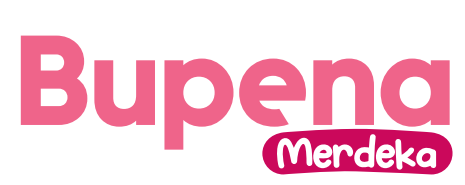 Pencegahan Penyakit Diabetes
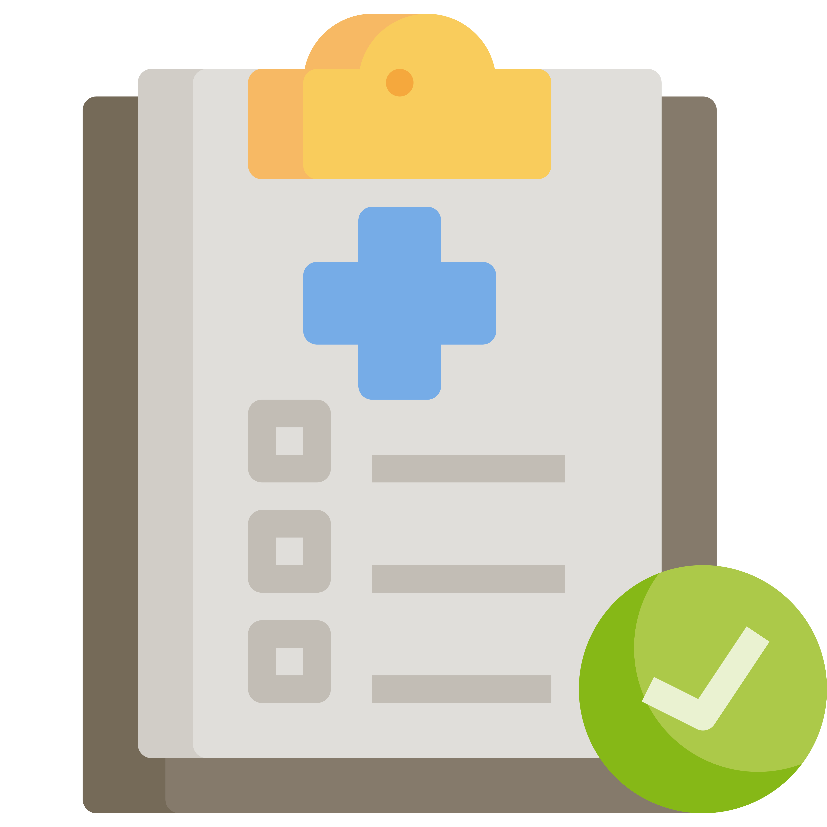 Mengecek kadar gula darah secara rutin.
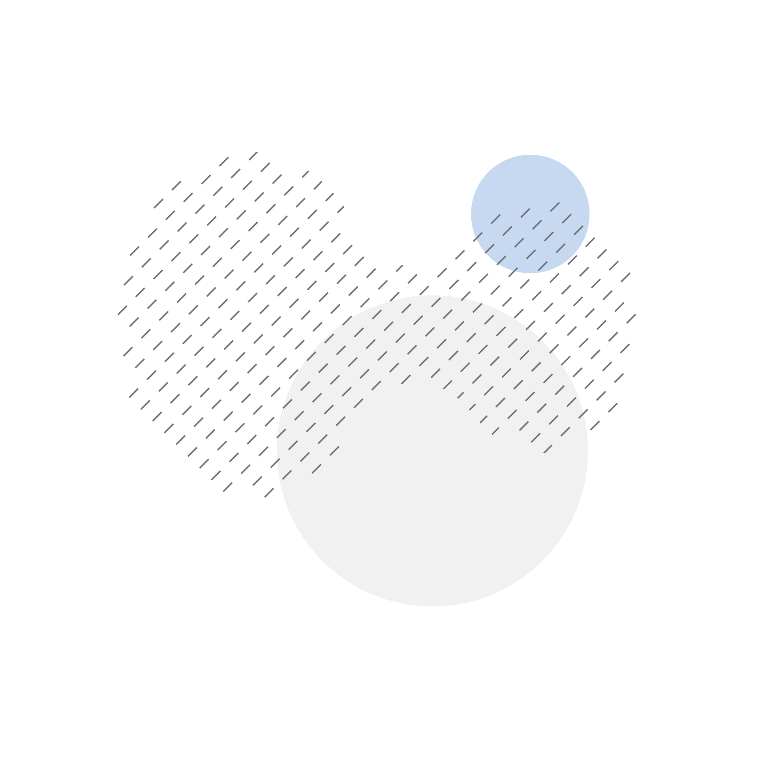 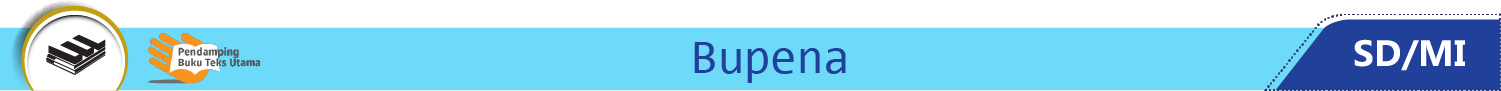 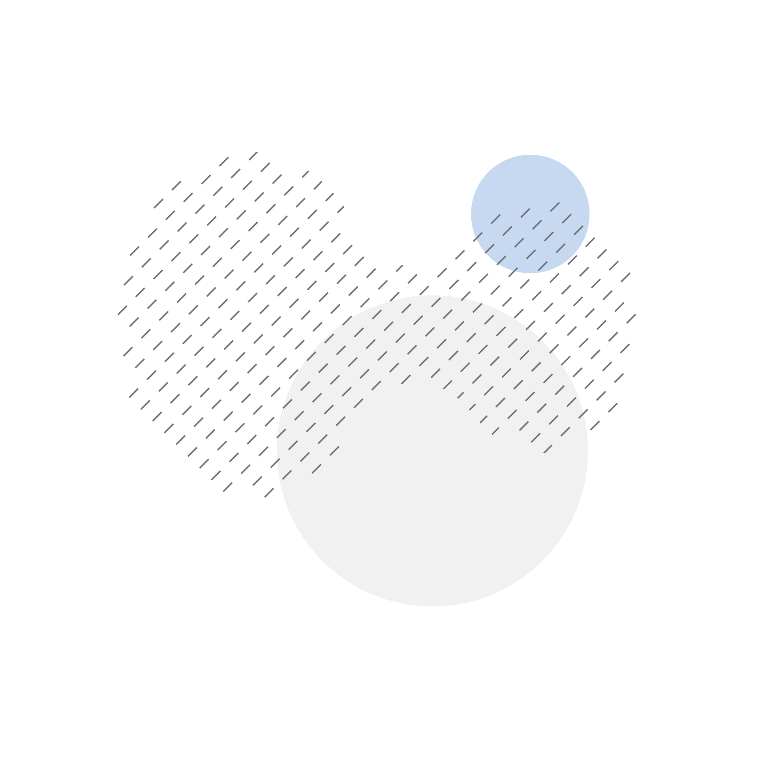 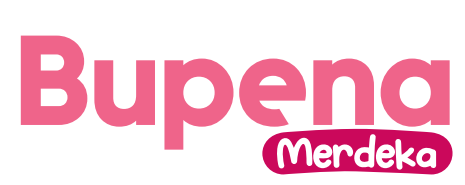 Pencegahan Penyakit Diabetes
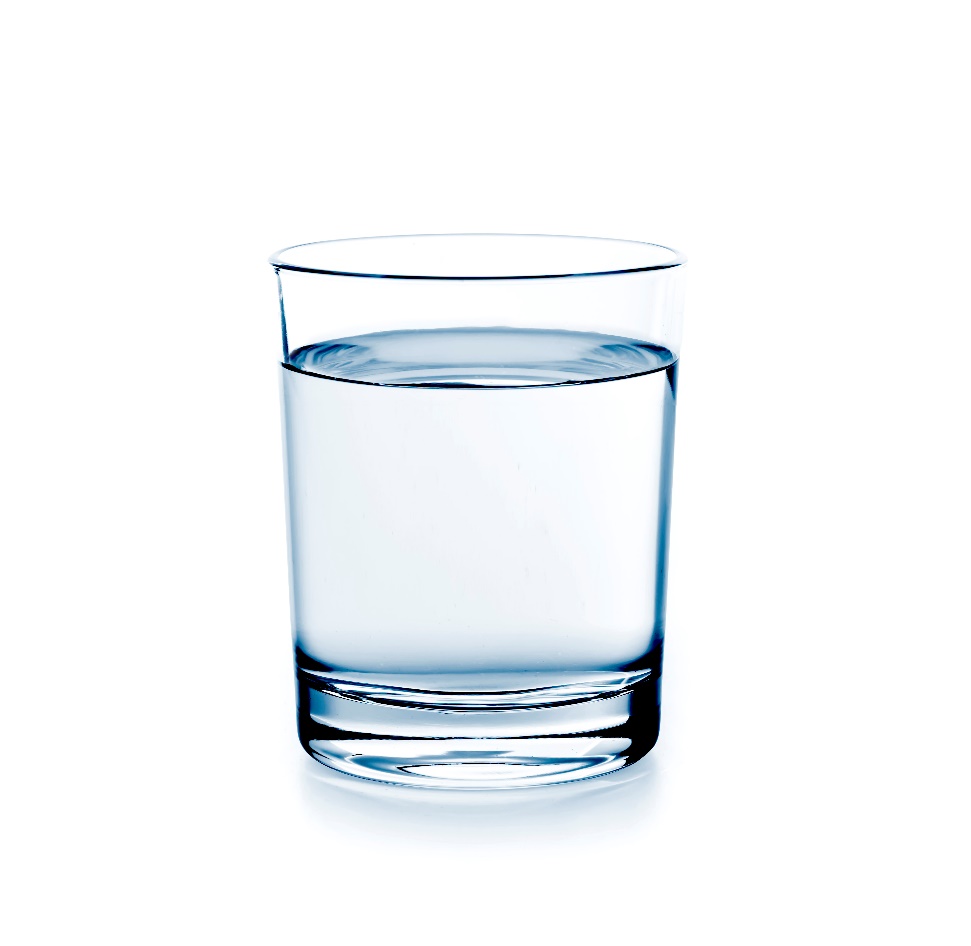 Memperbanyak minum air putih dan mengurangi minuman dengan kadar gula tinggi.
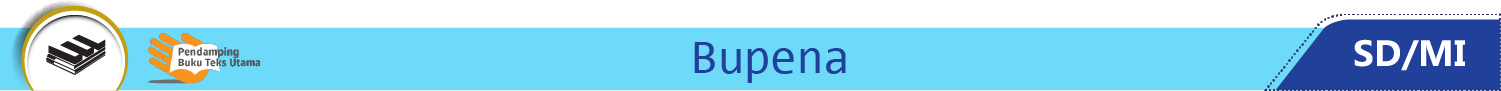 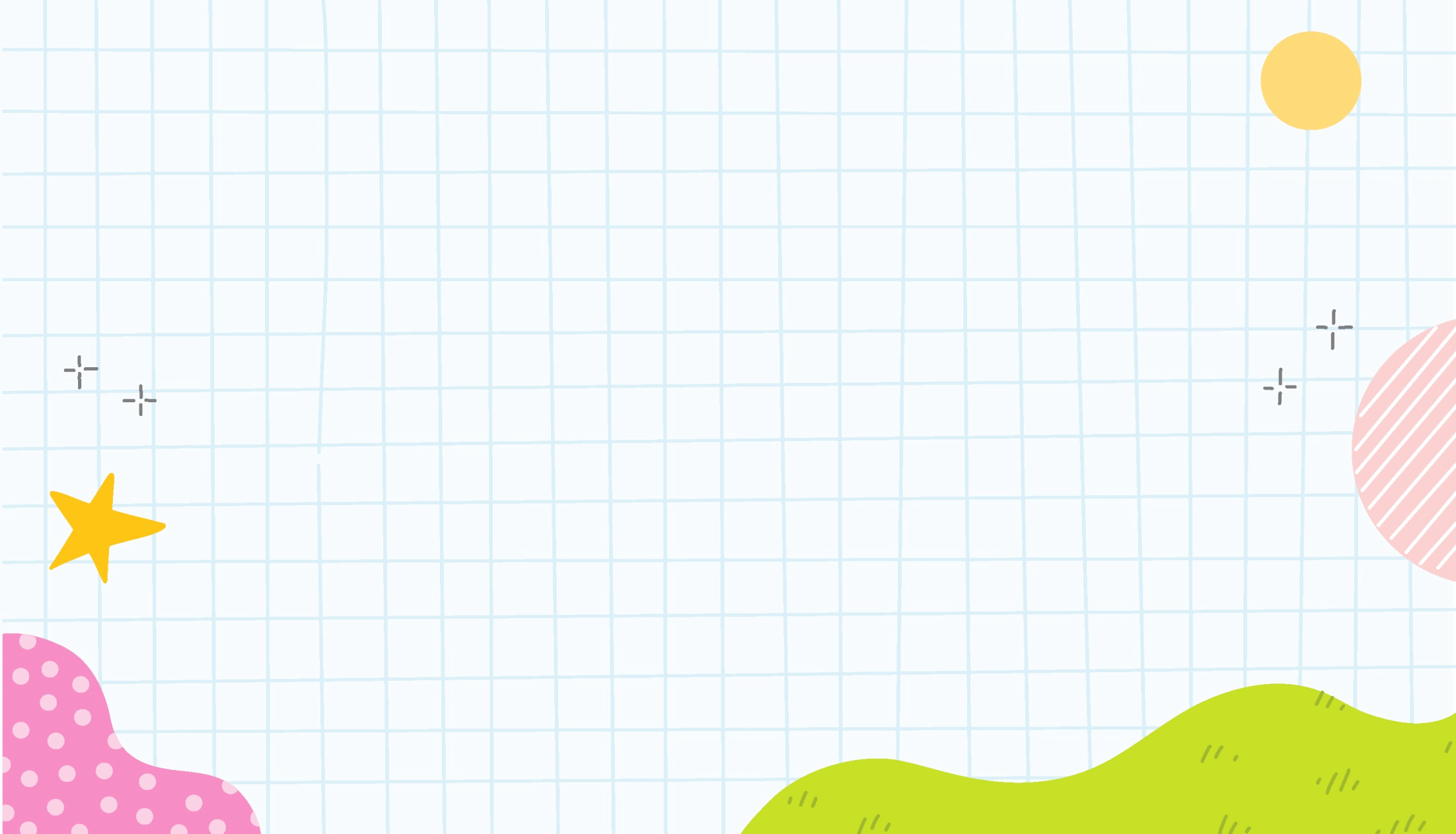 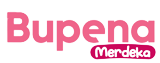 Diabetes adalah keadaan di mana lemak menumpuk dalam tubuh dalam jumlah banyak.
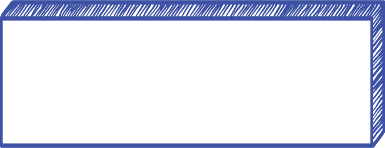 3. Obesitas
Obesitas menyebabkan berat badan diatas berat badan ideal.
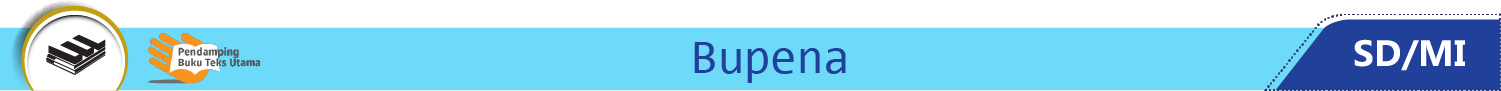 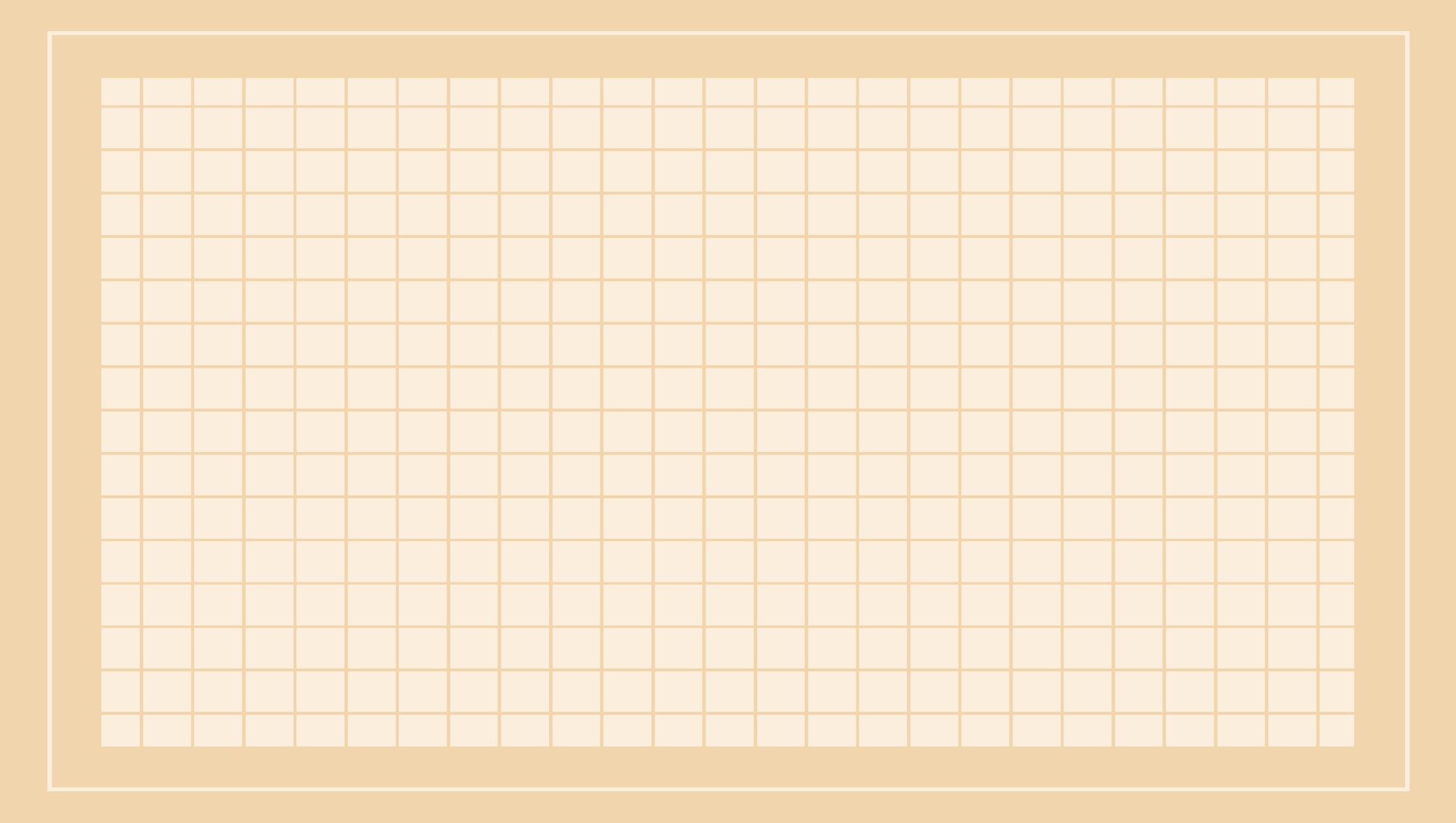 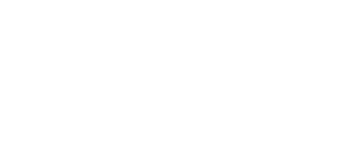 Gejala Obesitas
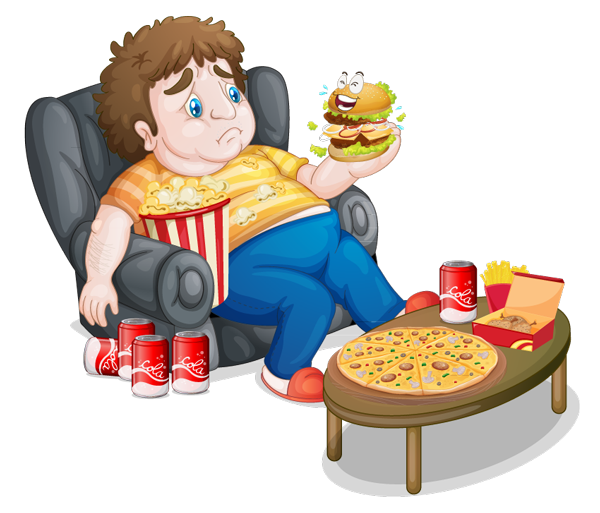 Mudah berkeringat.
2.  Mudah lelah.
Nyeri sendi.
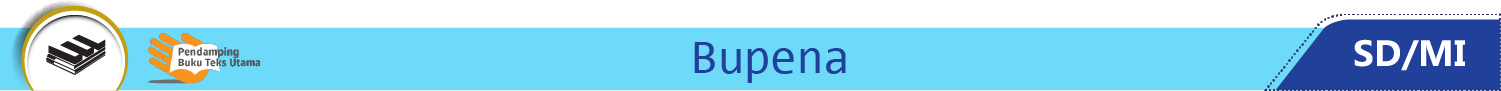 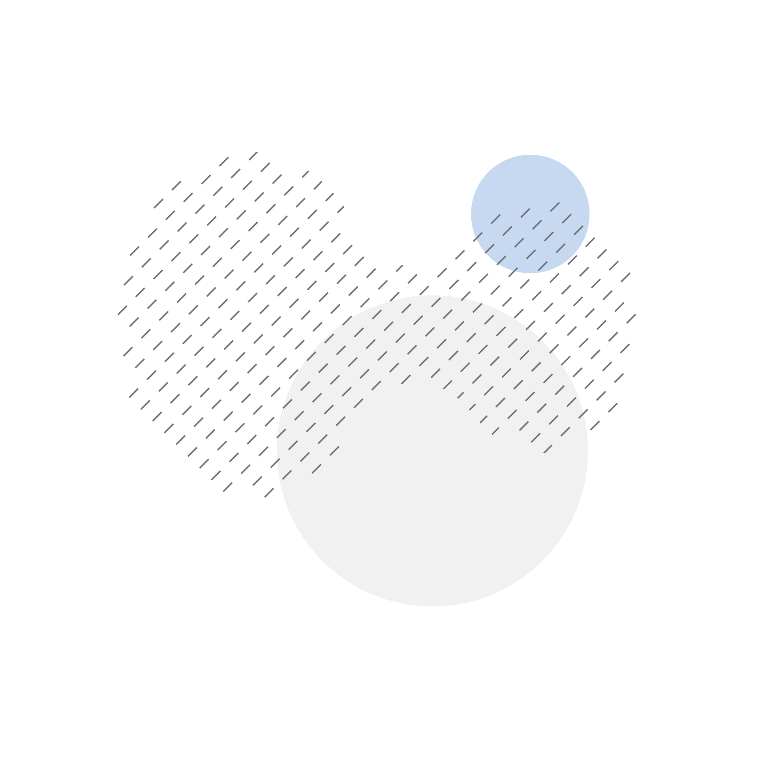 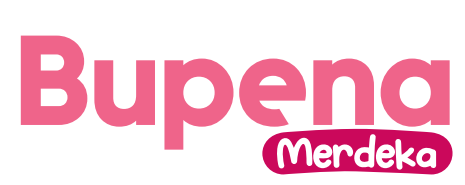 Pencegahan Obesitas
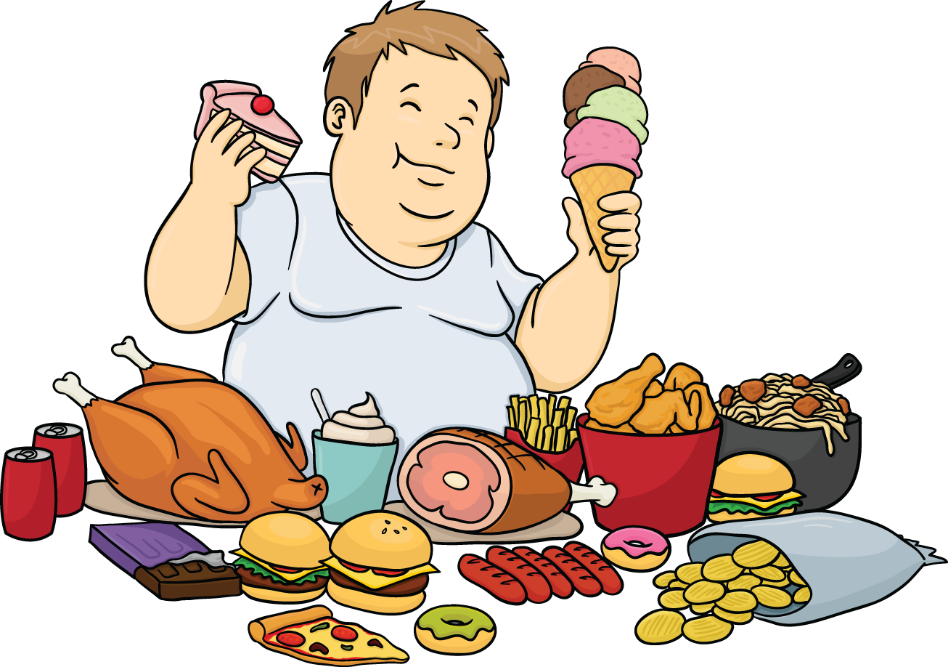 Tidak makan  secara berlebihan.
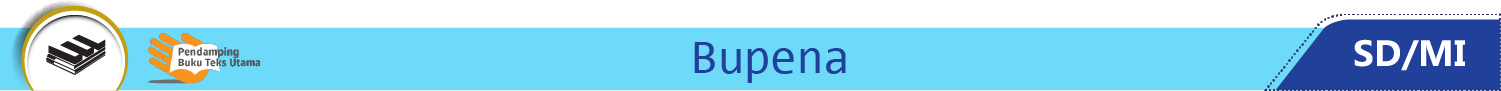 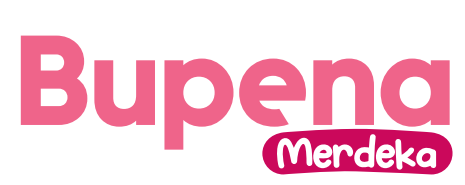 Pencegahan Obesitas
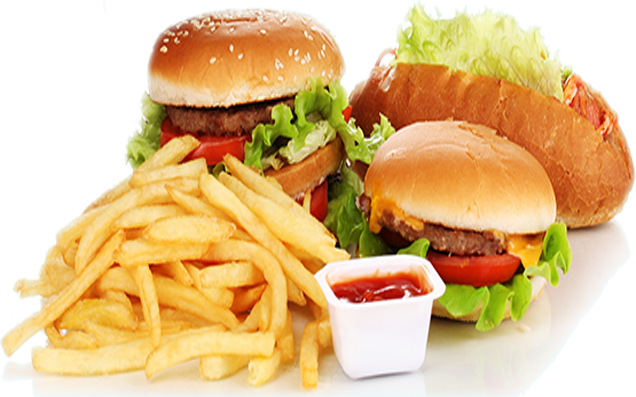 Mengurangi konsumsi makanan cepat saji.
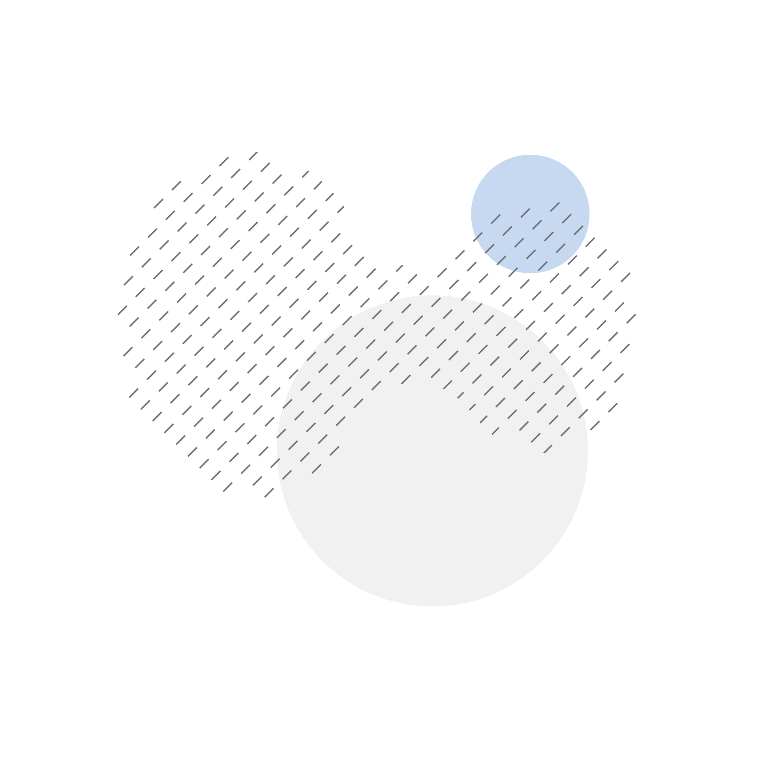 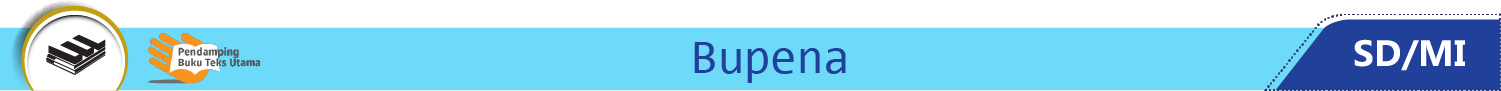 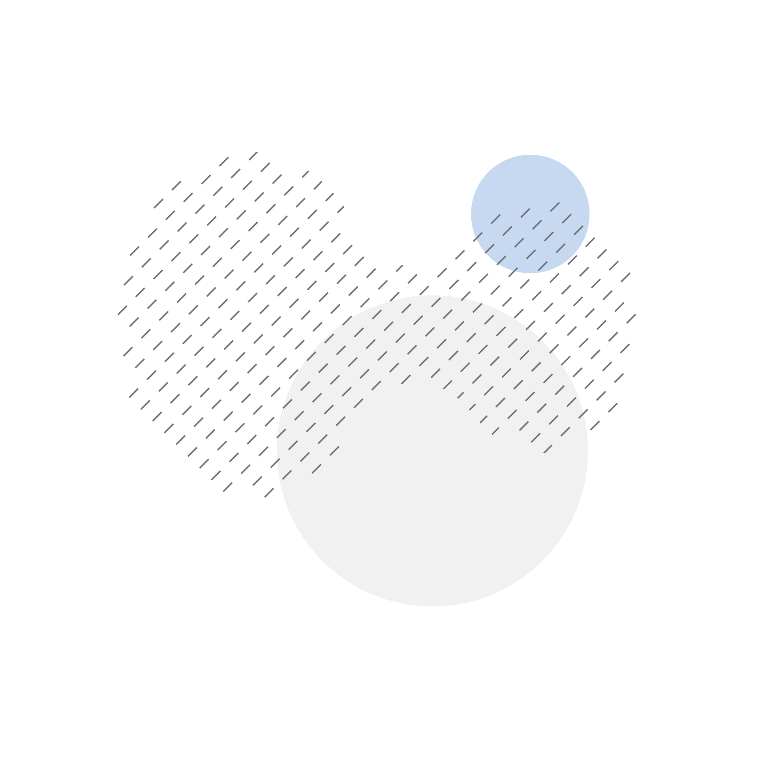 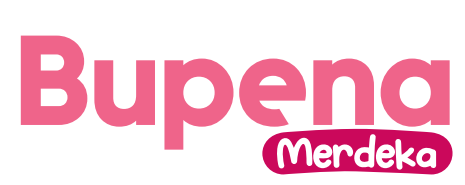 Pencegahan Obesitas
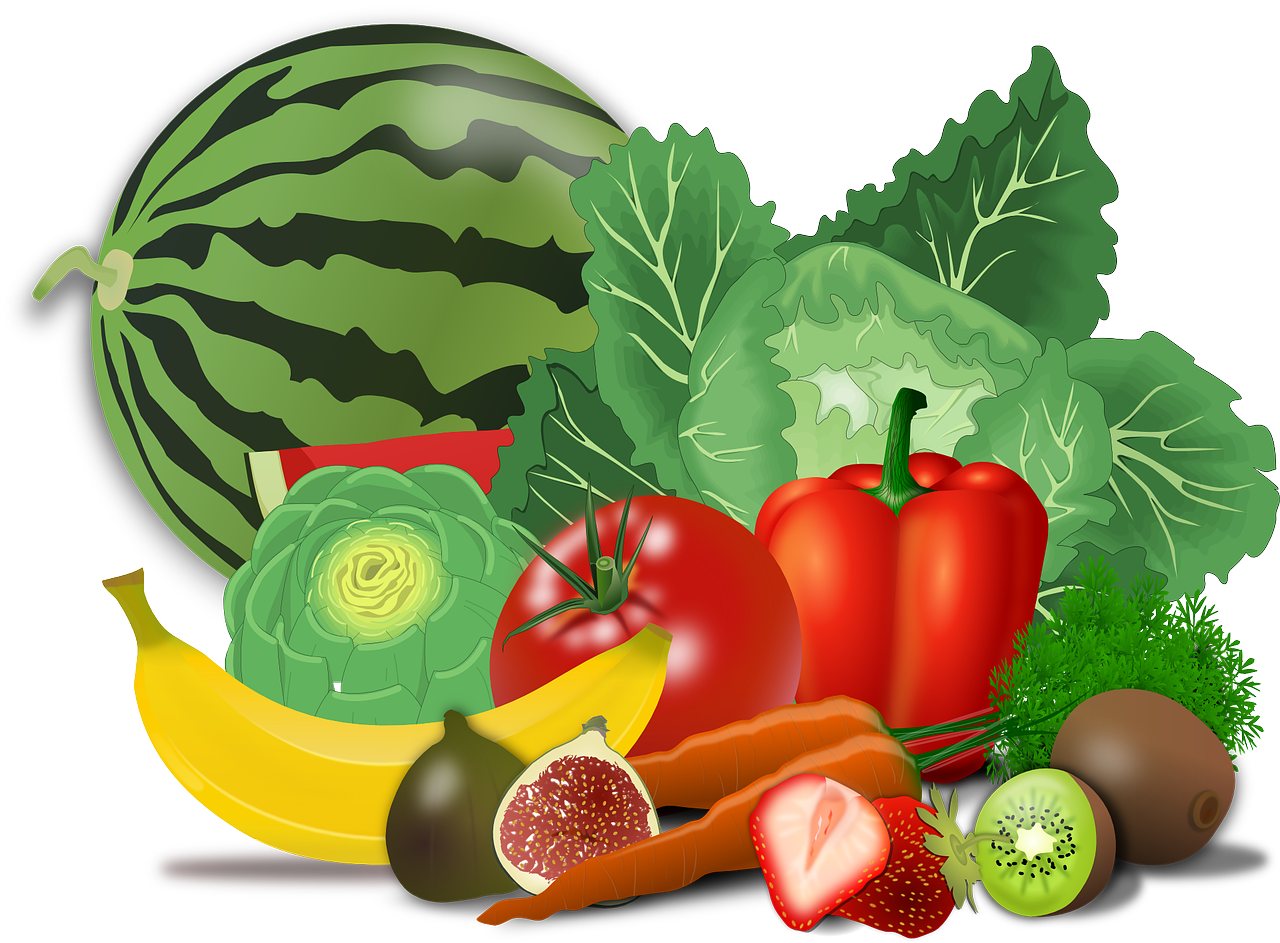 Memperbanyak konsumsi buah dan sayur.
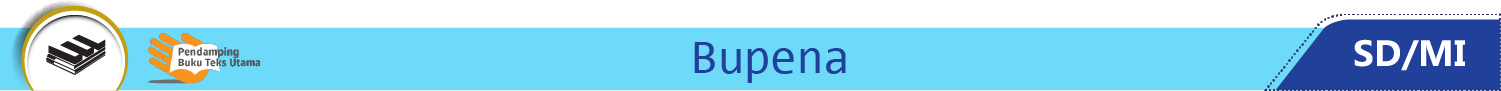 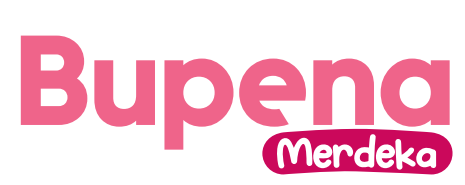 Pencegahan Obesitas
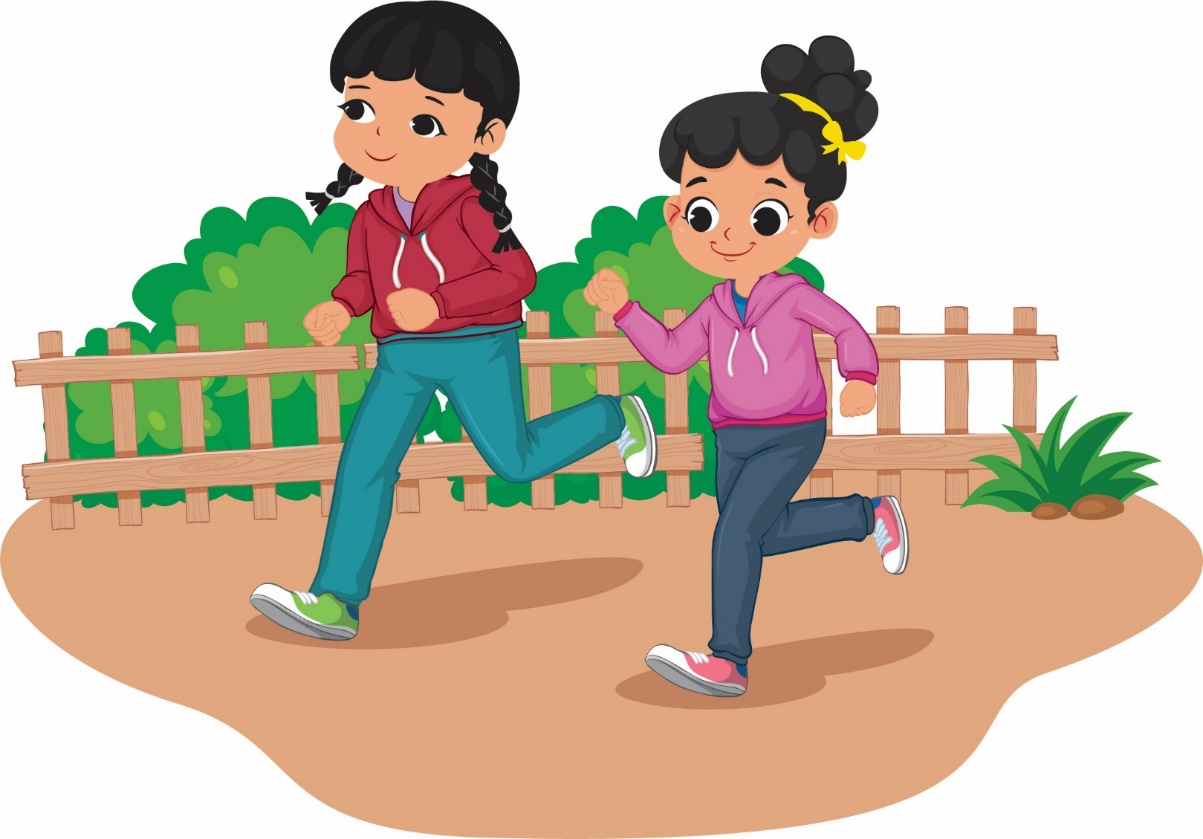 Berolahraga secara teratur.
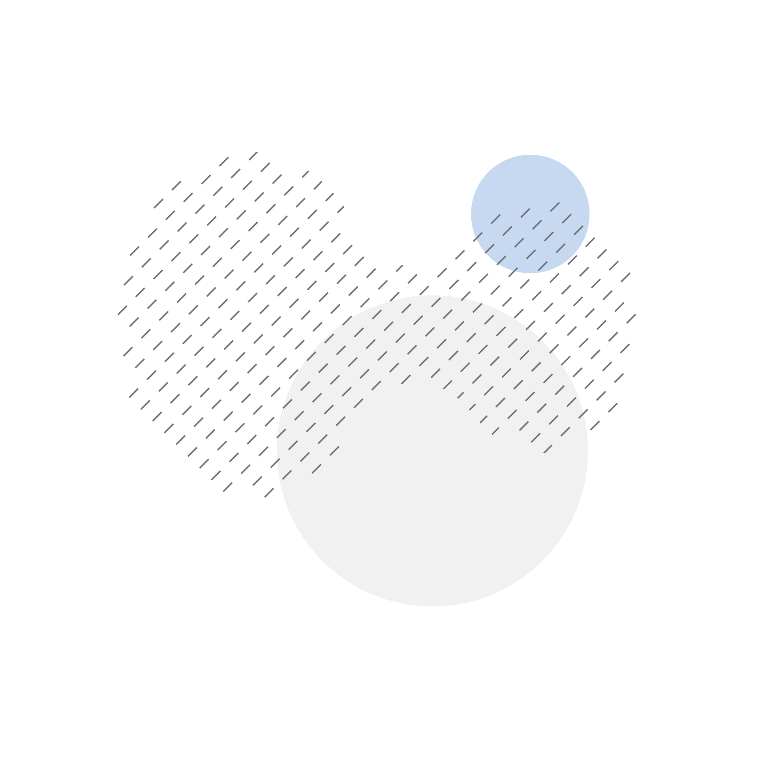 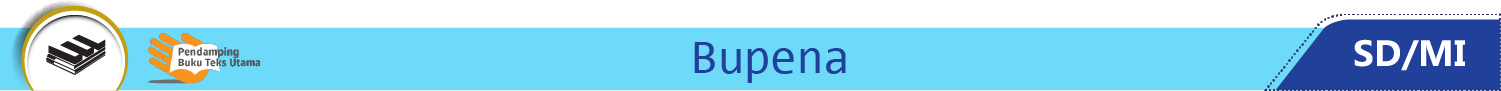 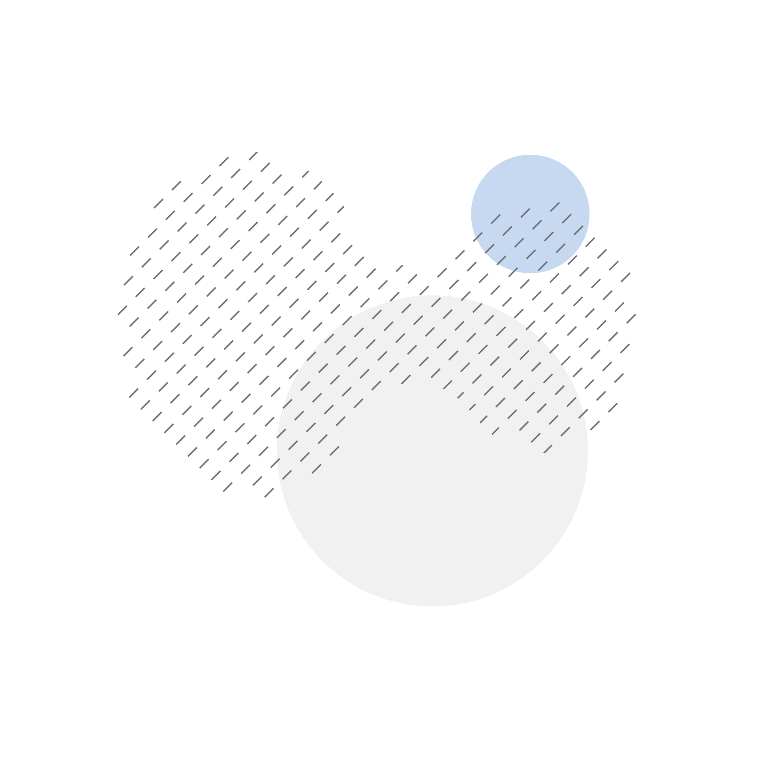 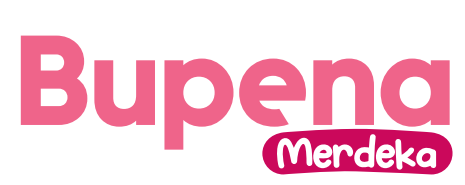 Pencegahan Obesitas
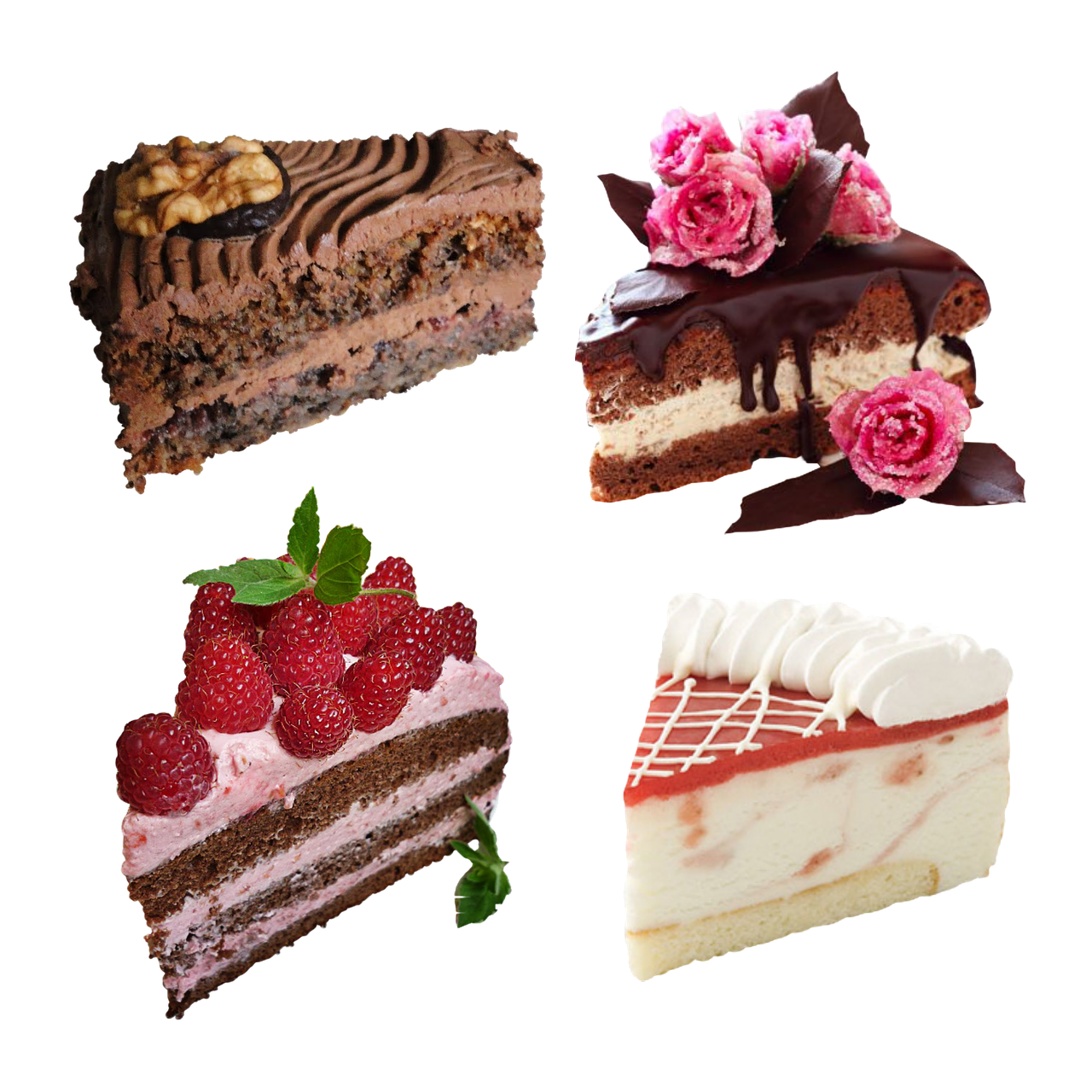 Mengurangi makanan yang manis.
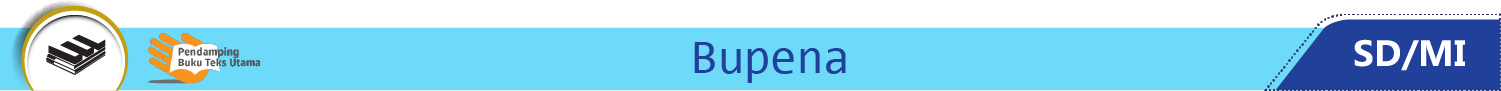 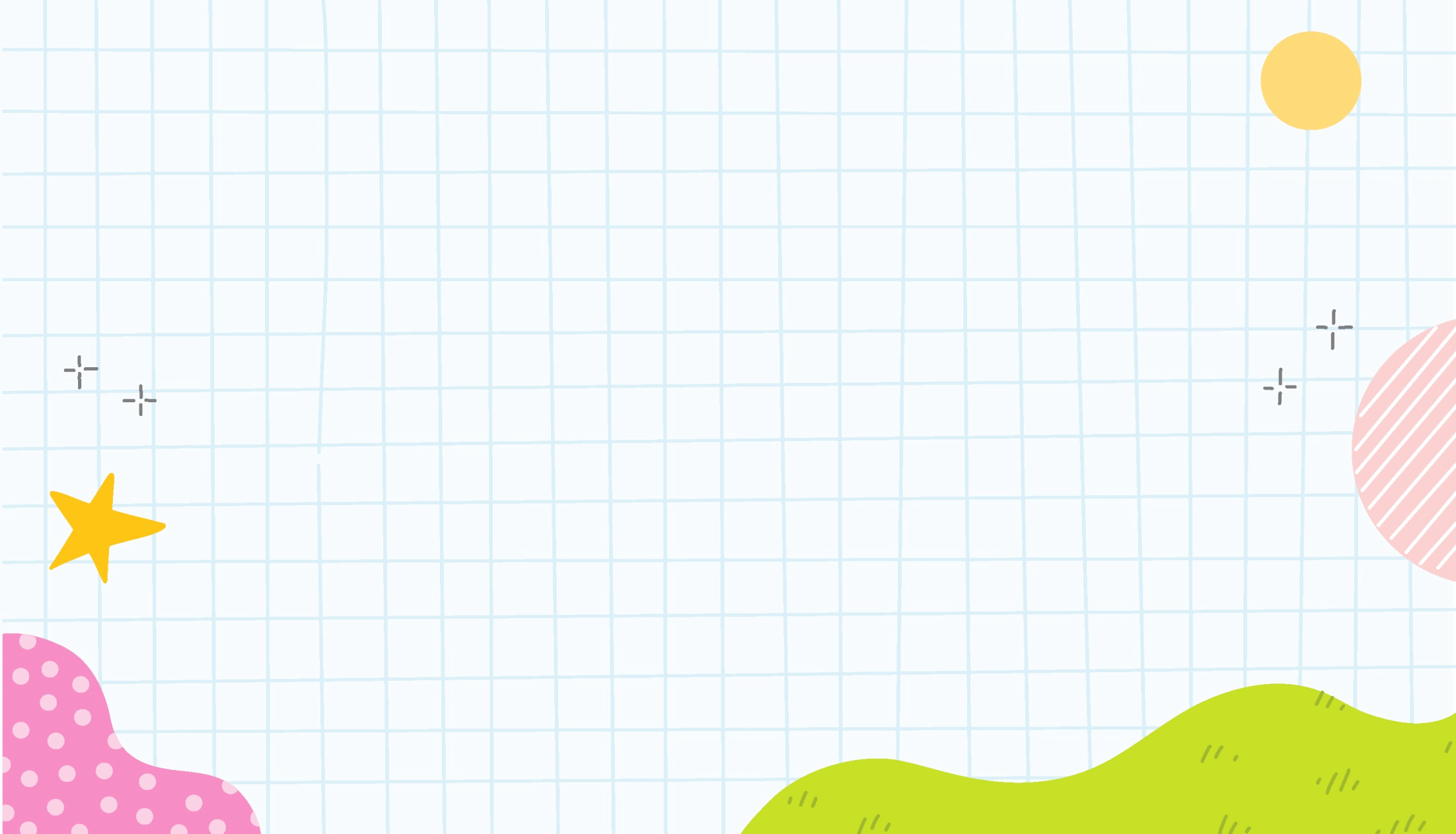 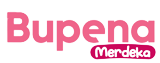 Penyakit jantung adalah penyakit yang menyebabkan jantung tidak dapat bekerja dengan baik.
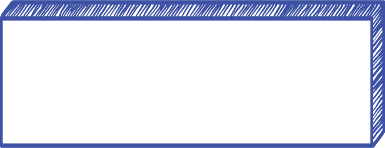 4. Penyakit Jantung
Penyakit jantung dapat disebabkan faktor keturunan, infeksi, gaya hidup tidak sehat, dan obat-obatan.
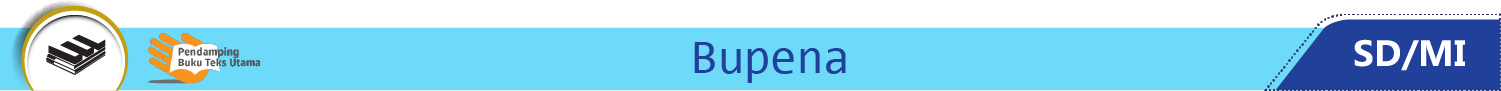 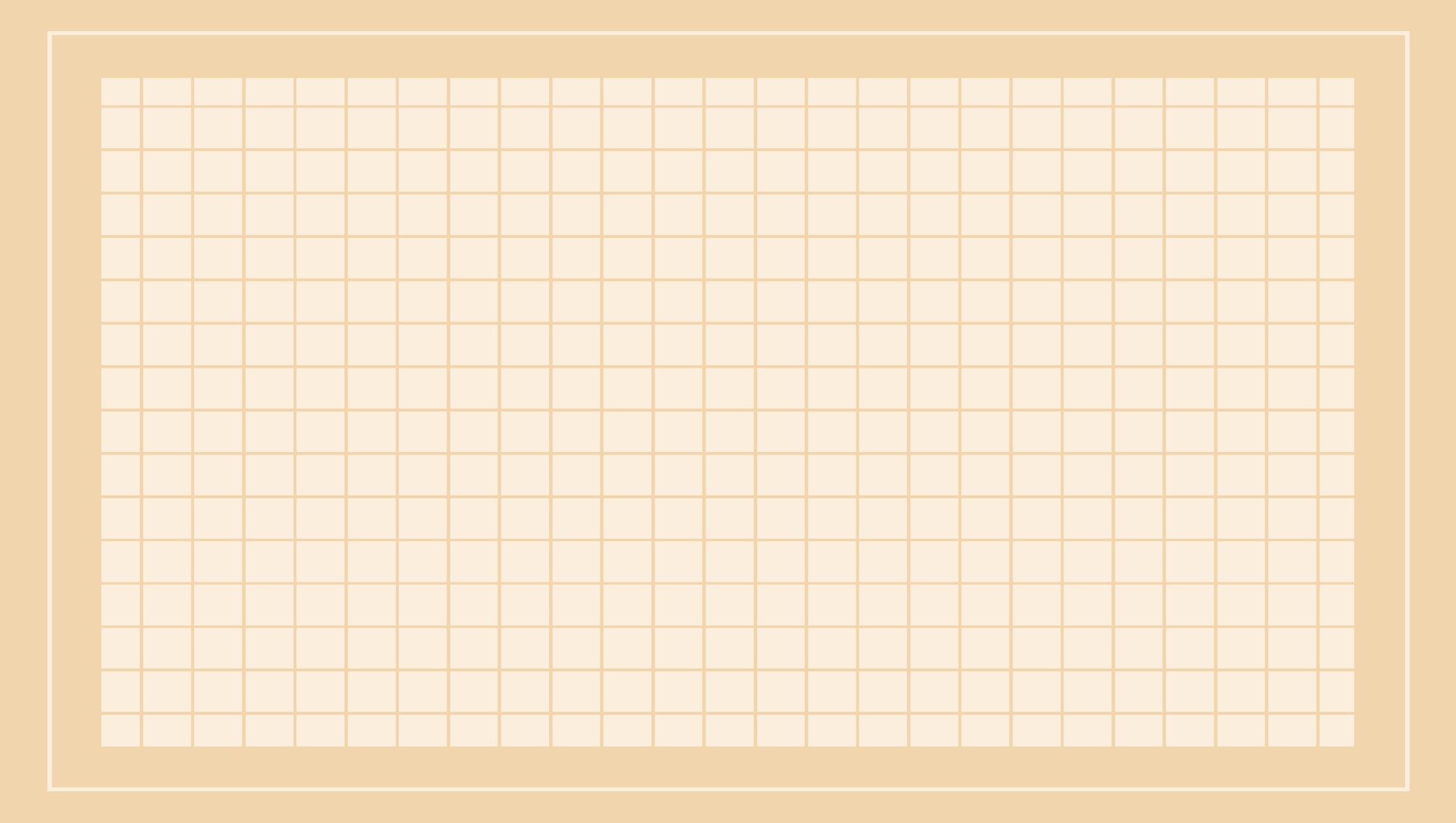 Gejala Penyakit Jantung
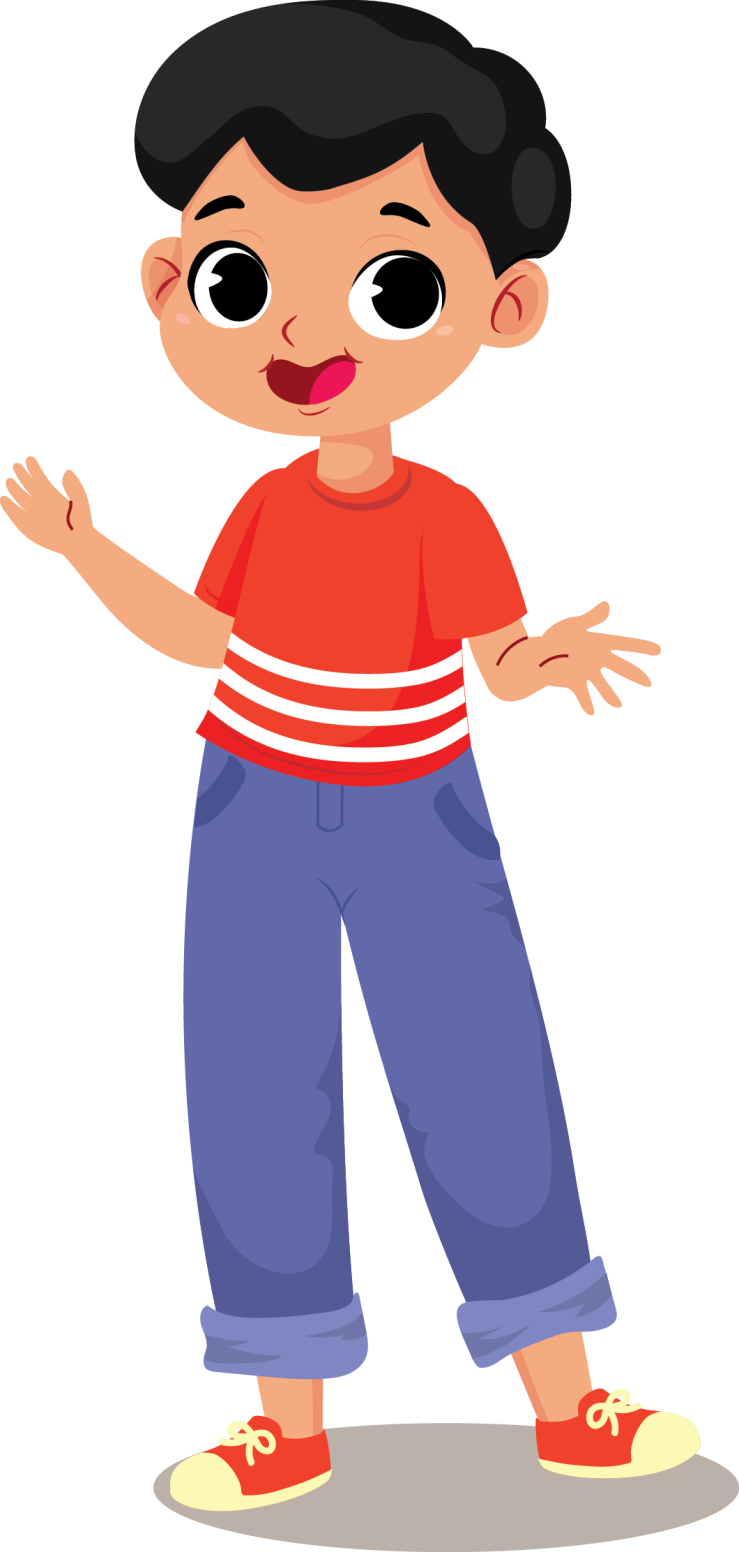 Nyeri dada kiri.
2.  Jantung berdebar cepat.
Keringat dingin.
Mudah lelah.
5.  Sesak nafas.
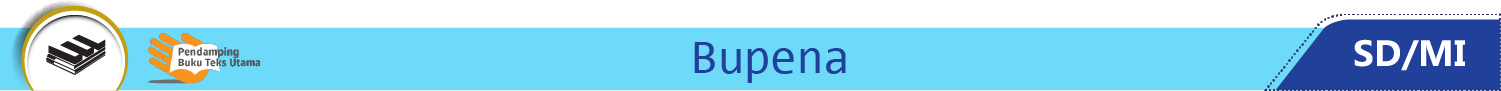 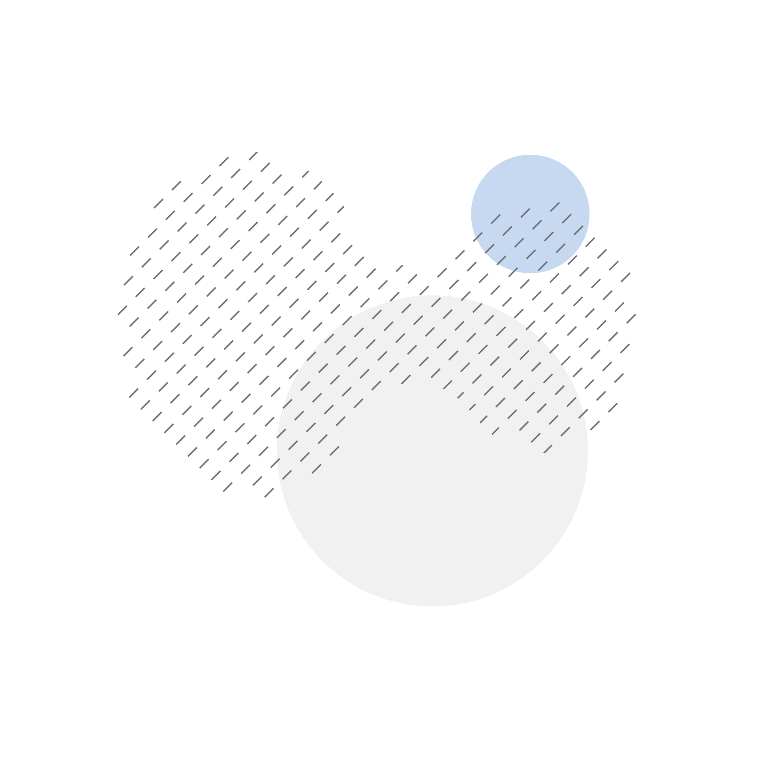 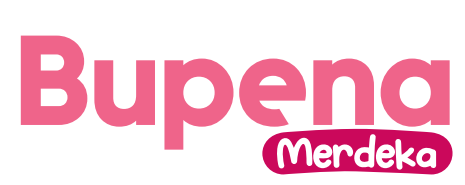 Pencegahan Penyakit Jantung
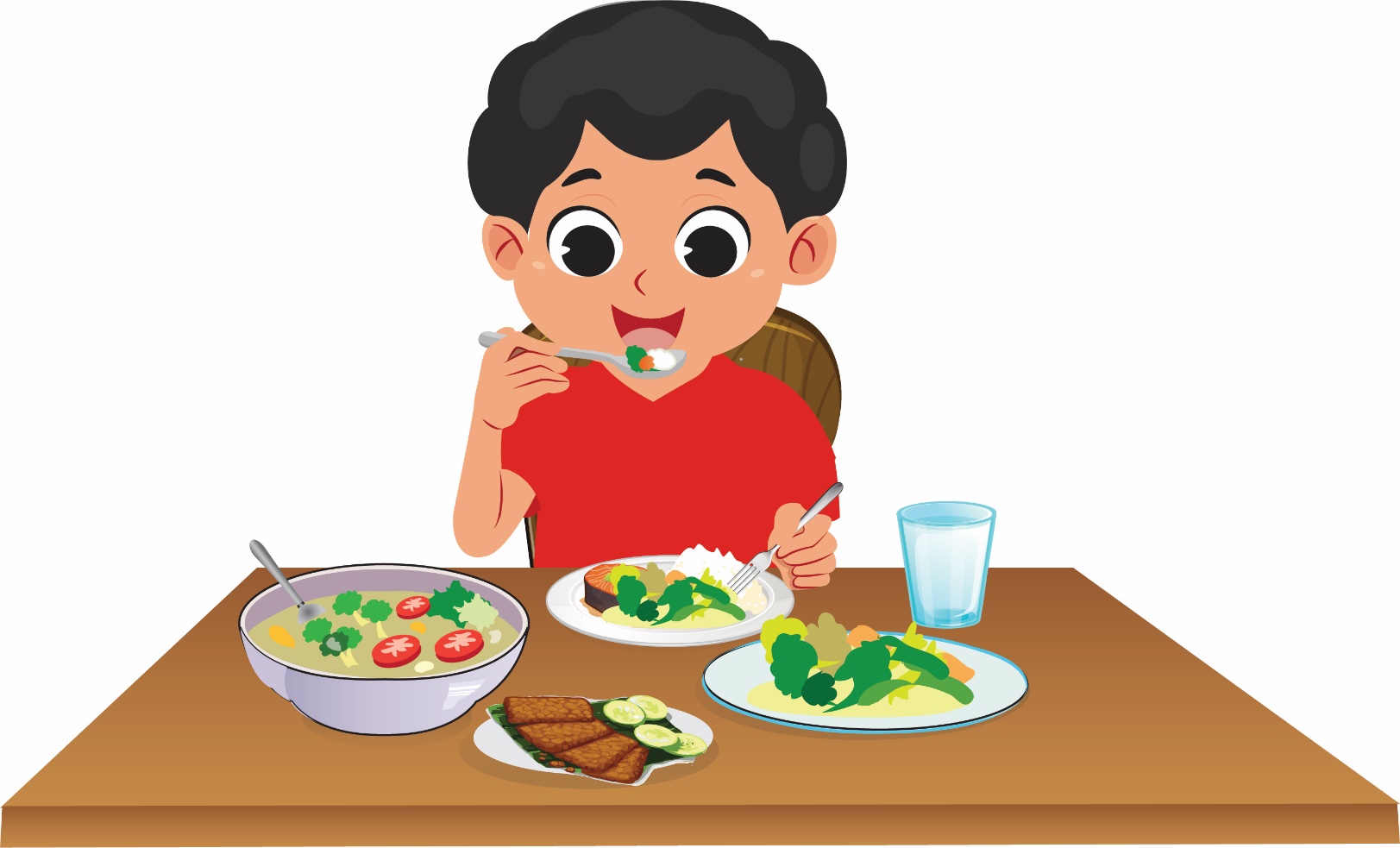 Mengkonsumsi  makanan sehat serta rendah garam dan lemak.
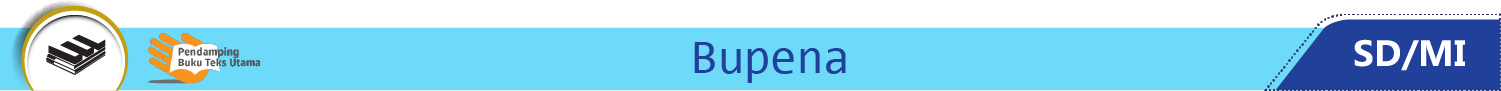 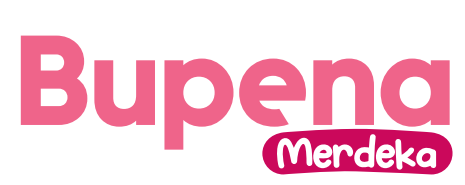 Pencegahan Penyakit Jantung
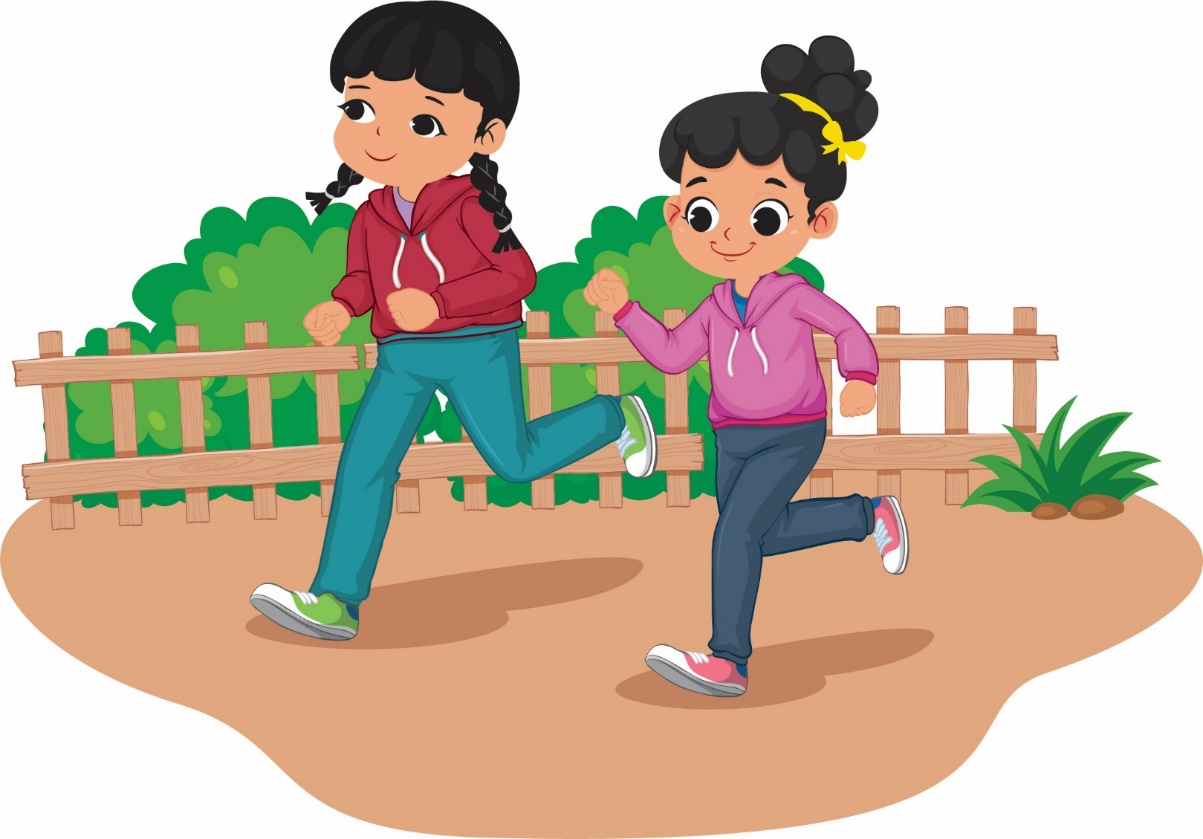 Berolahraga secara teratur.
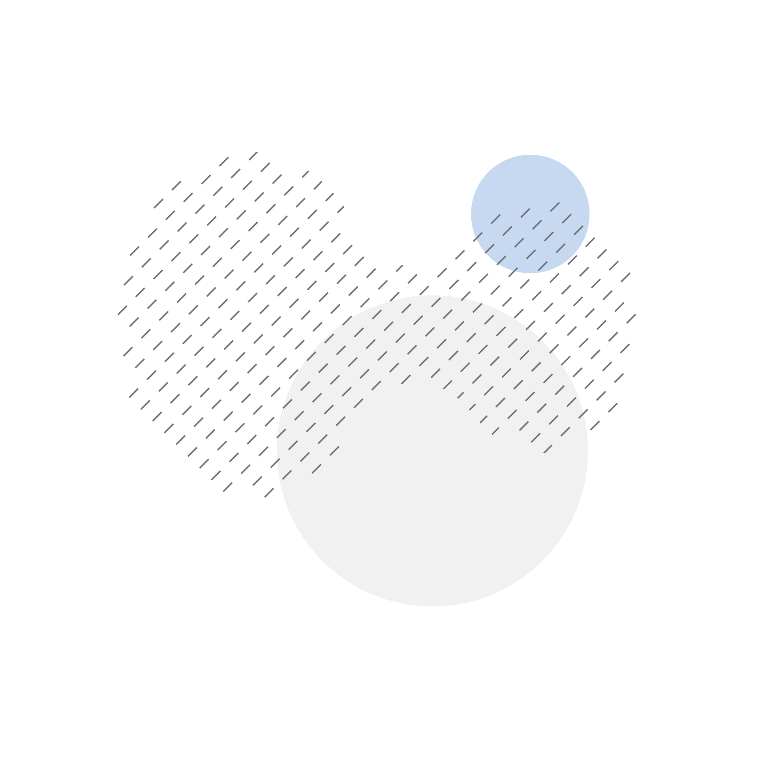 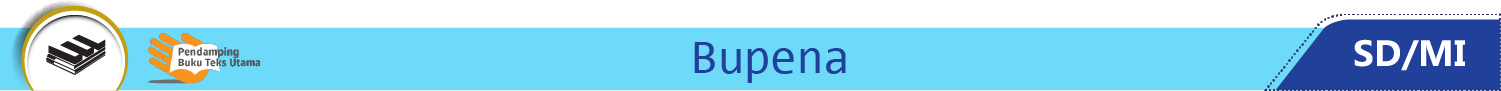 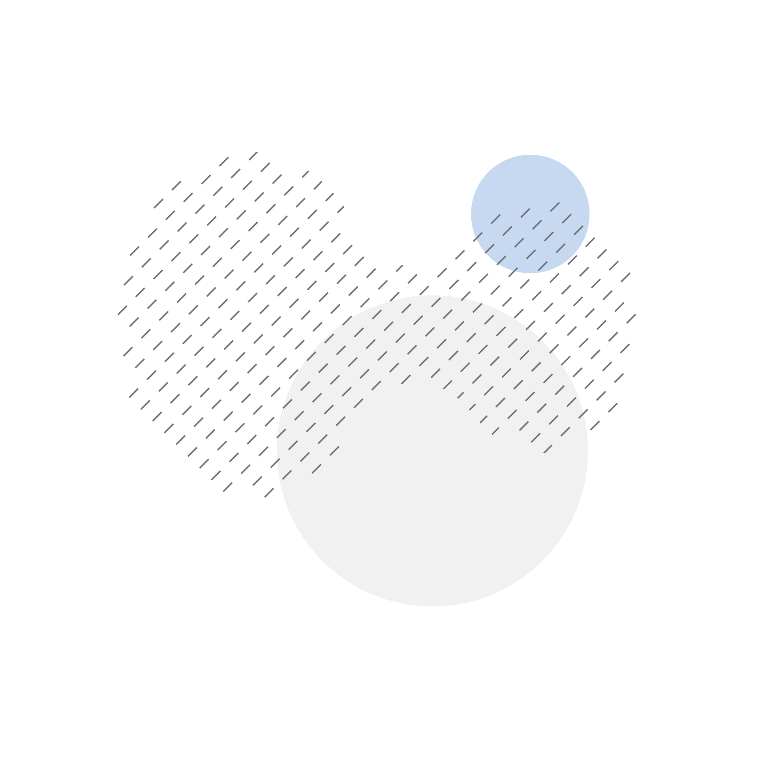 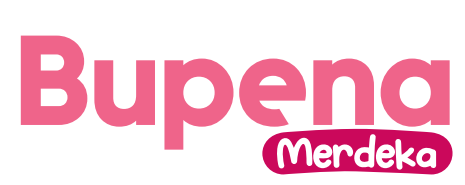 Pencegahan Penyakit Jantung
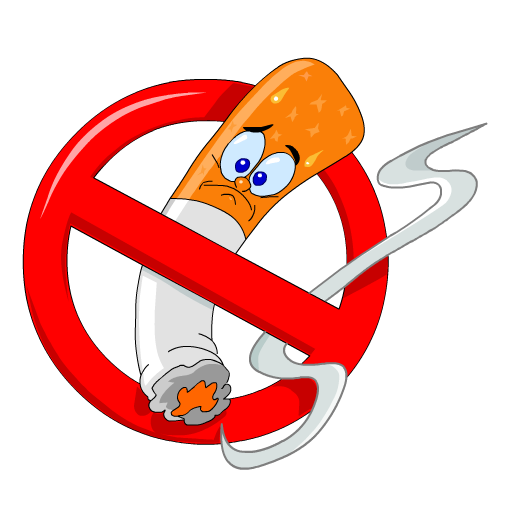 Tidak merokok.
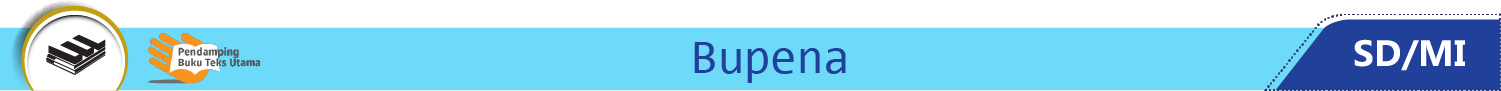 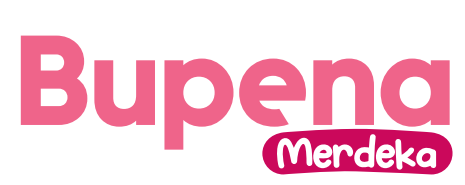 Pencegahan Penyakit Jantung
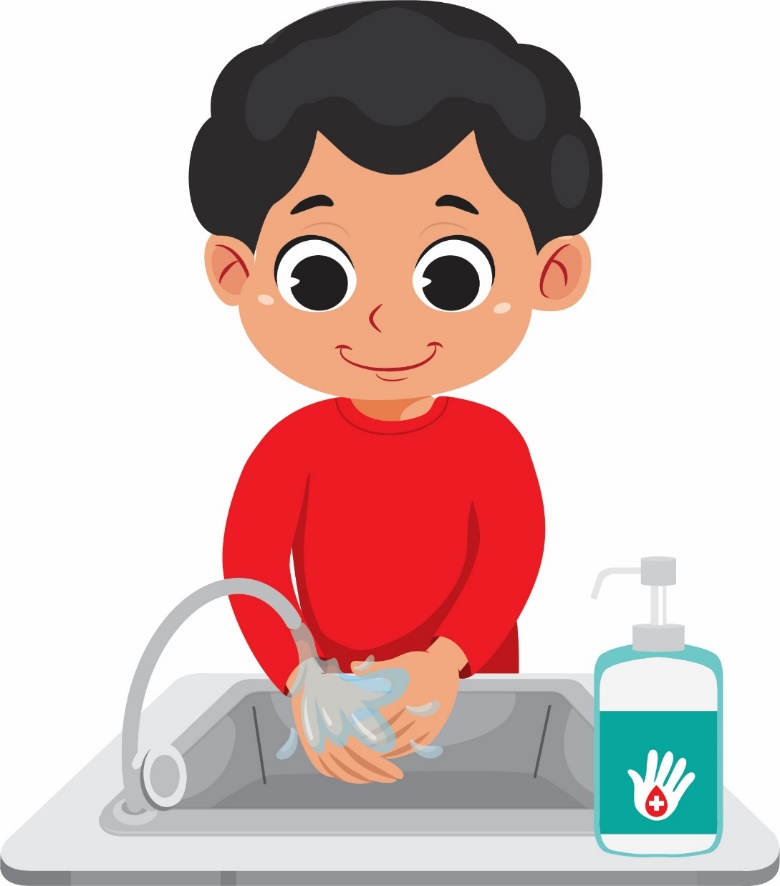 Menjaga kebersihan dengan baik.
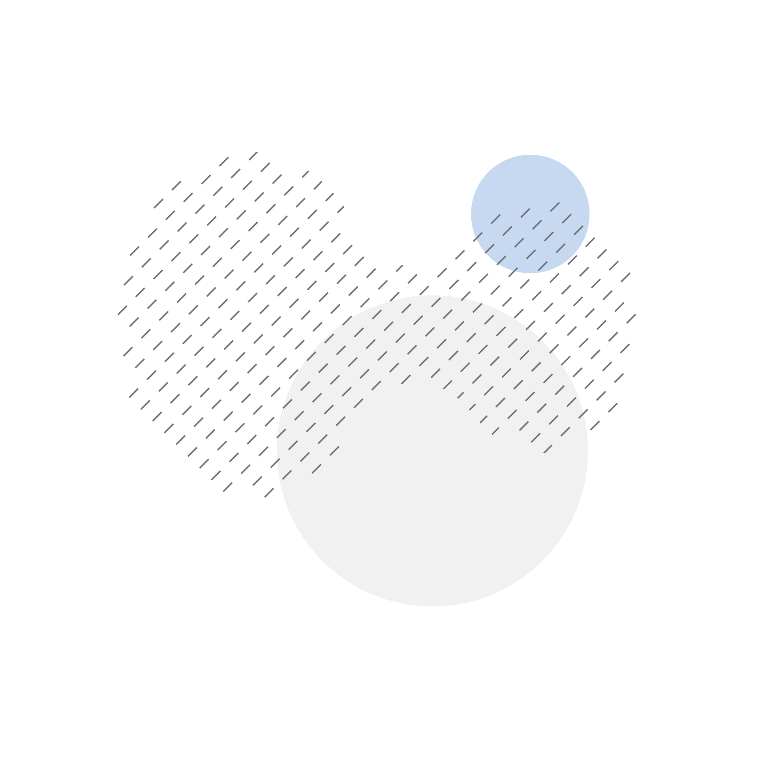 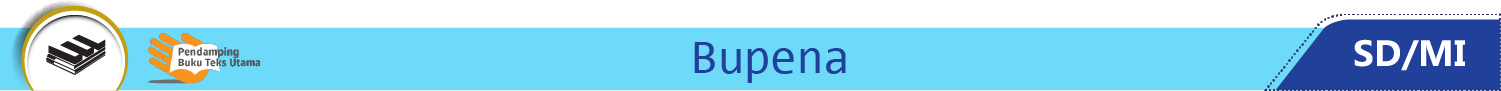 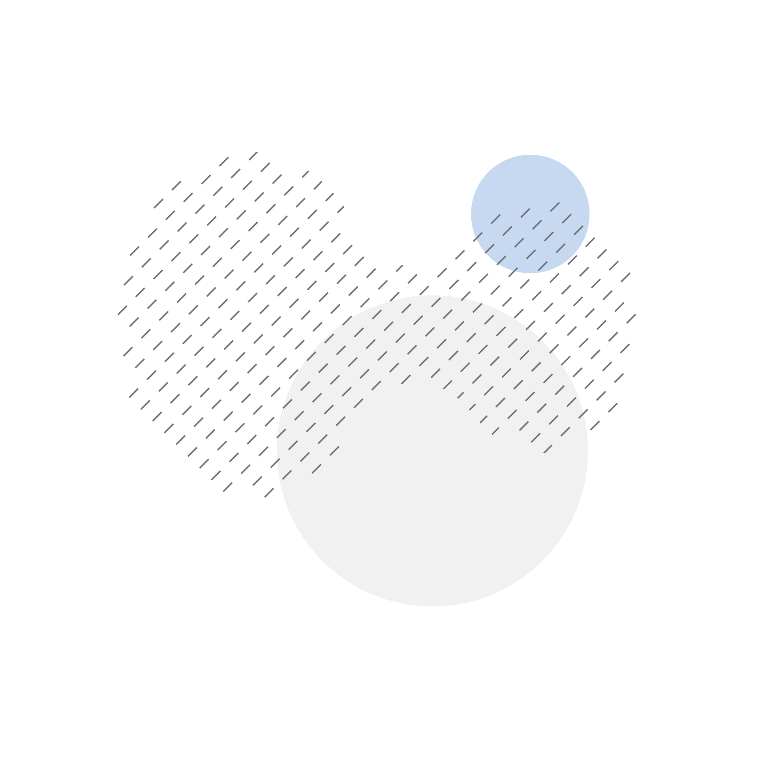 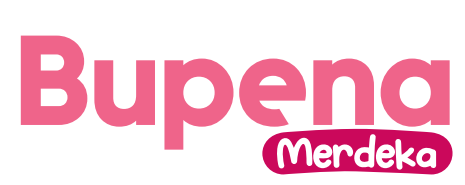 Pencegahan Penyakit Jantung
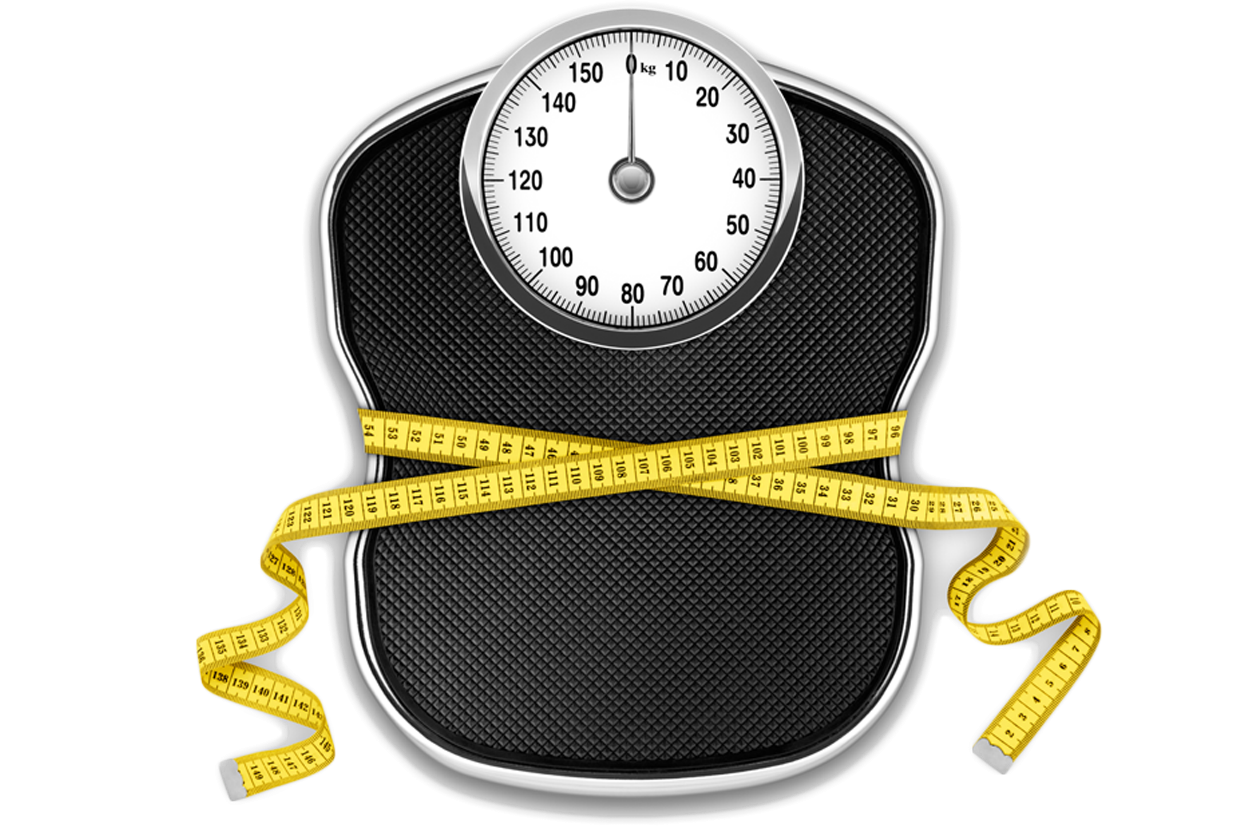 Menjaga berat badan ideal.
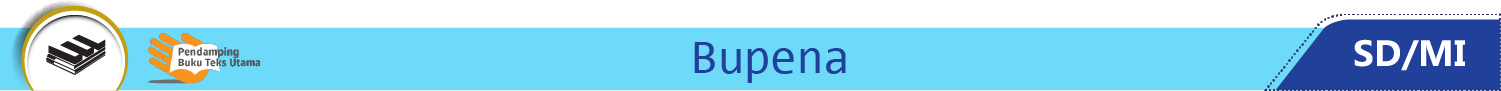 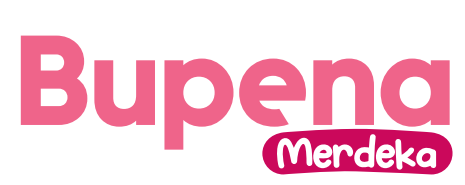 Pencegahan Penyakit Jantung
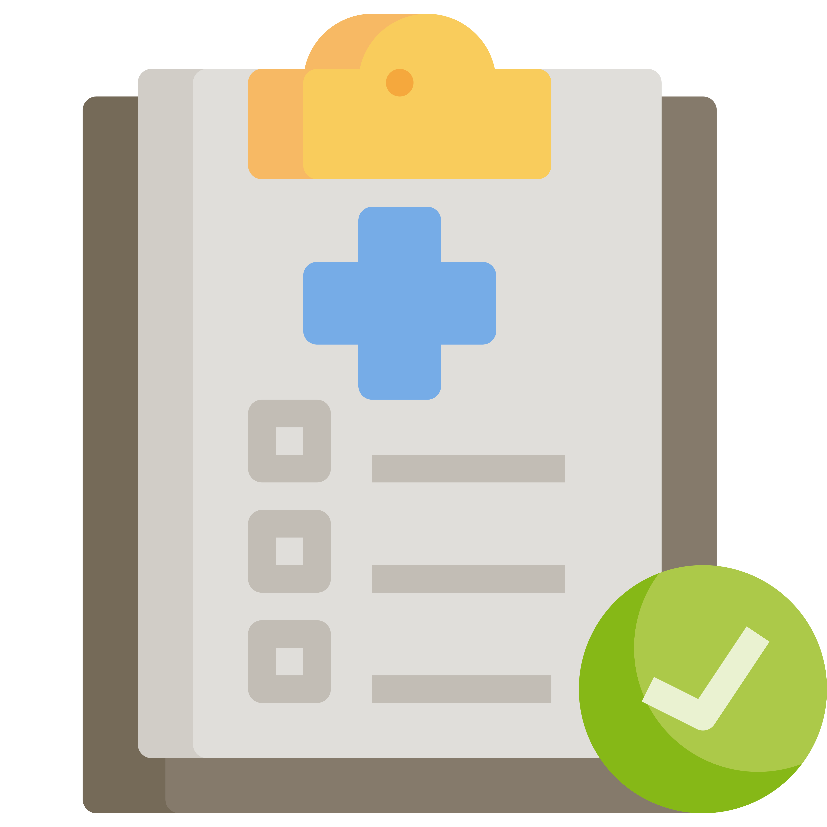 Kontrol kesehatan secara rutin.
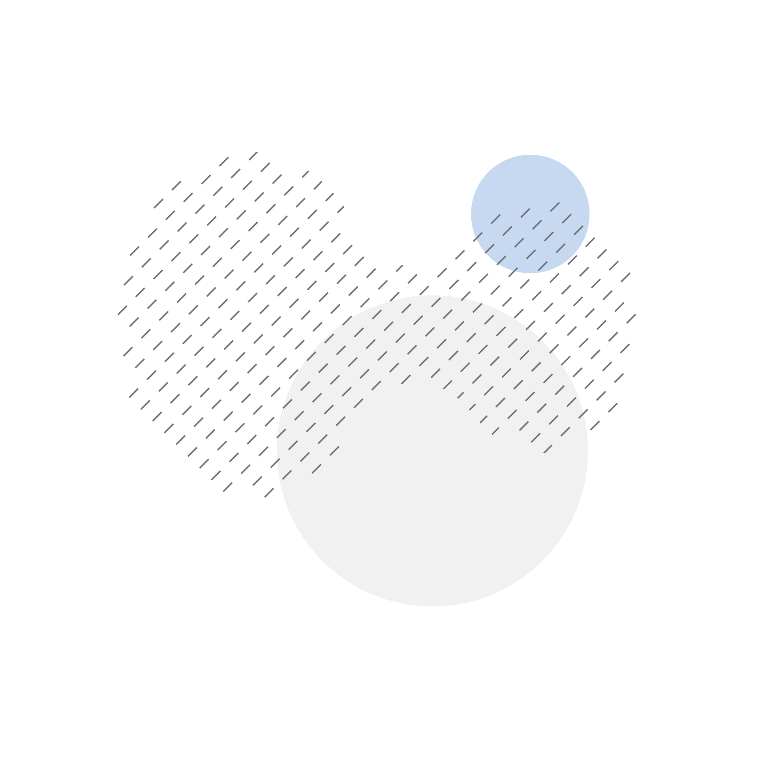 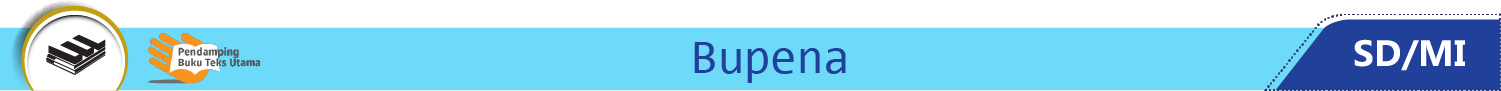 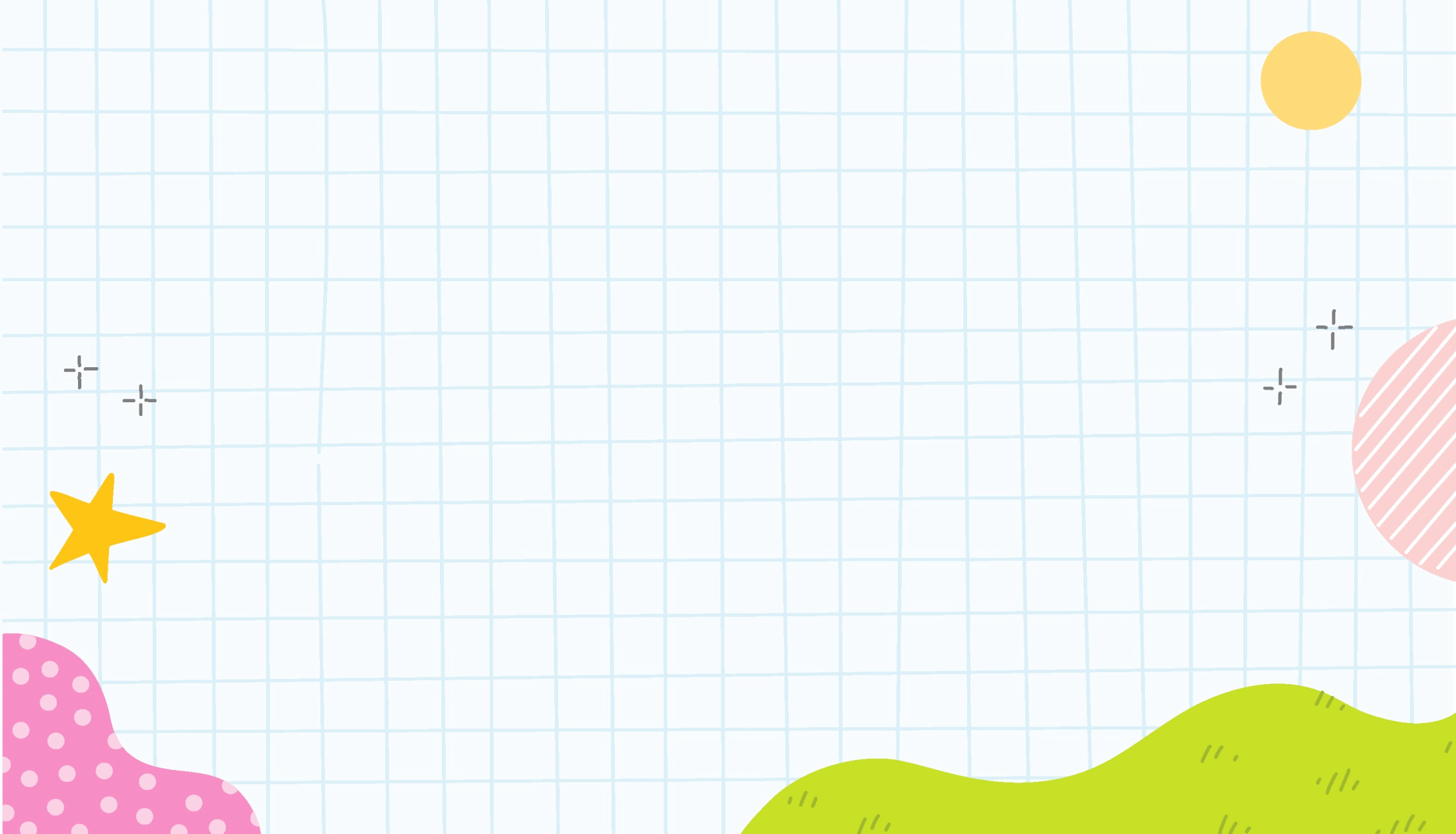 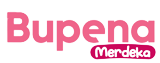 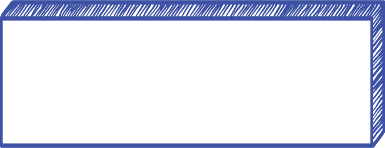 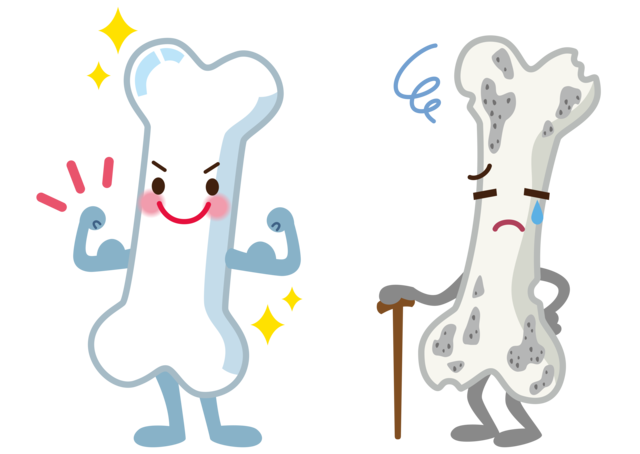 5. Osteoporosis
Osteopororsis adalah kejadian di mana tulang menjadi lemah dan rapuh.
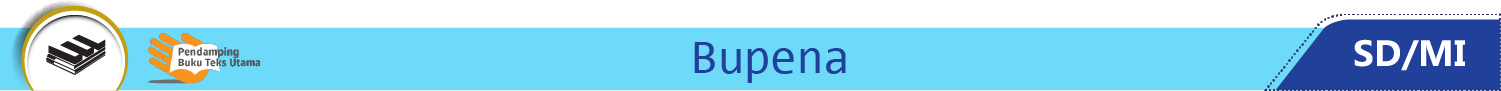 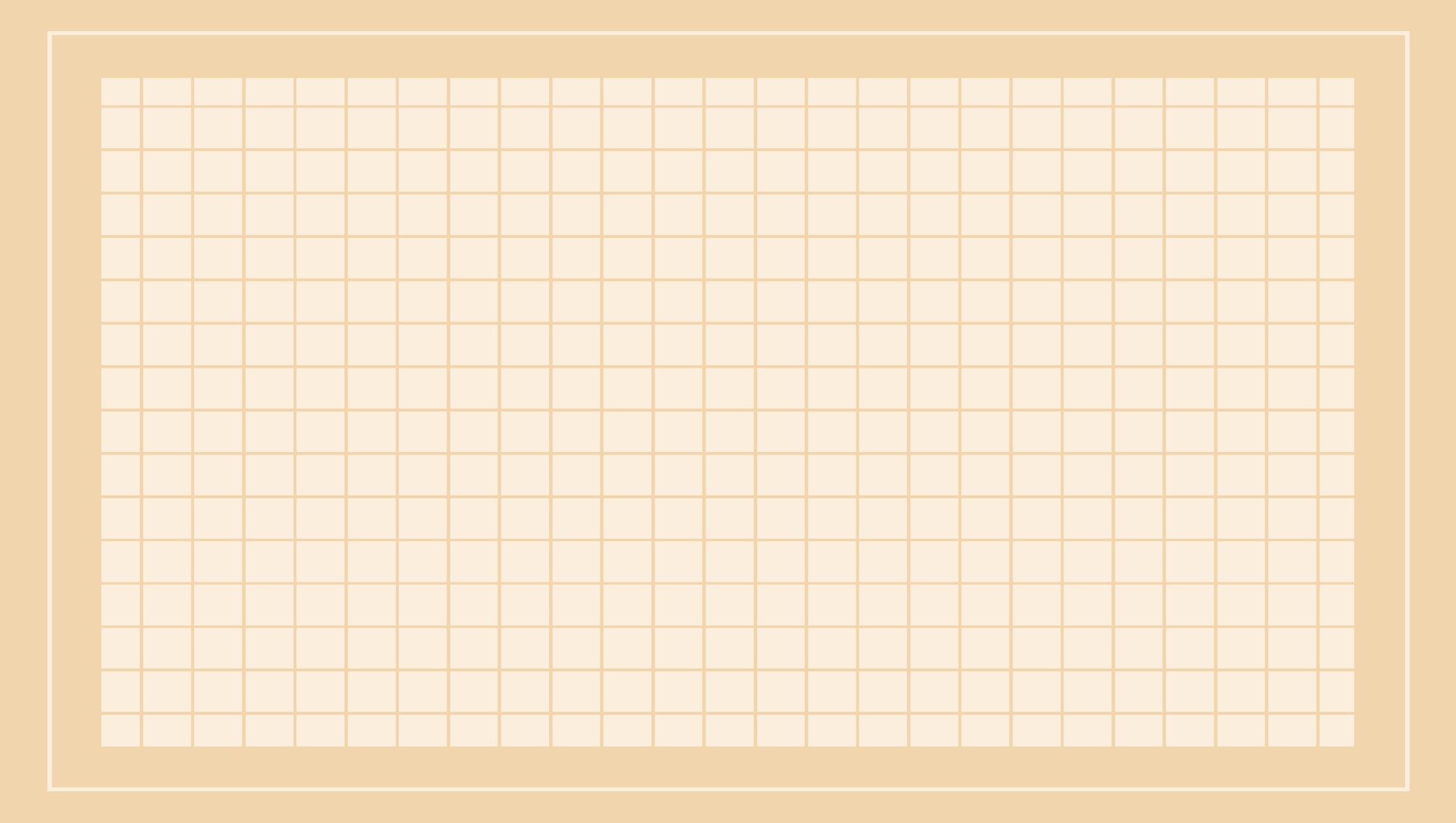 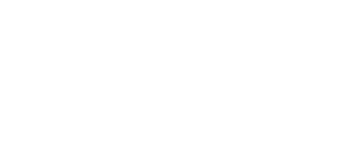 Gejala Osteoporosis
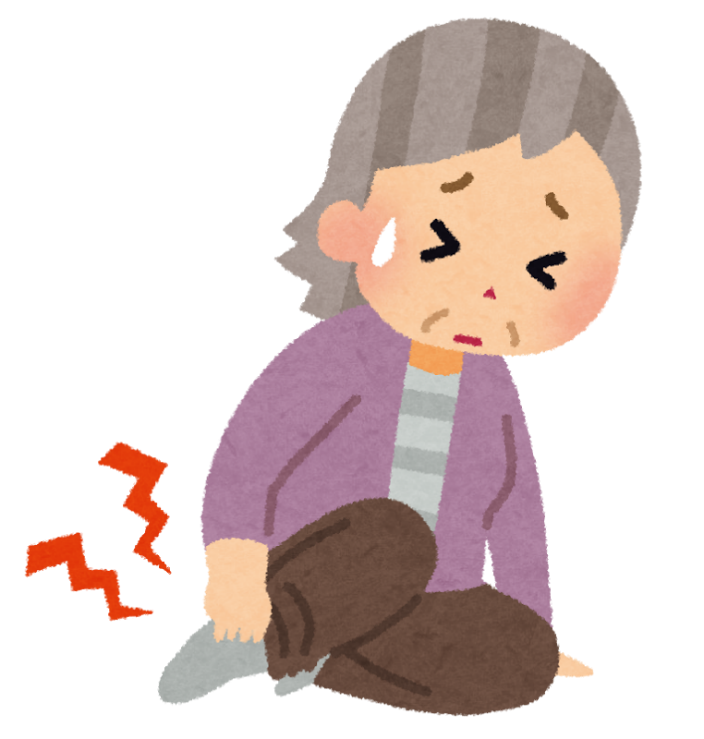 Tulang retak.
2.  Tinggi badan berkurang.
Tulang punggung bengkok.
Nyeri punggung.
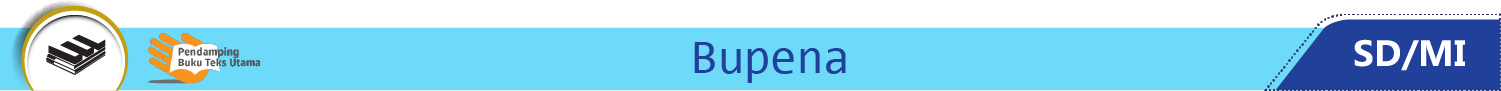 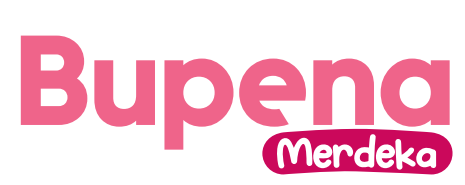 Pencegahan Osteoporosis
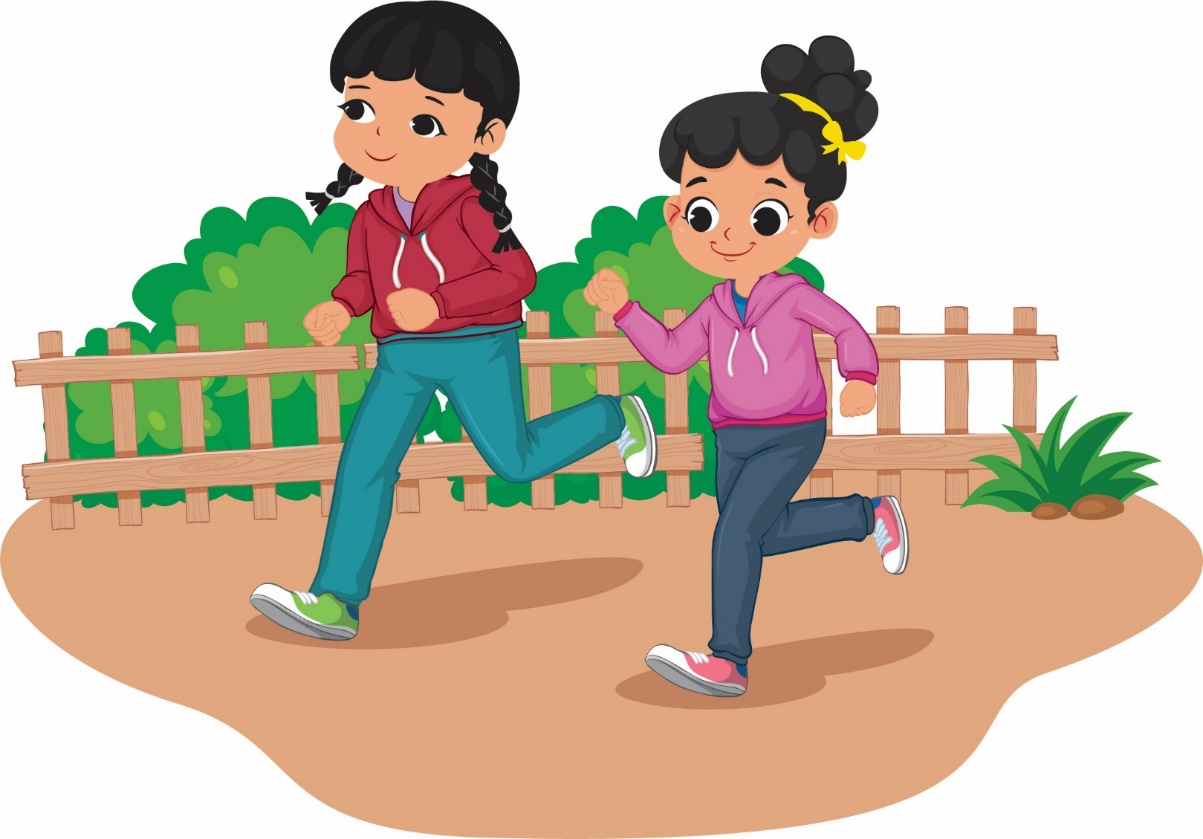 Berolahraga secara teratur.
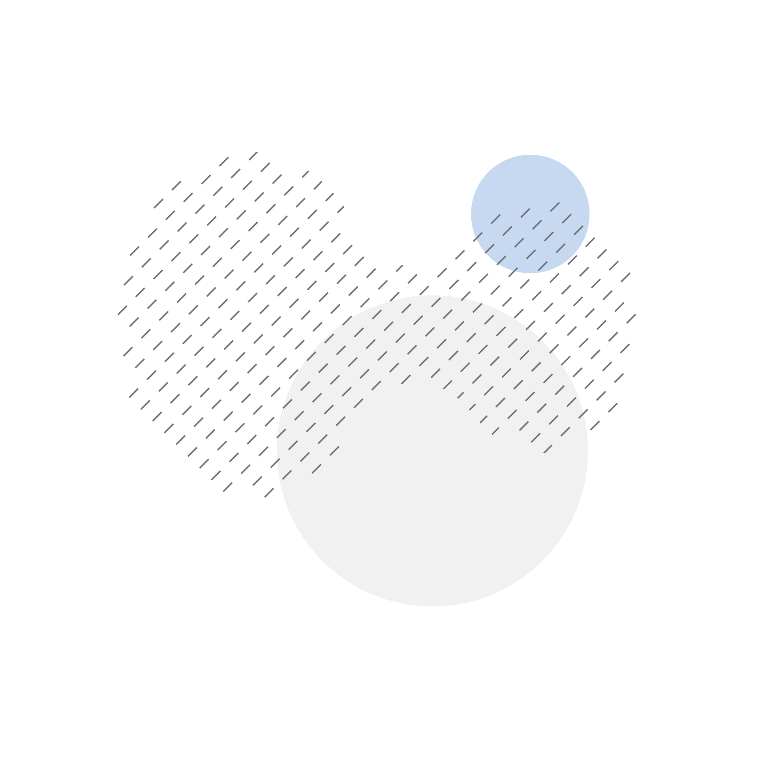 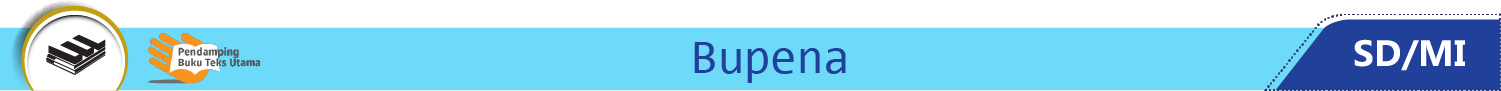 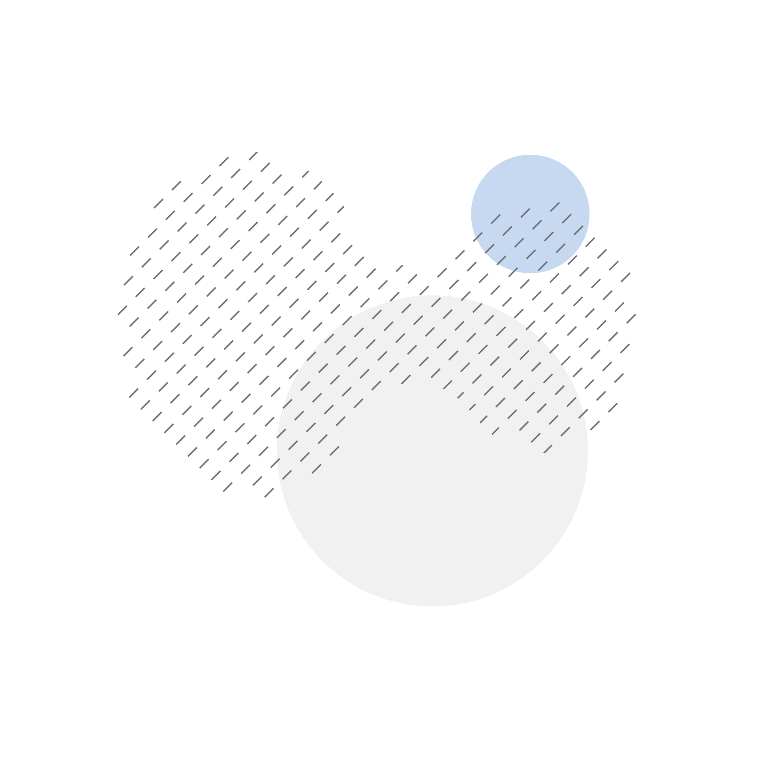 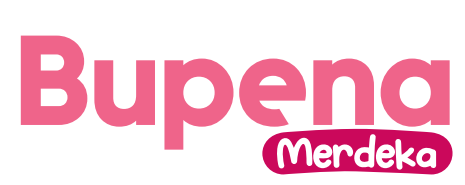 Pencegahan Osteoporosis
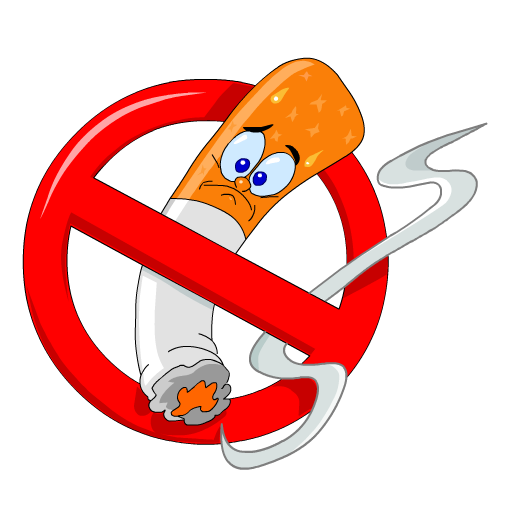 Tidak merokok.
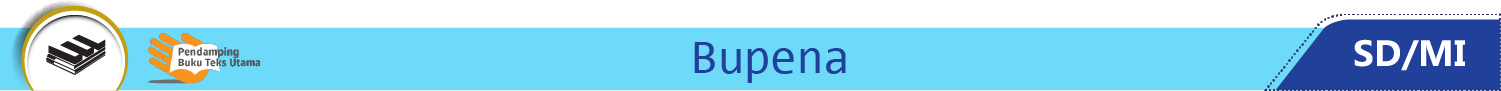 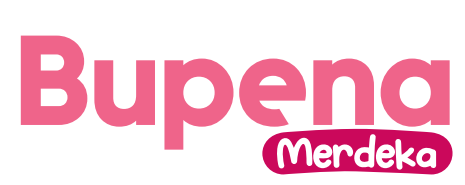 Pencegahan Osteoporosis
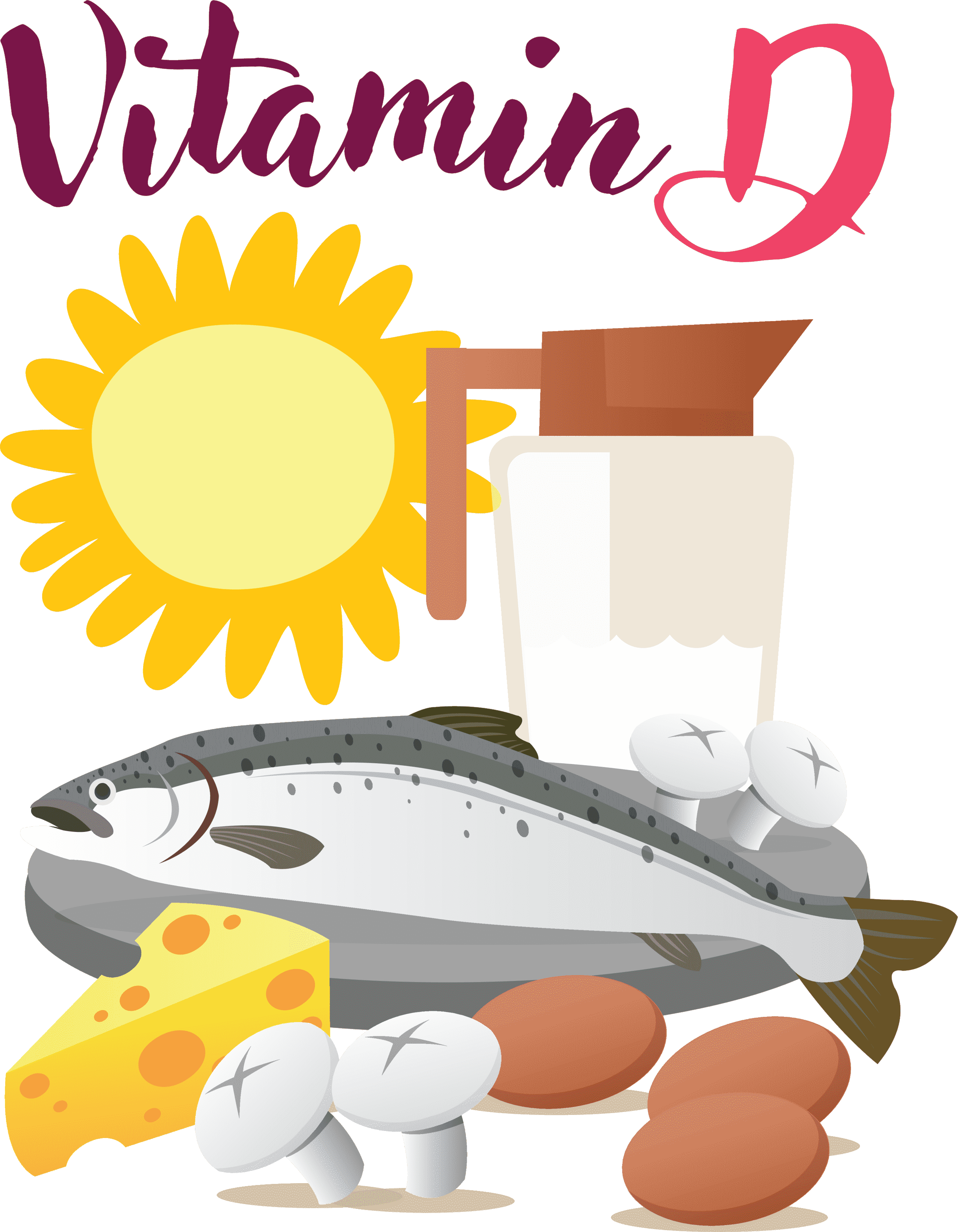 Mengkonsumsi  makanan tinggi kalsium, protein, dan vitamin D.
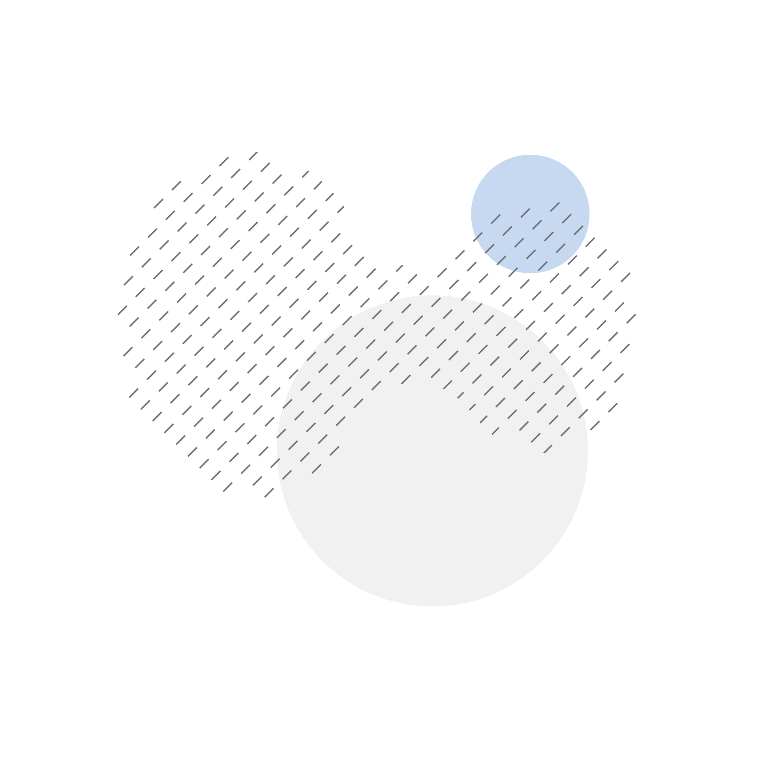 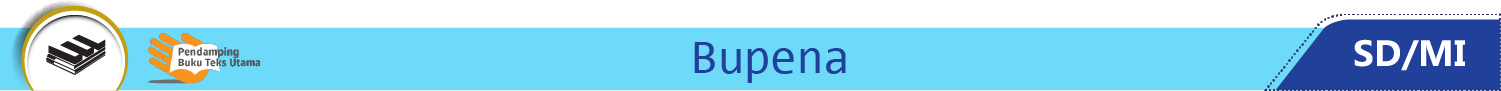 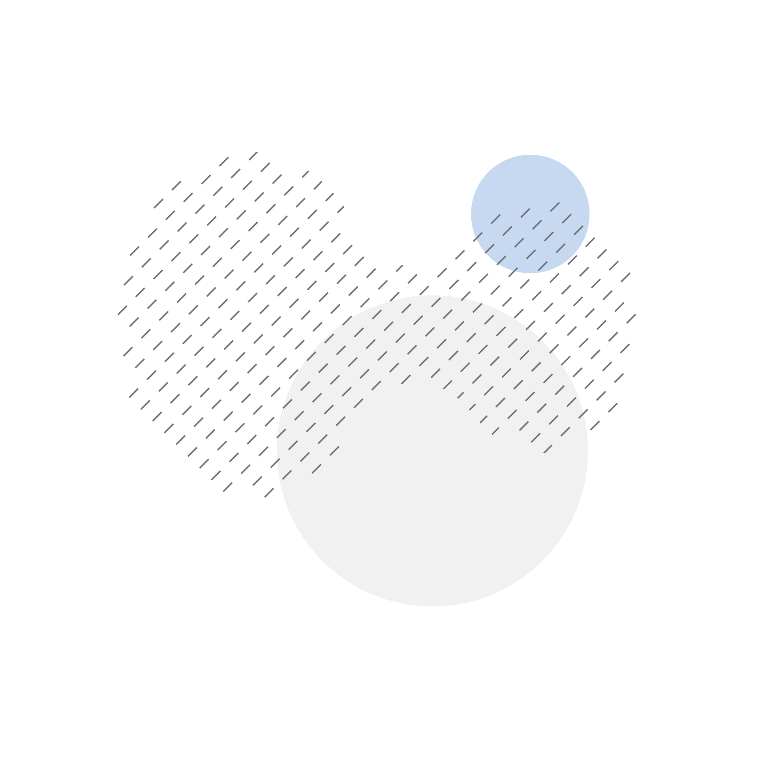 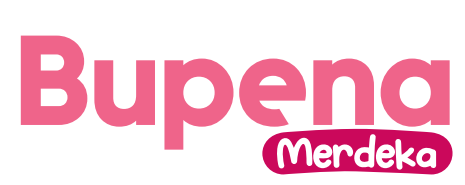 Pencegahan Osteoporosis
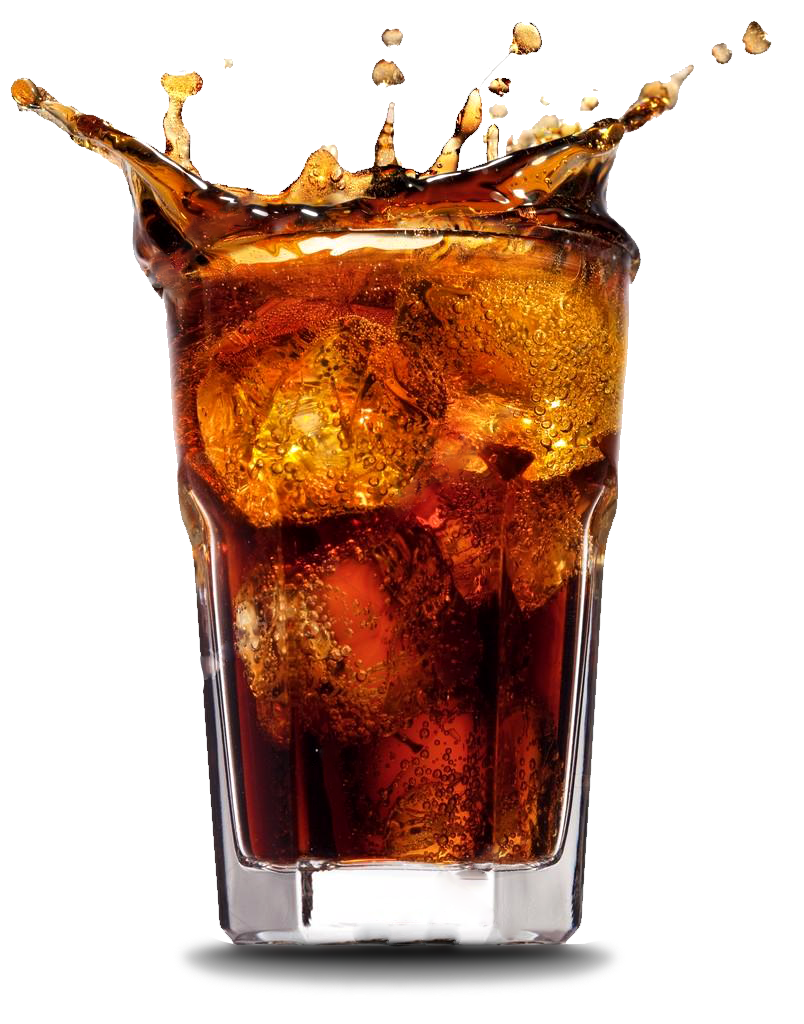 Mengurangi minuman bersoda.
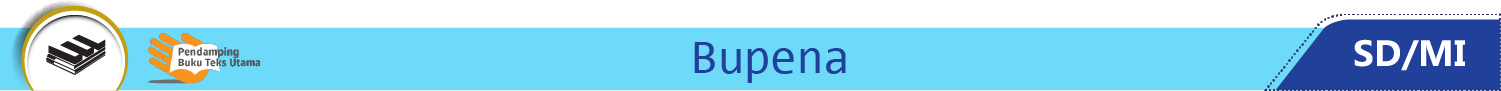 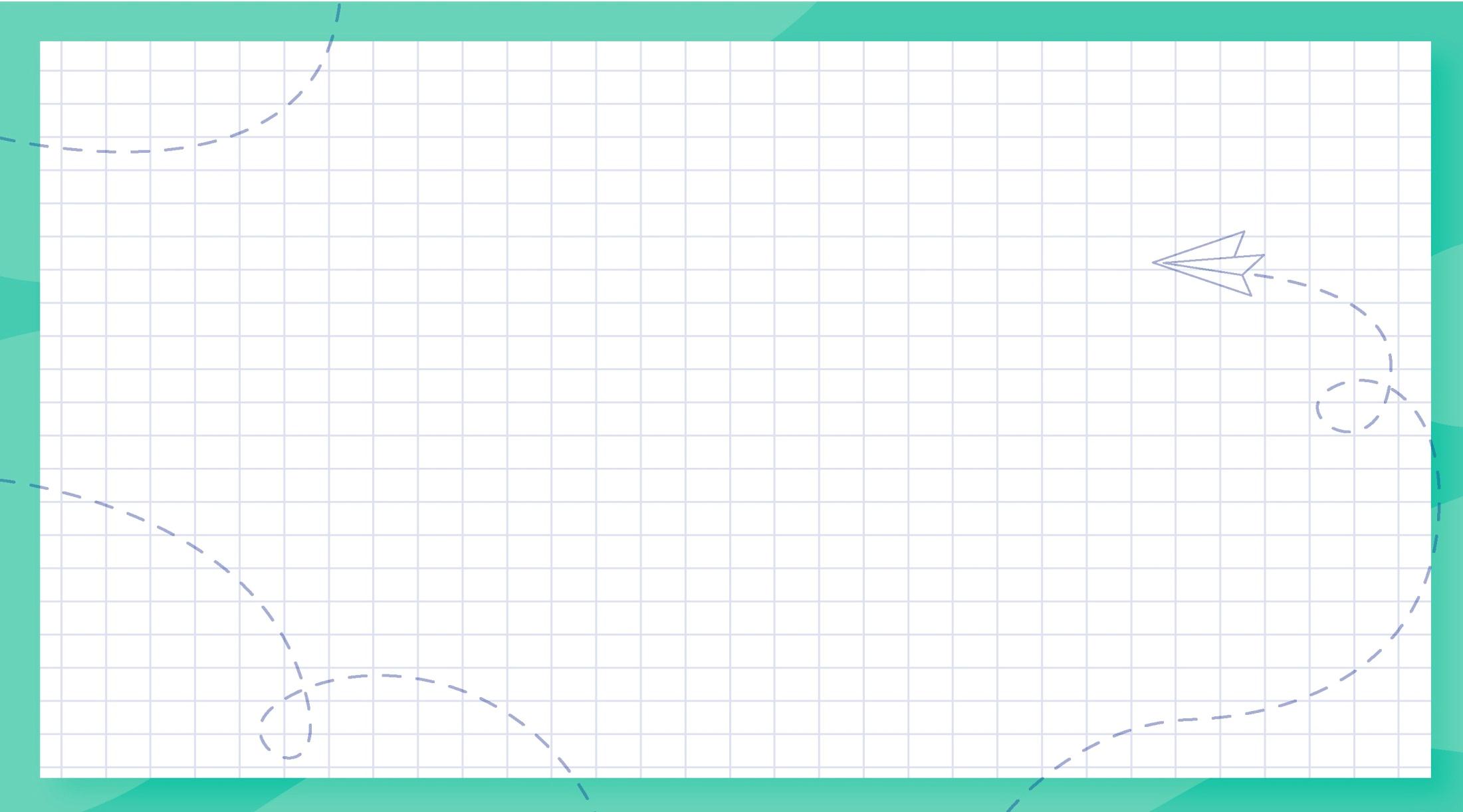 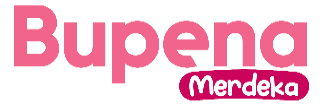 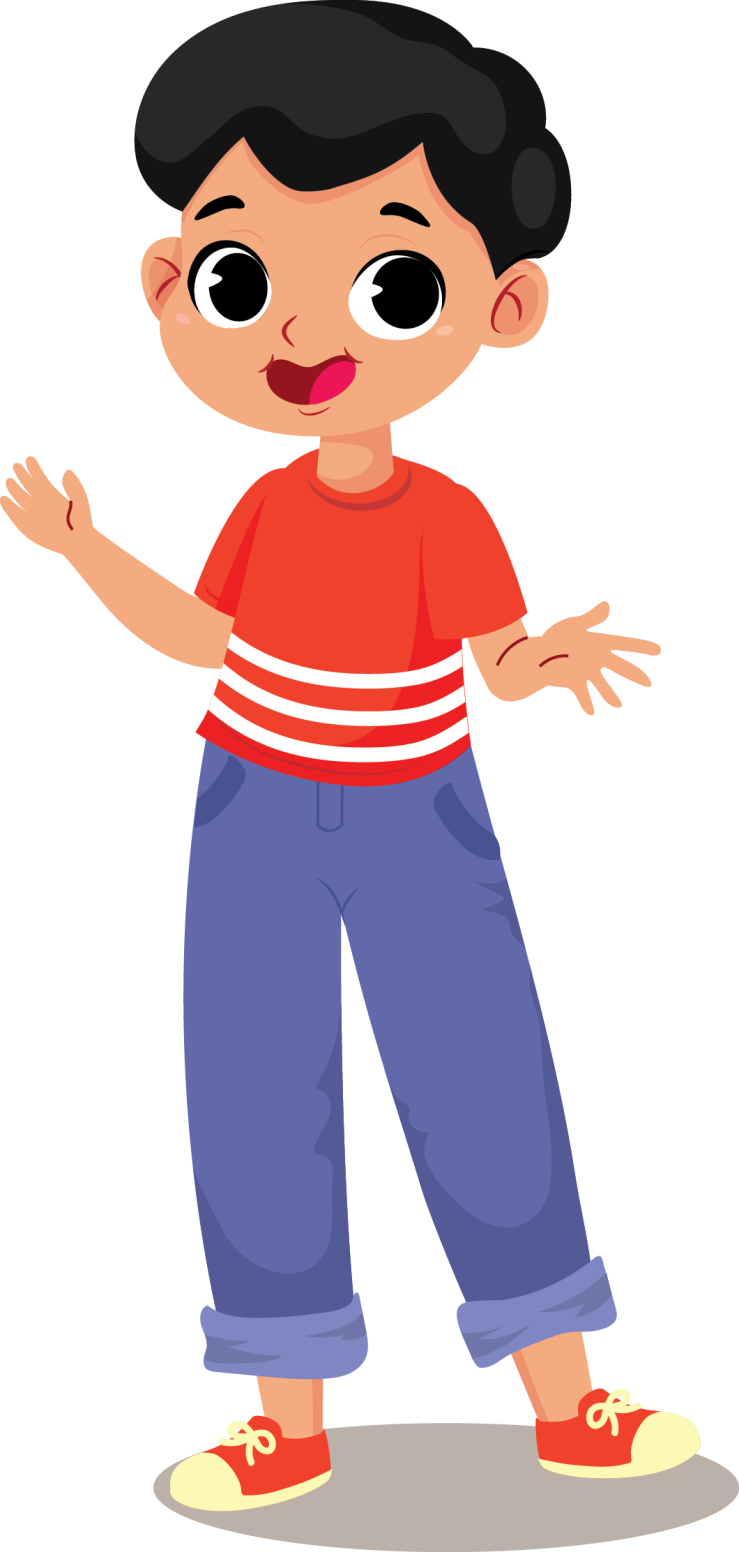 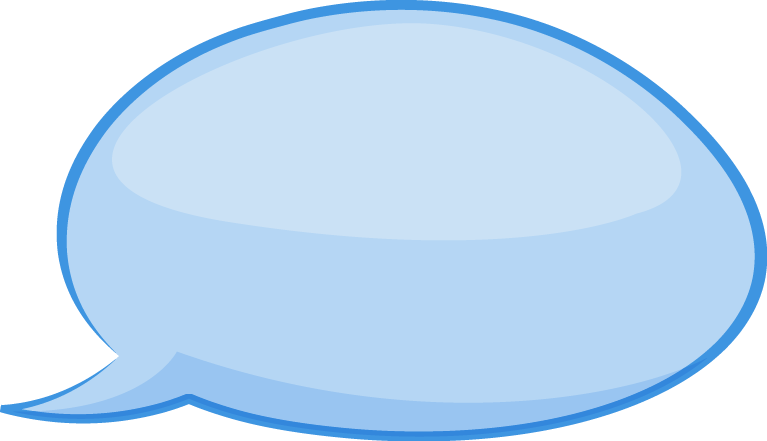 Ayo, terapkan berbagai cara pencegahan penyakit tidak menular pada kehidupan 
sehari-hari.
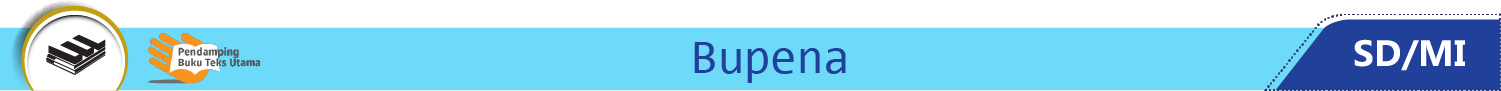